curso
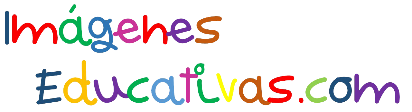 NOMBRE DE LA ESCUELA
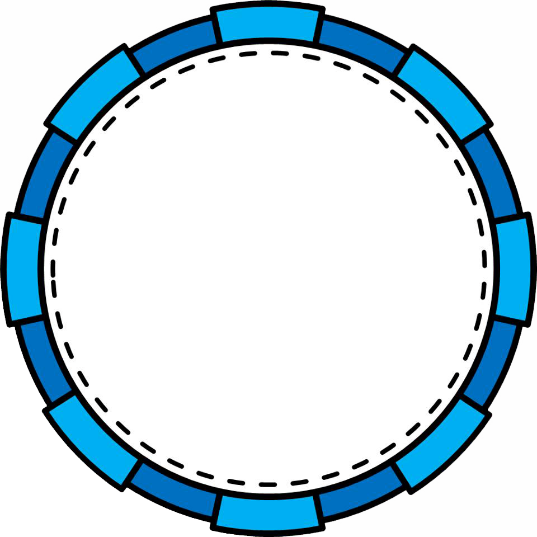 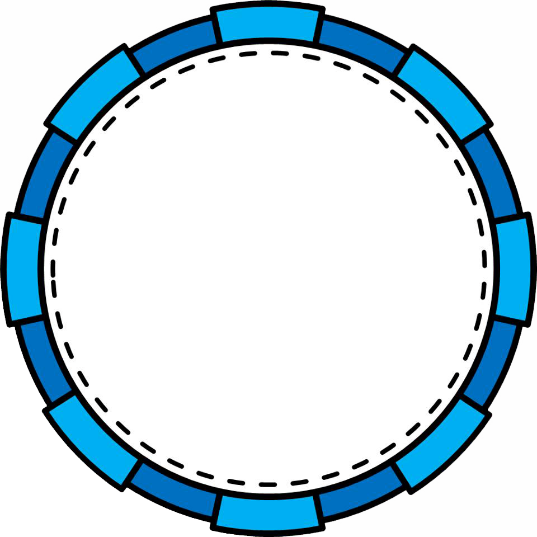 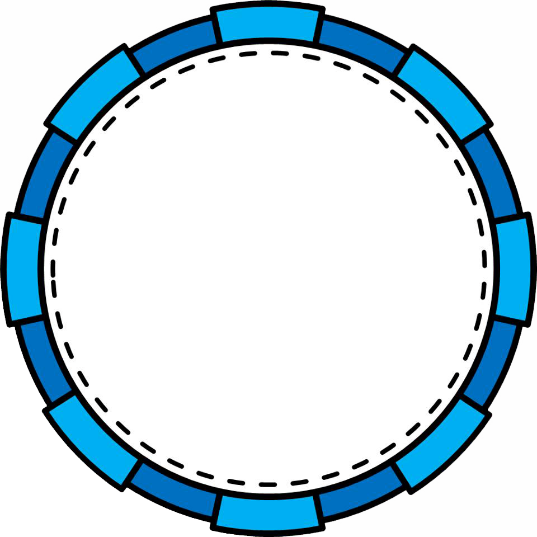 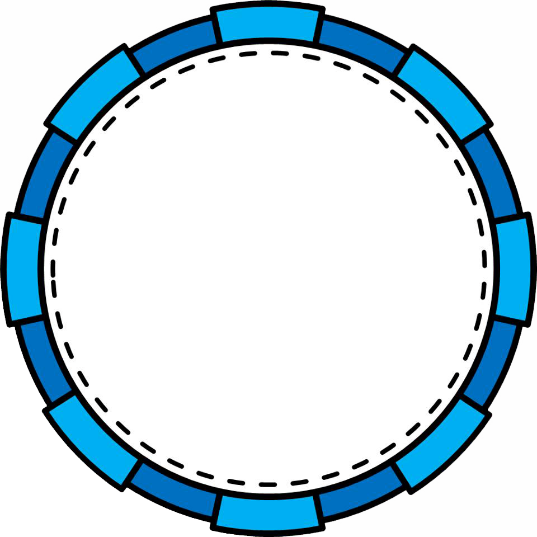 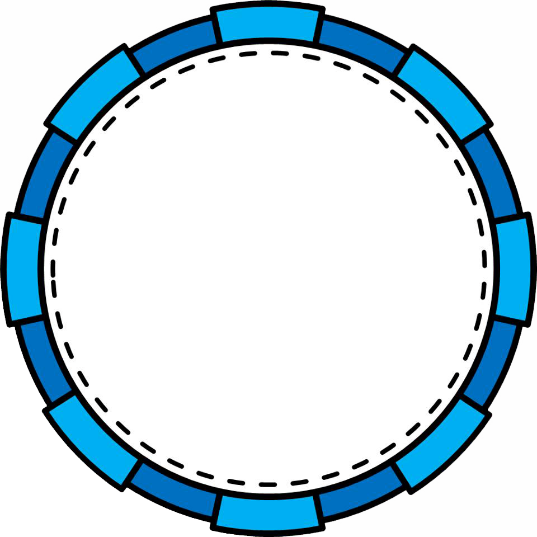 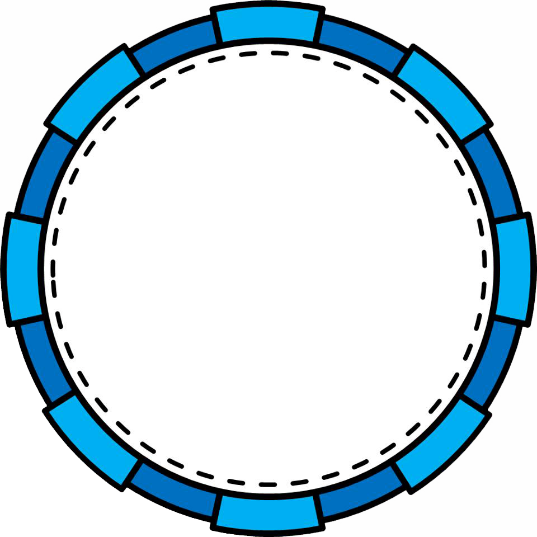 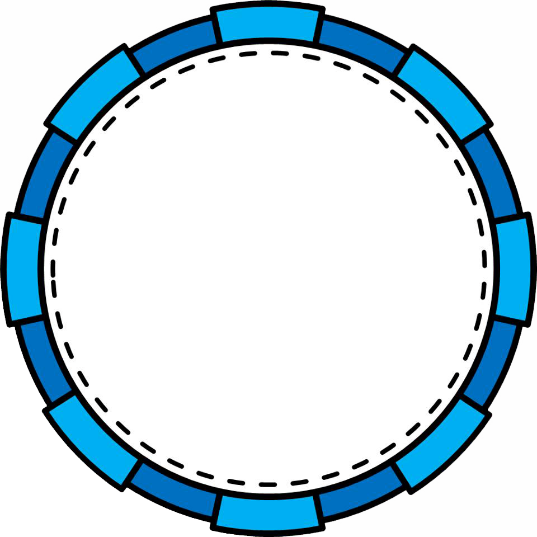 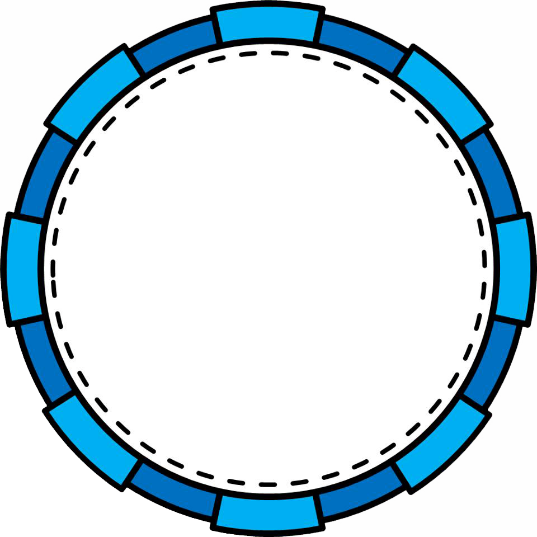 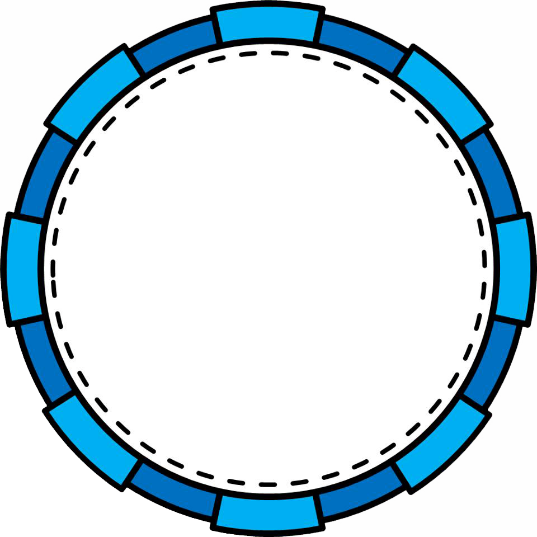 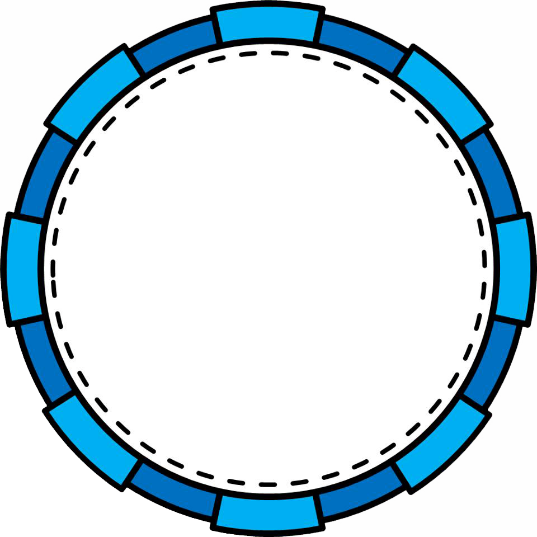 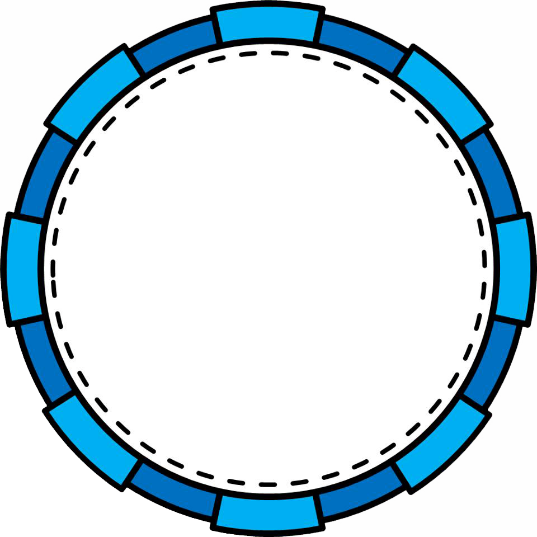 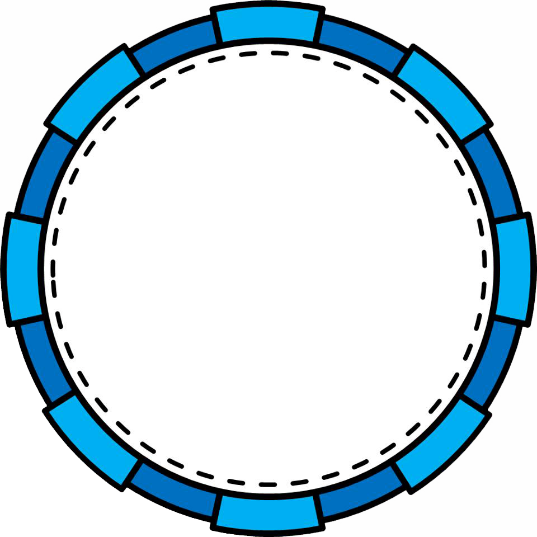 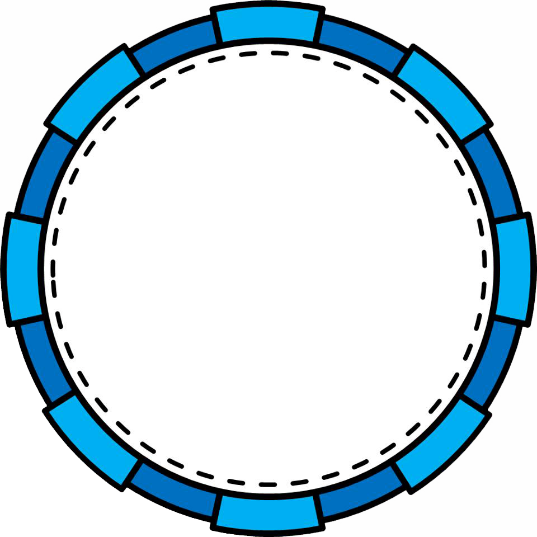 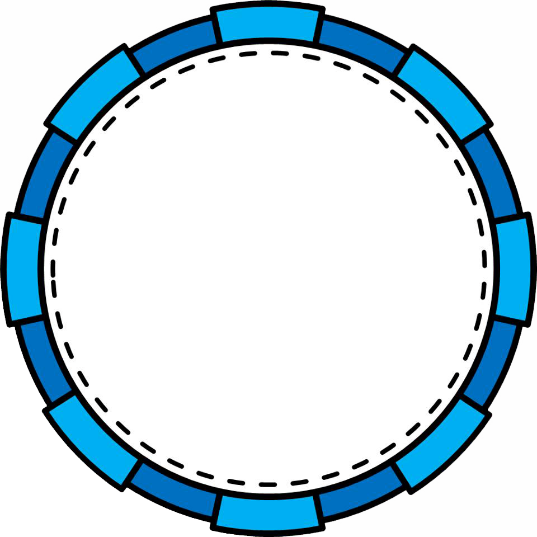 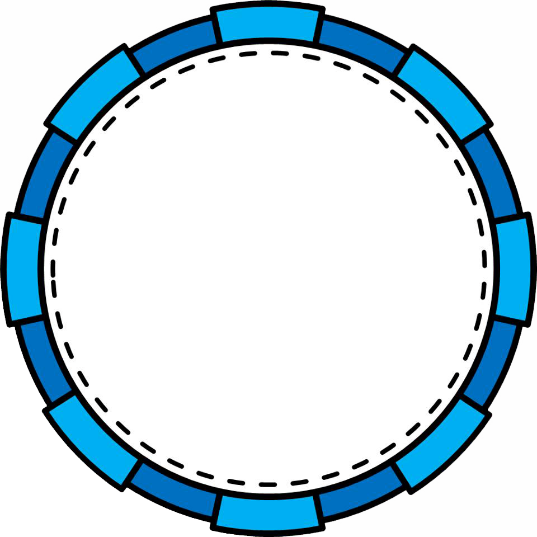 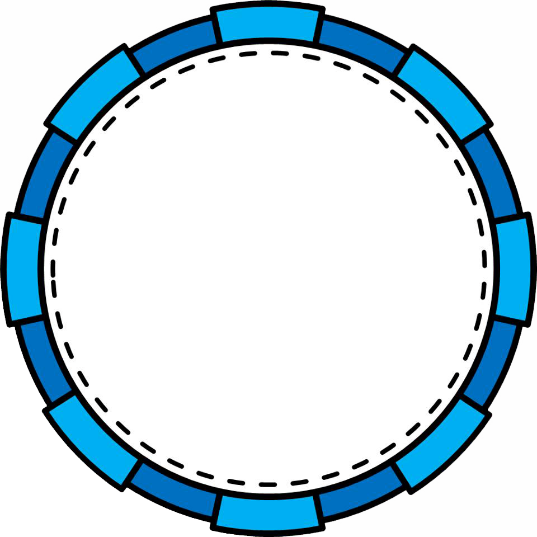 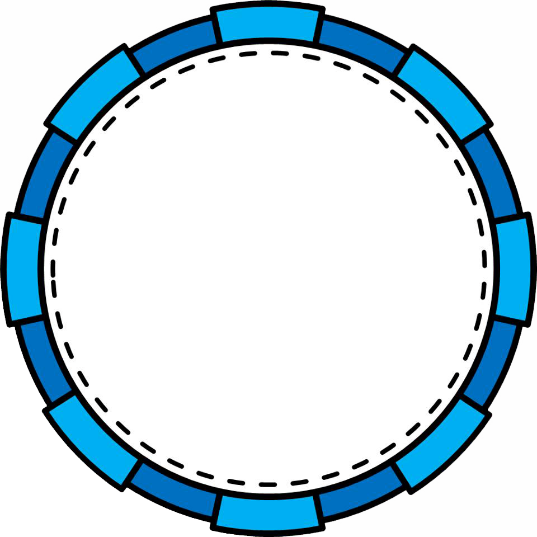 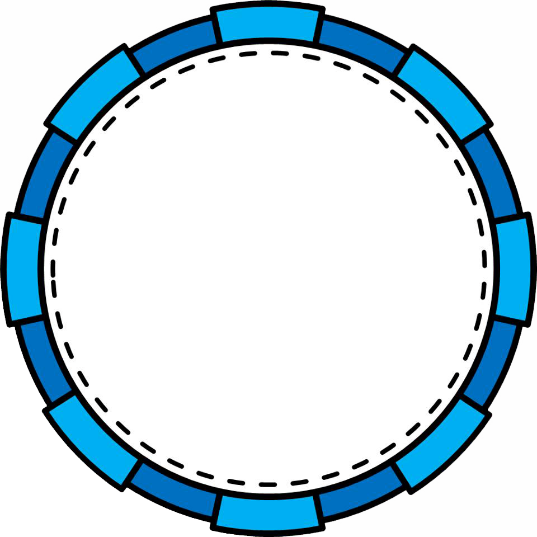 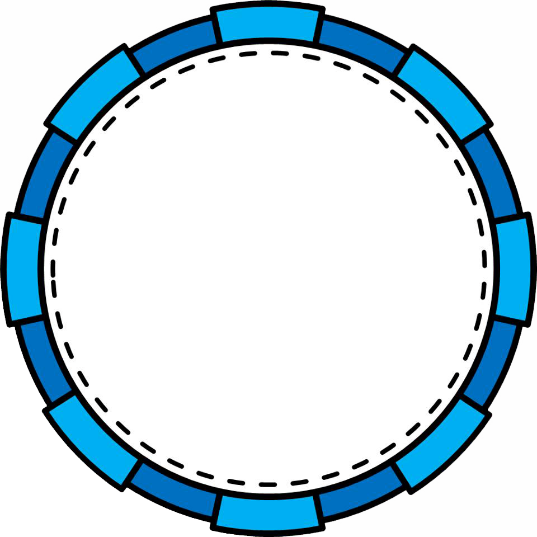 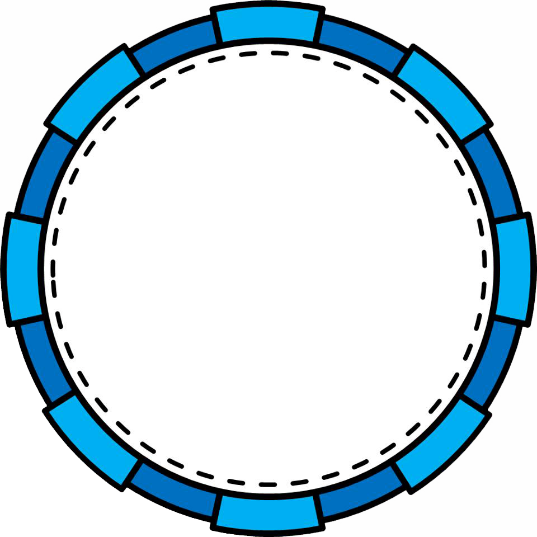 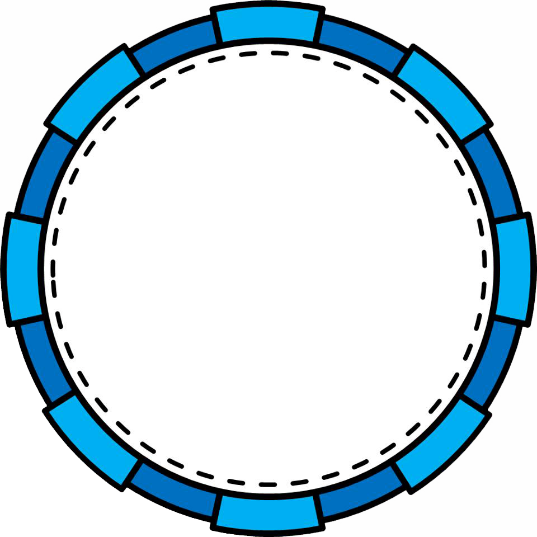 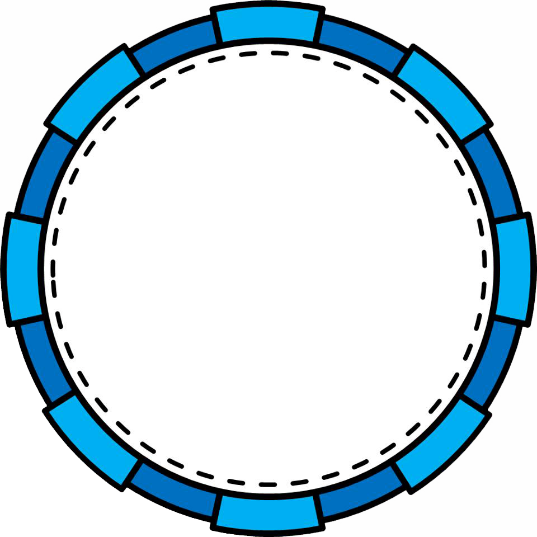 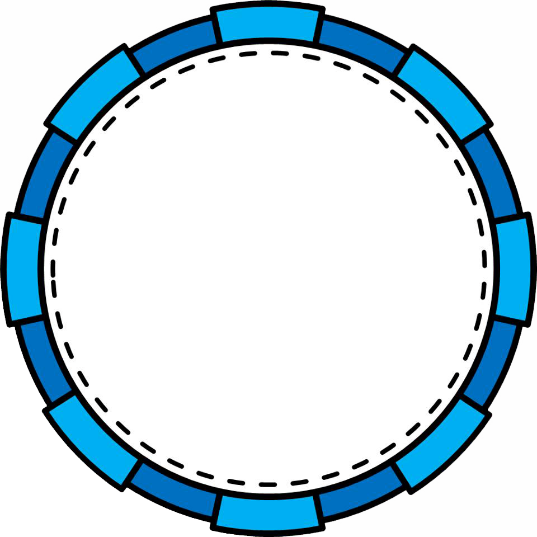 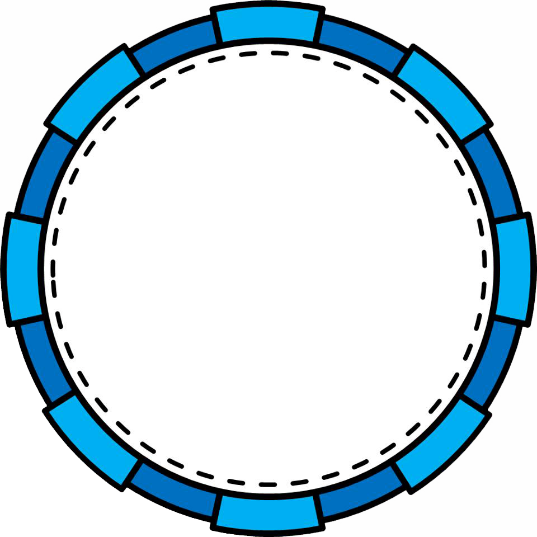 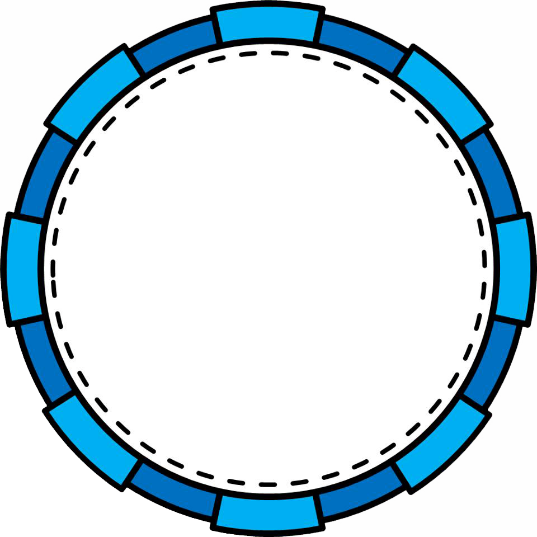 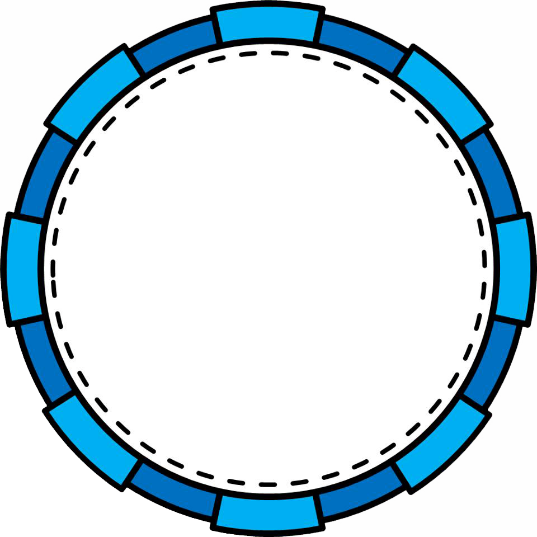 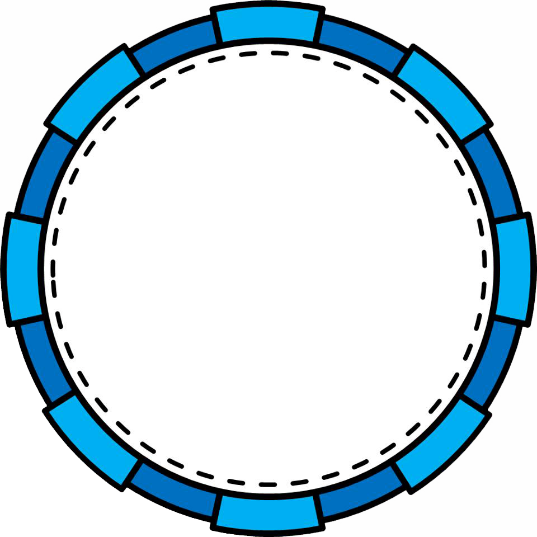 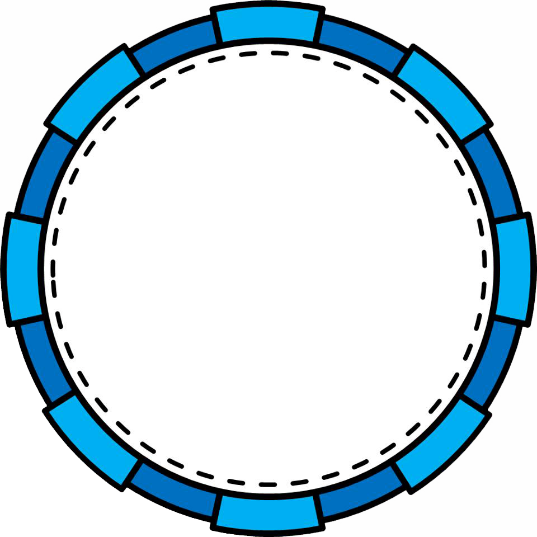 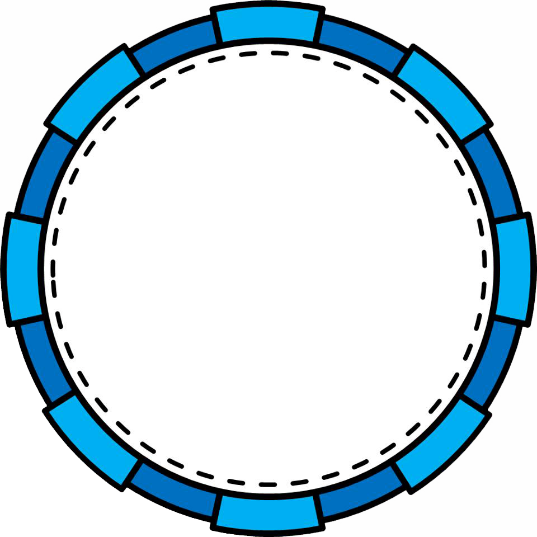 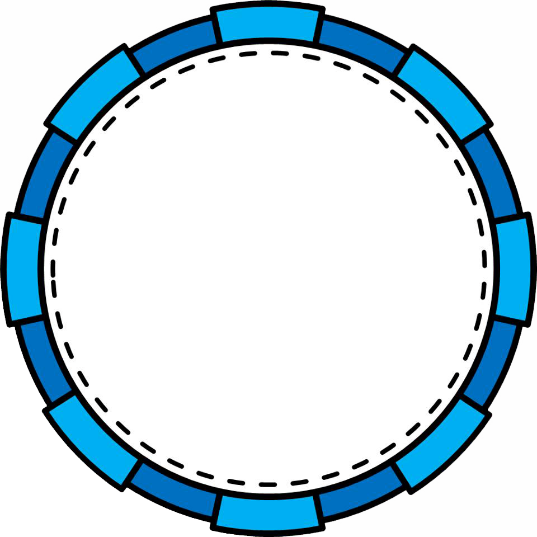 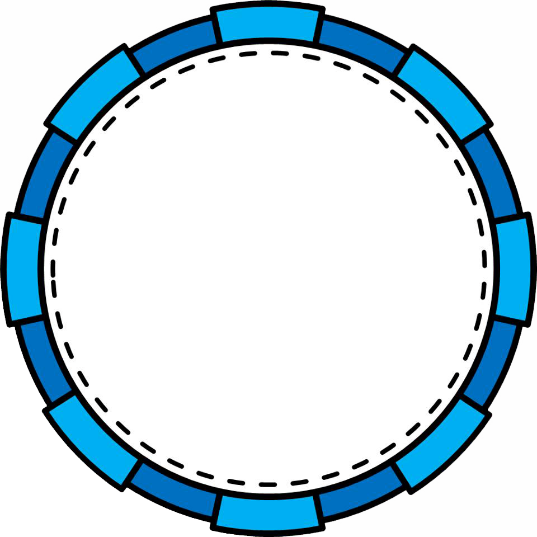 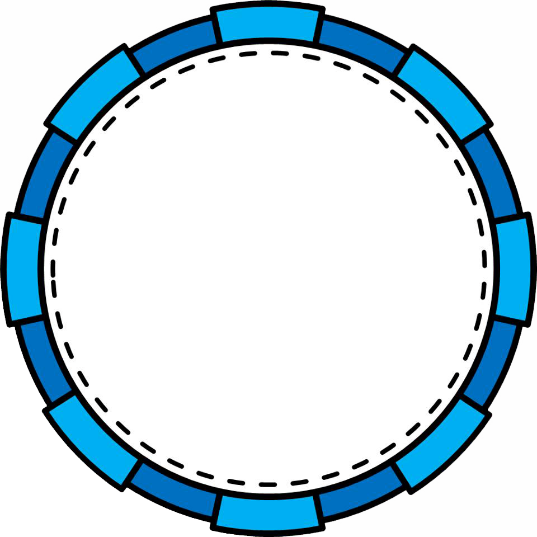 Curso 2015 -2016
curso
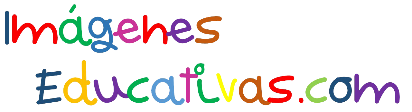 NOMBRE DE LA ESCUELA
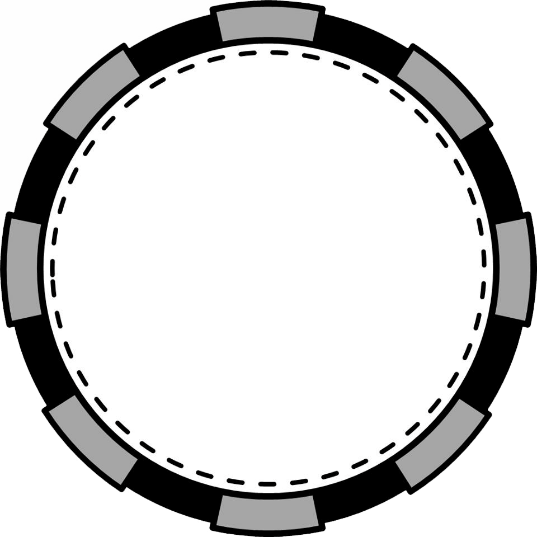 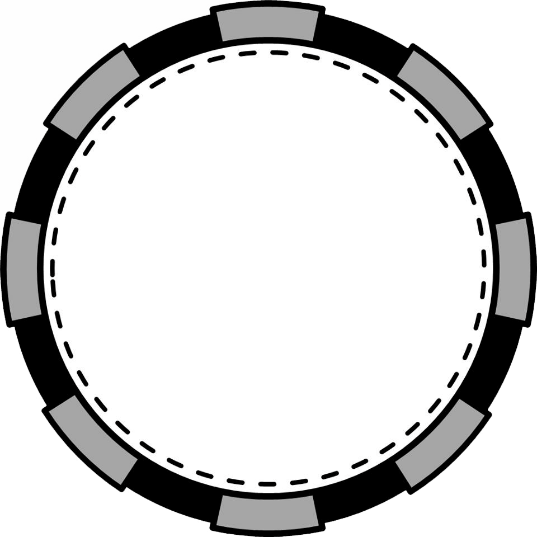 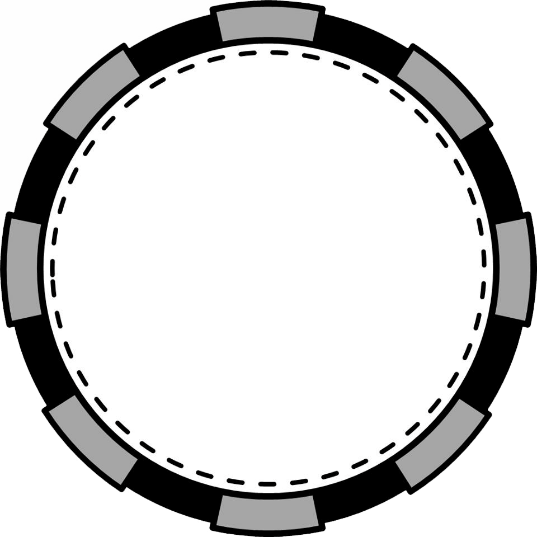 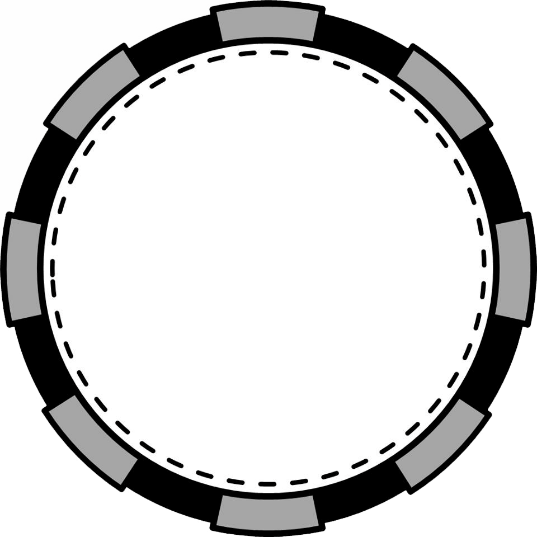 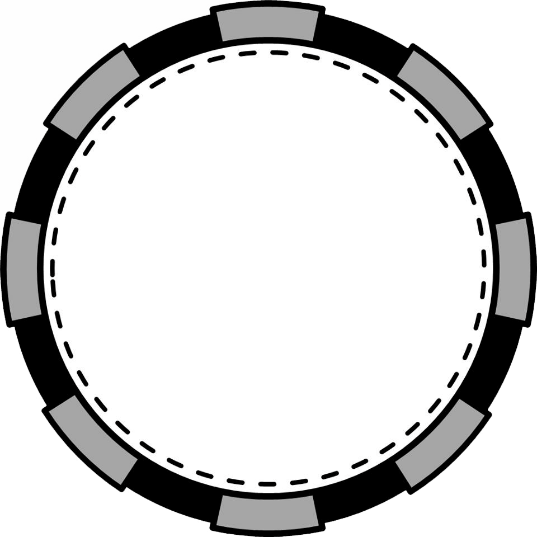 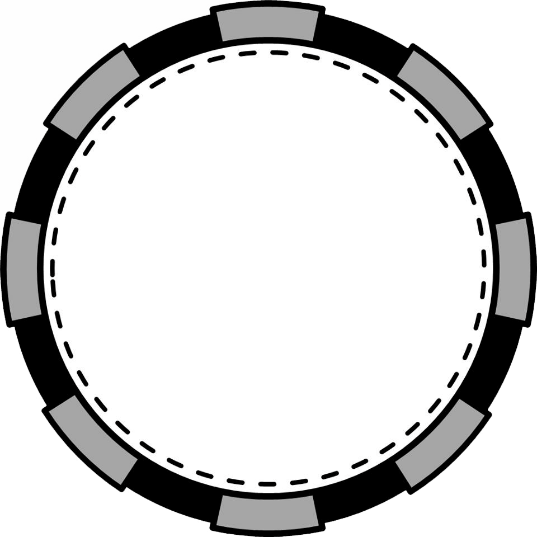 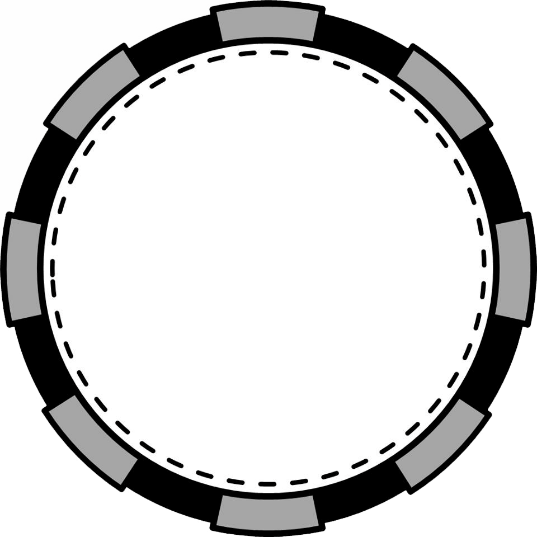 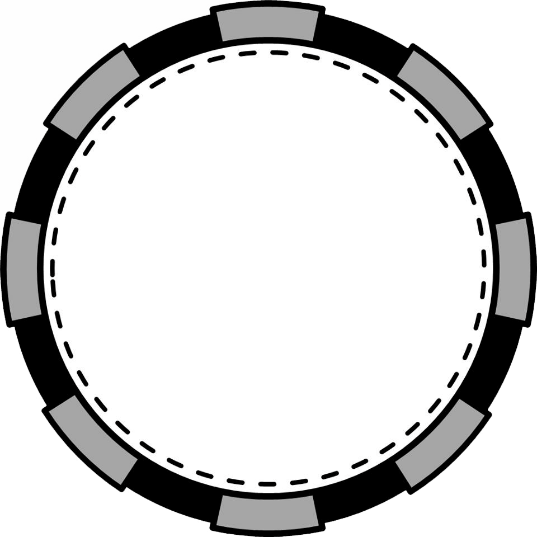 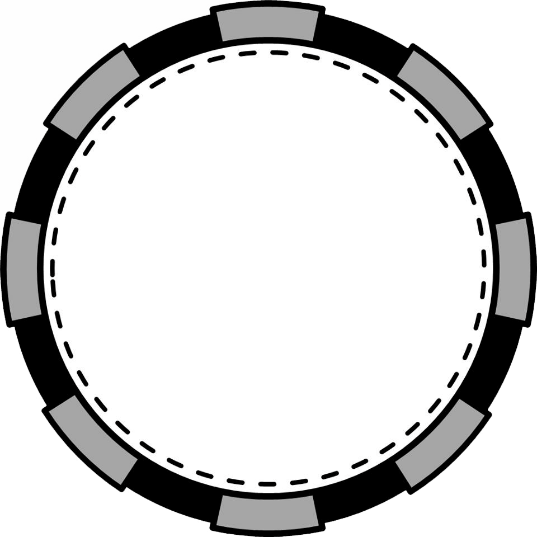 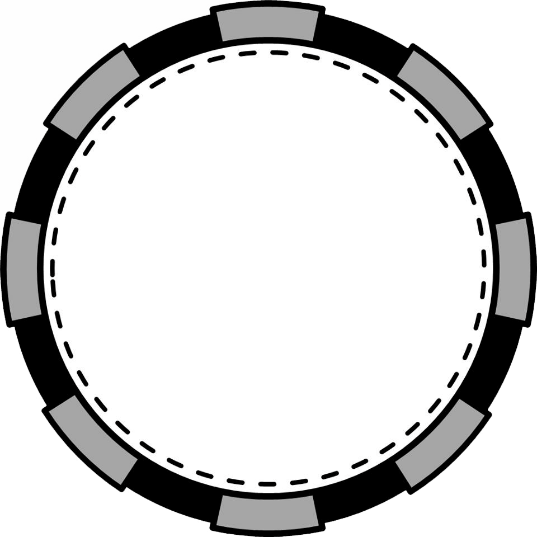 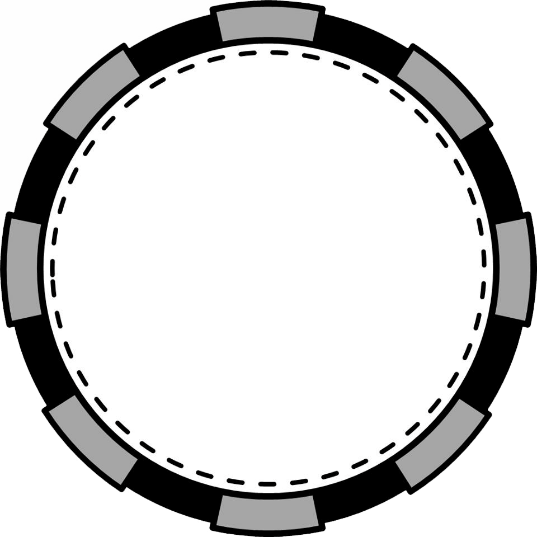 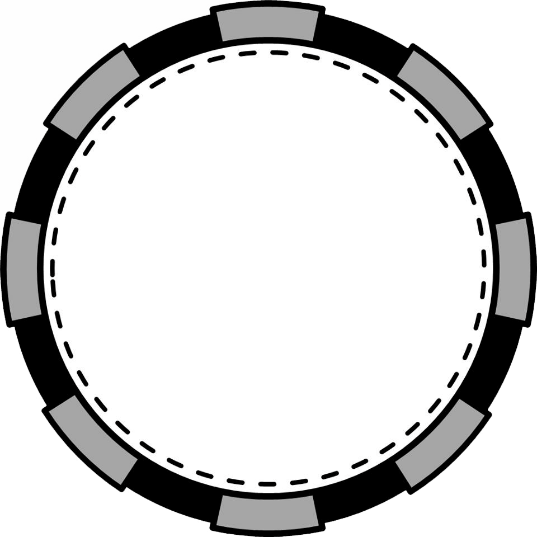 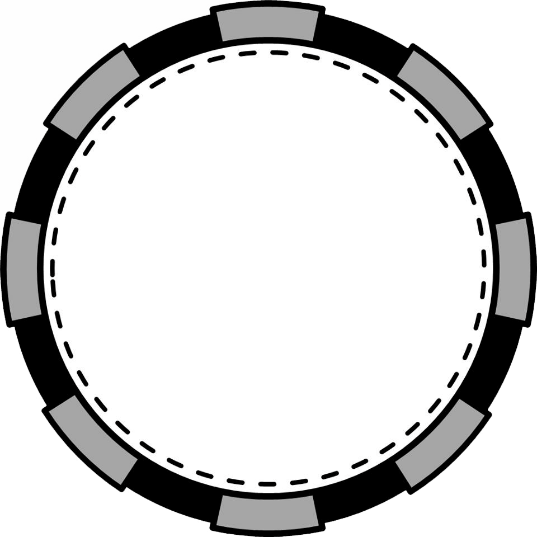 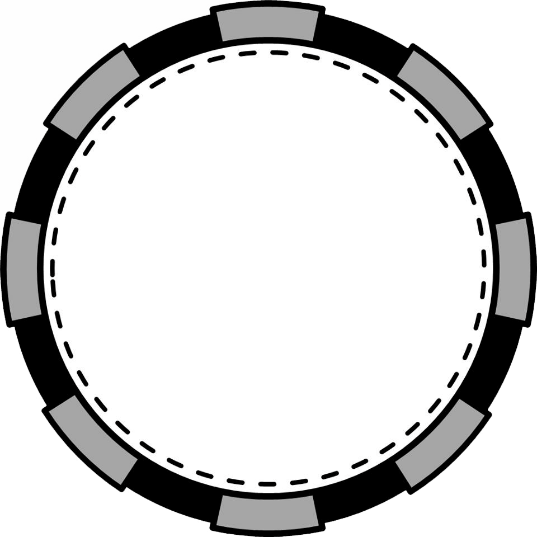 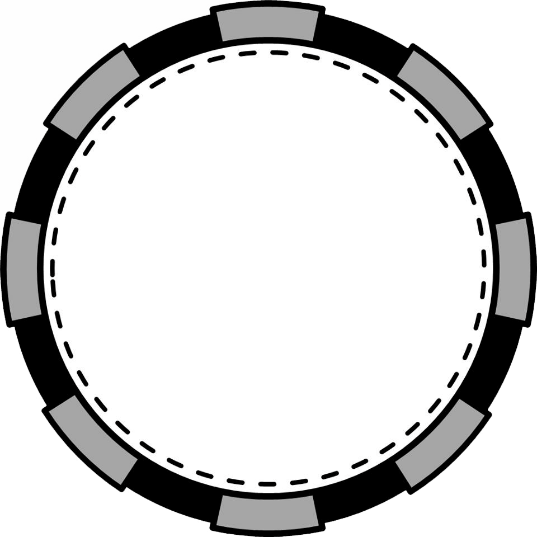 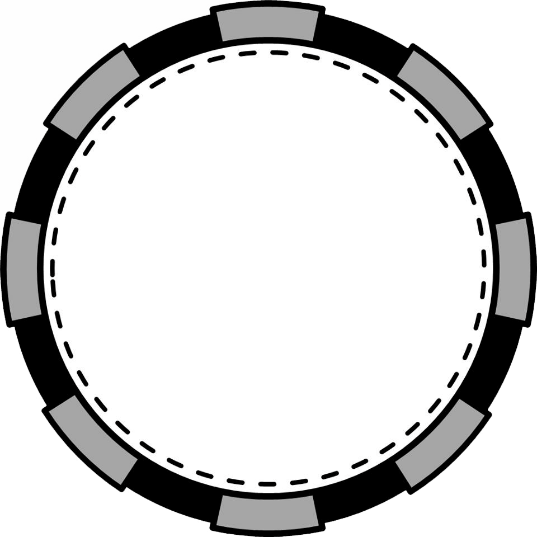 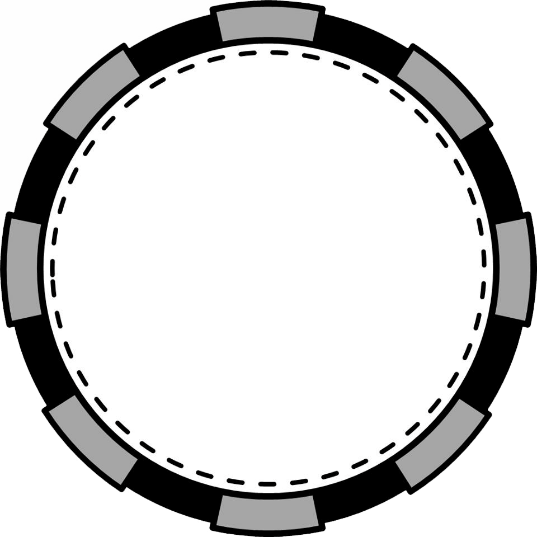 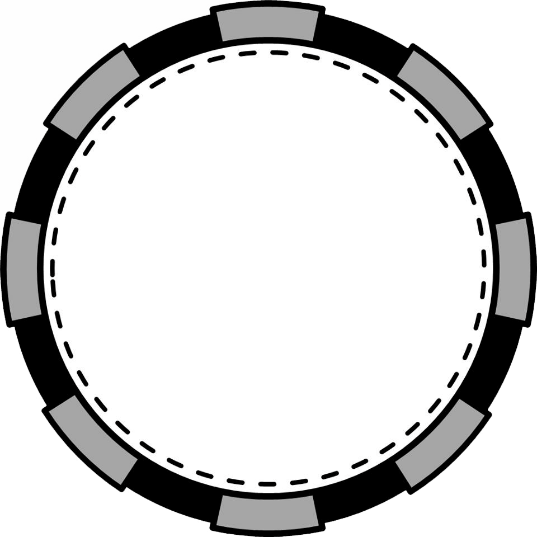 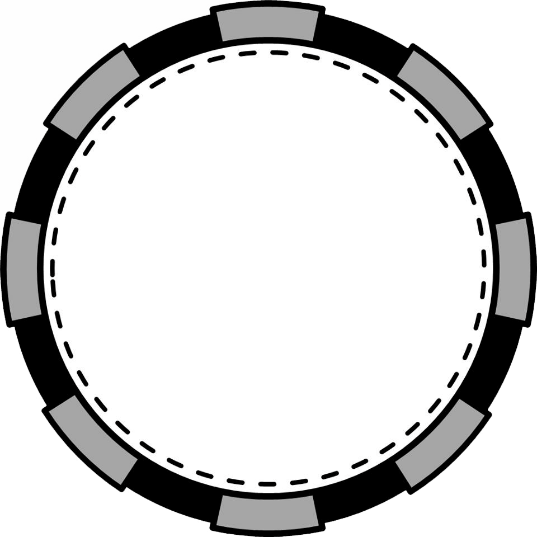 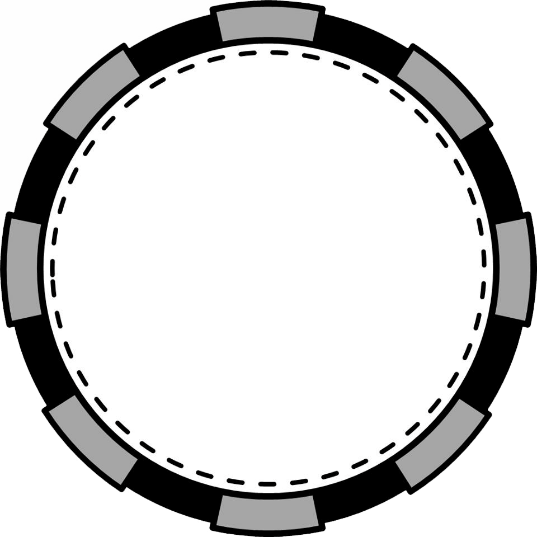 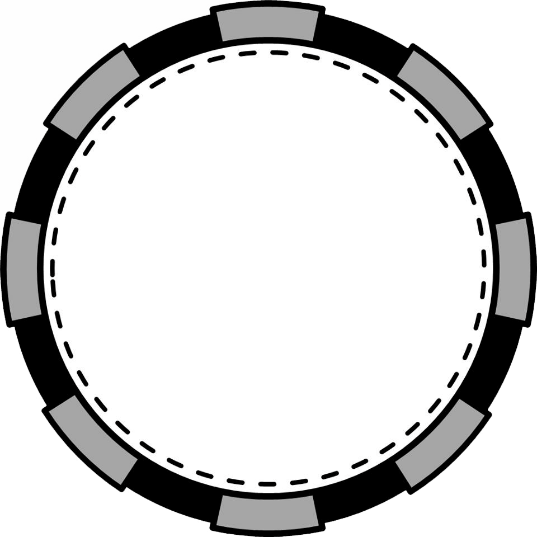 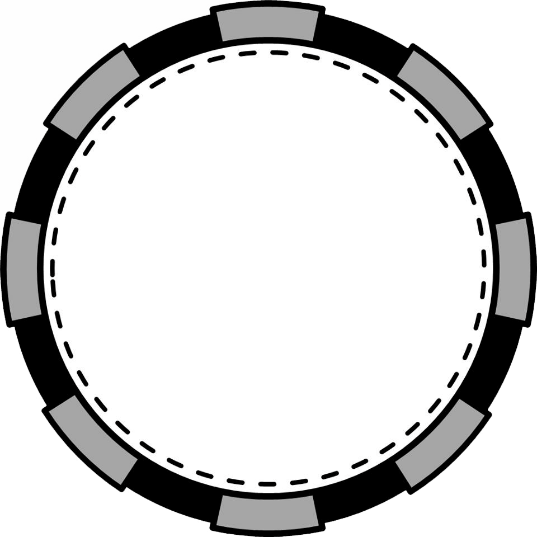 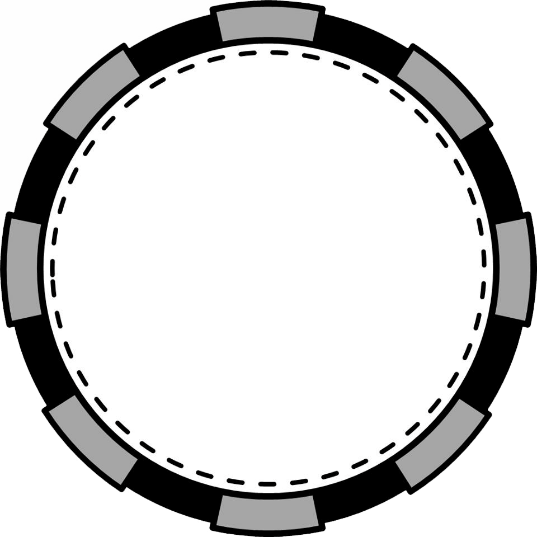 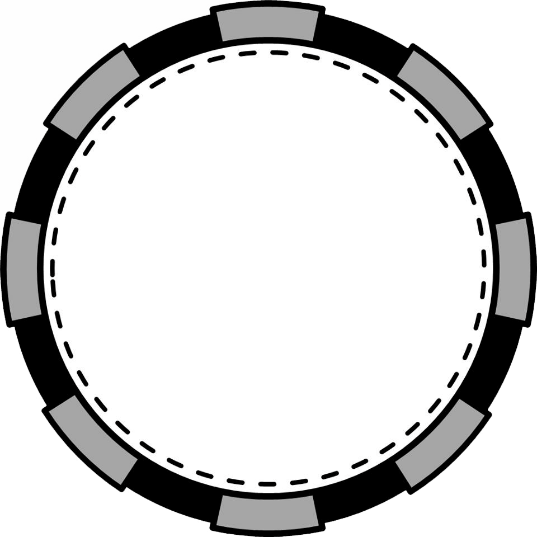 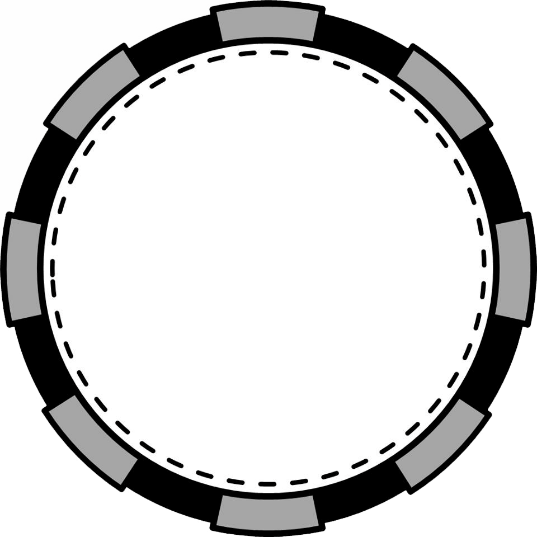 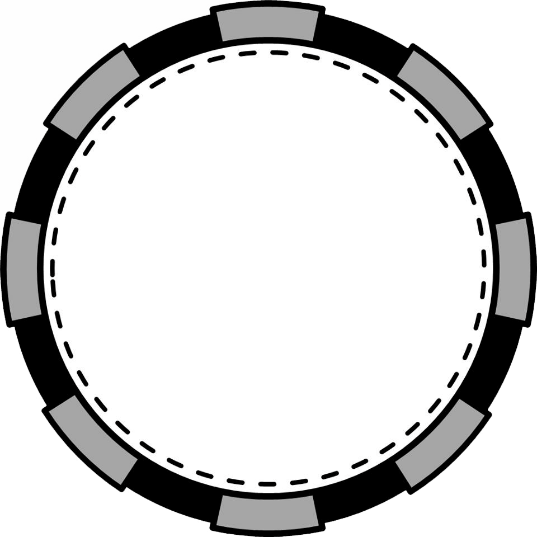 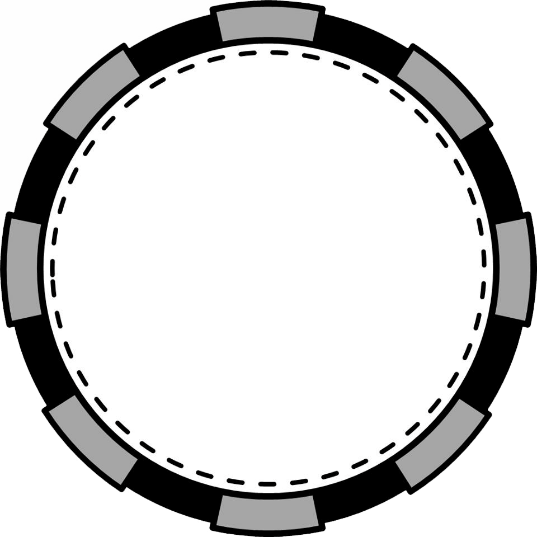 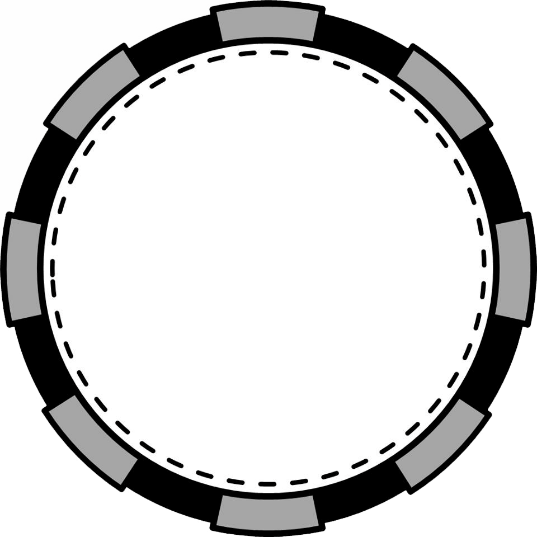 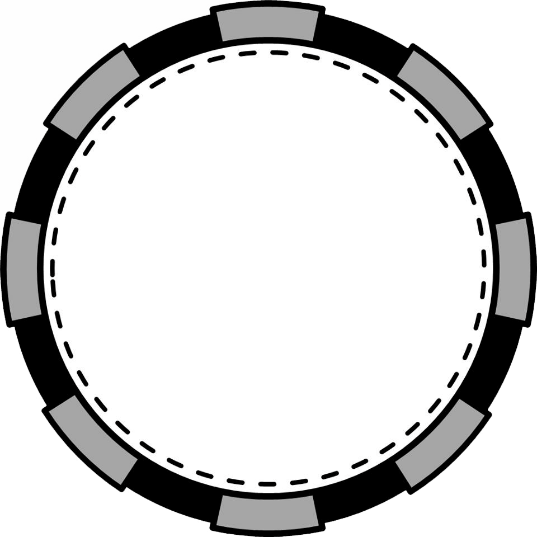 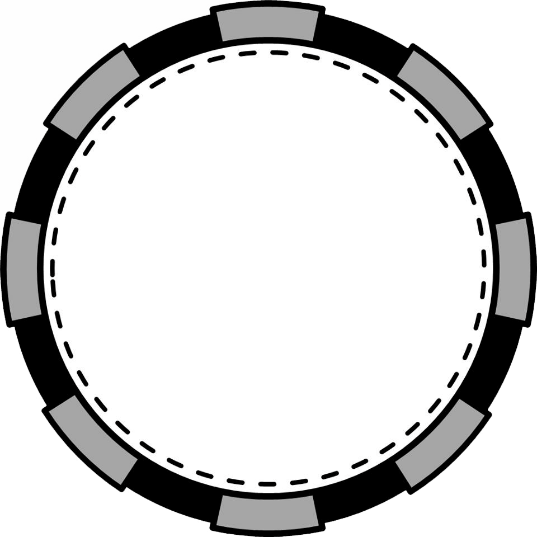 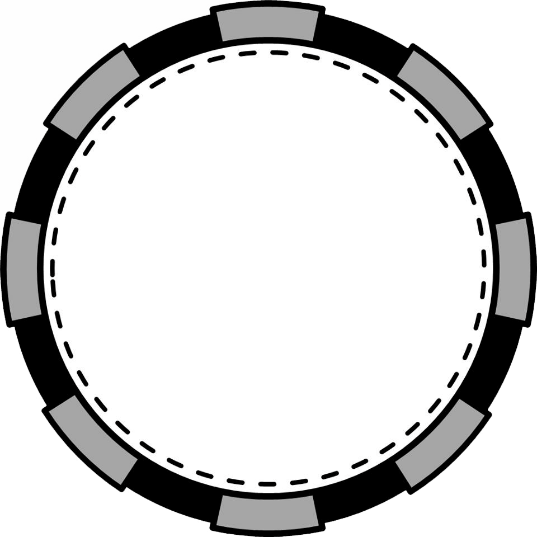 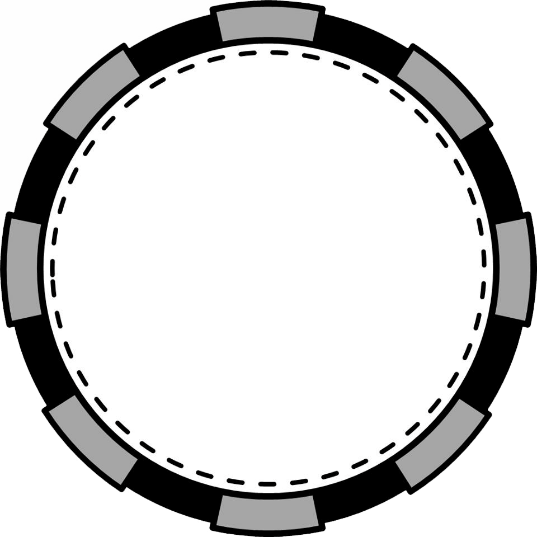 Curso 2015 -2016
curso
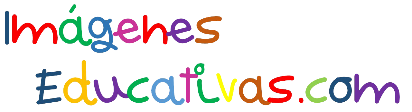 NOMBRE DE LA ESCUELA
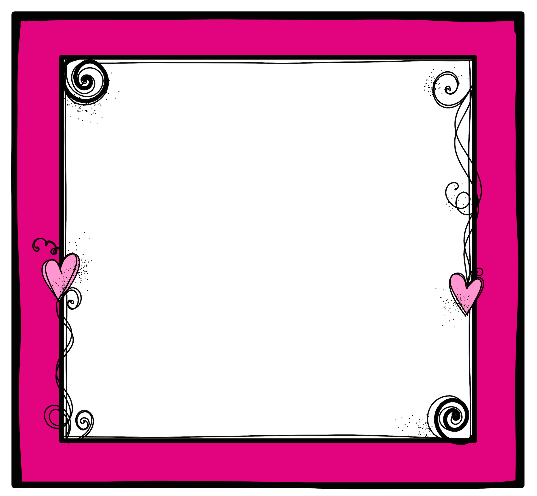 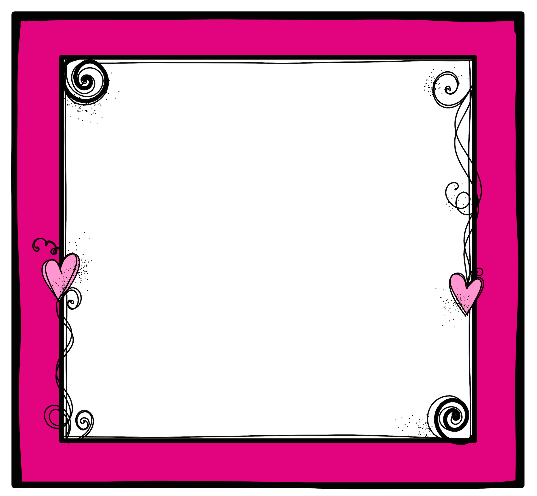 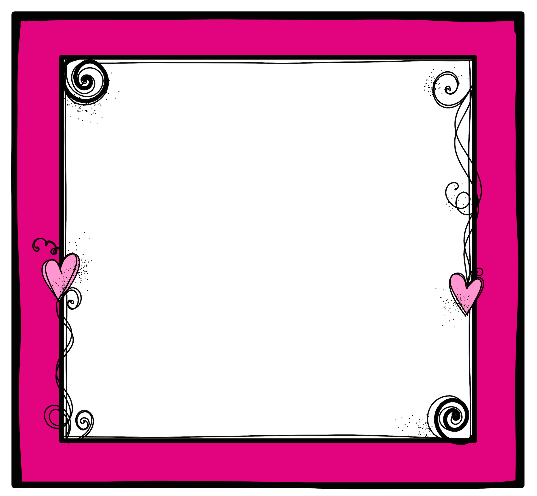 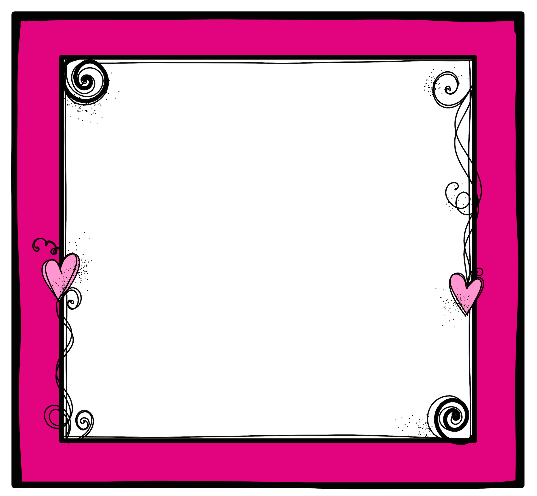 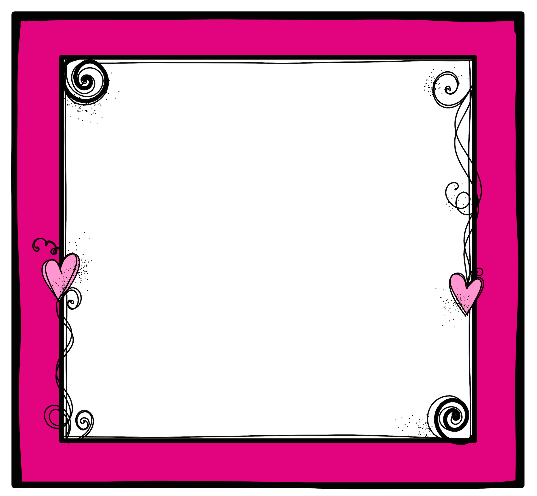 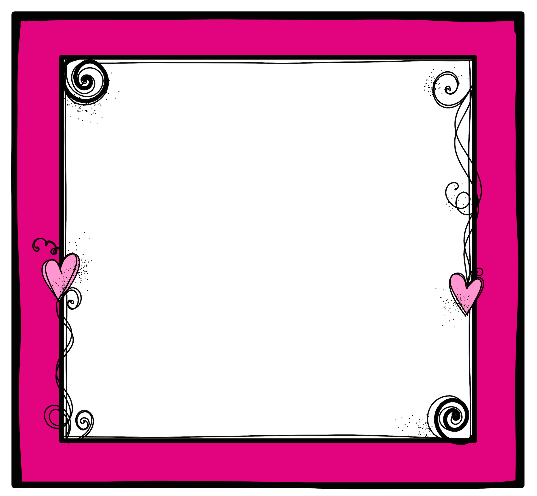 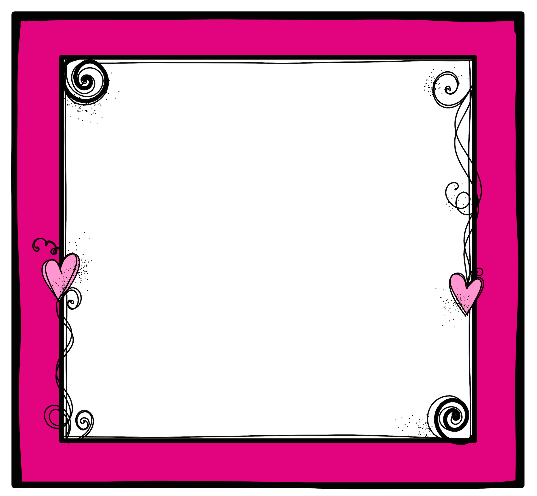 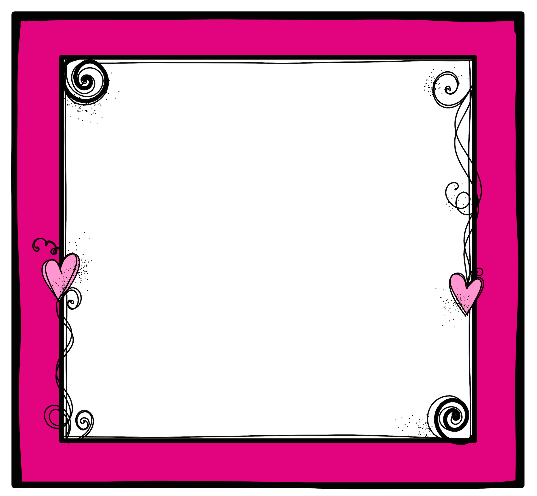 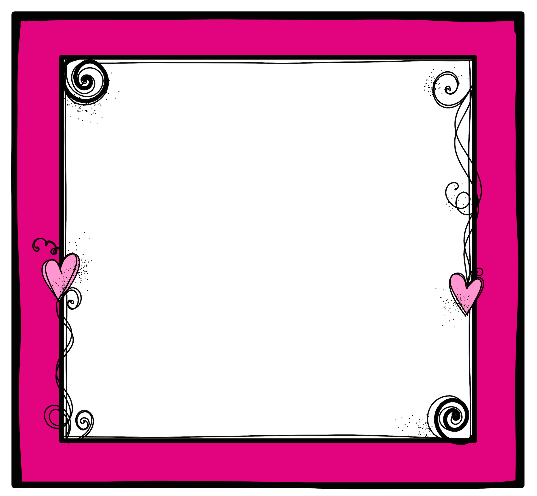 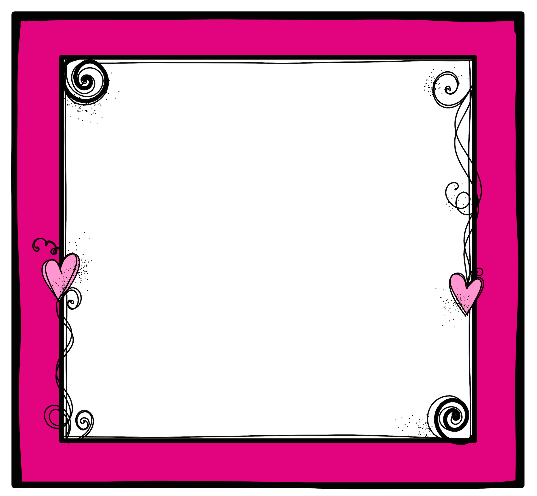 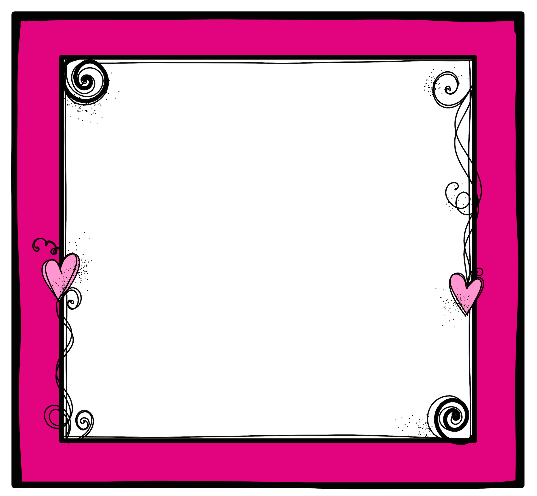 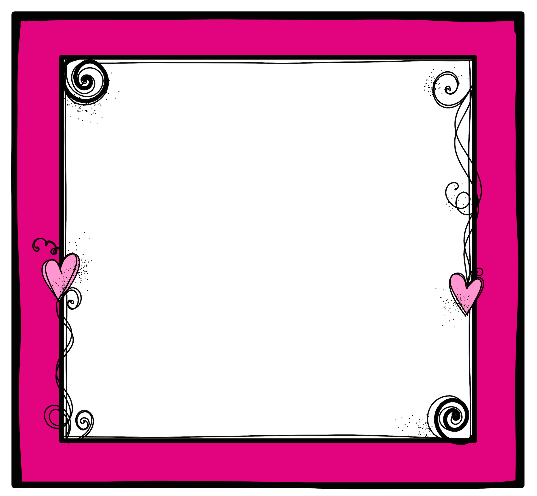 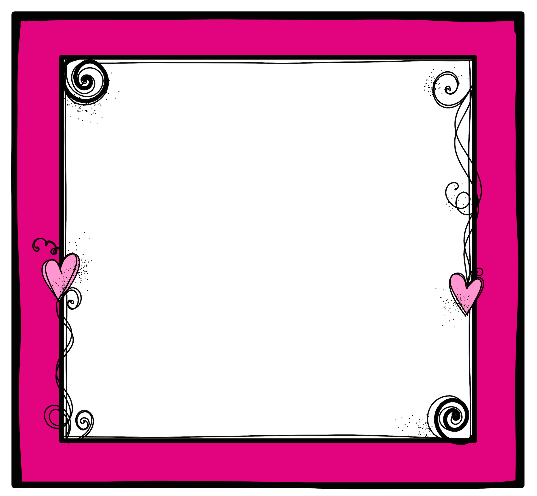 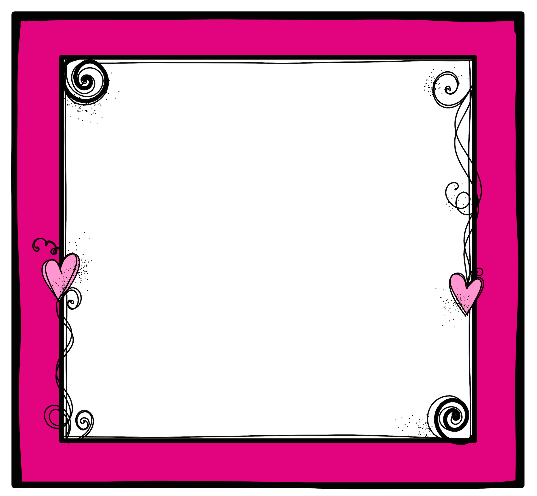 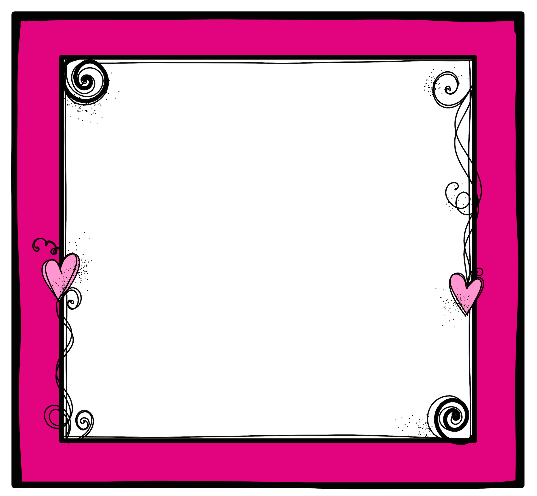 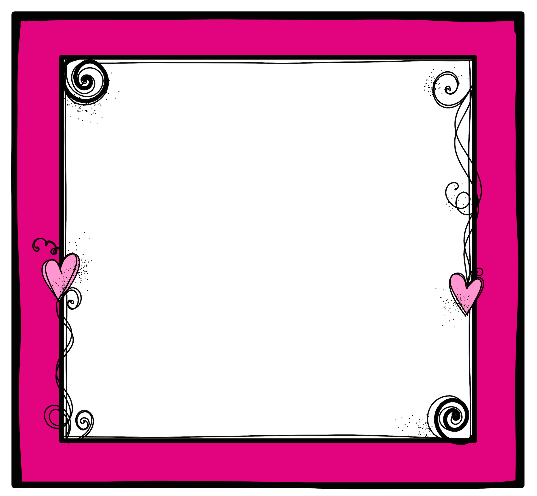 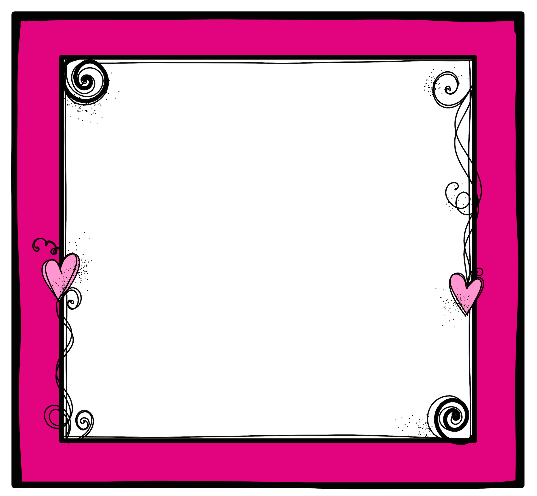 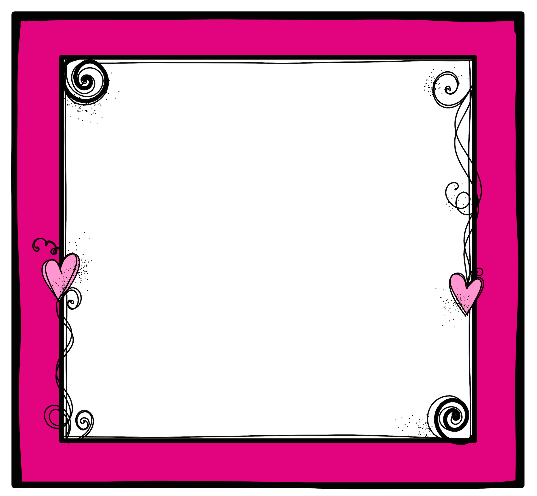 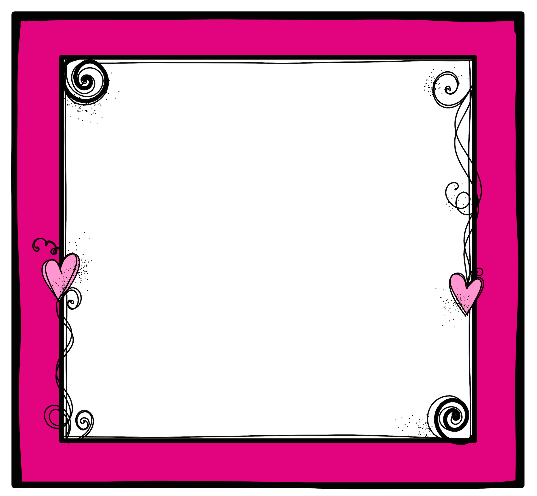 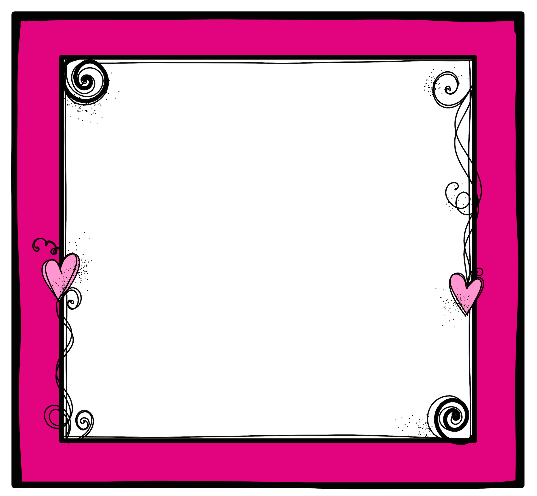 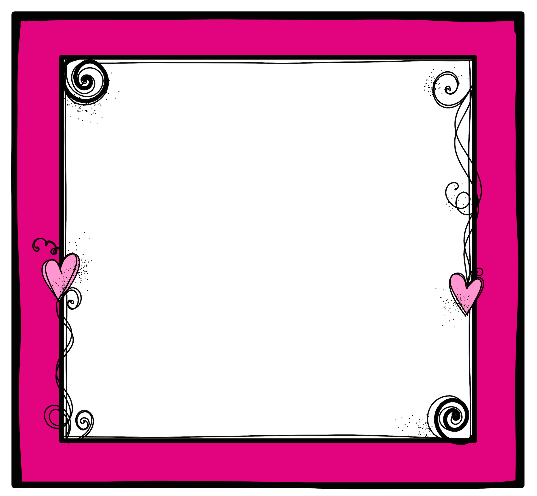 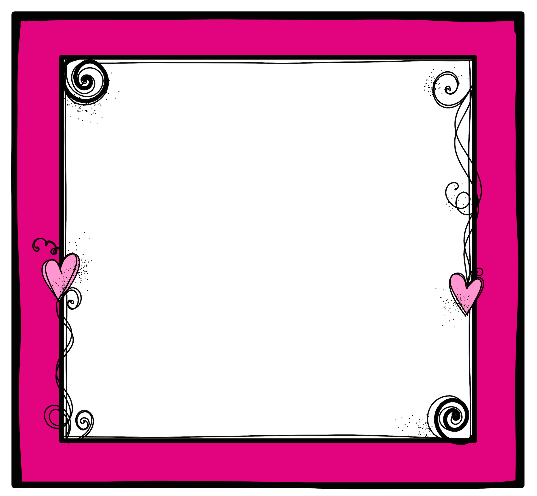 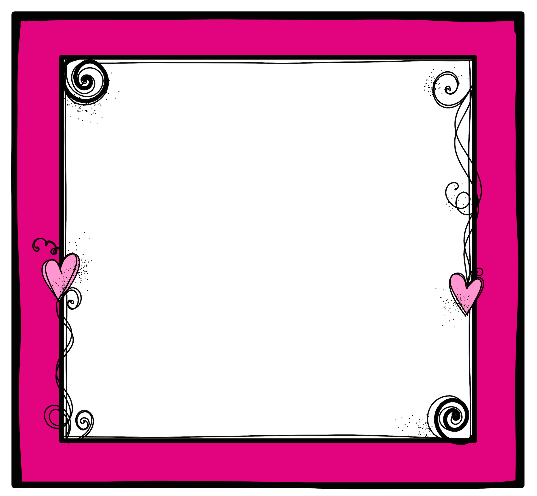 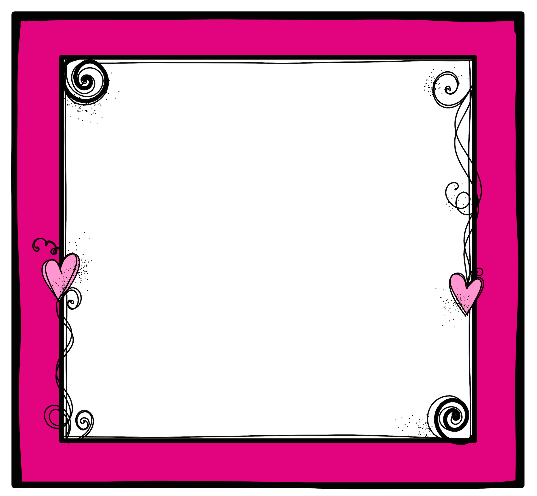 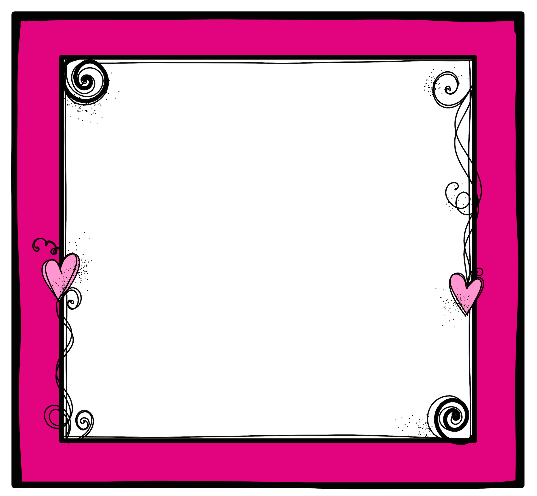 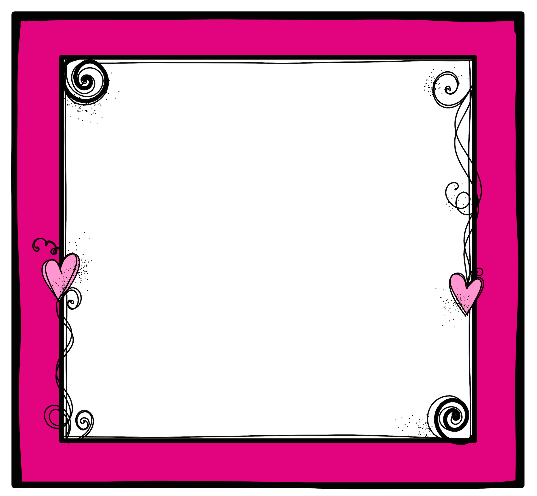 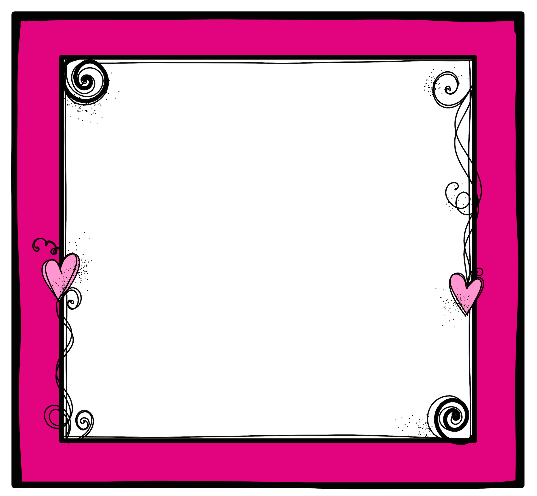 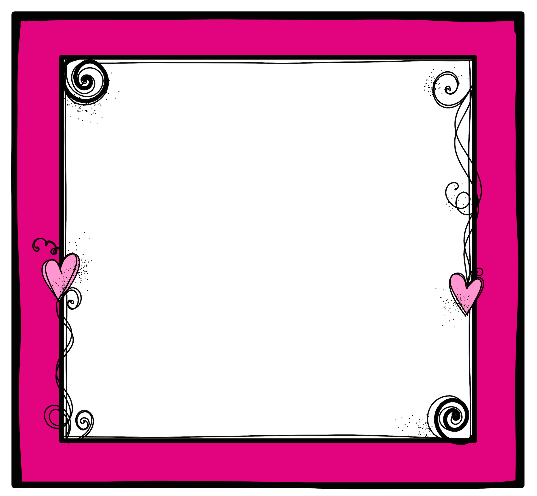 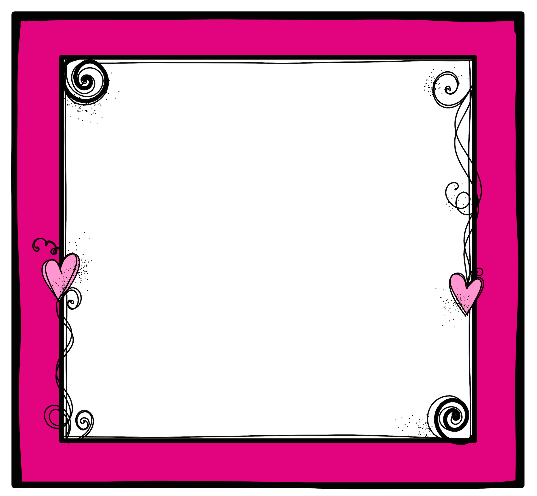 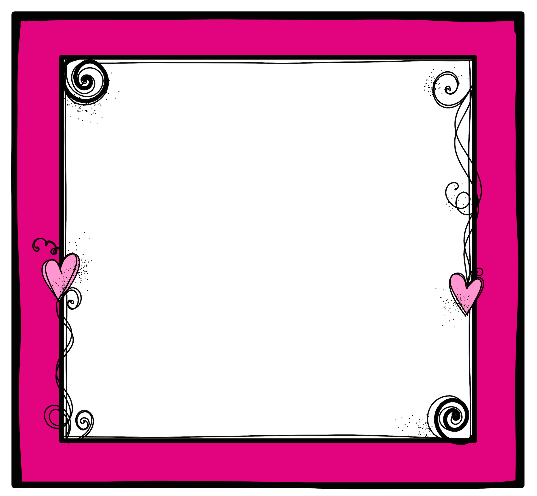 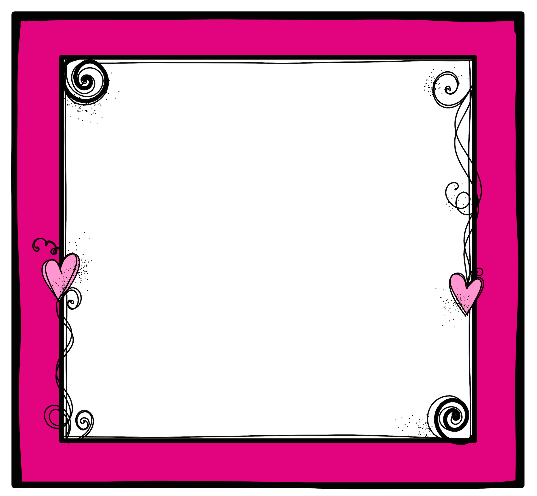 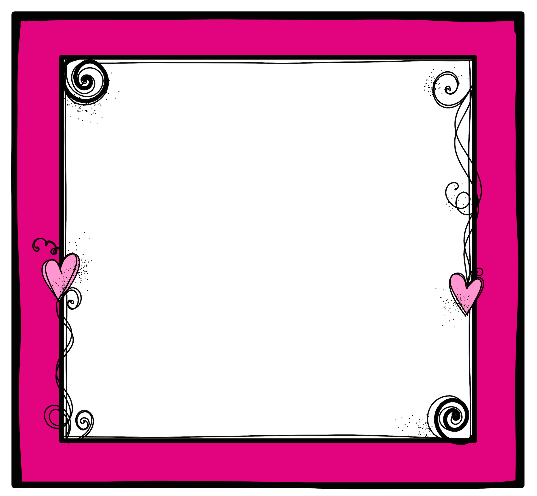 Curso 2015 -2016
curso
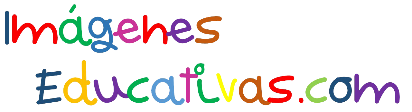 NOMBRE DE LA ESCUELA
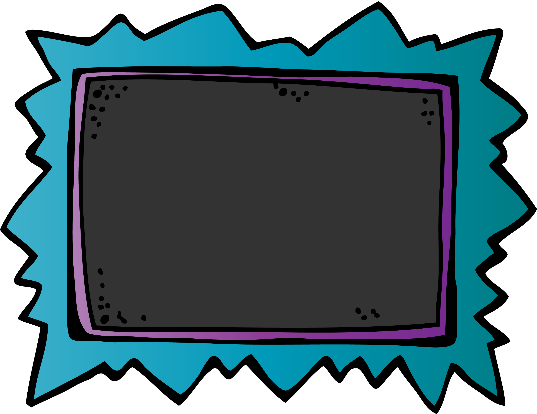 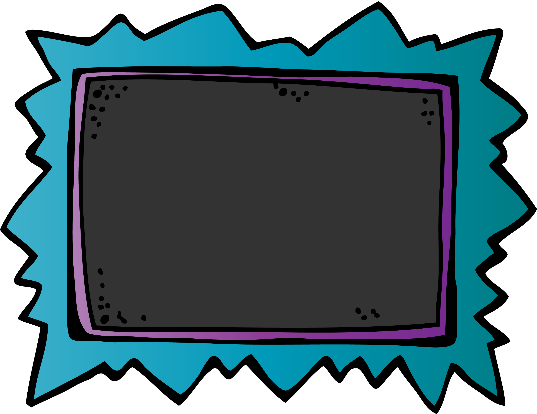 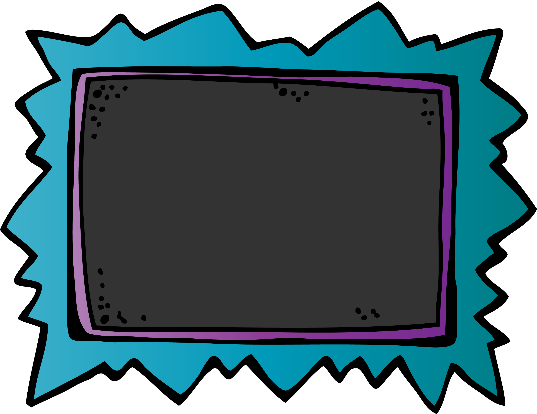 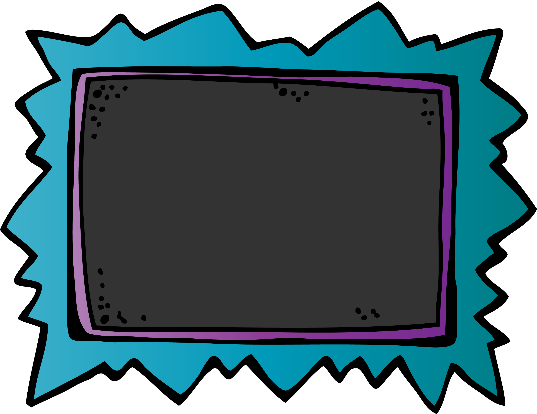 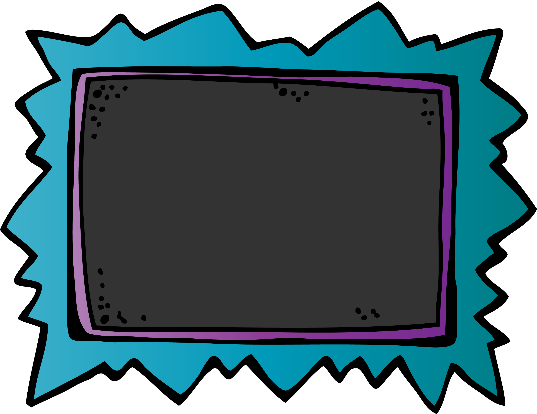 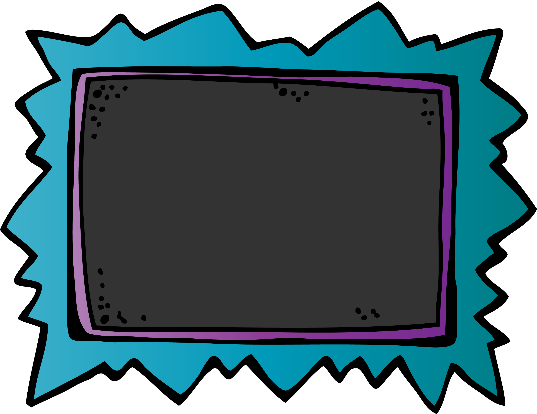 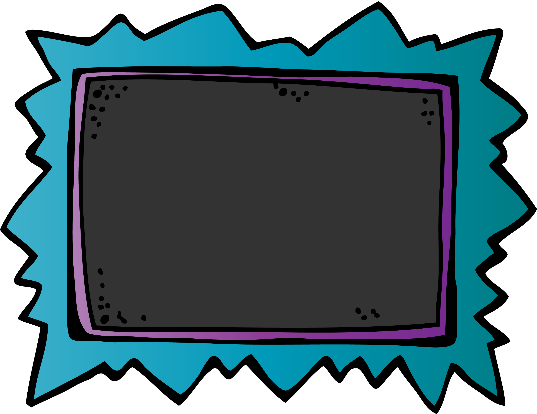 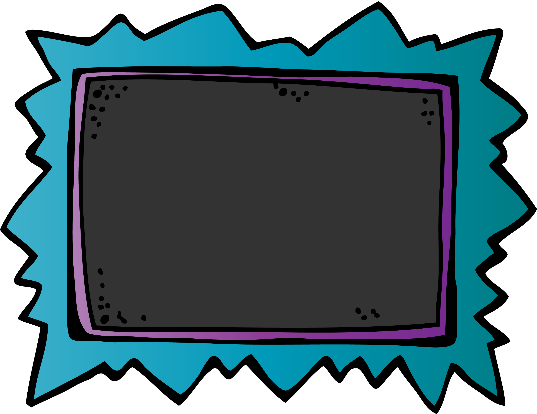 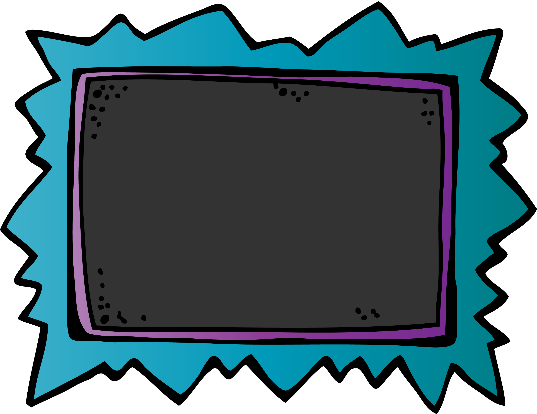 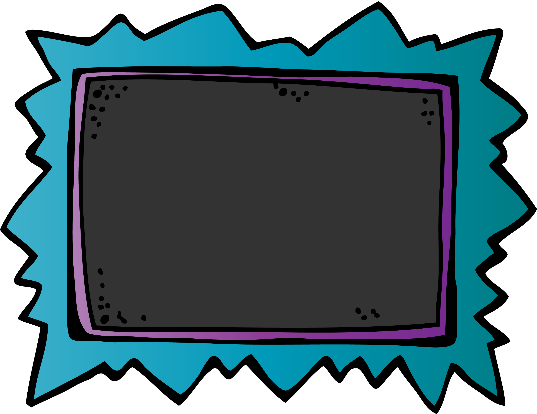 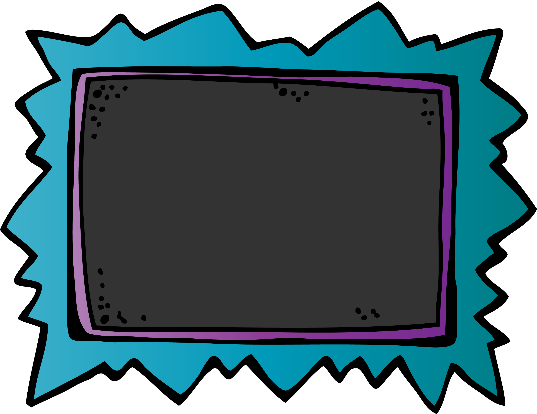 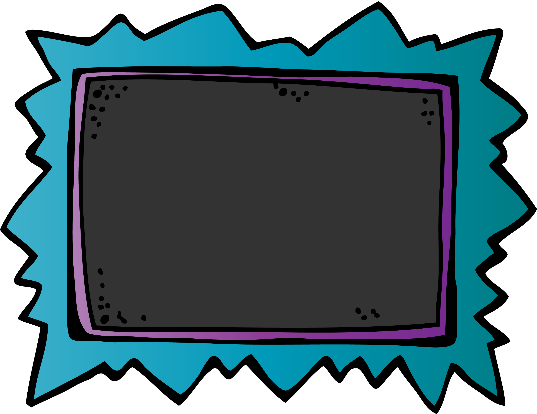 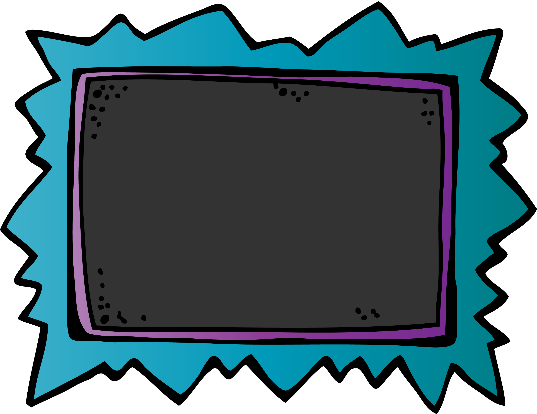 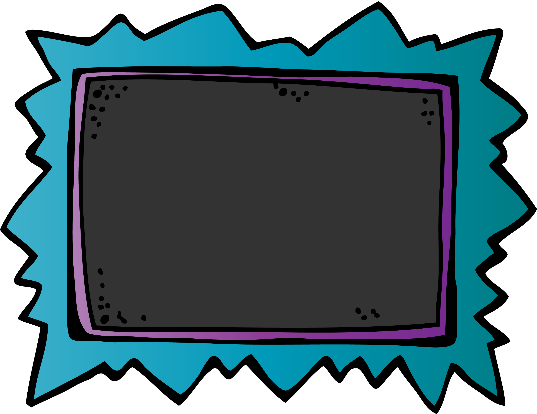 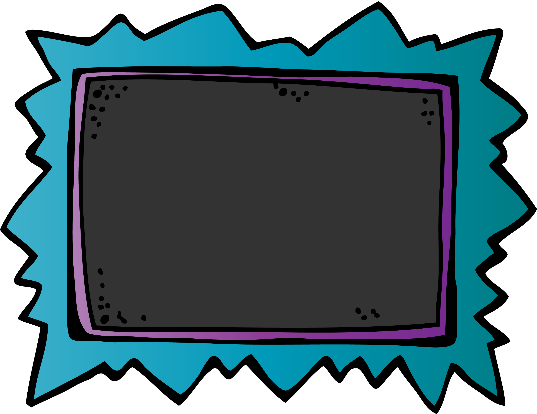 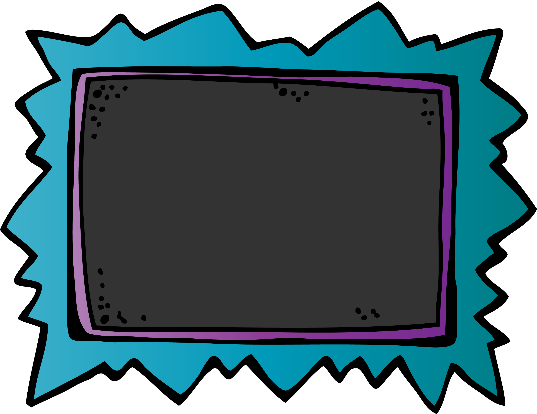 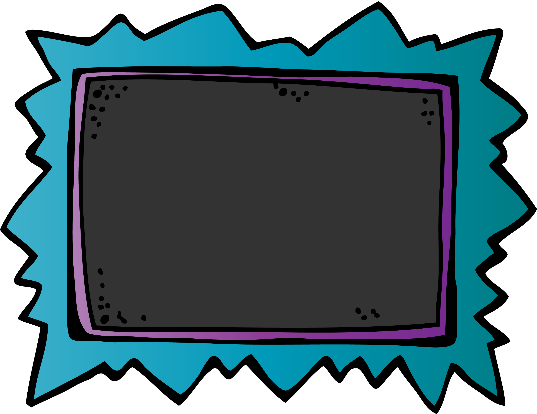 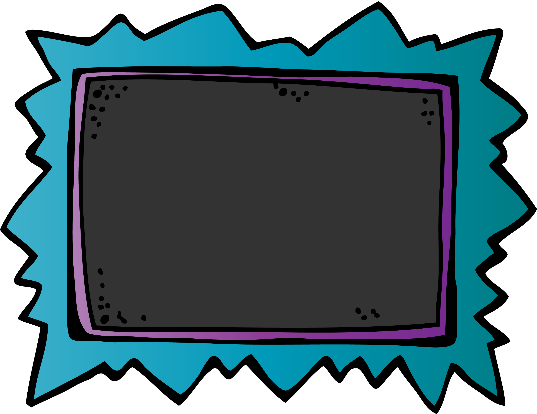 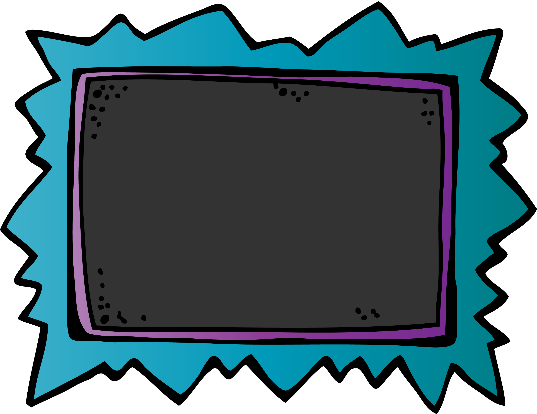 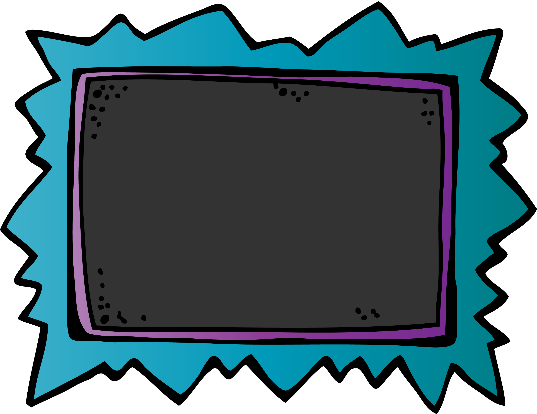 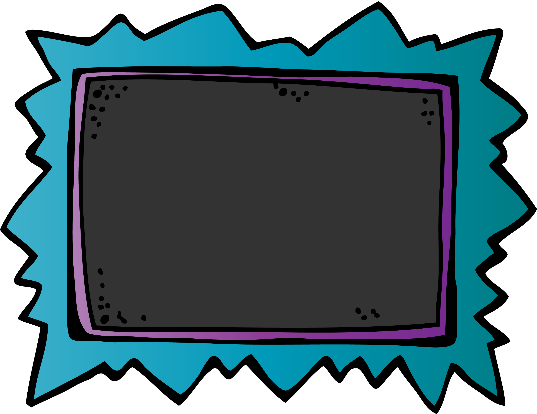 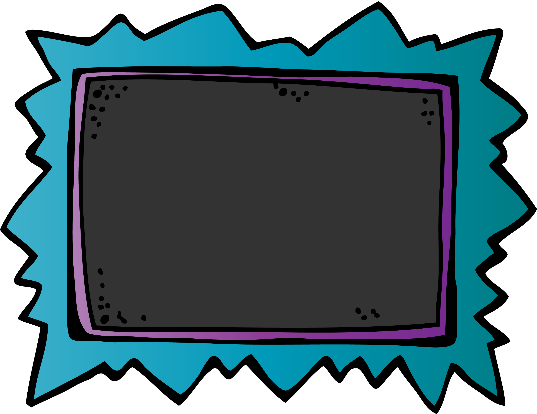 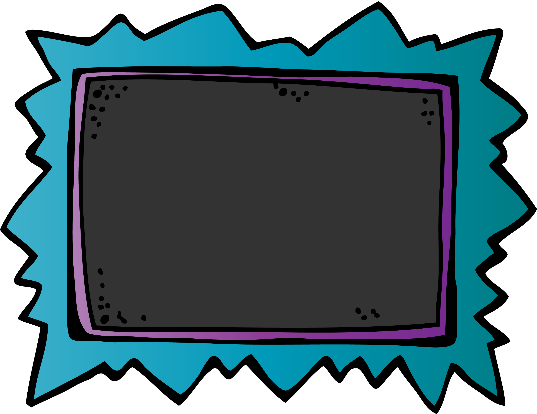 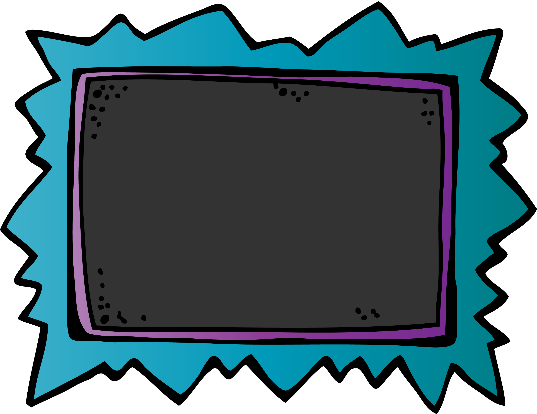 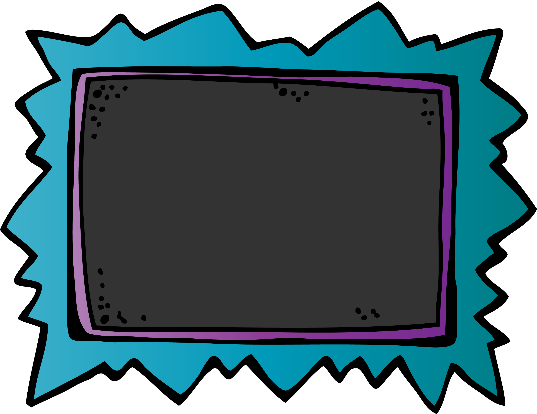 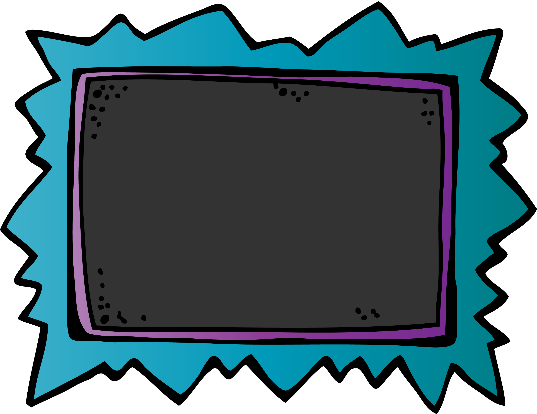 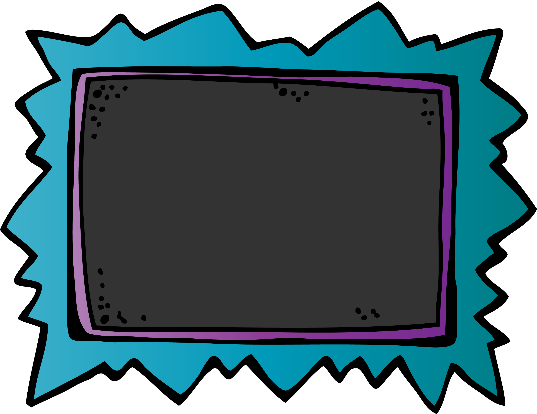 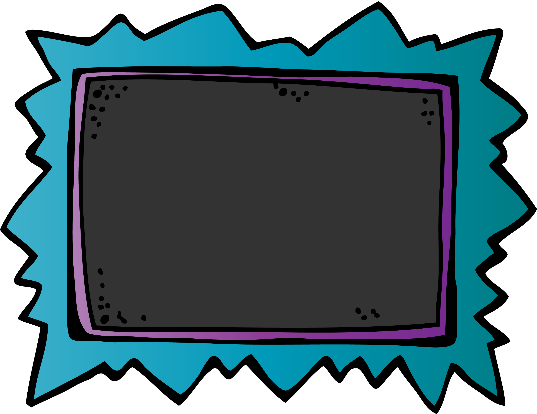 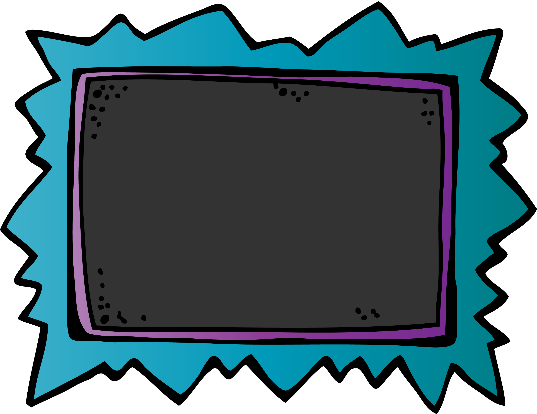 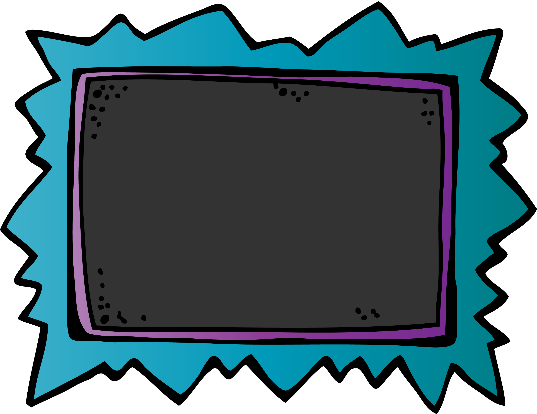 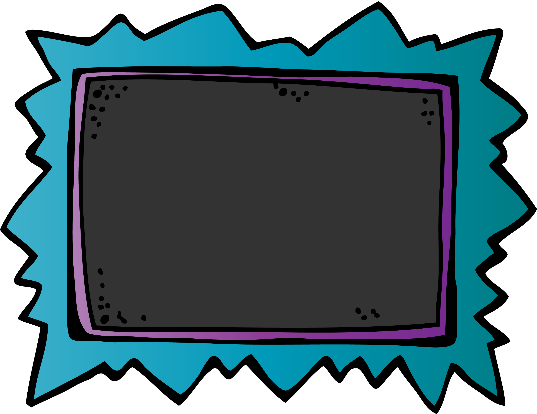 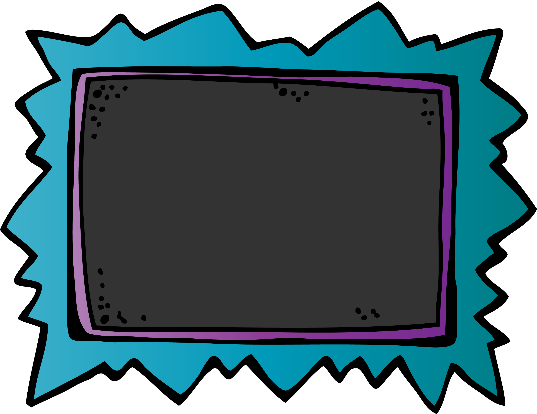 Curso 2015 -2016
curso
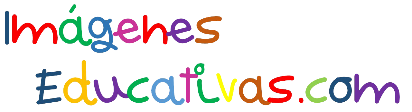 NOMBRE DE LA ESCUELA
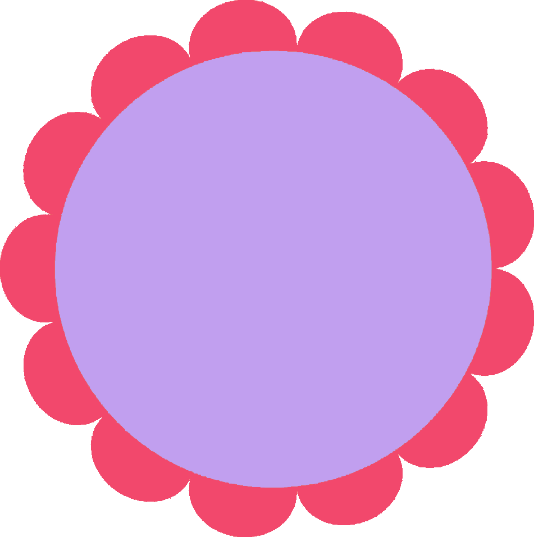 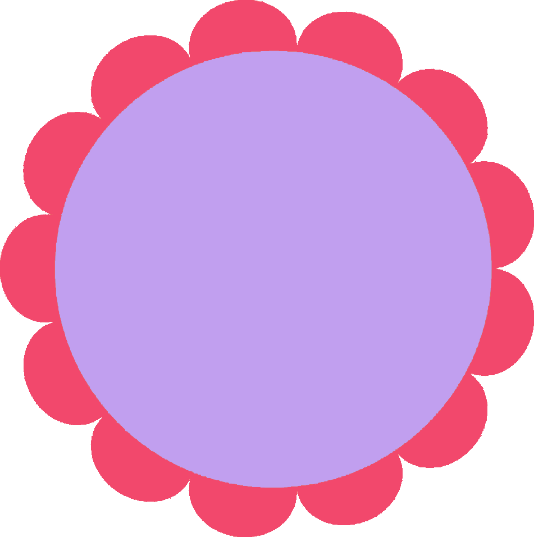 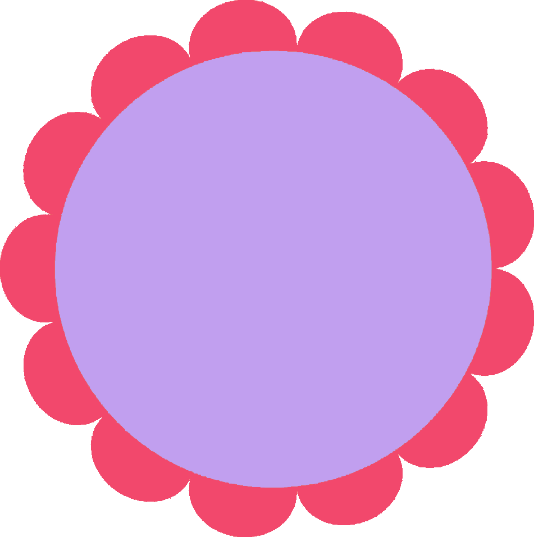 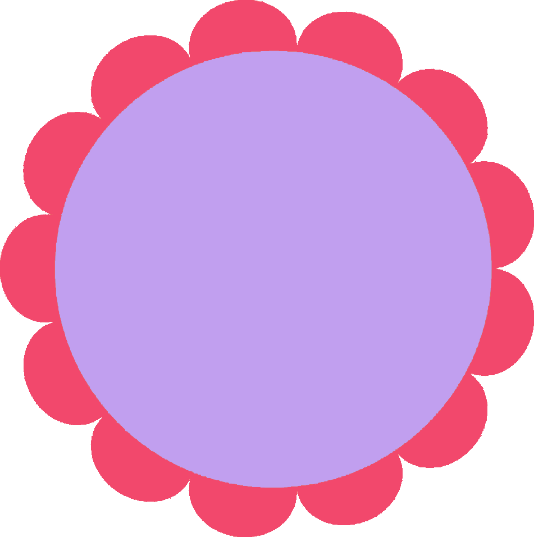 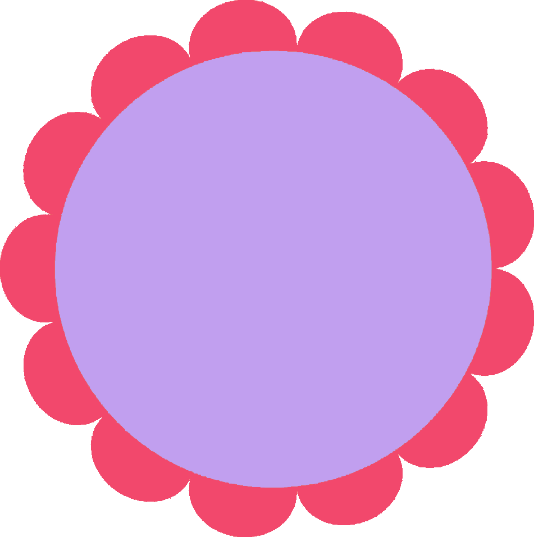 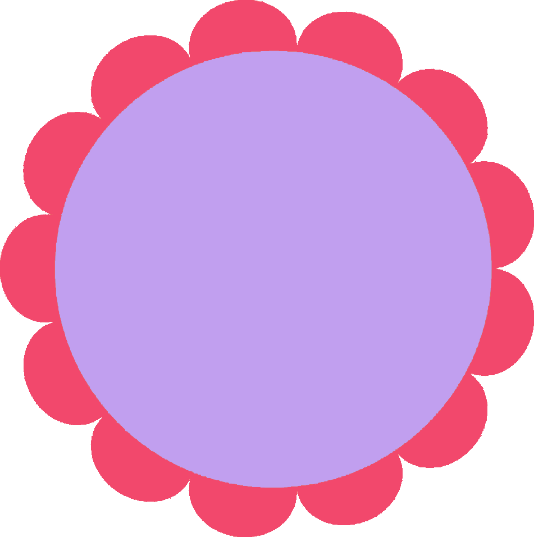 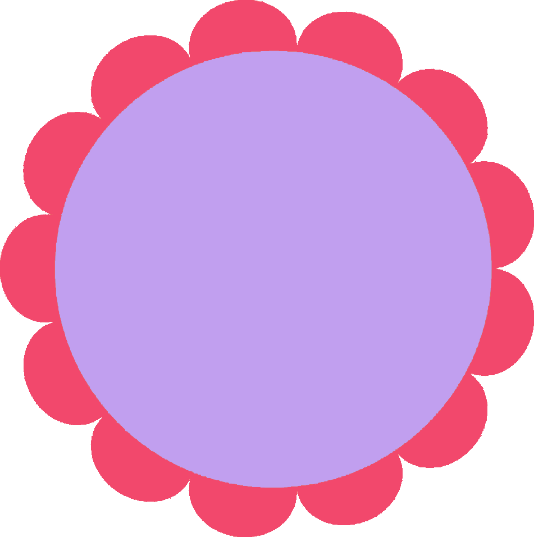 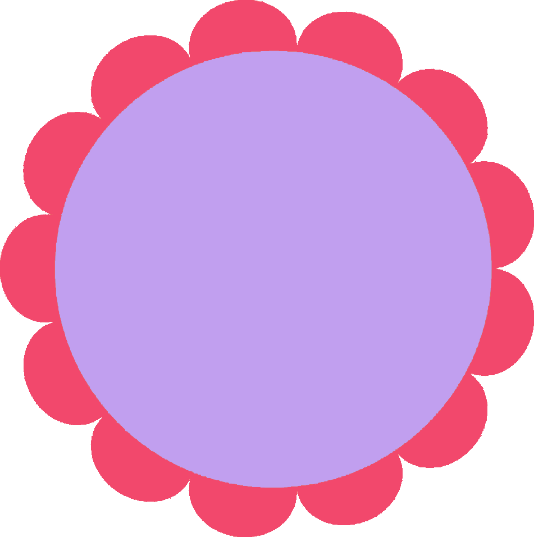 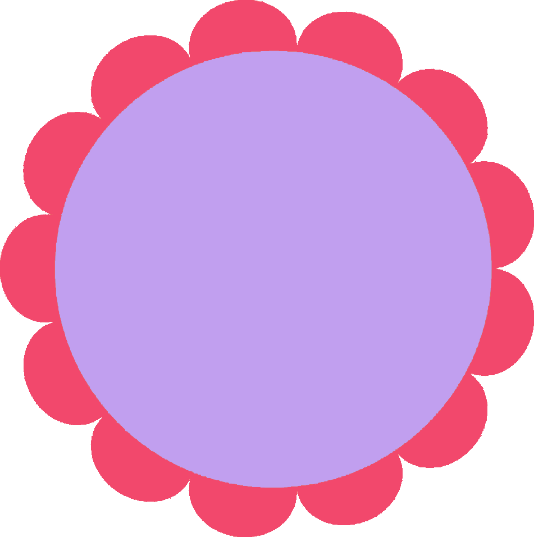 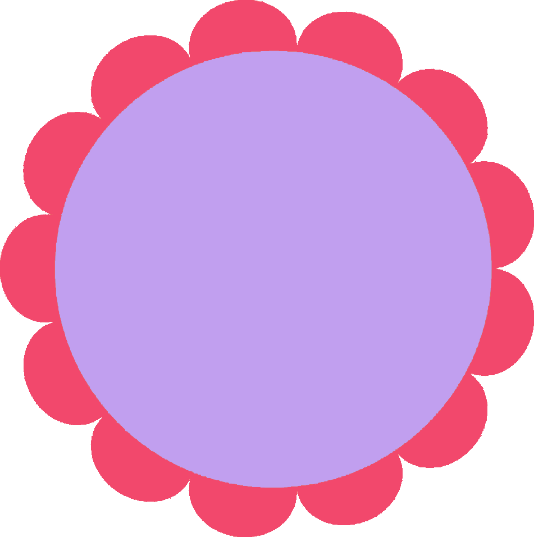 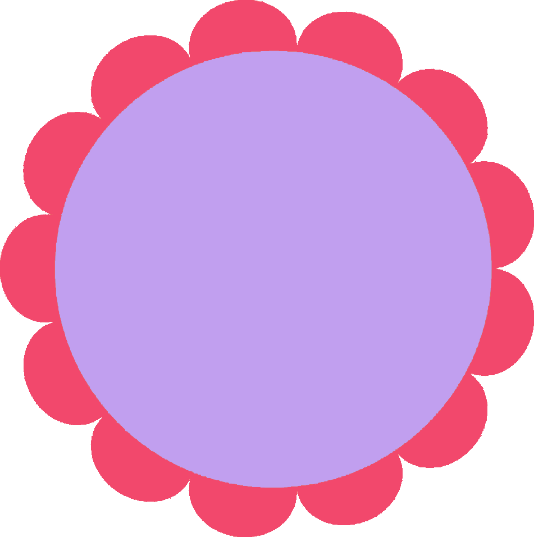 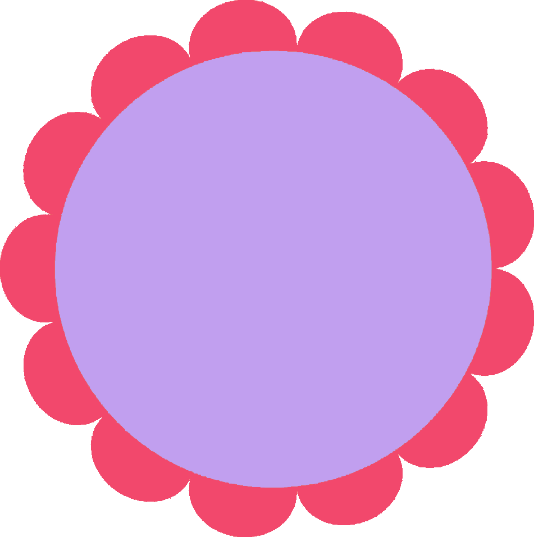 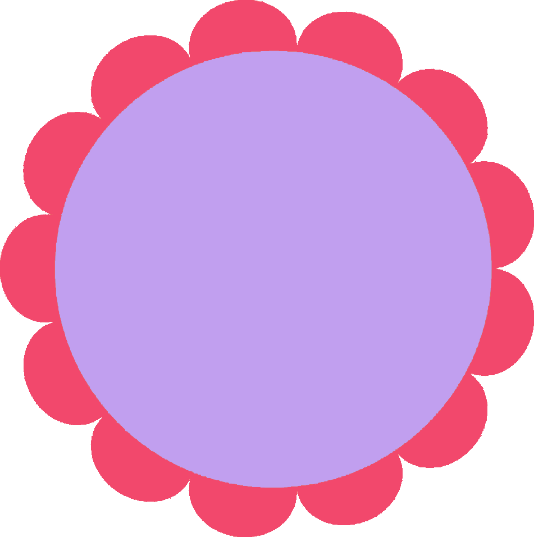 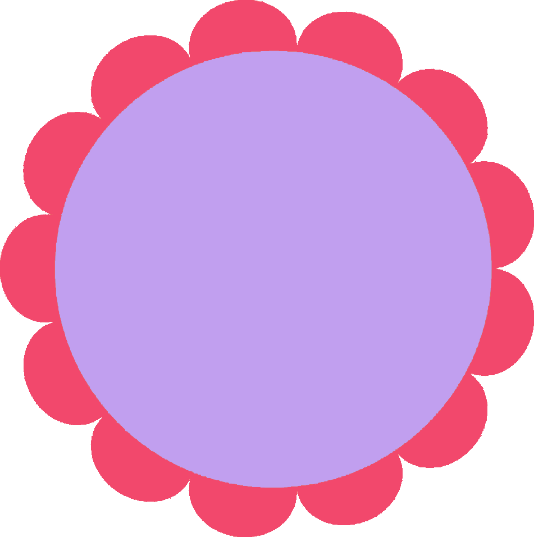 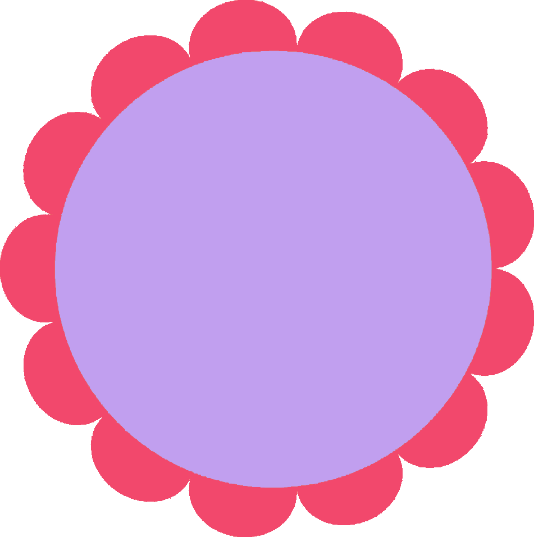 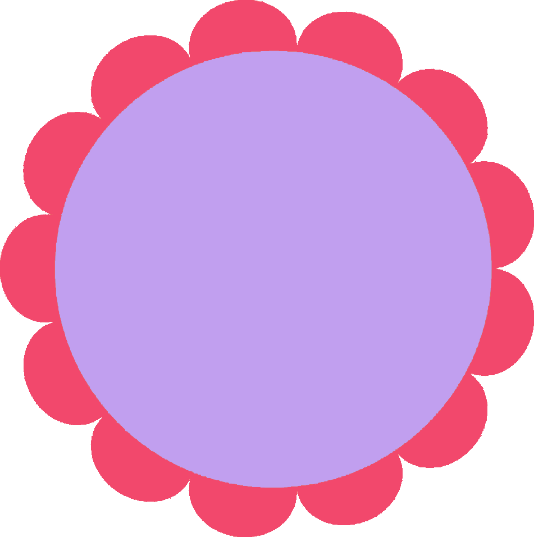 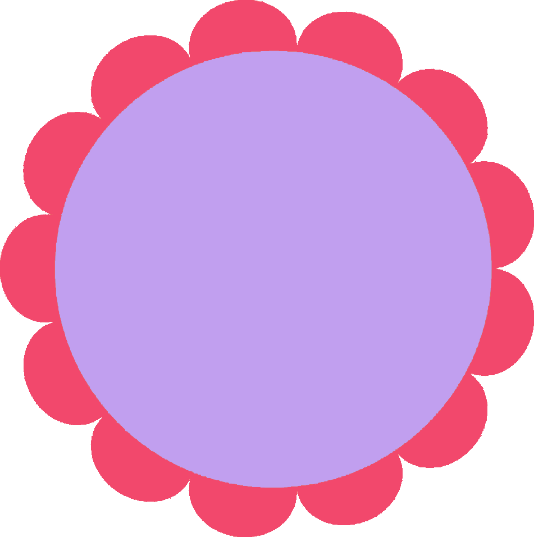 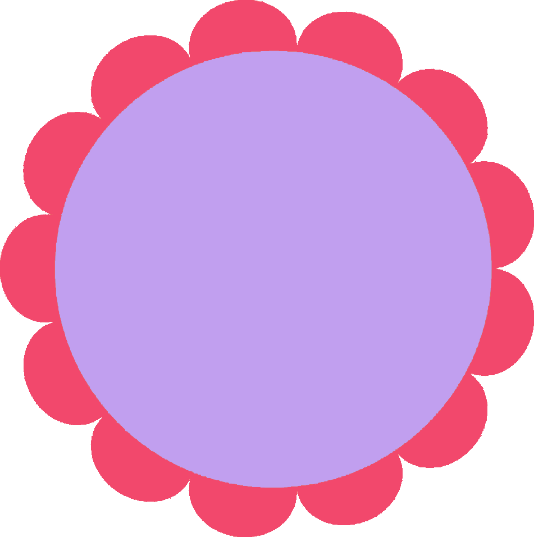 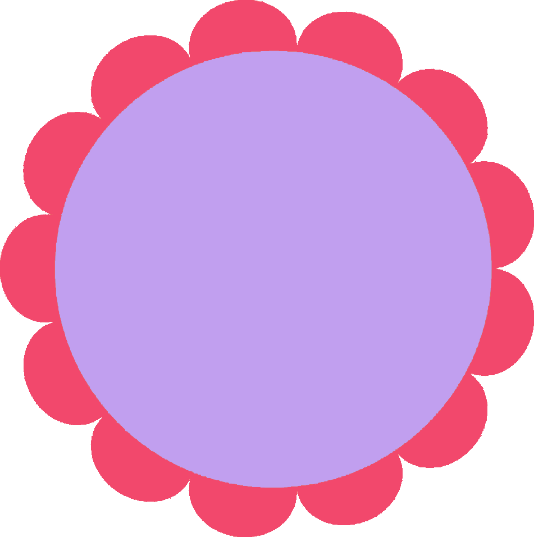 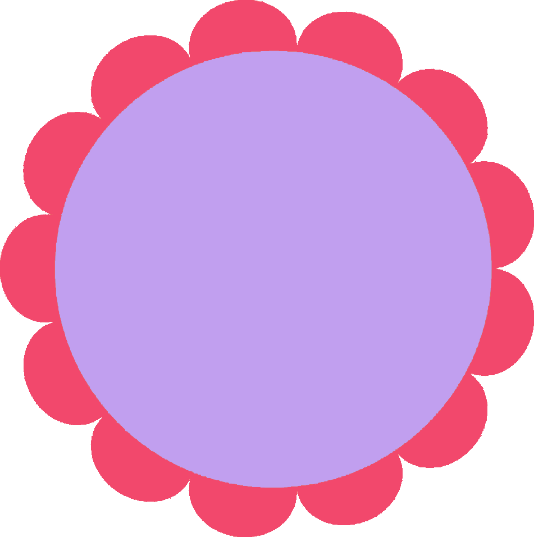 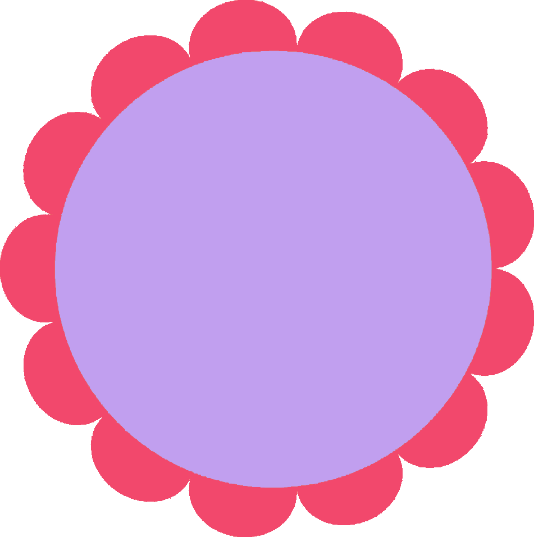 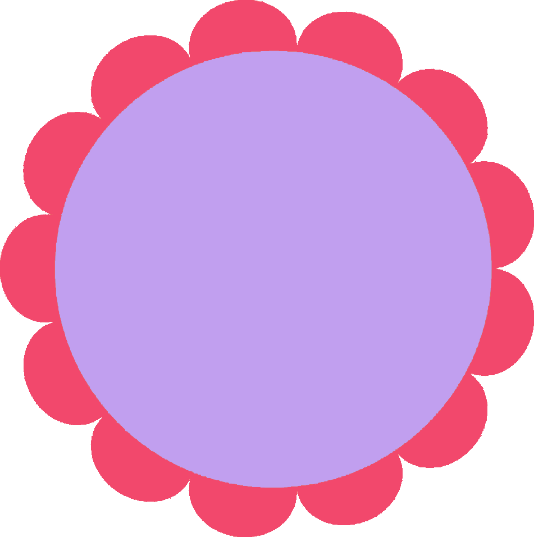 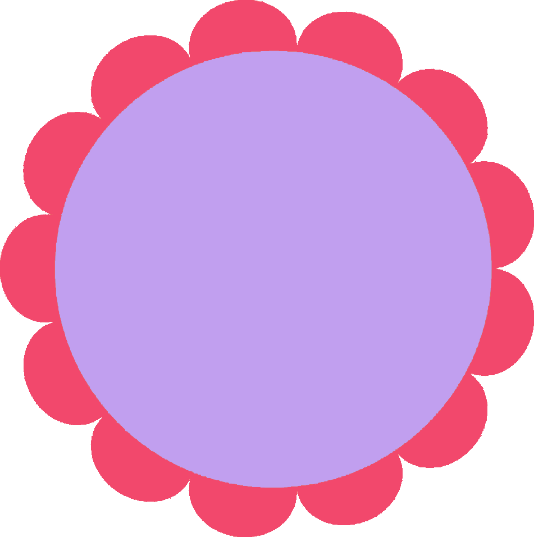 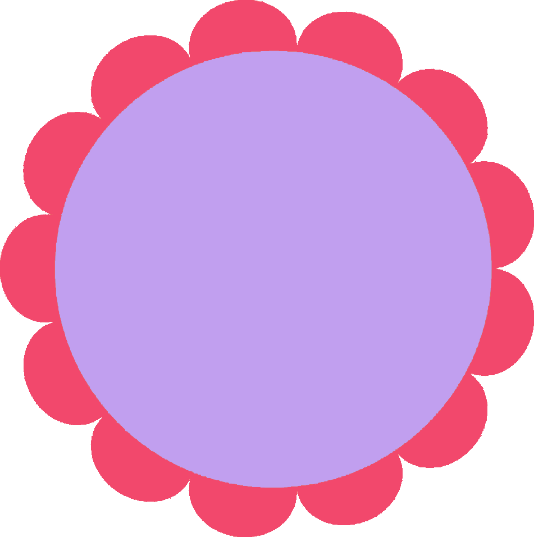 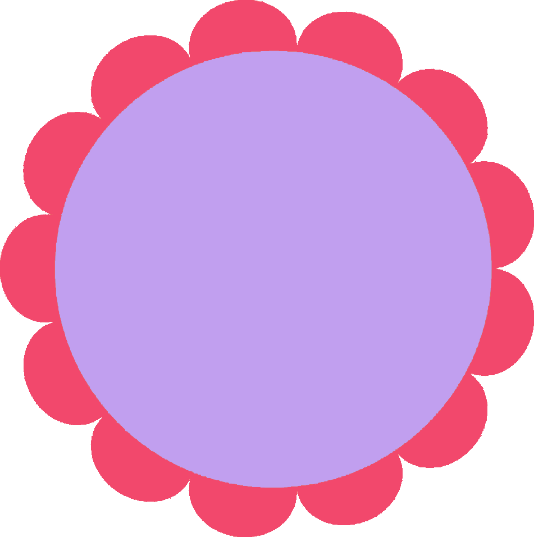 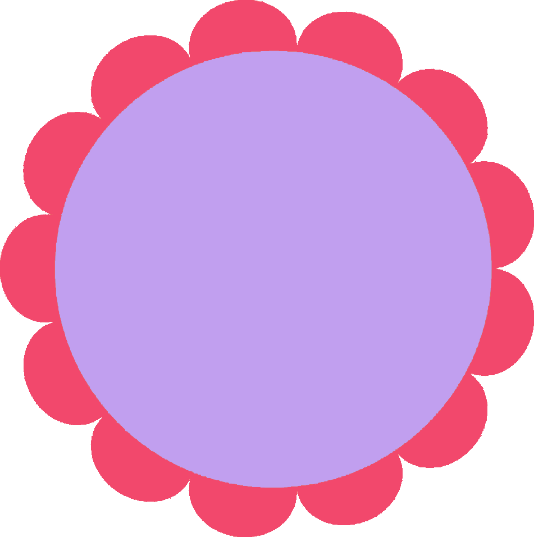 Curso 2015 -2016
curso
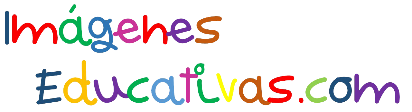 NOMBRE DE LA ESCUELA
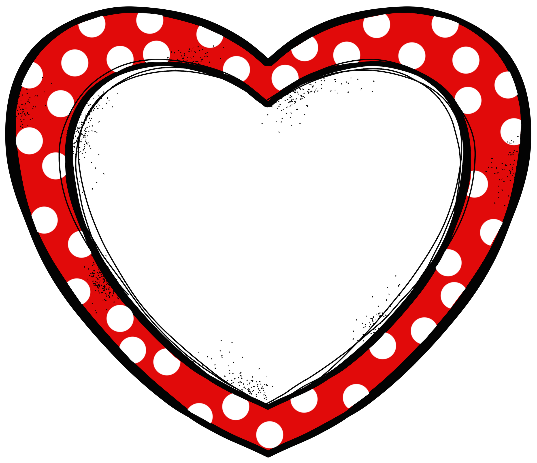 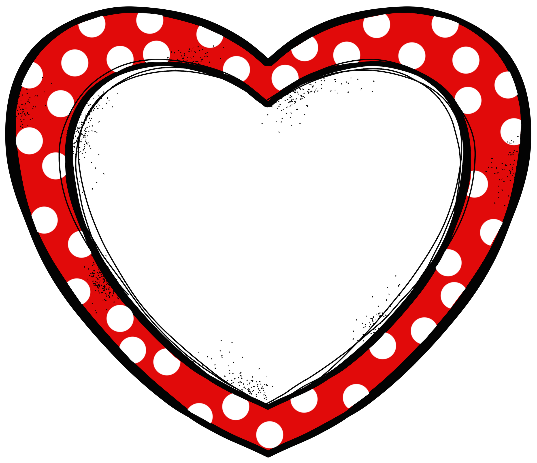 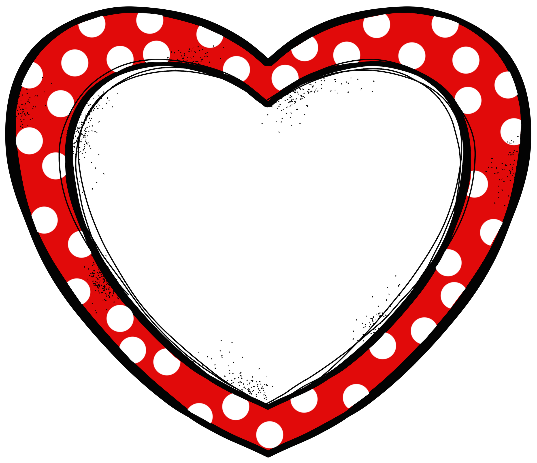 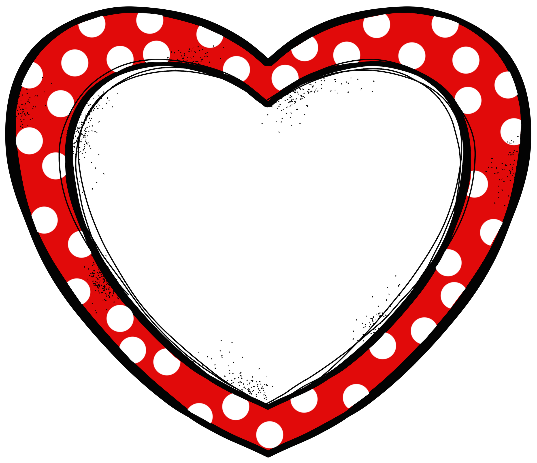 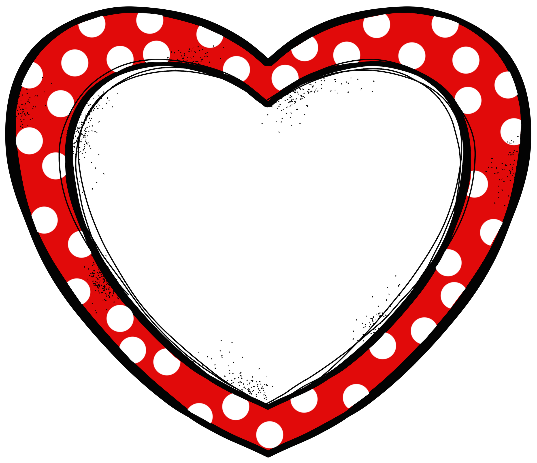 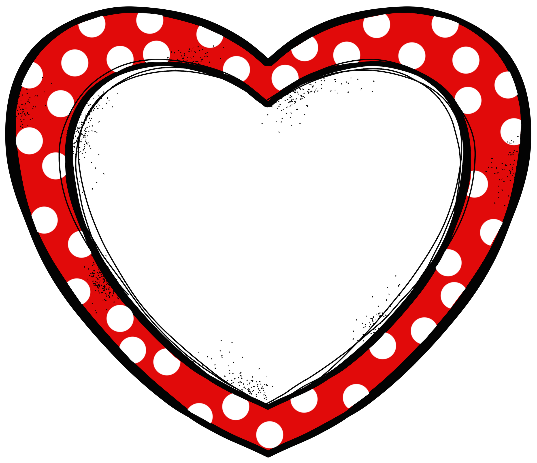 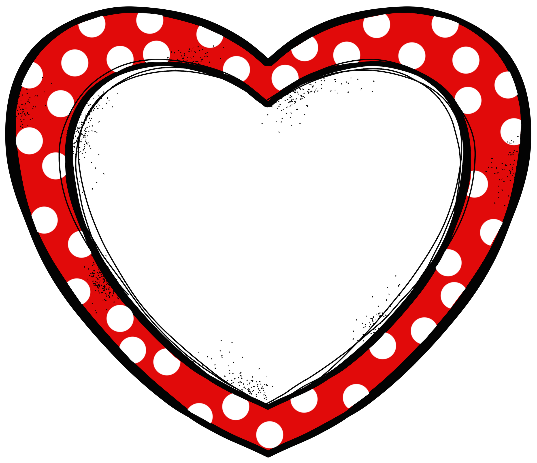 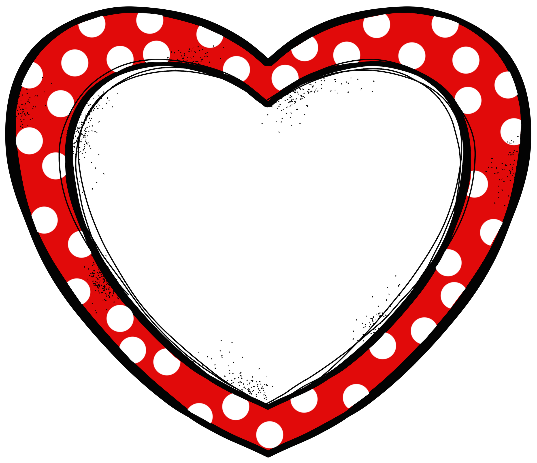 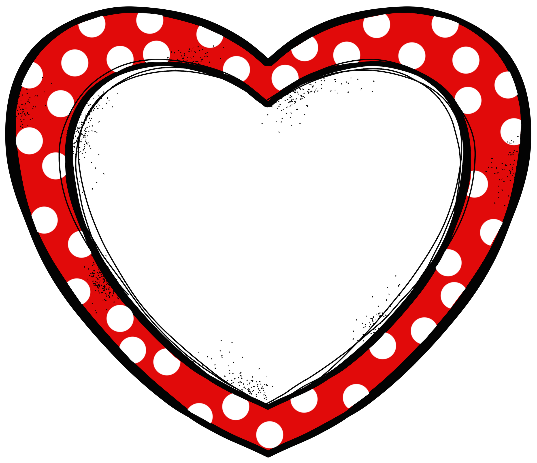 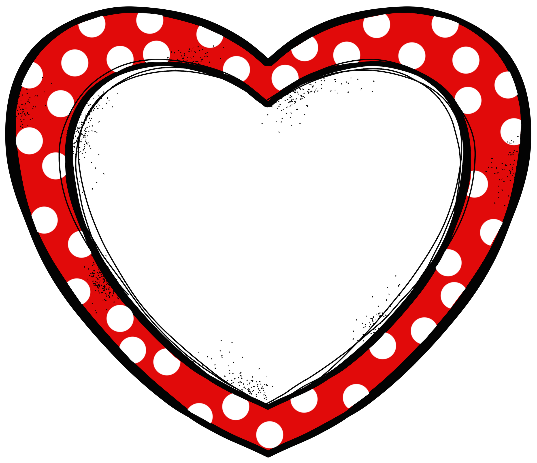 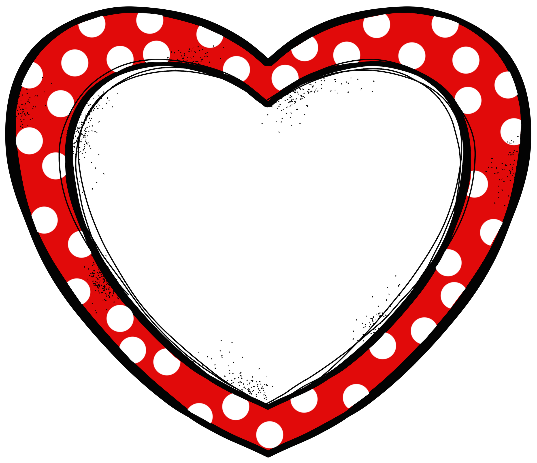 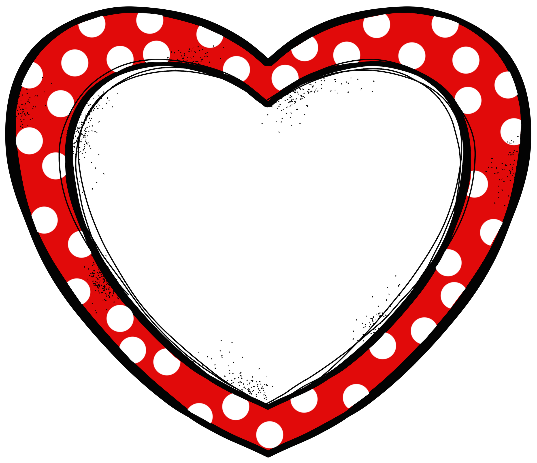 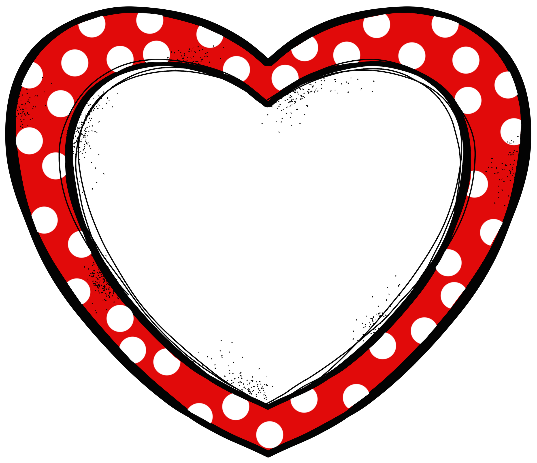 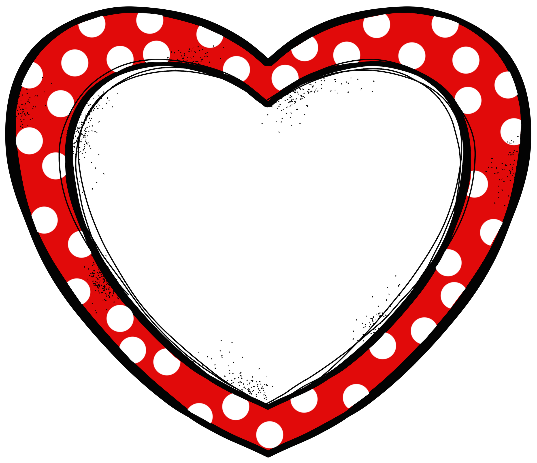 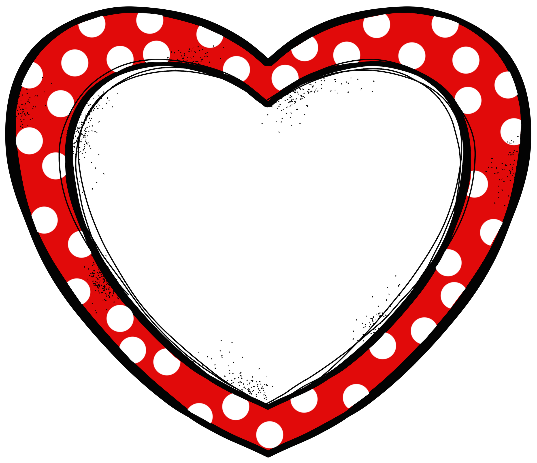 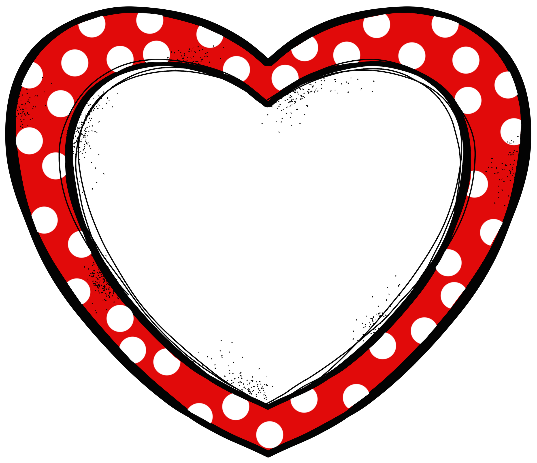 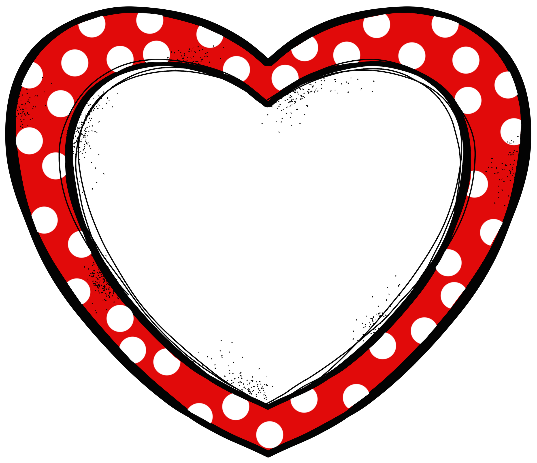 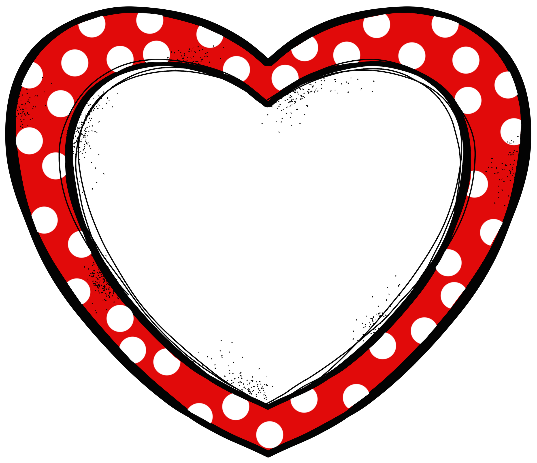 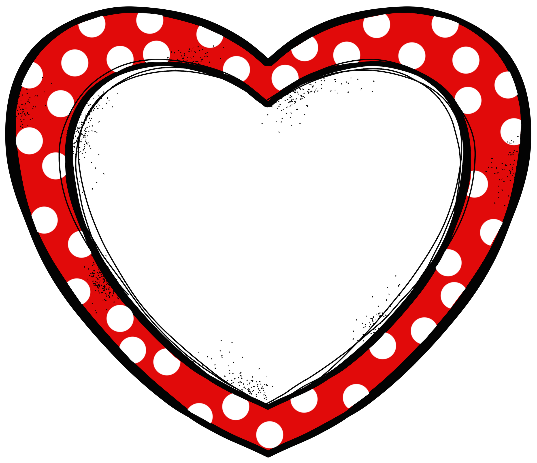 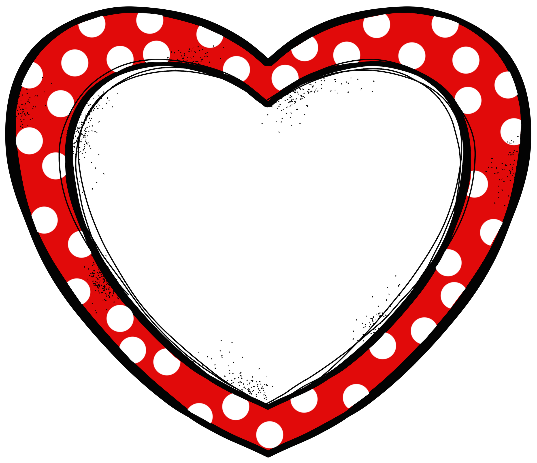 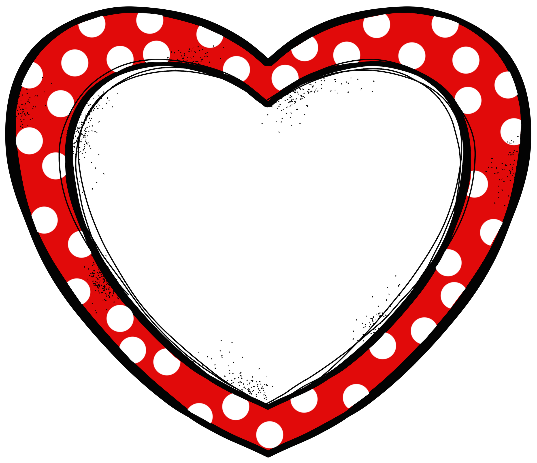 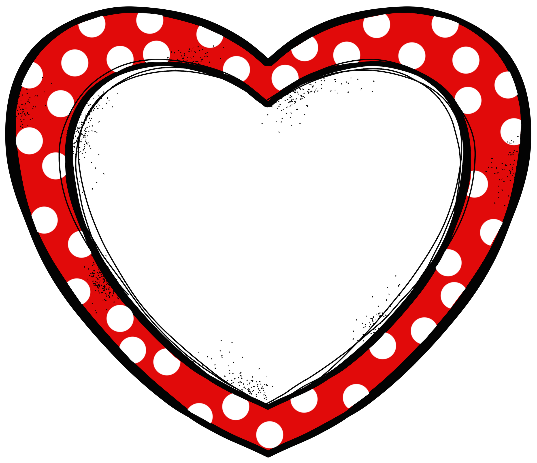 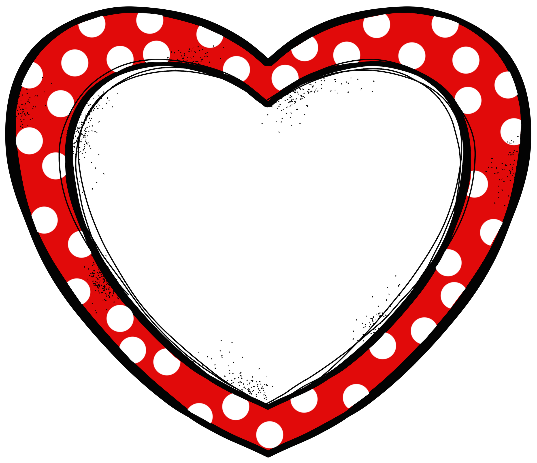 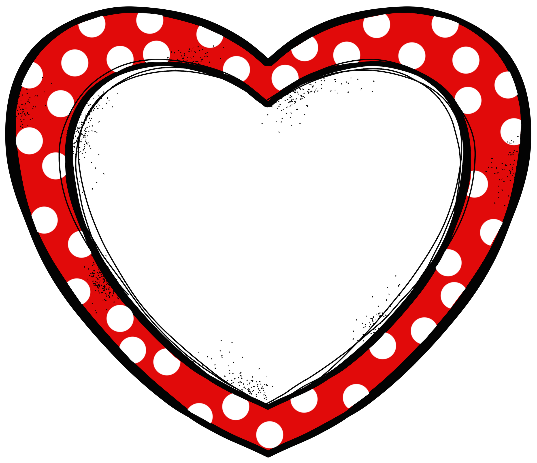 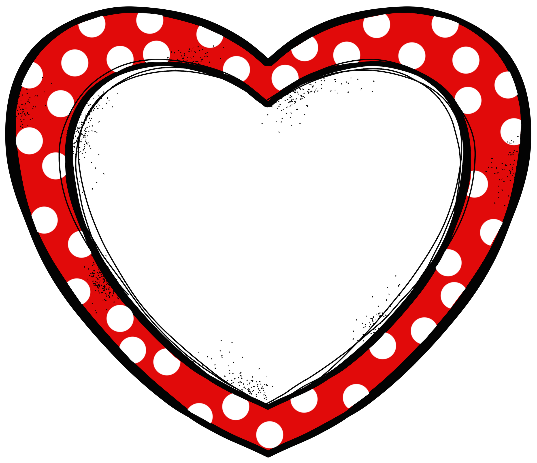 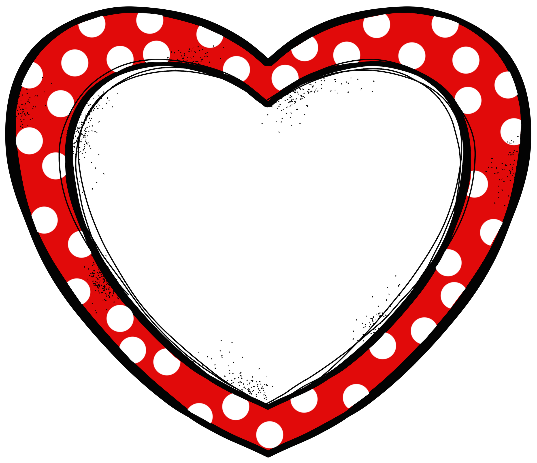 Curso 2015 -2016
curso
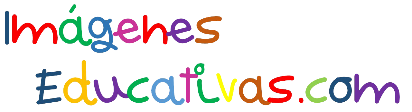 NOMBRE DE LA ESCUELA
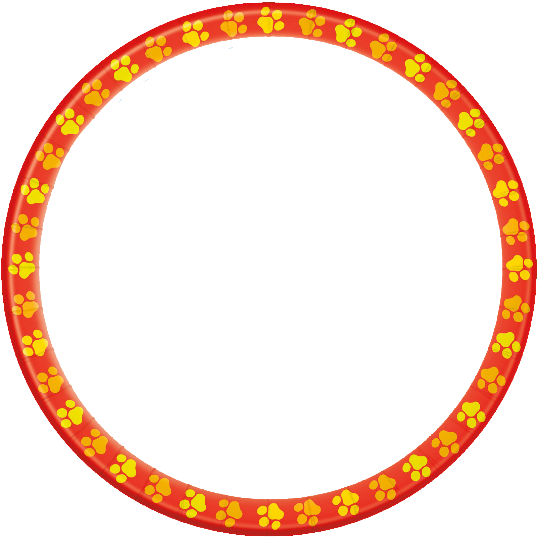 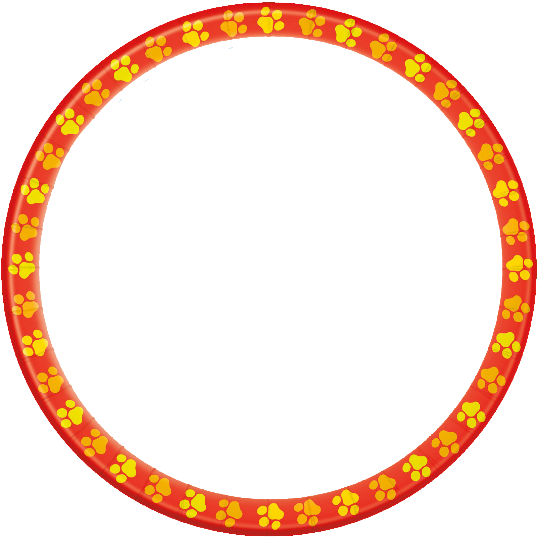 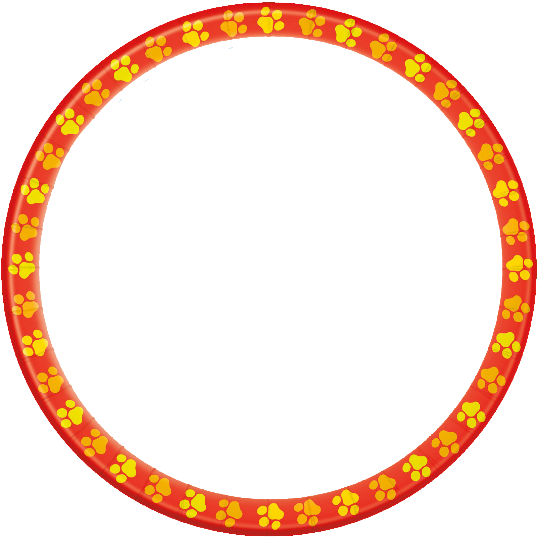 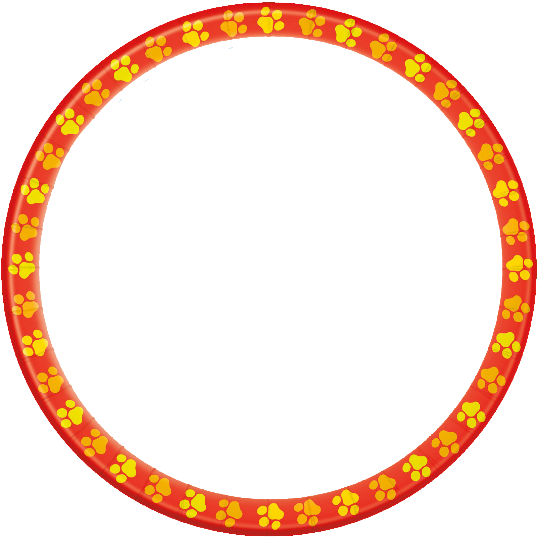 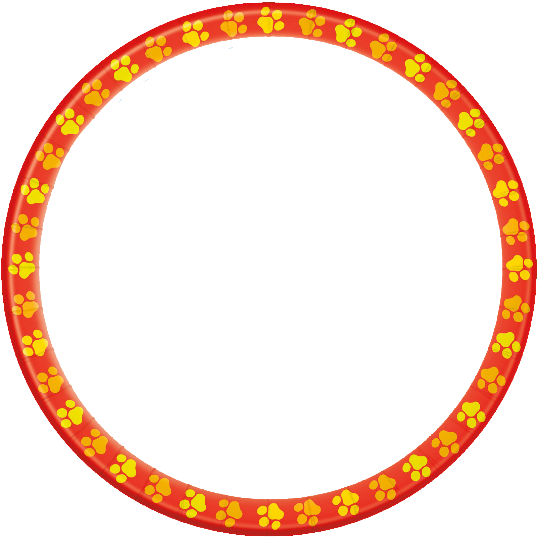 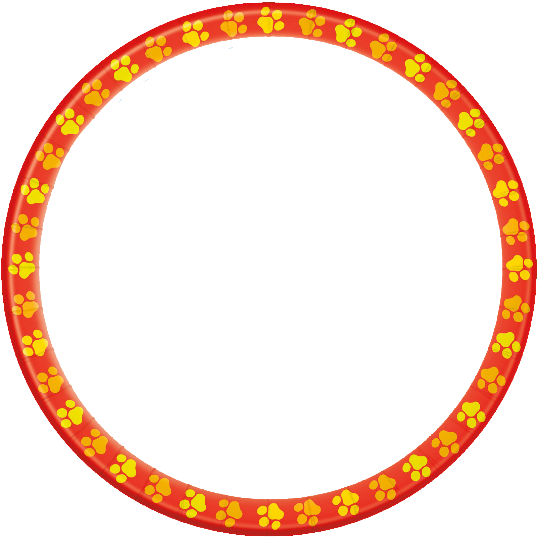 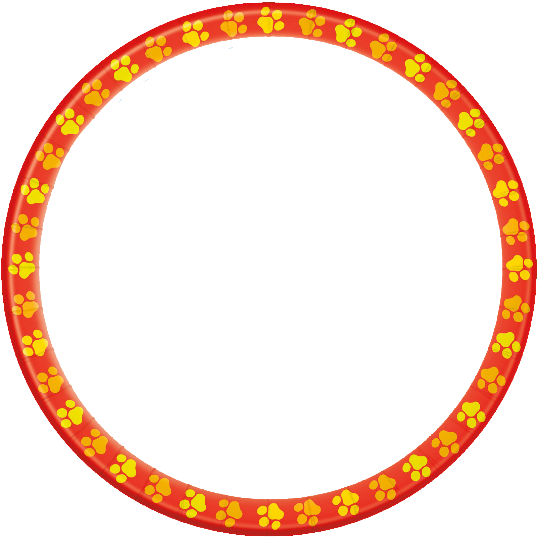 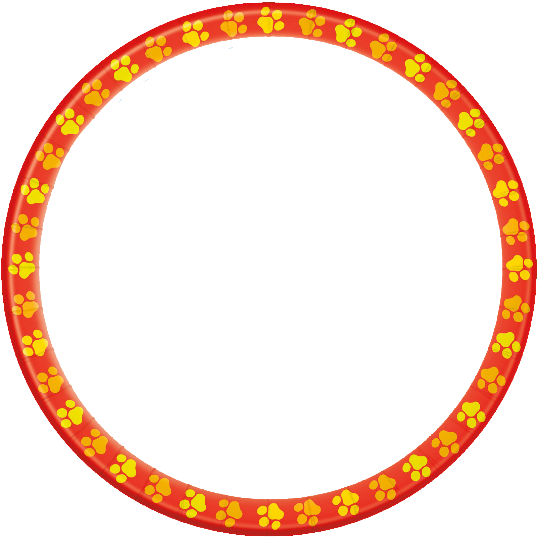 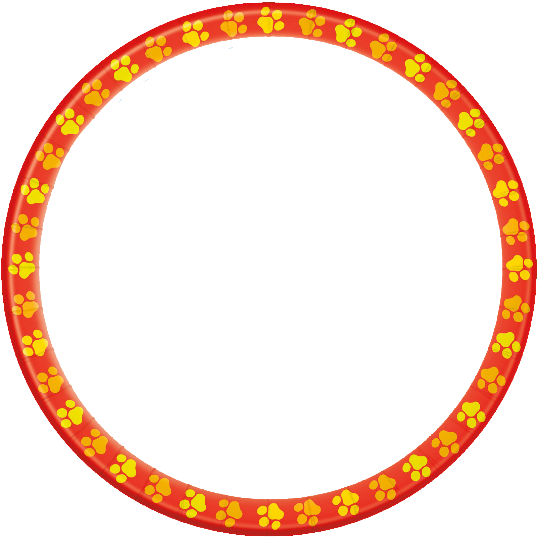 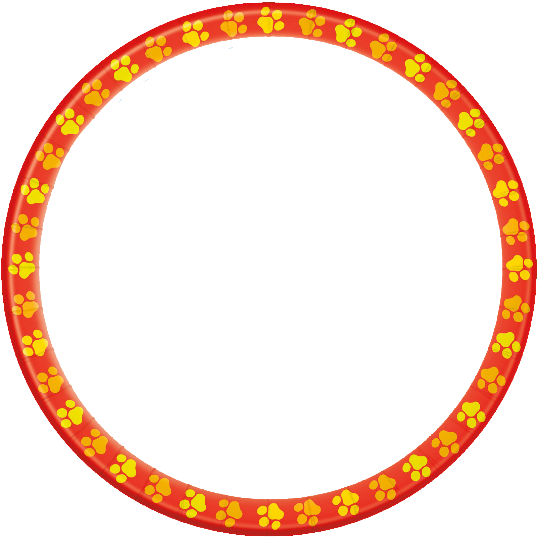 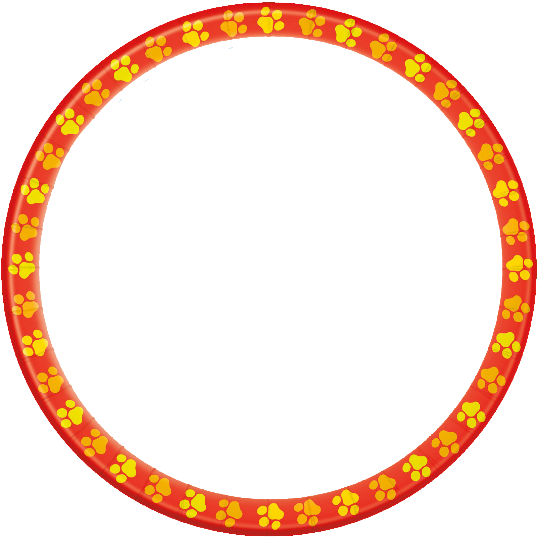 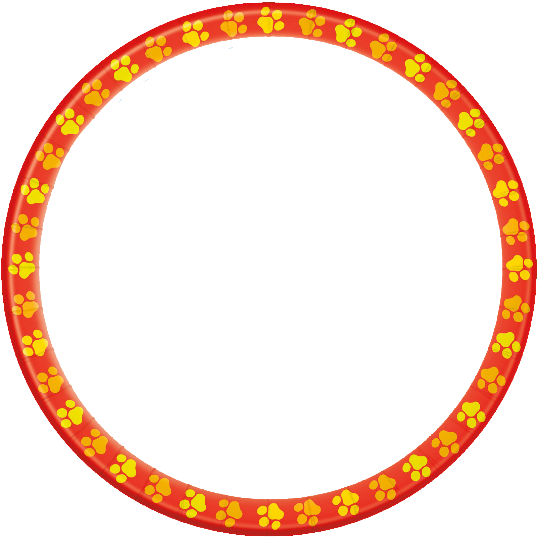 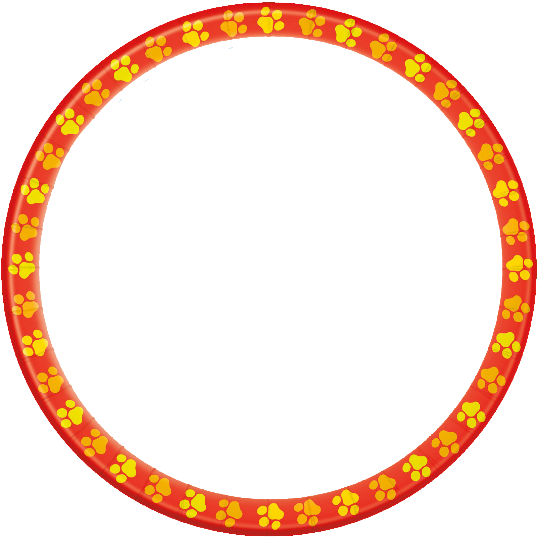 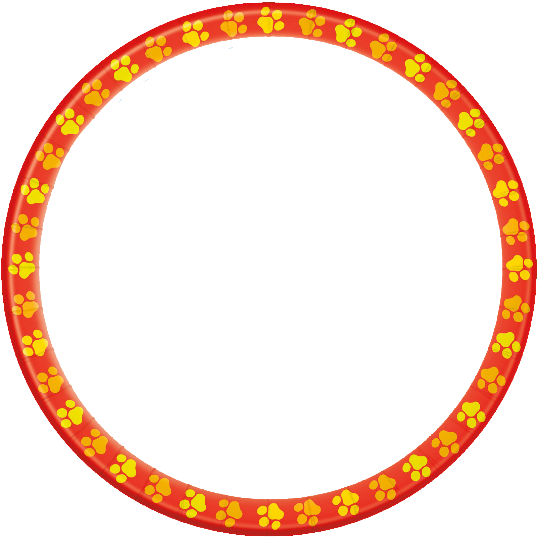 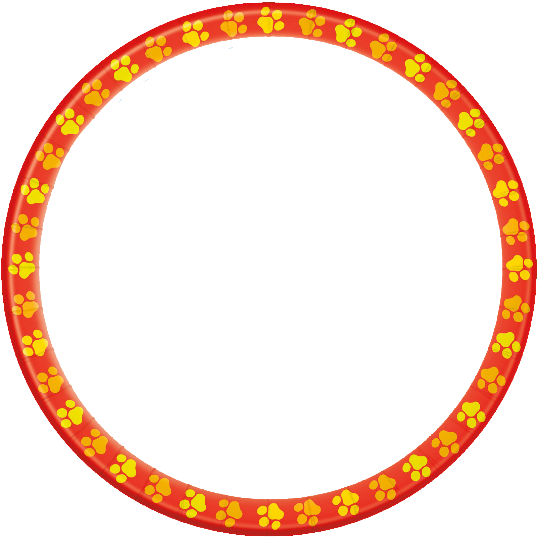 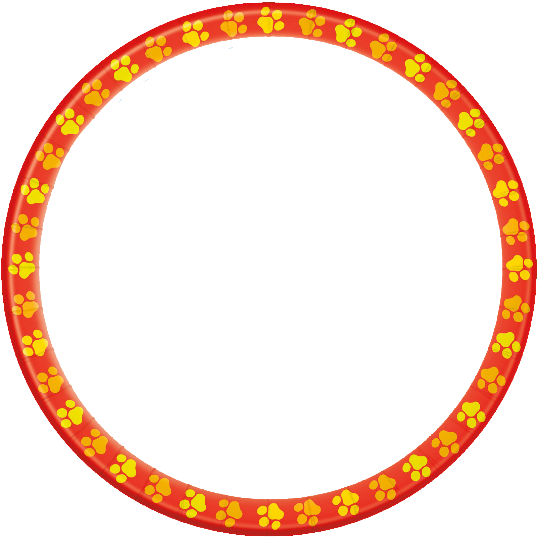 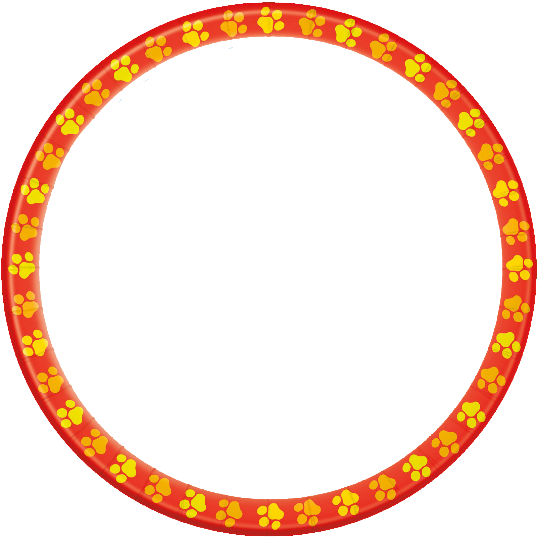 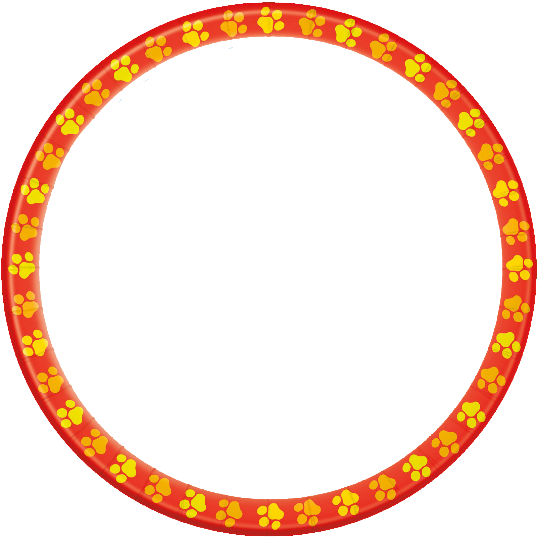 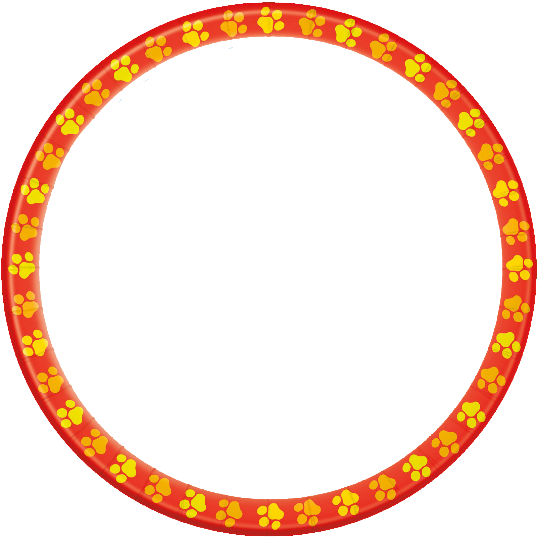 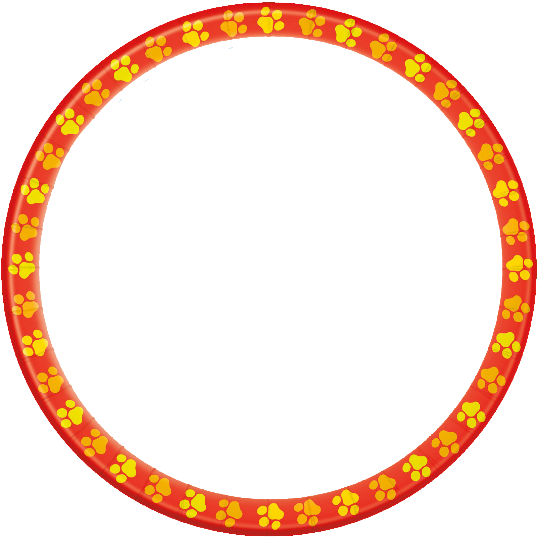 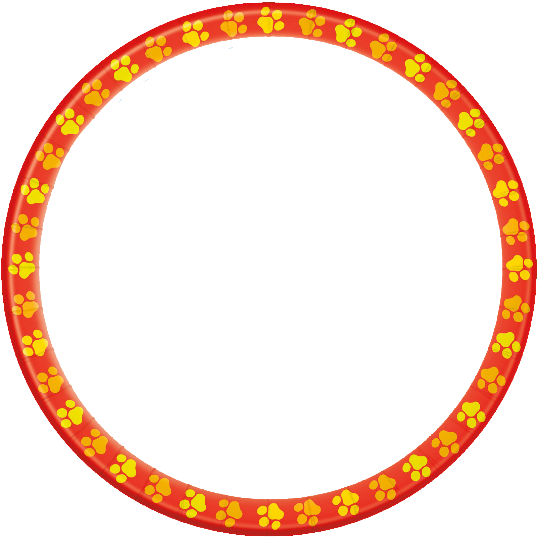 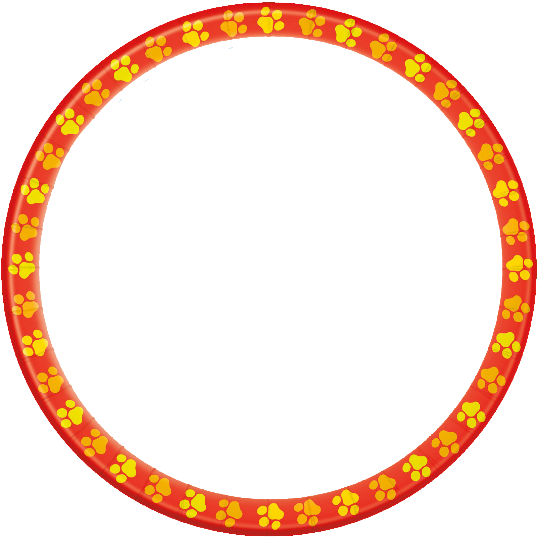 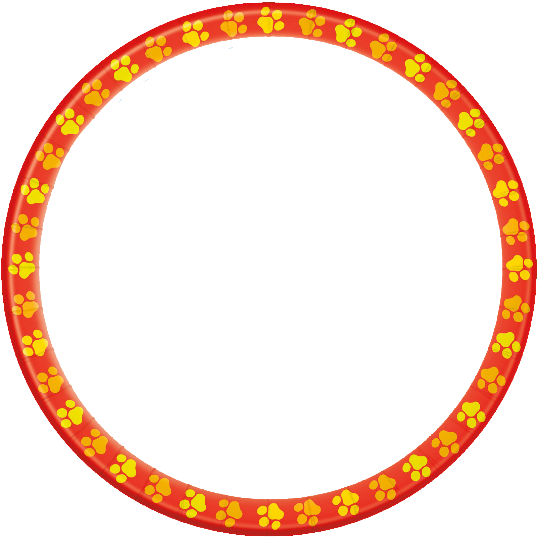 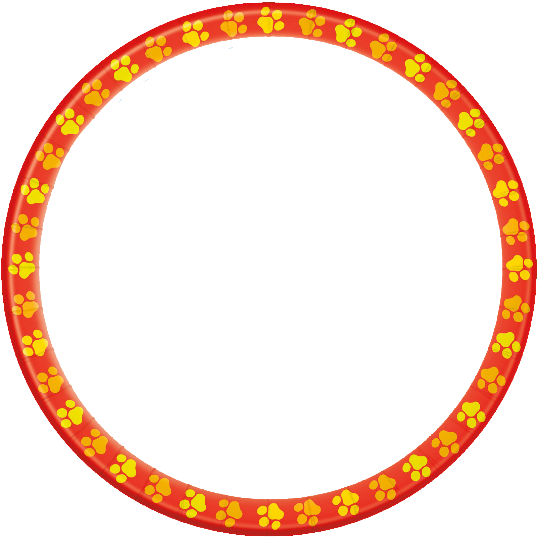 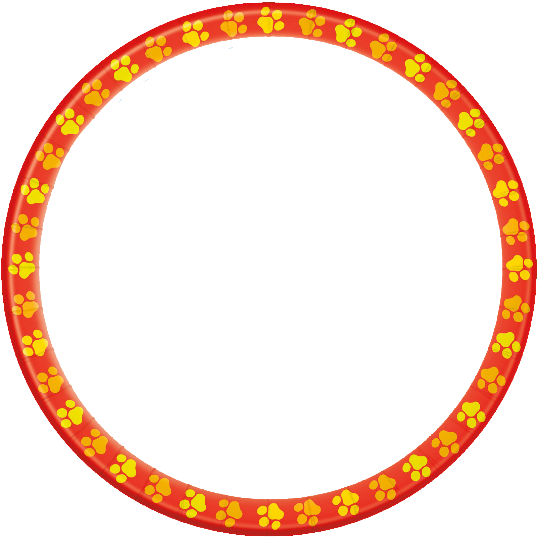 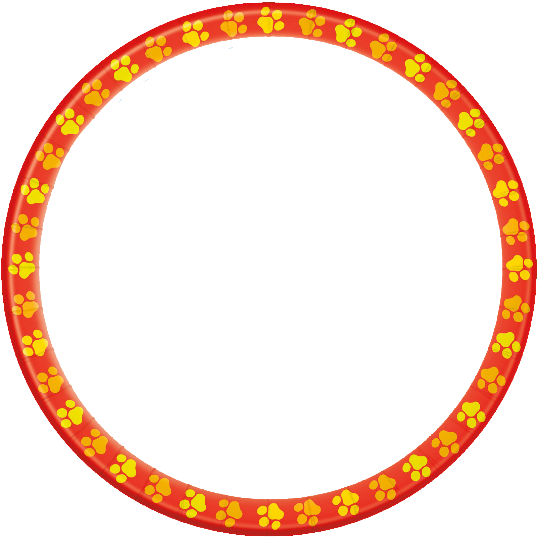 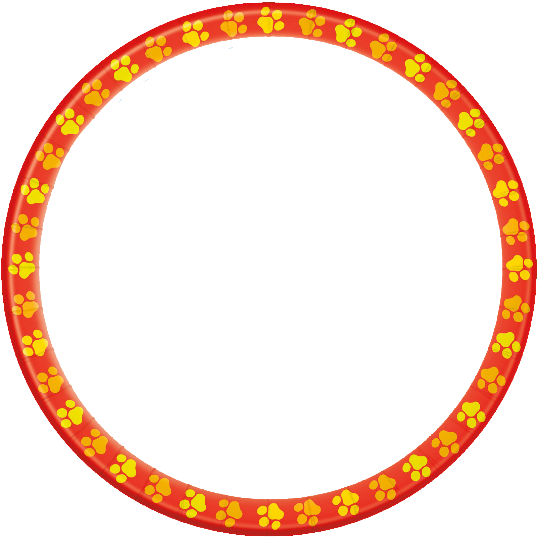 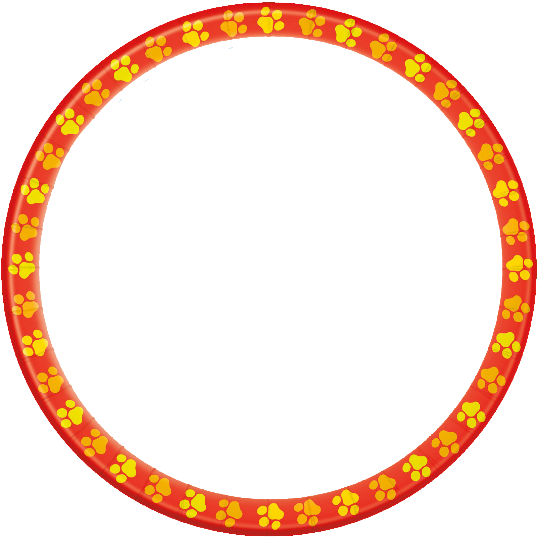 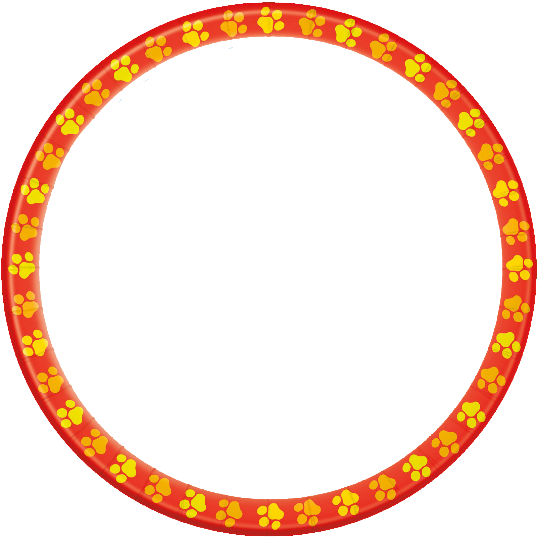 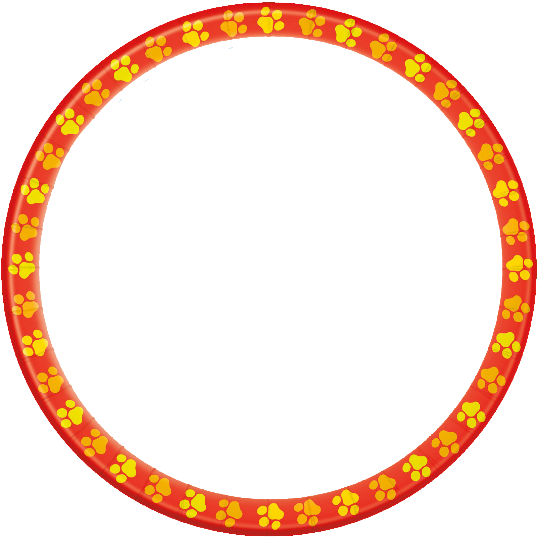 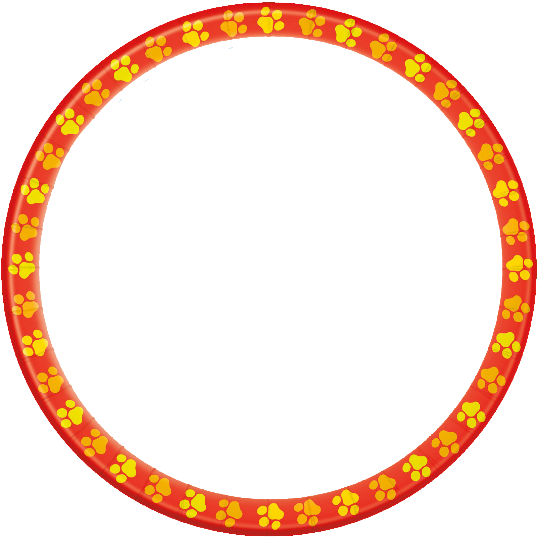 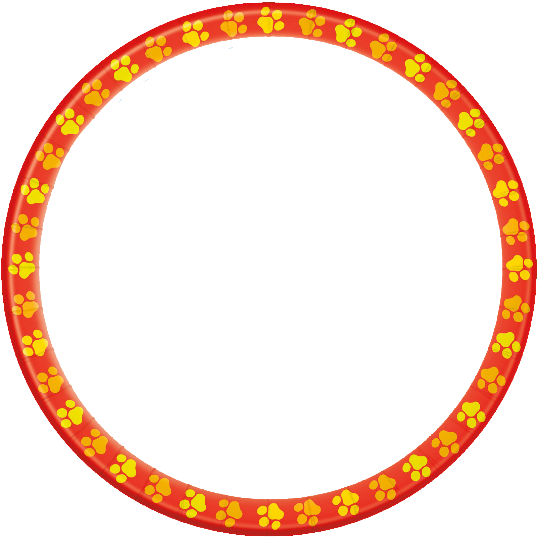 Curso 2015 -2016
curso
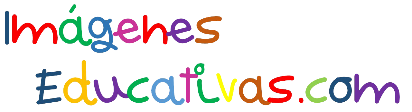 NOMBRE DE LA ESCUELA
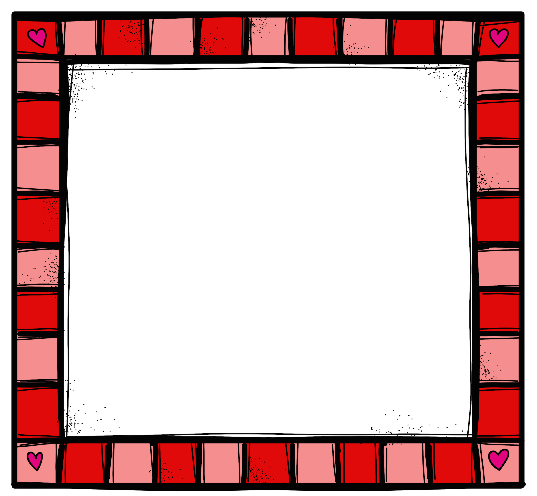 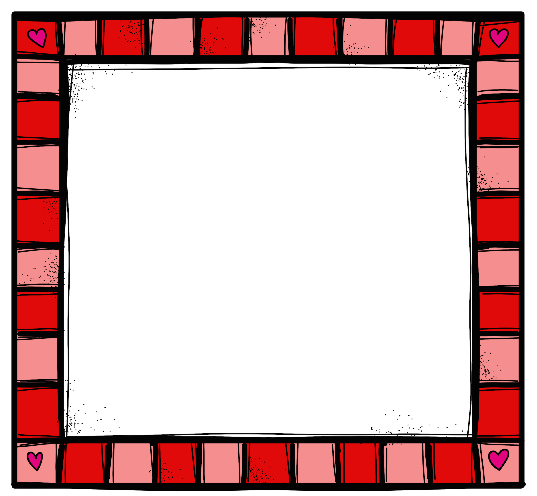 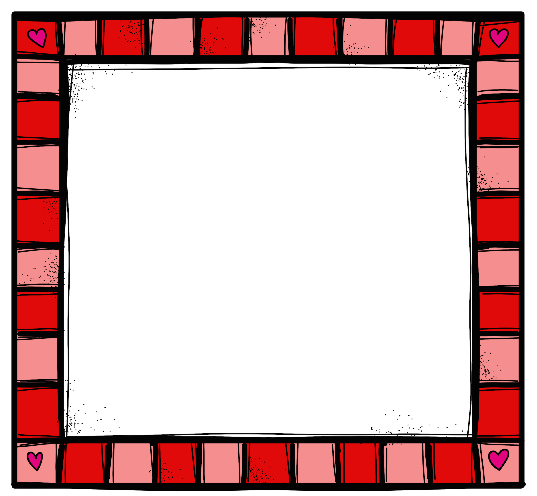 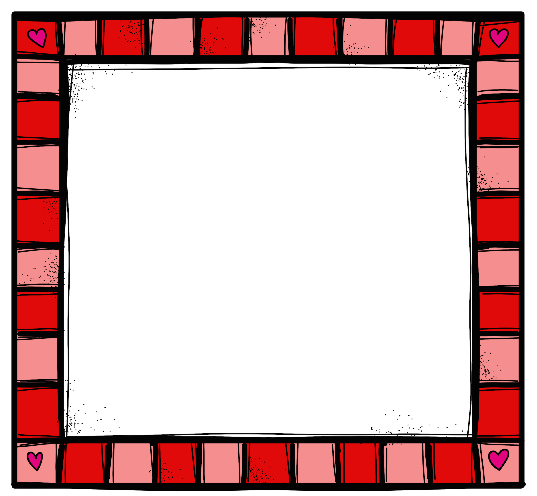 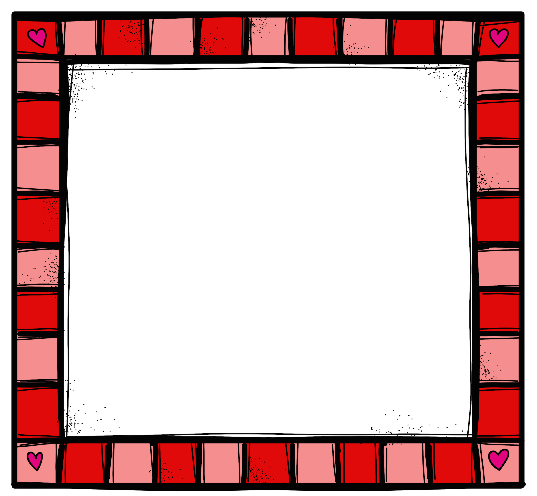 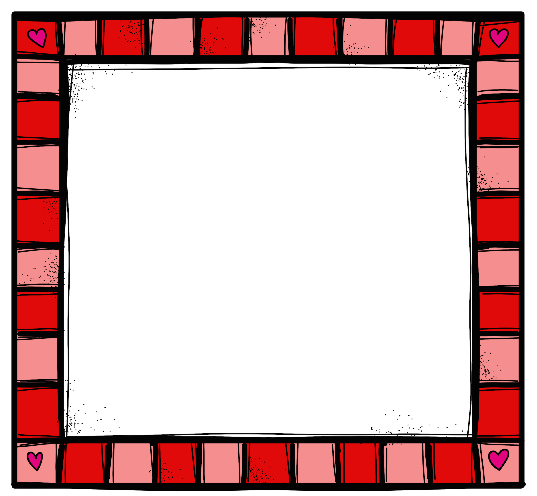 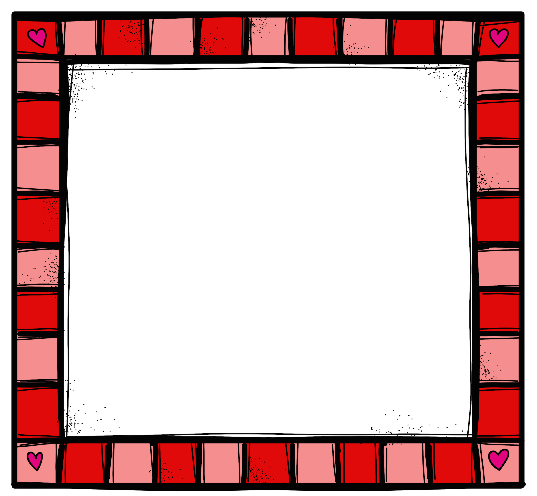 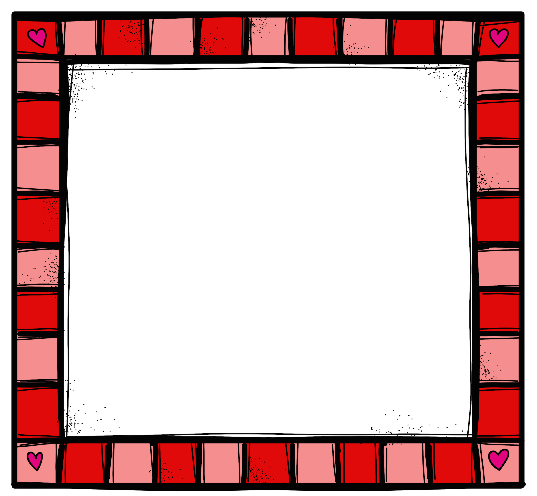 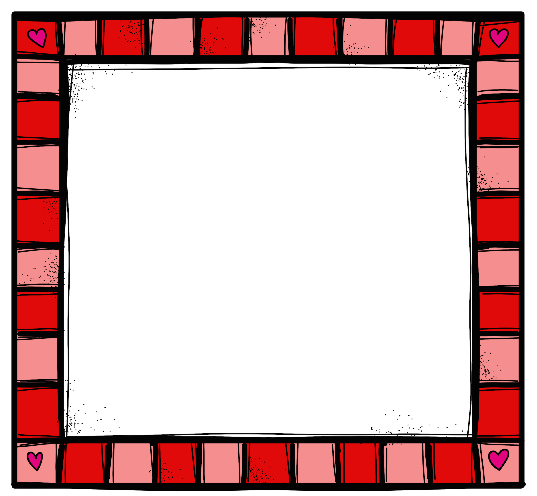 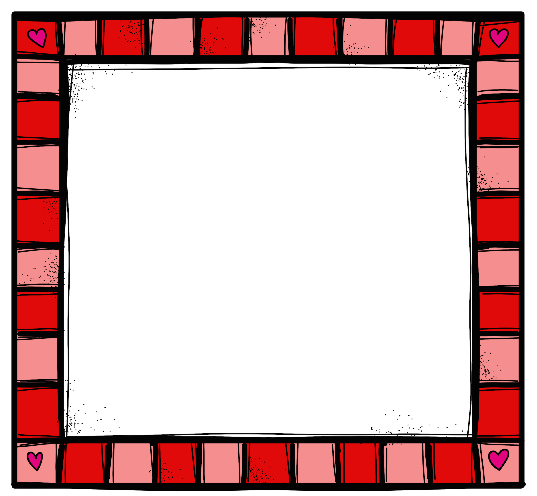 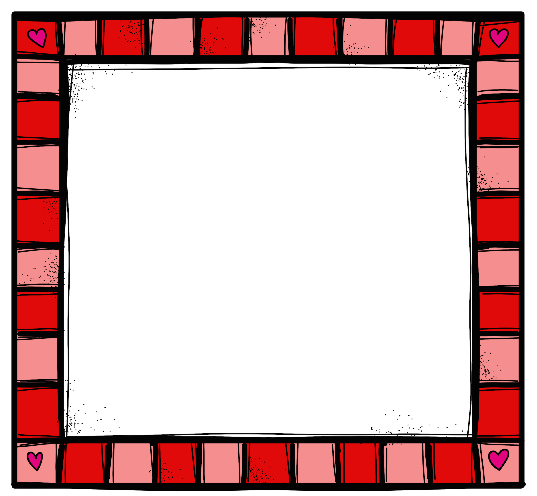 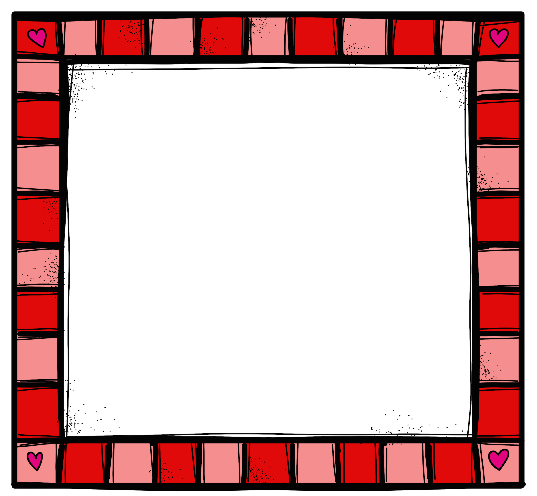 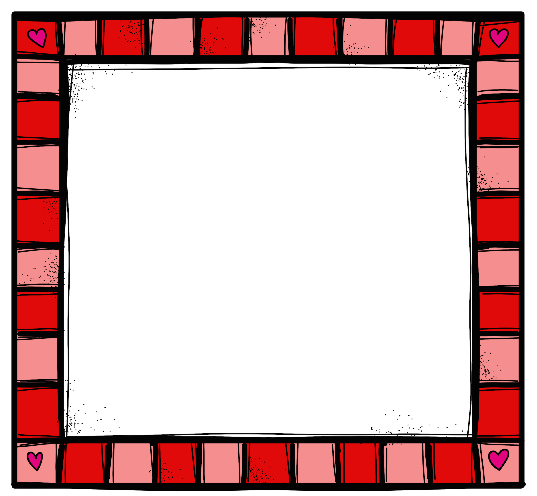 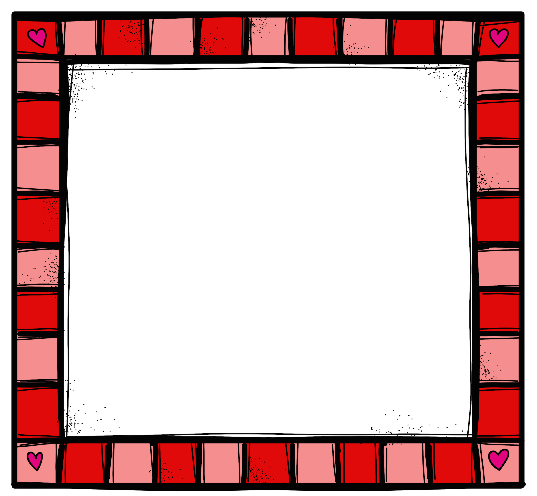 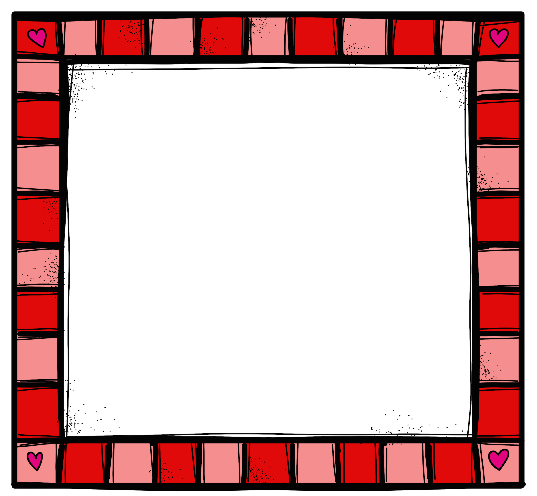 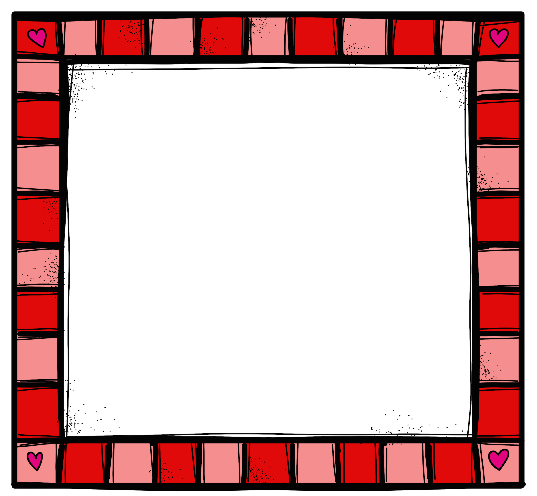 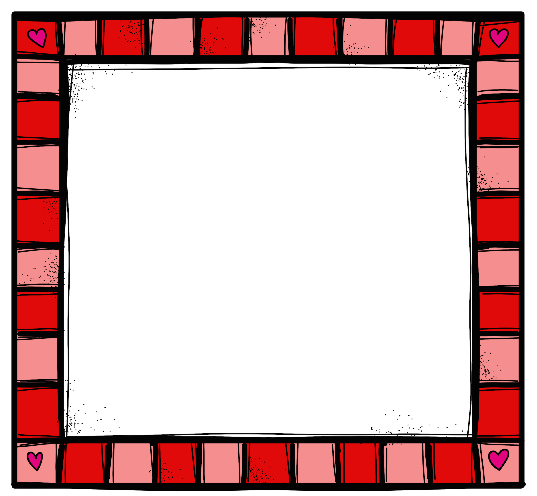 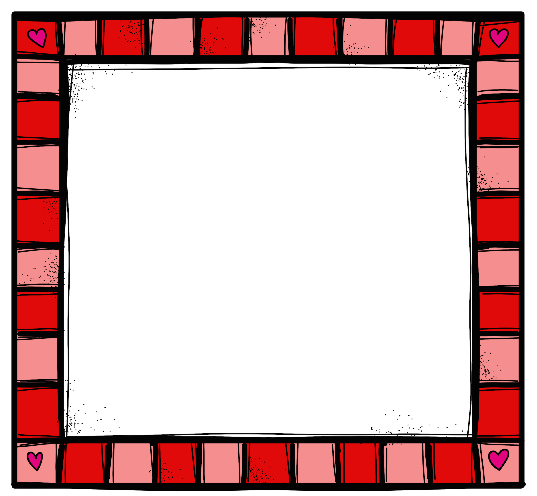 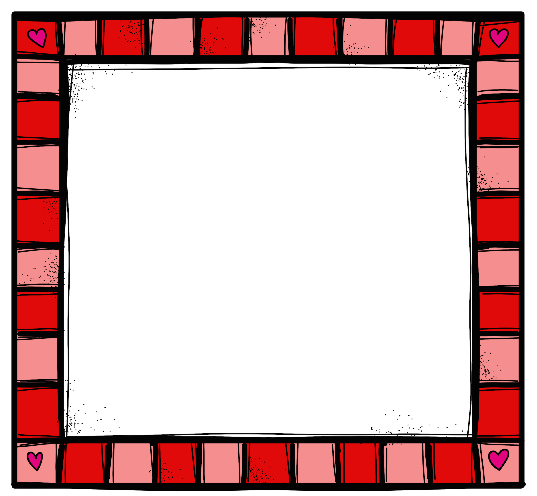 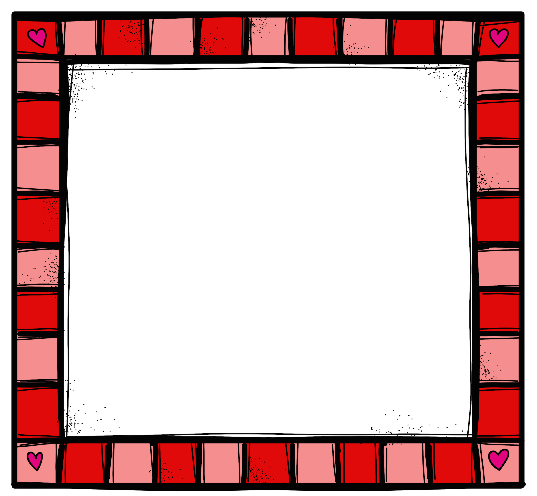 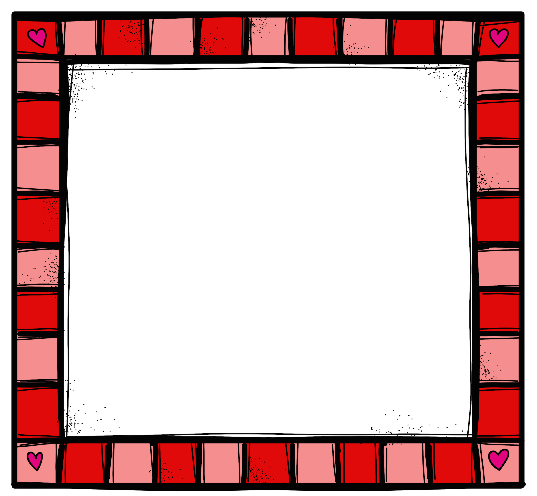 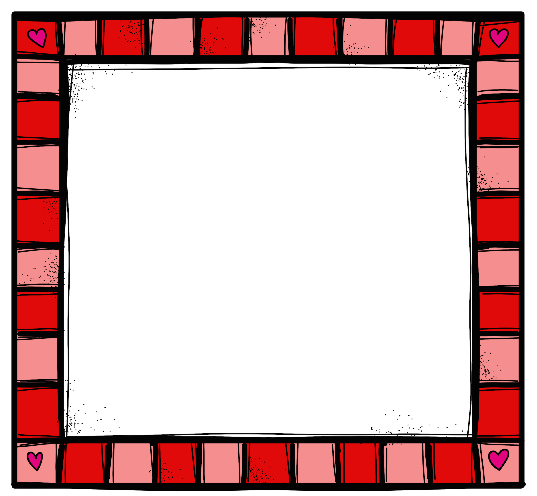 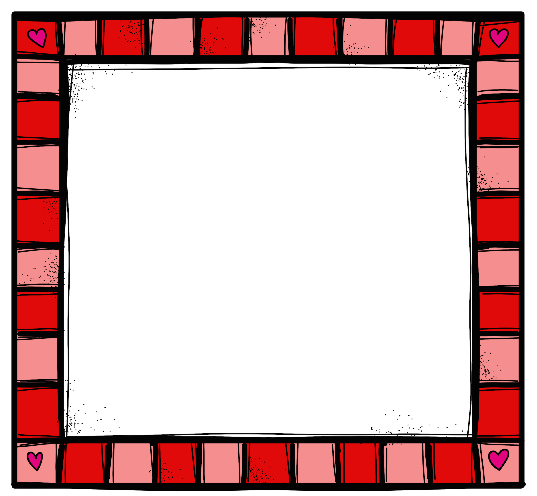 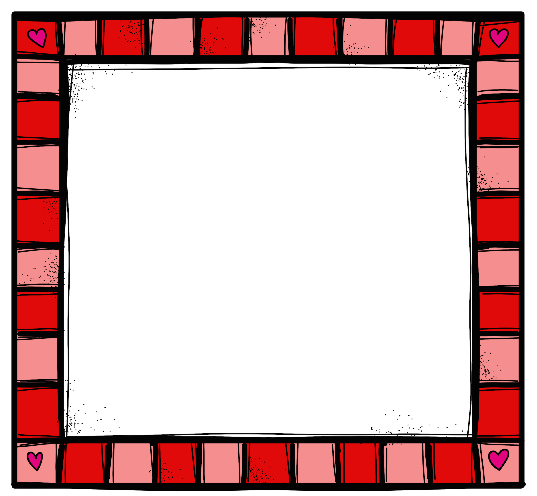 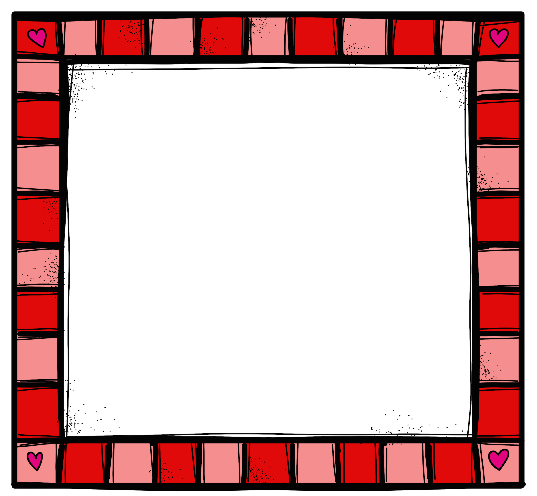 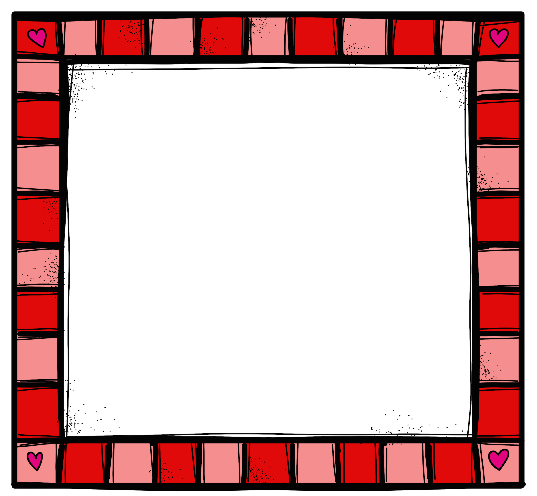 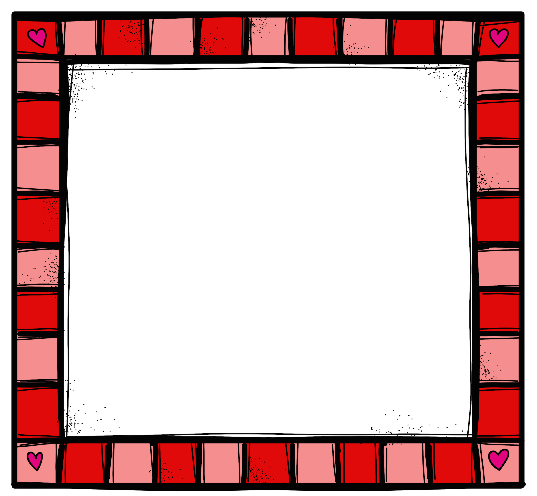 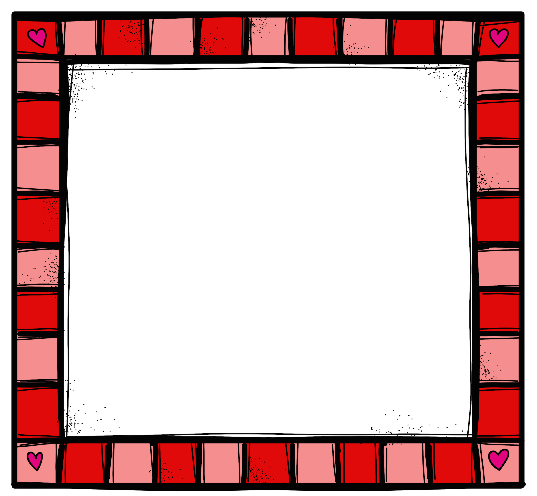 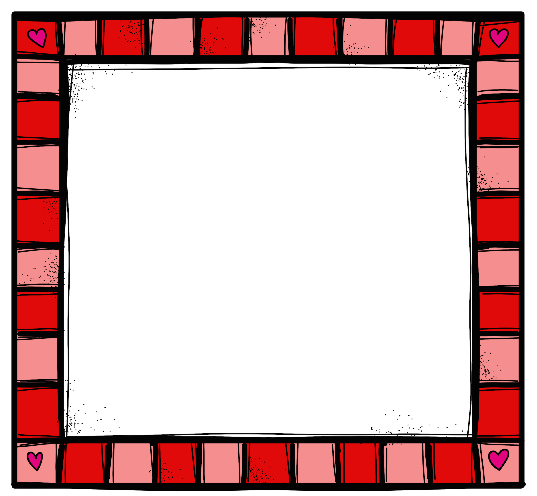 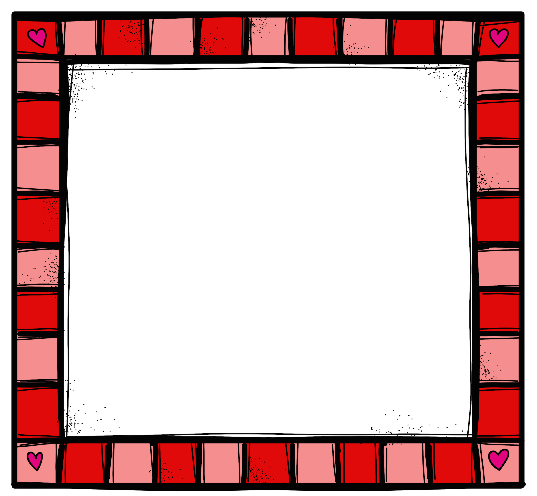 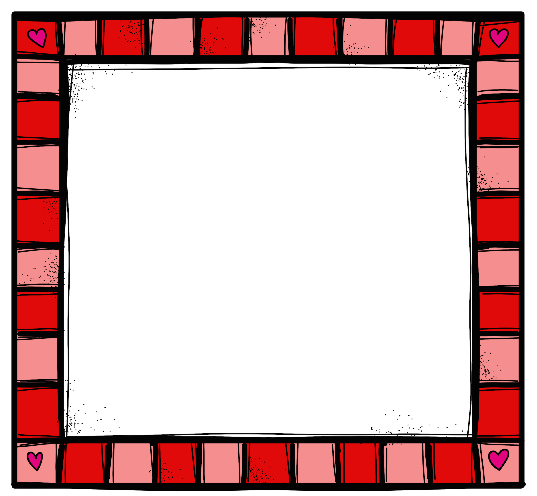 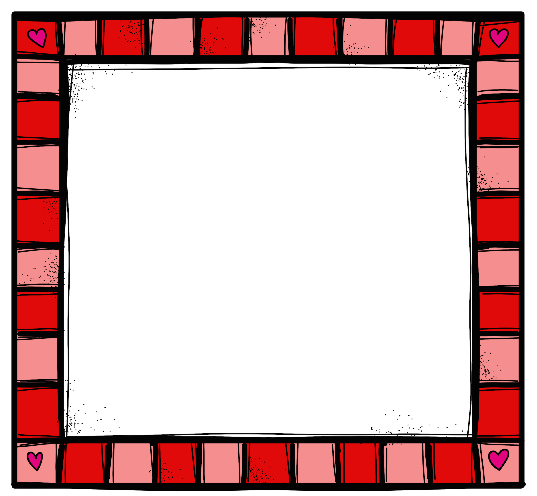 Curso 2015 -2016
curso
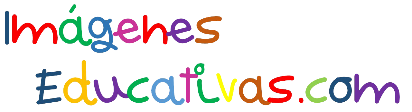 NOMBRE DE LA ESCUELA
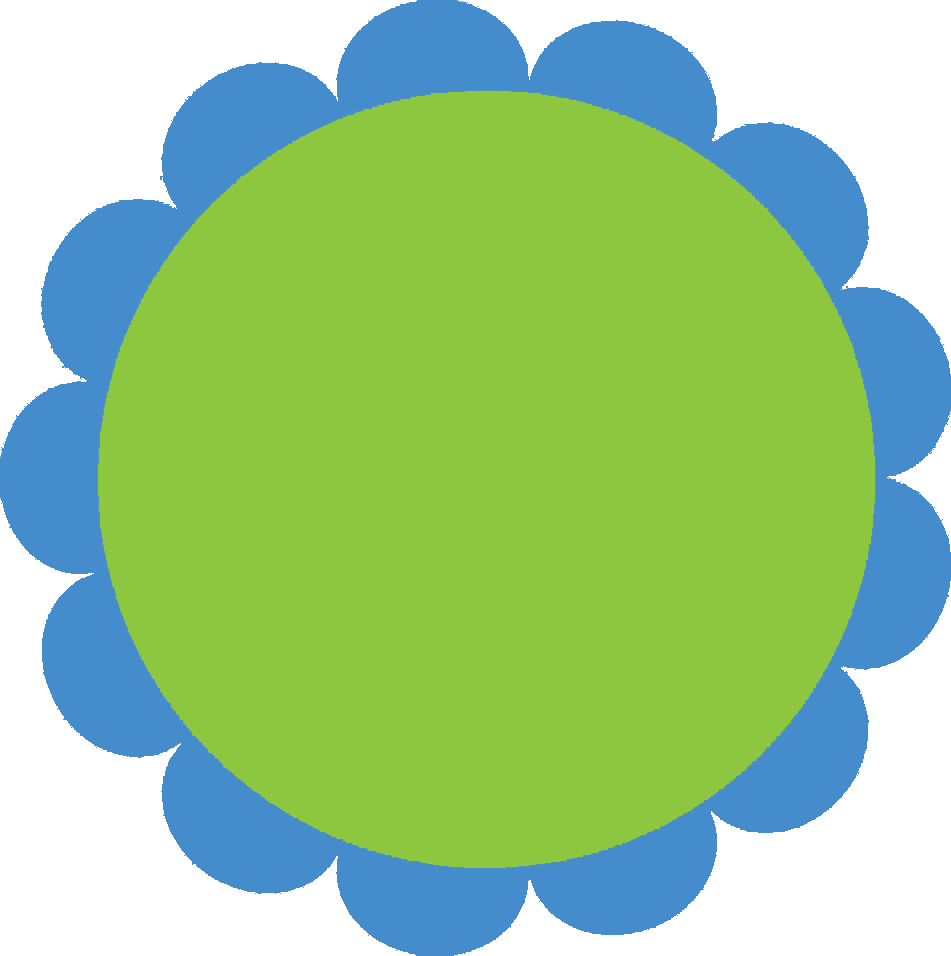 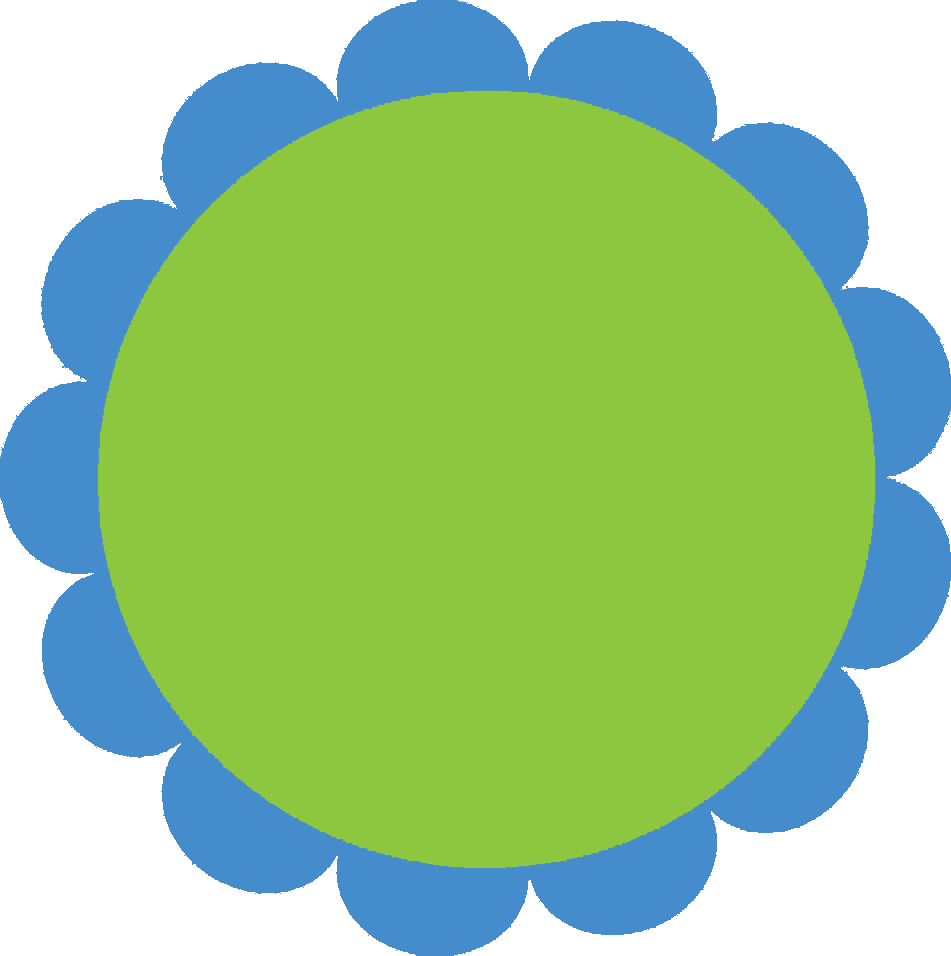 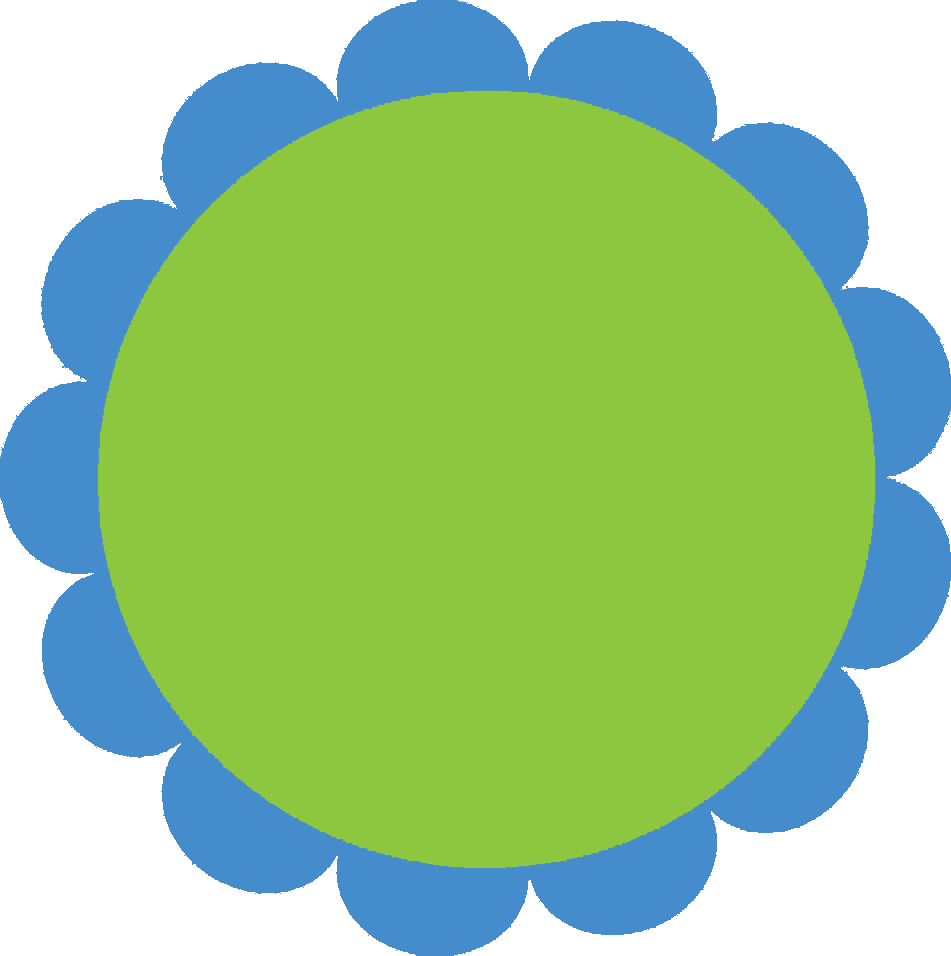 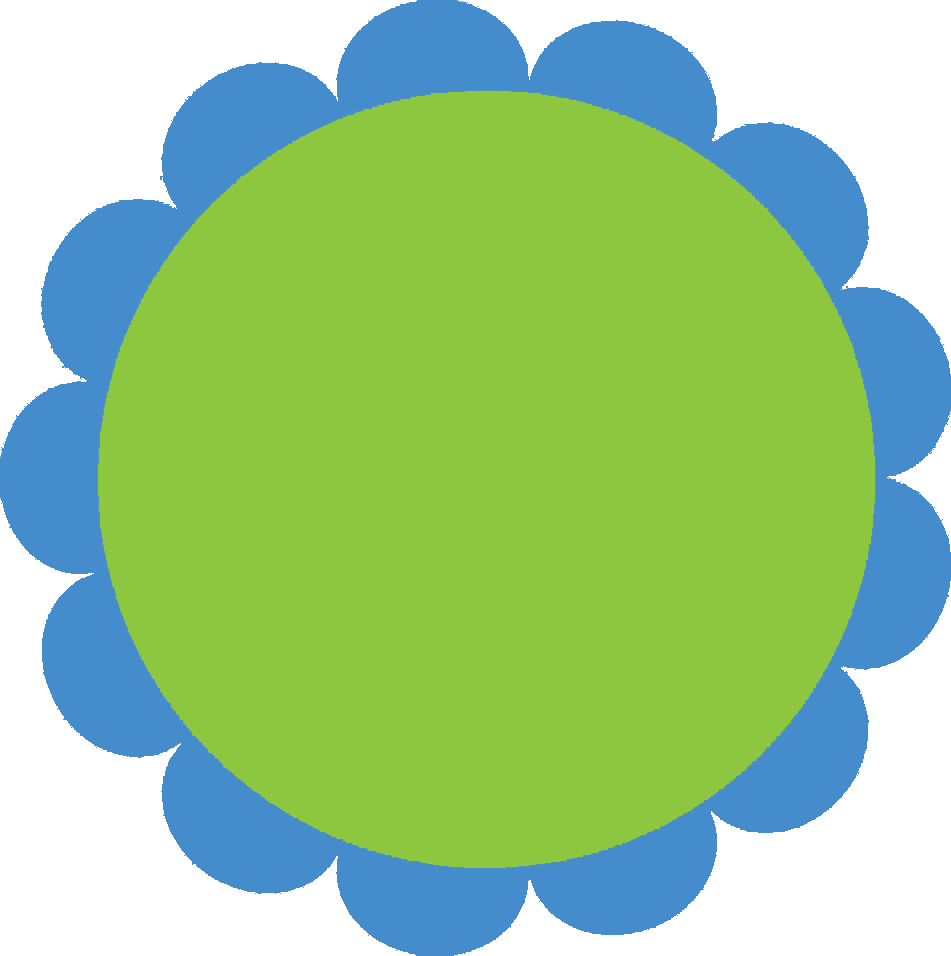 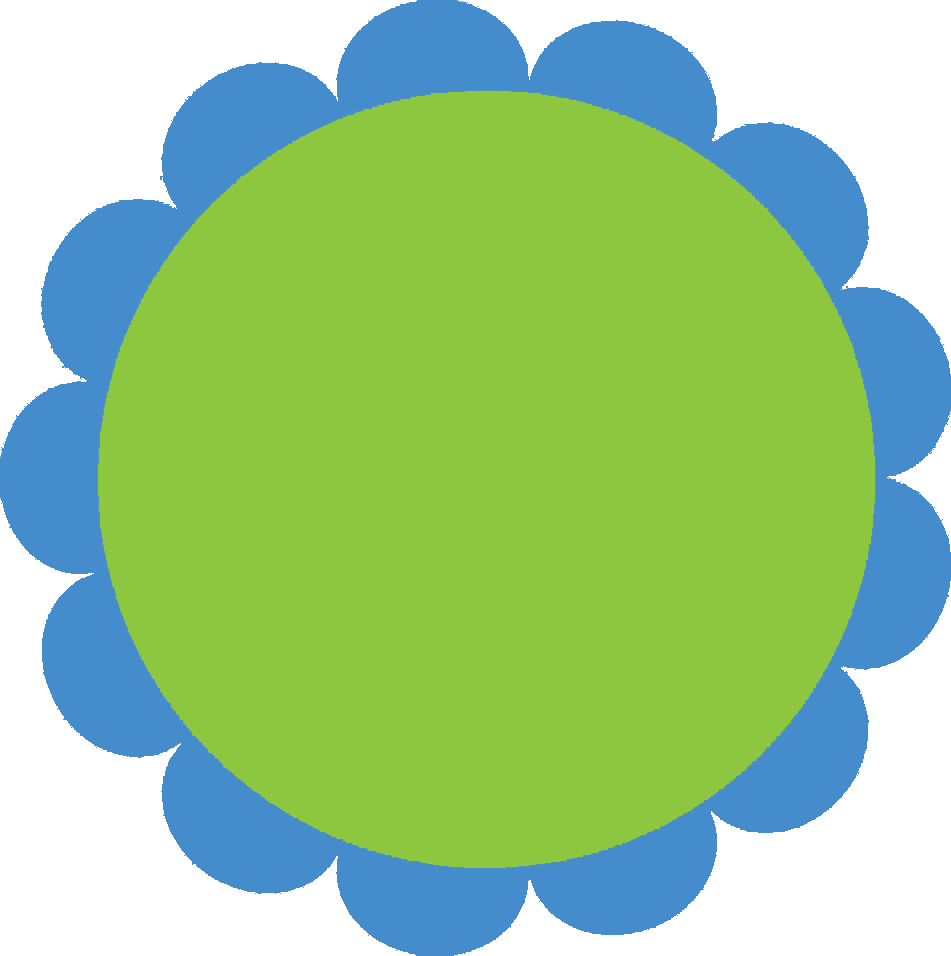 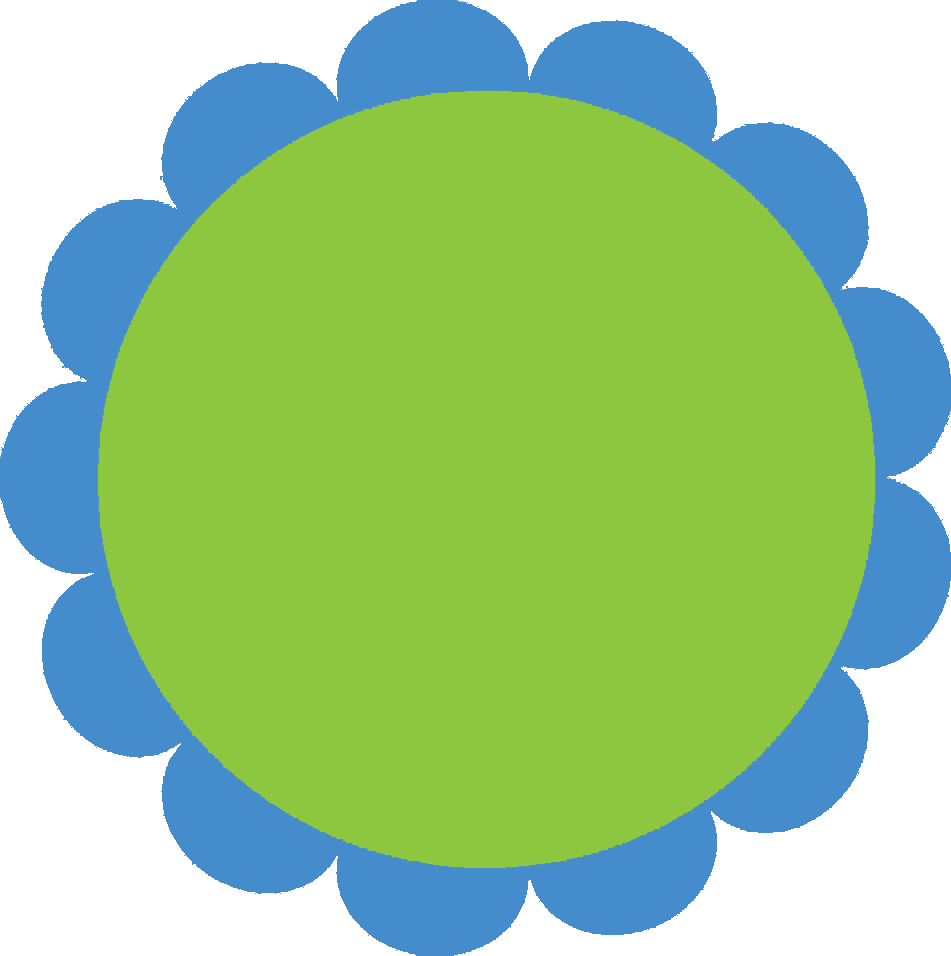 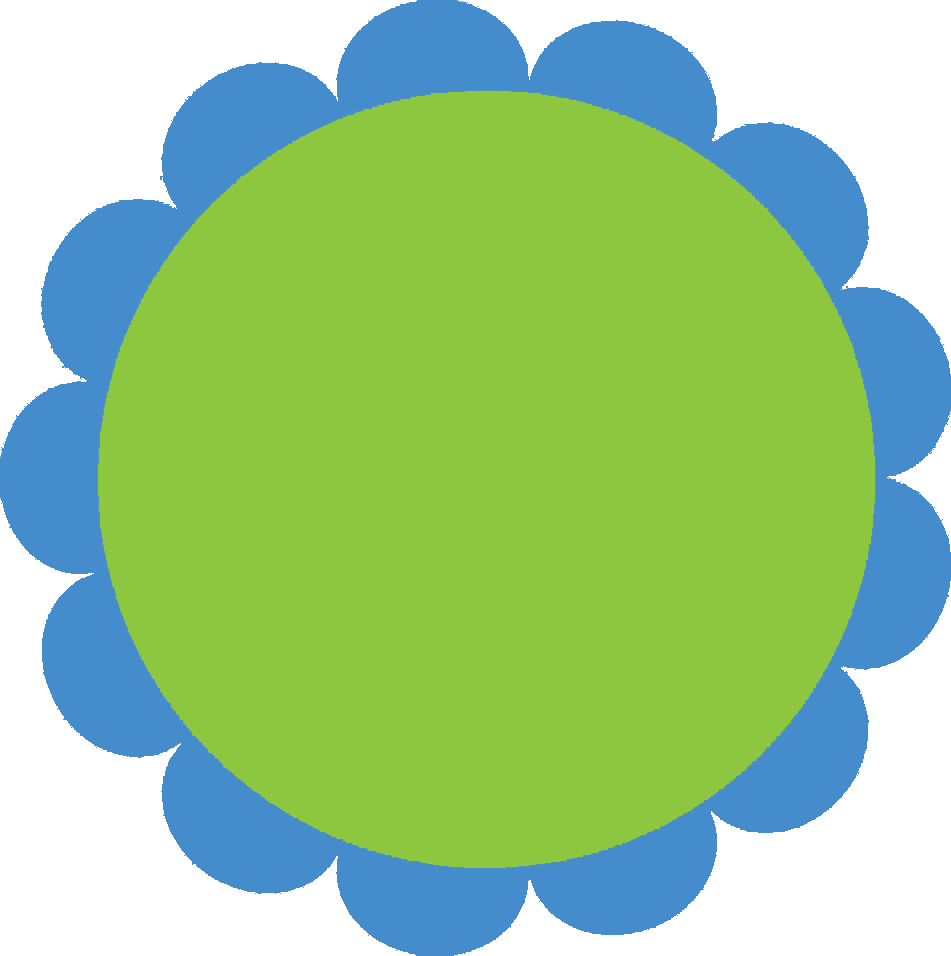 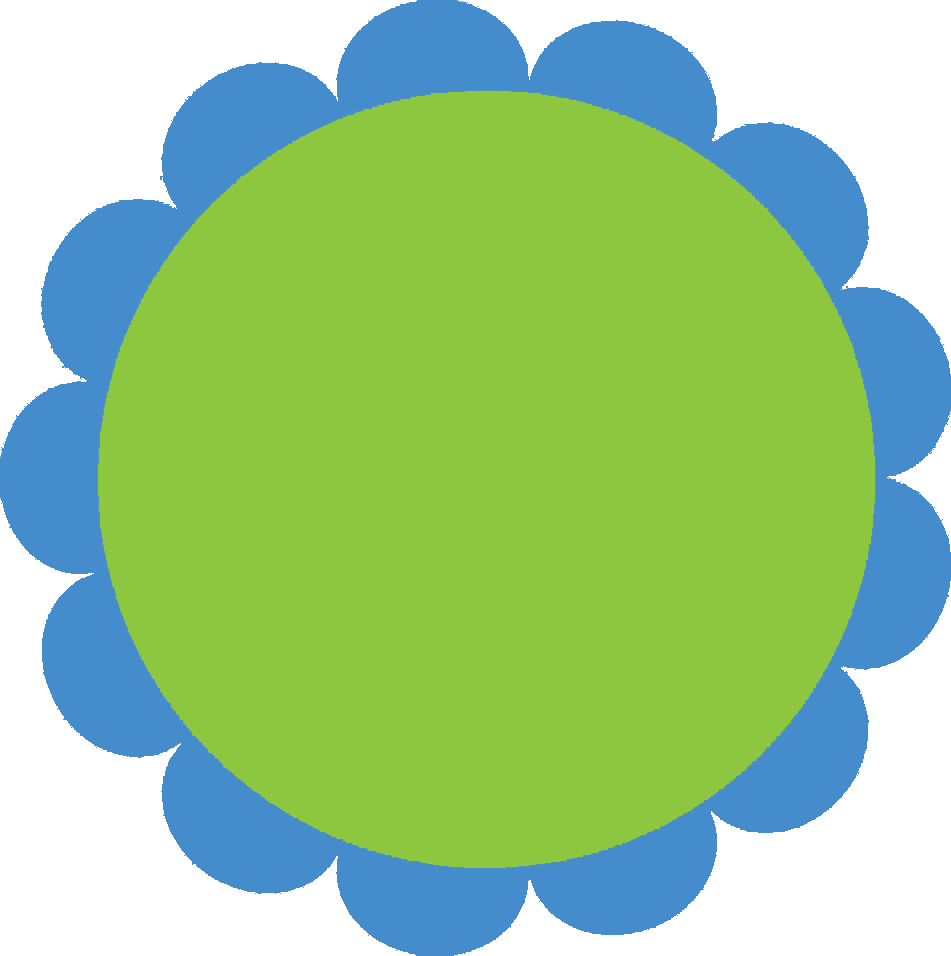 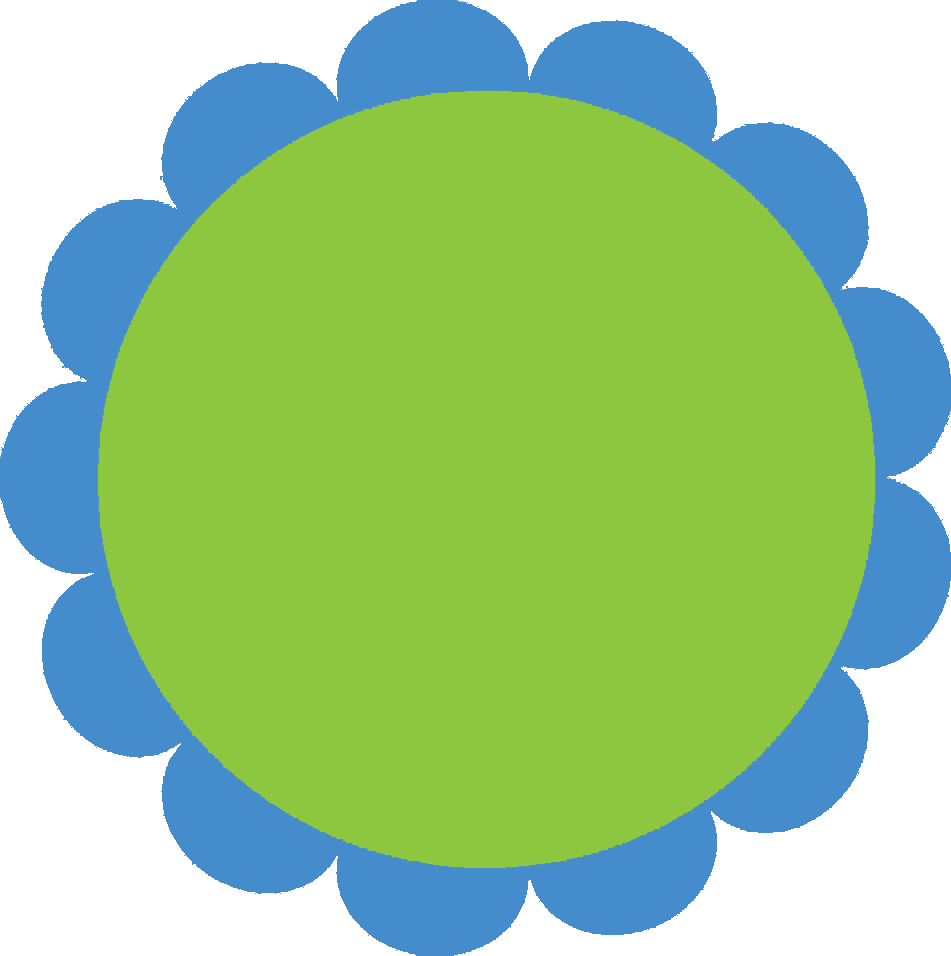 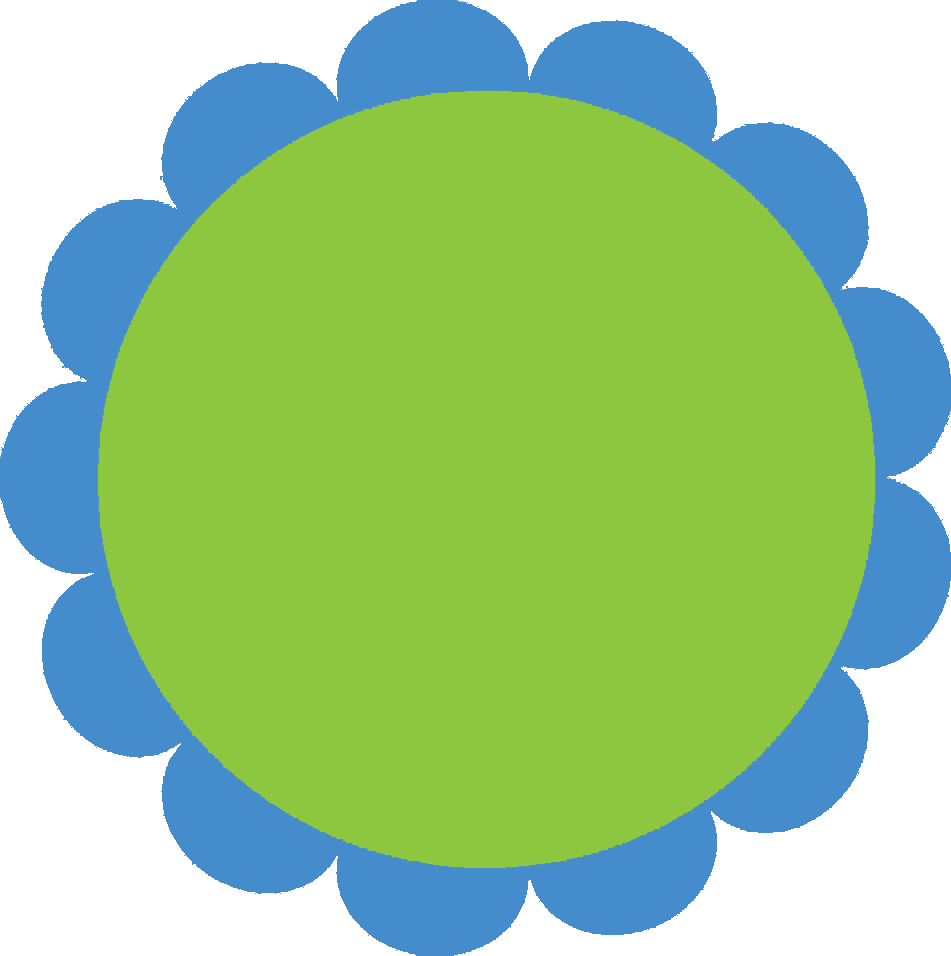 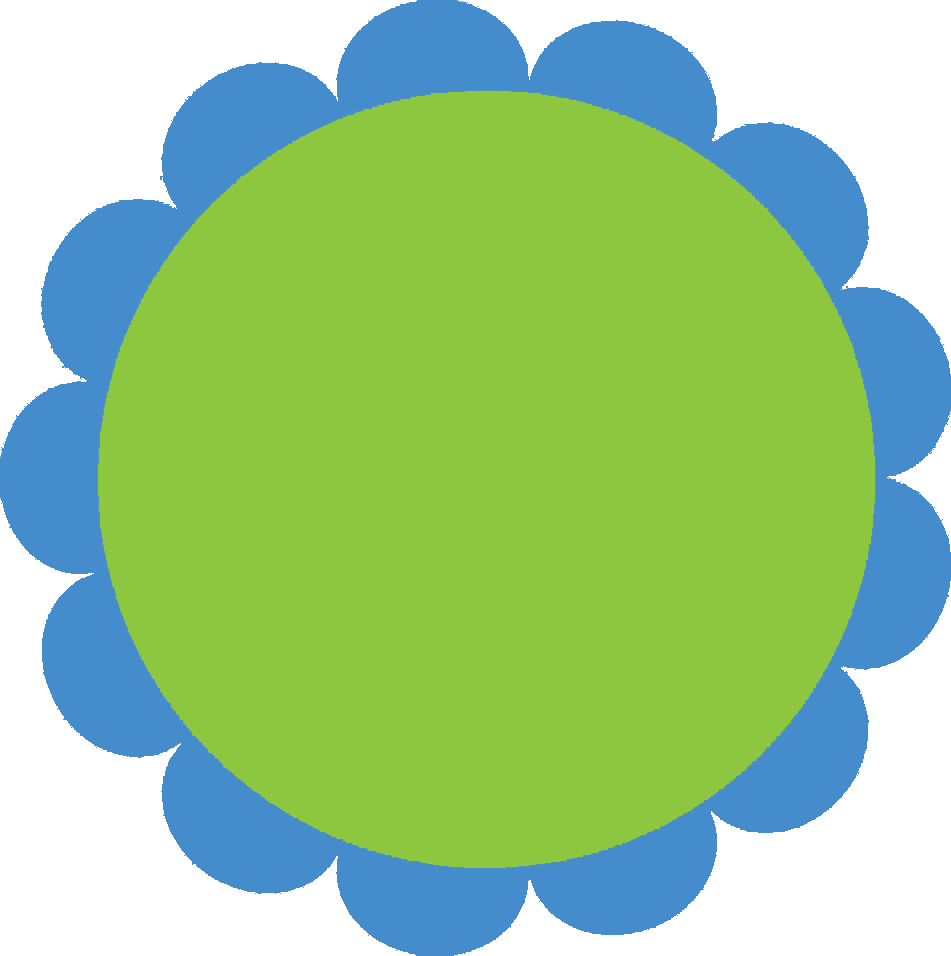 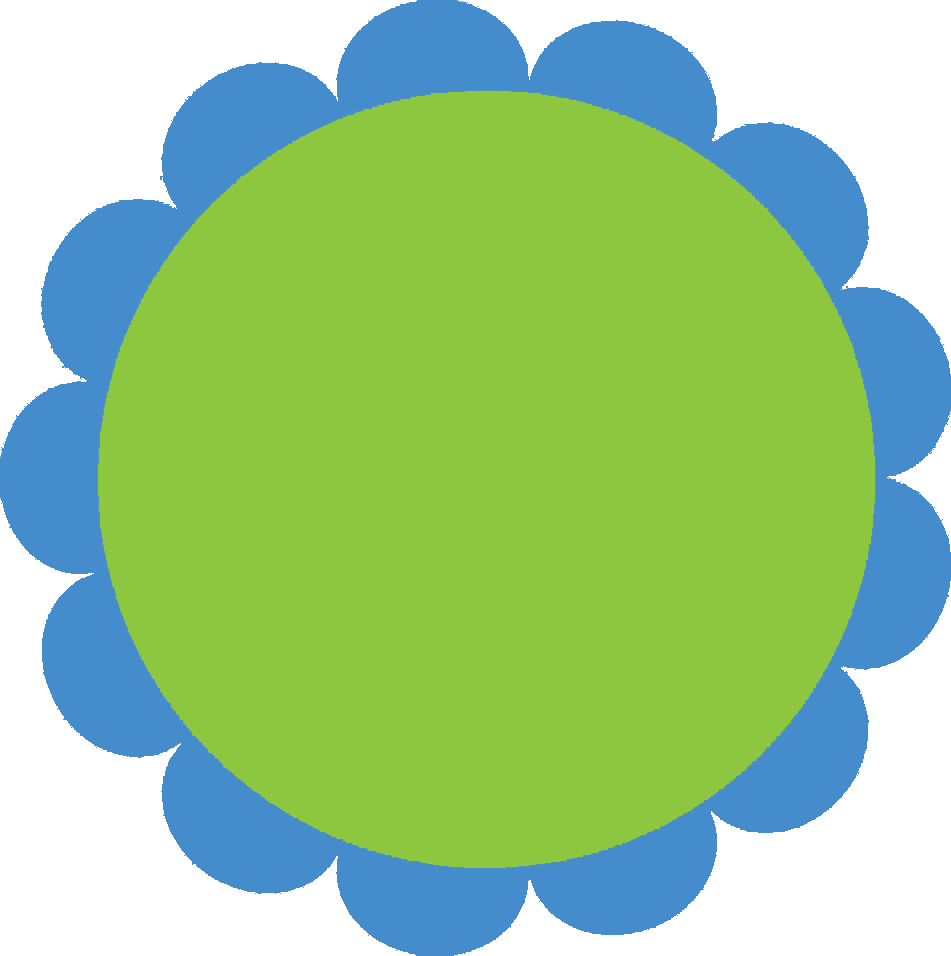 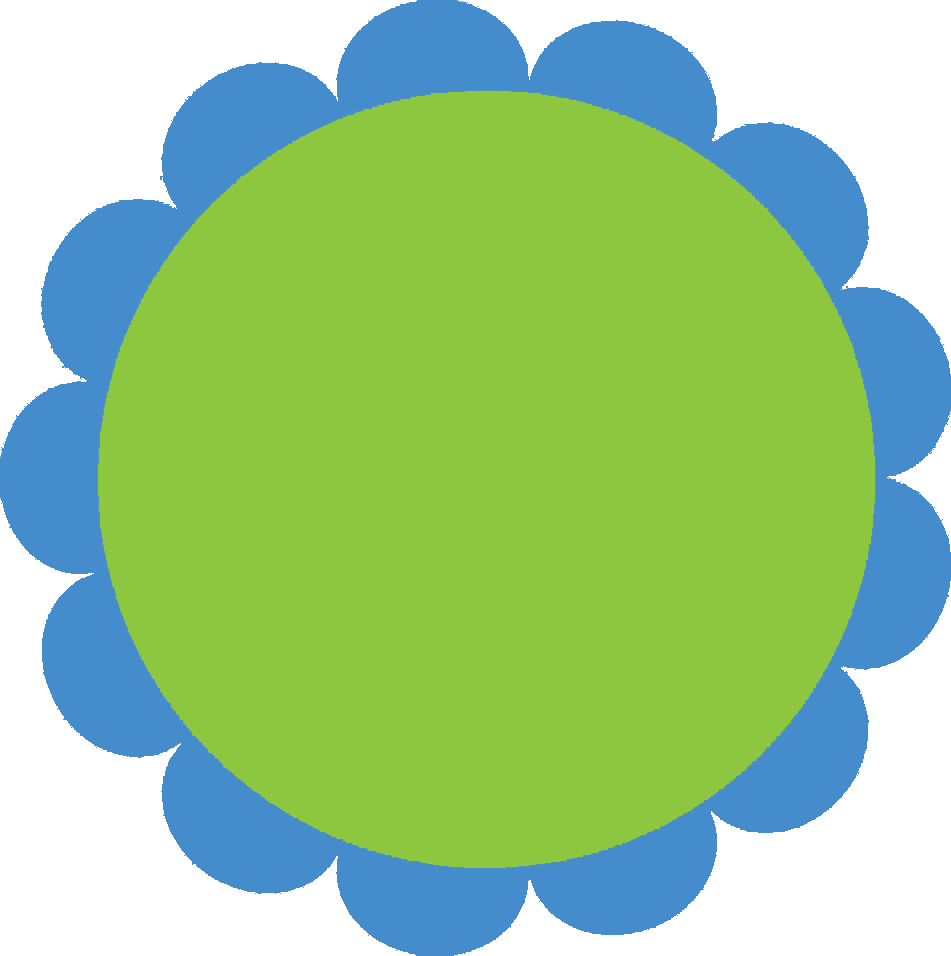 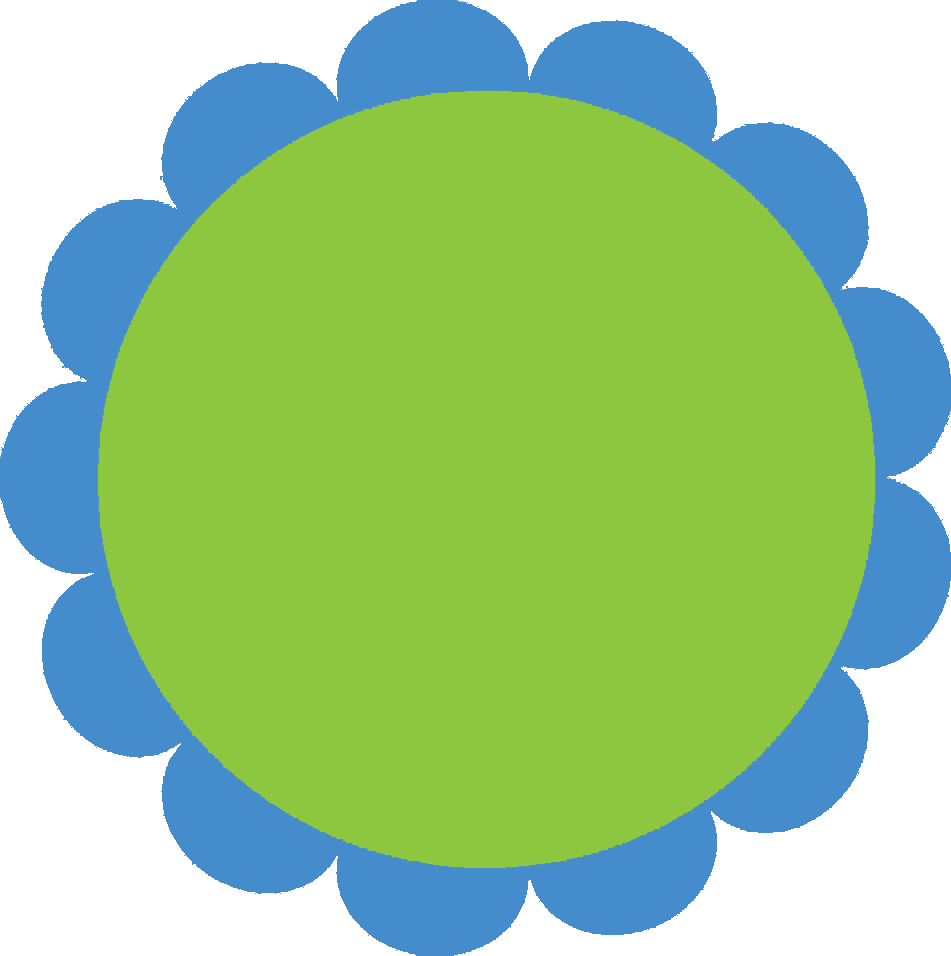 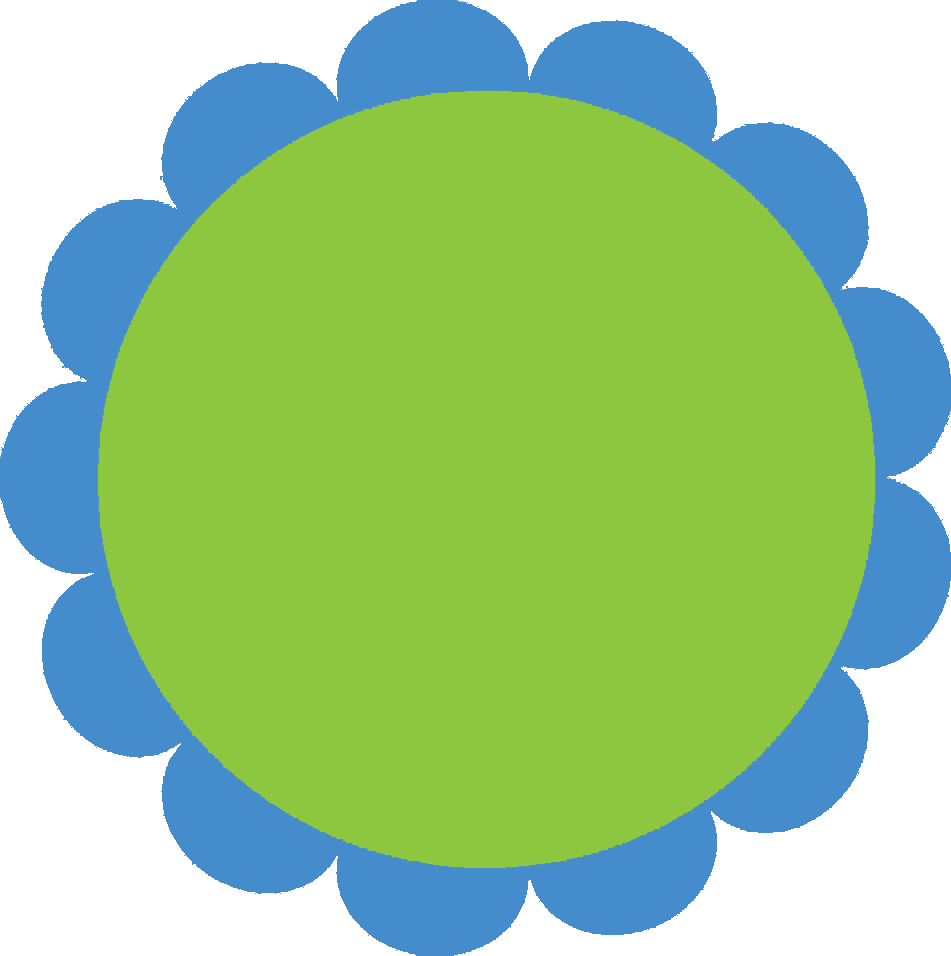 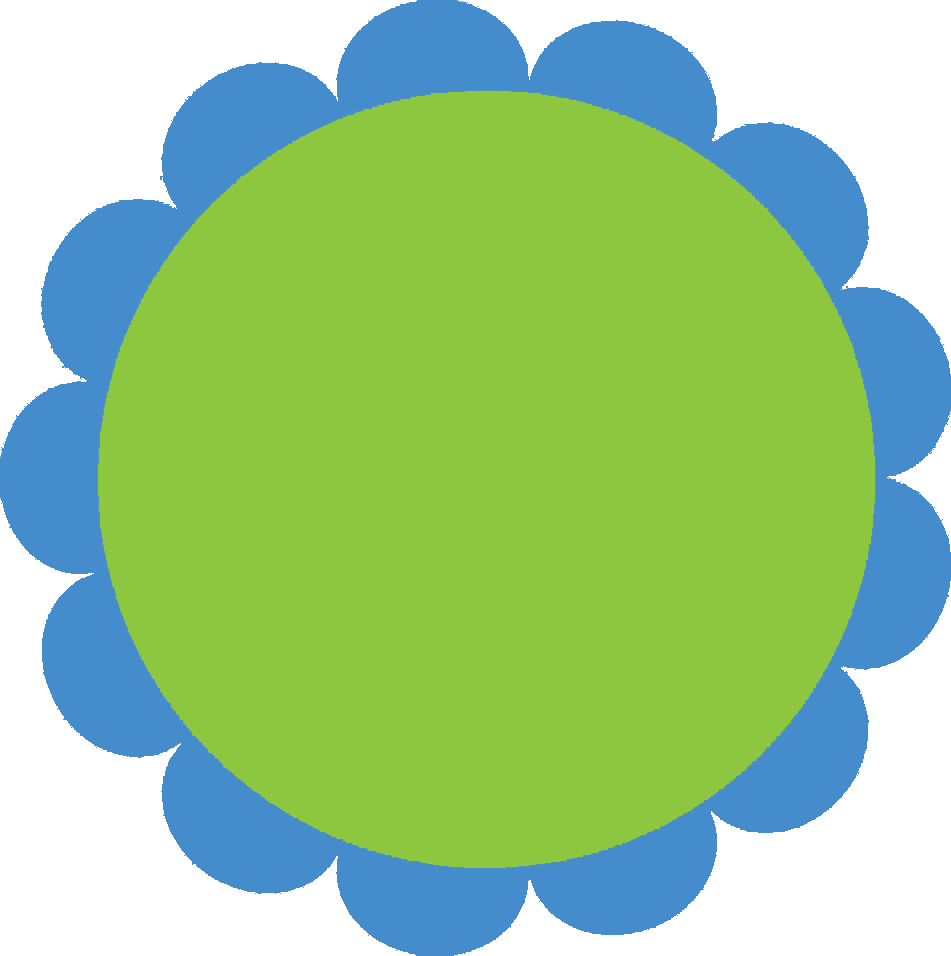 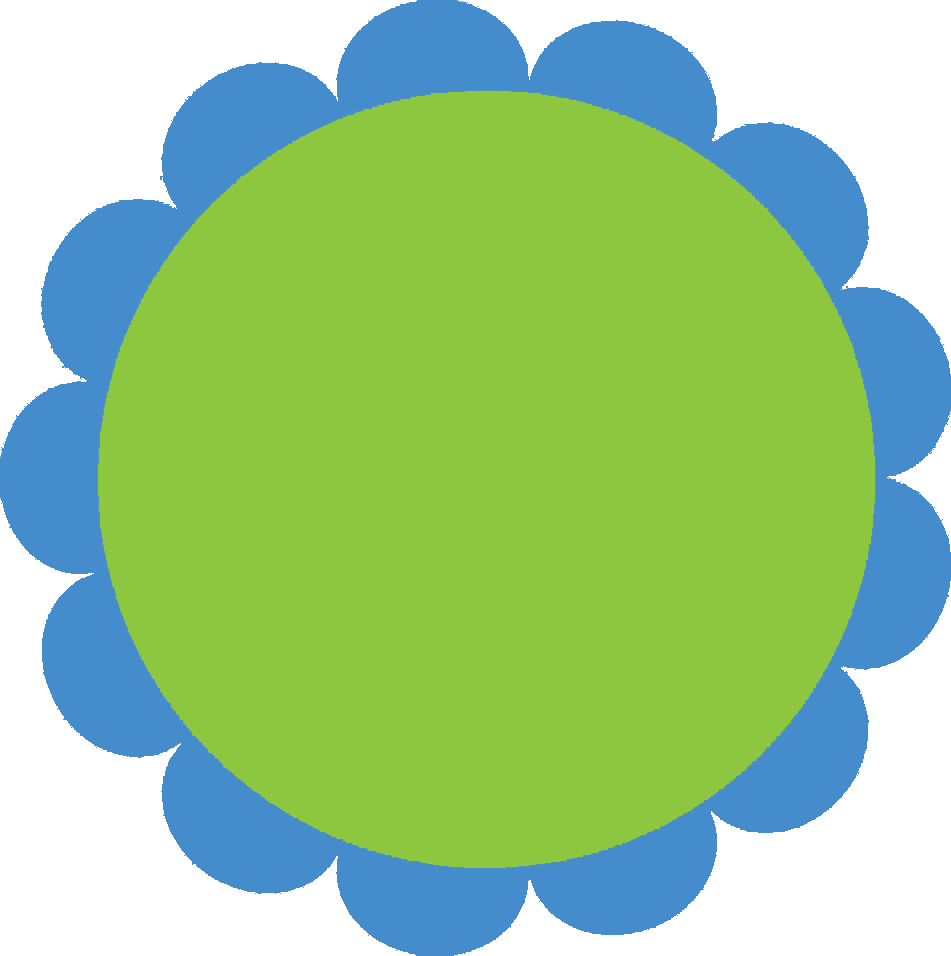 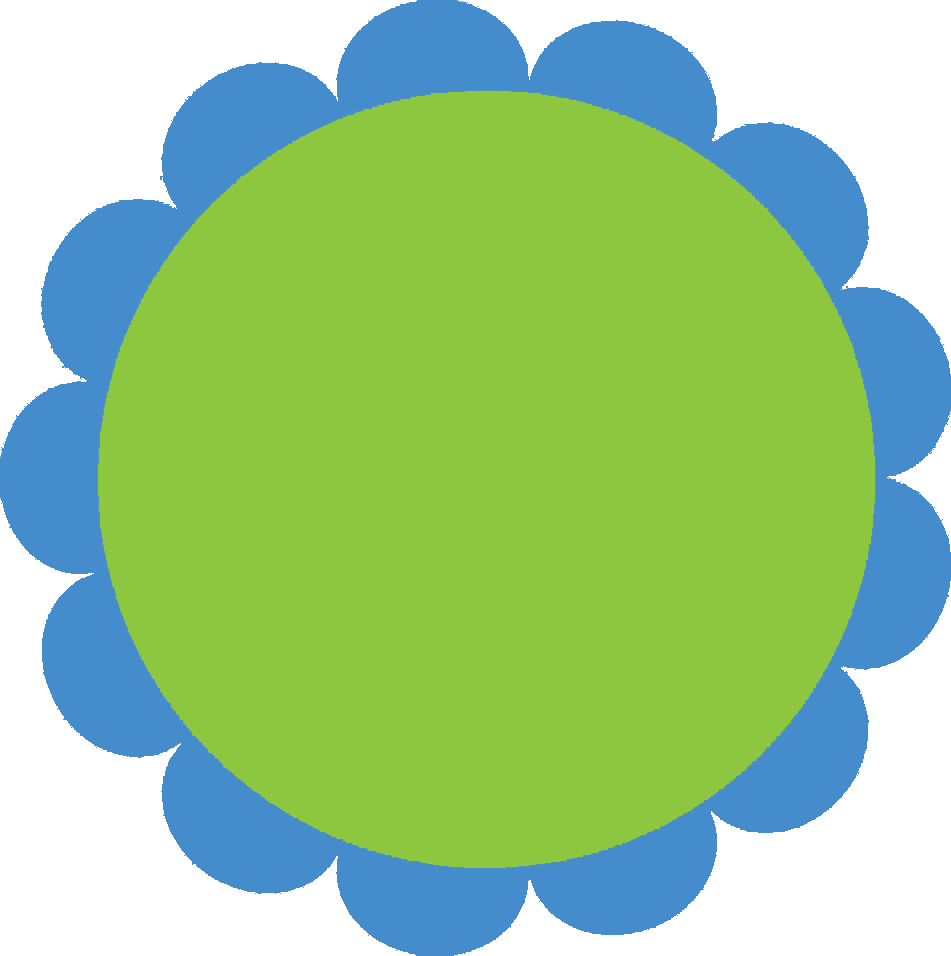 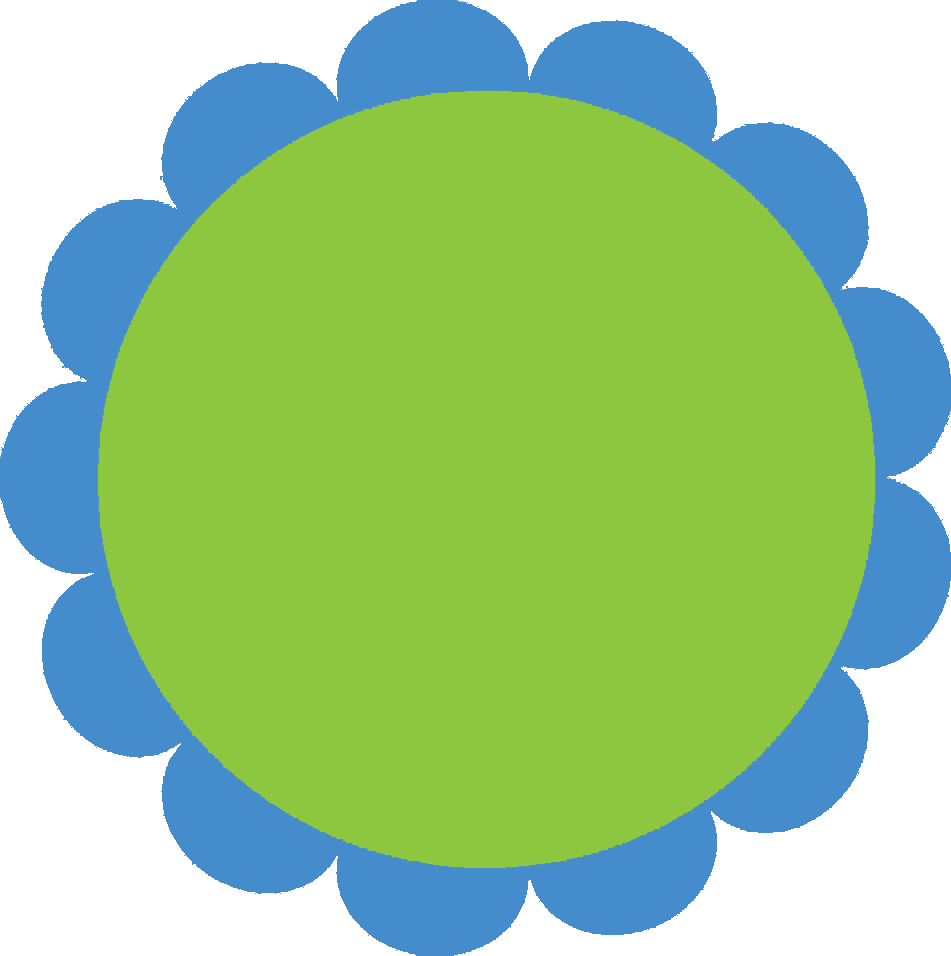 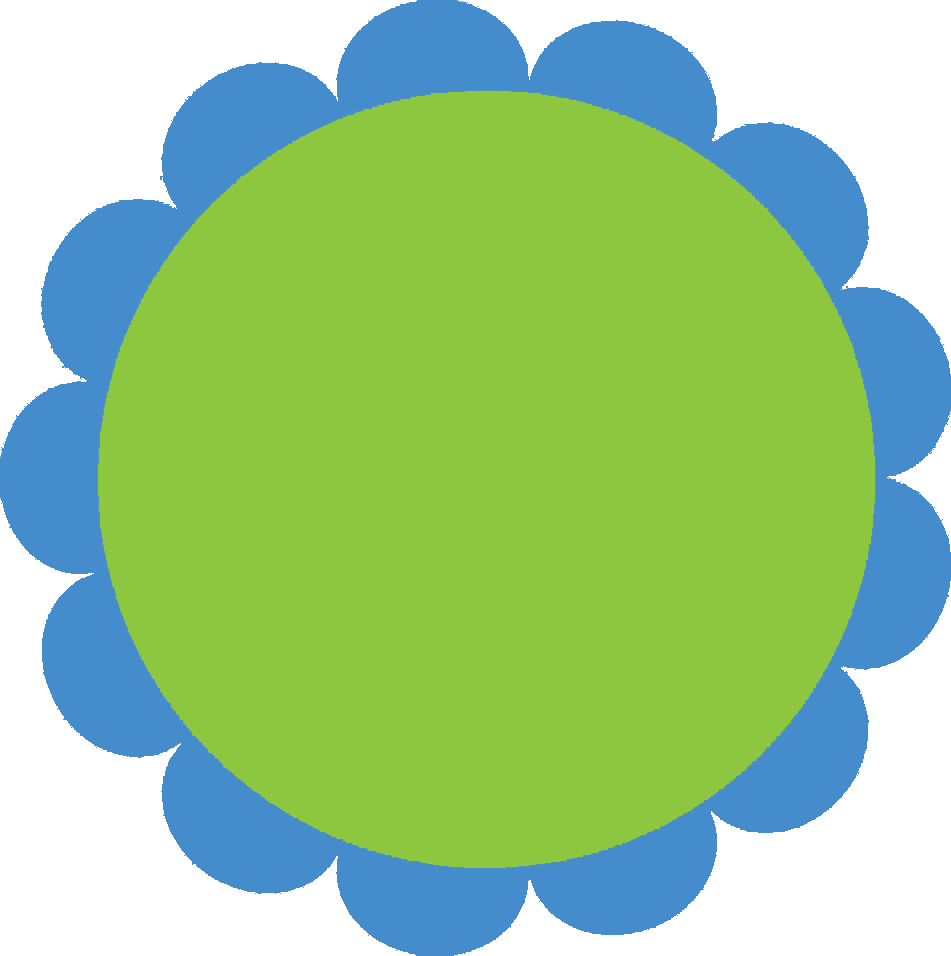 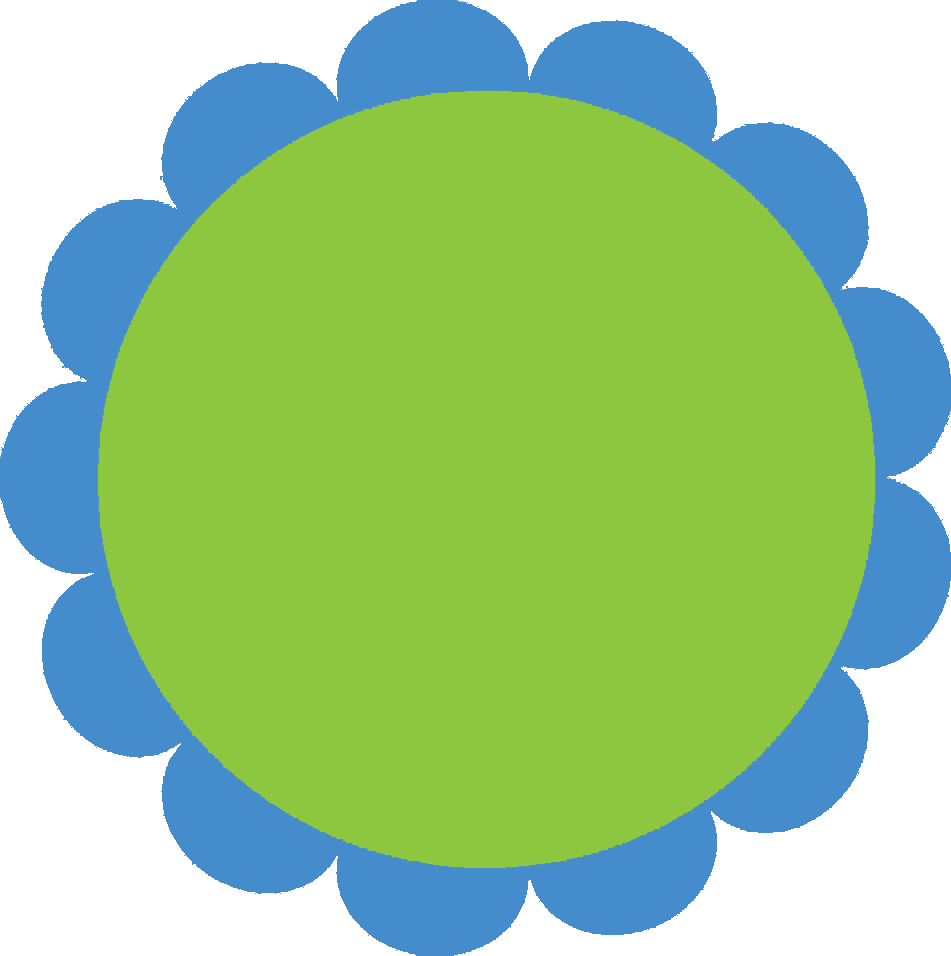 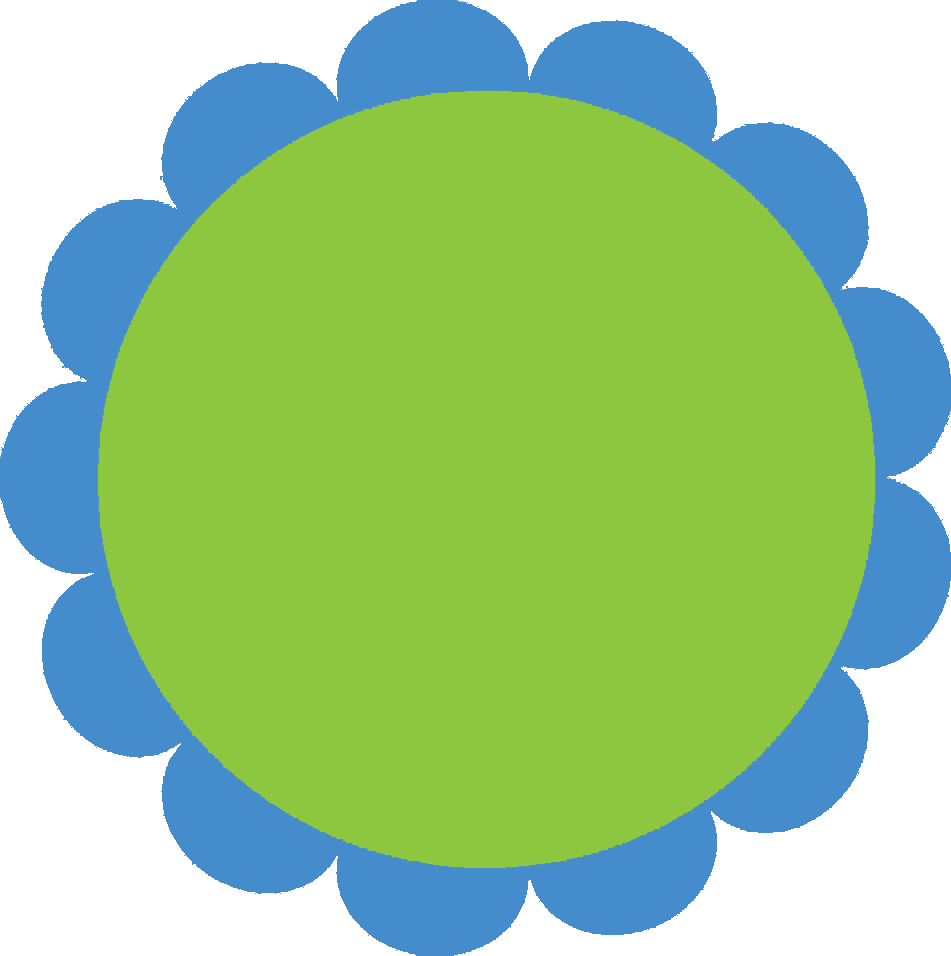 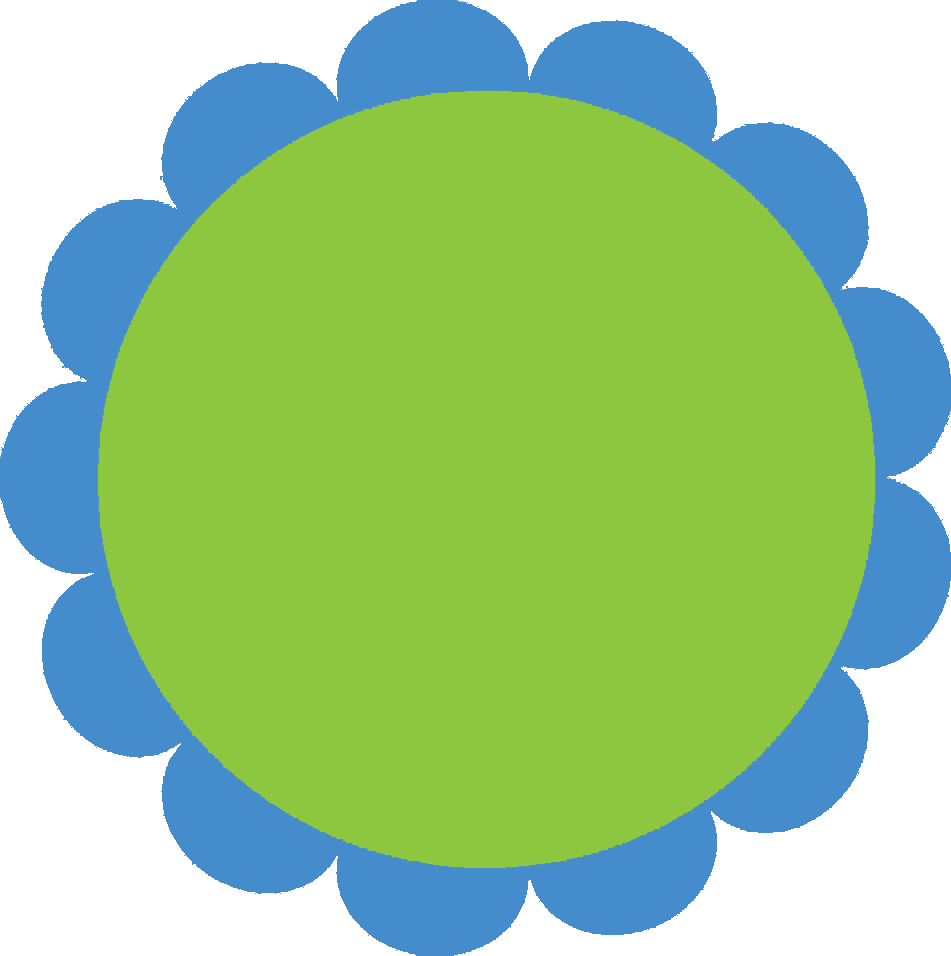 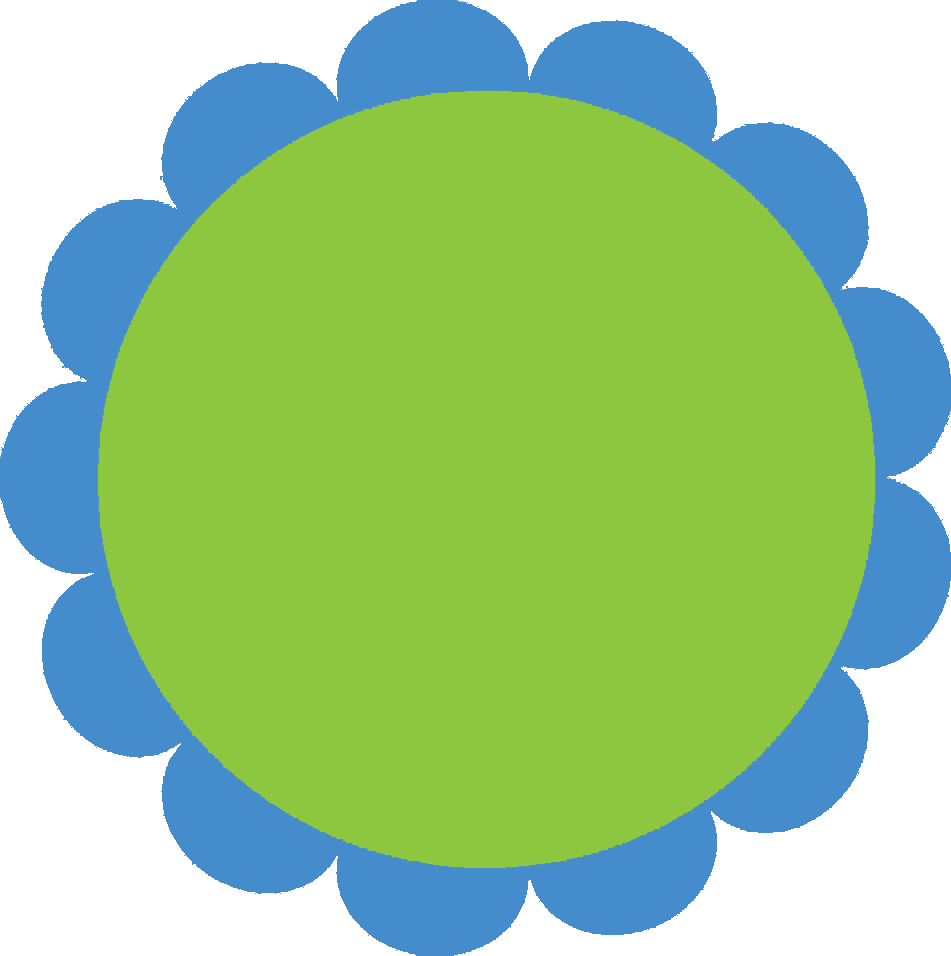 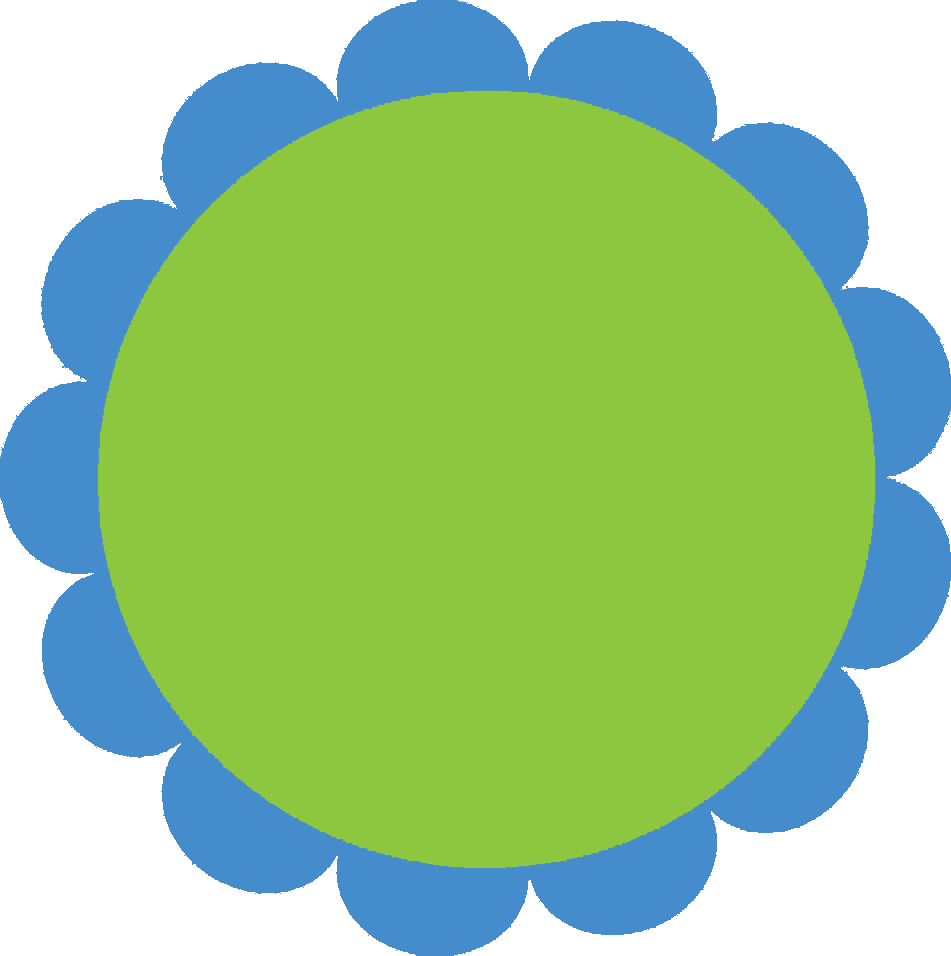 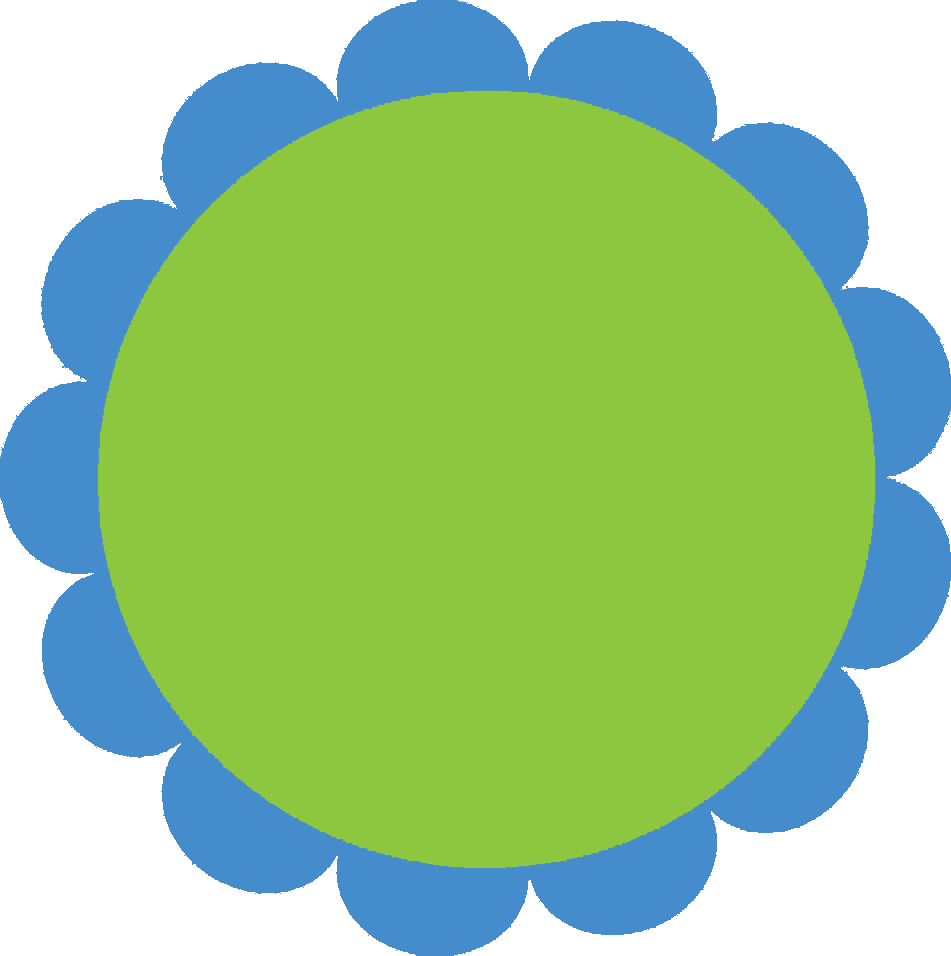 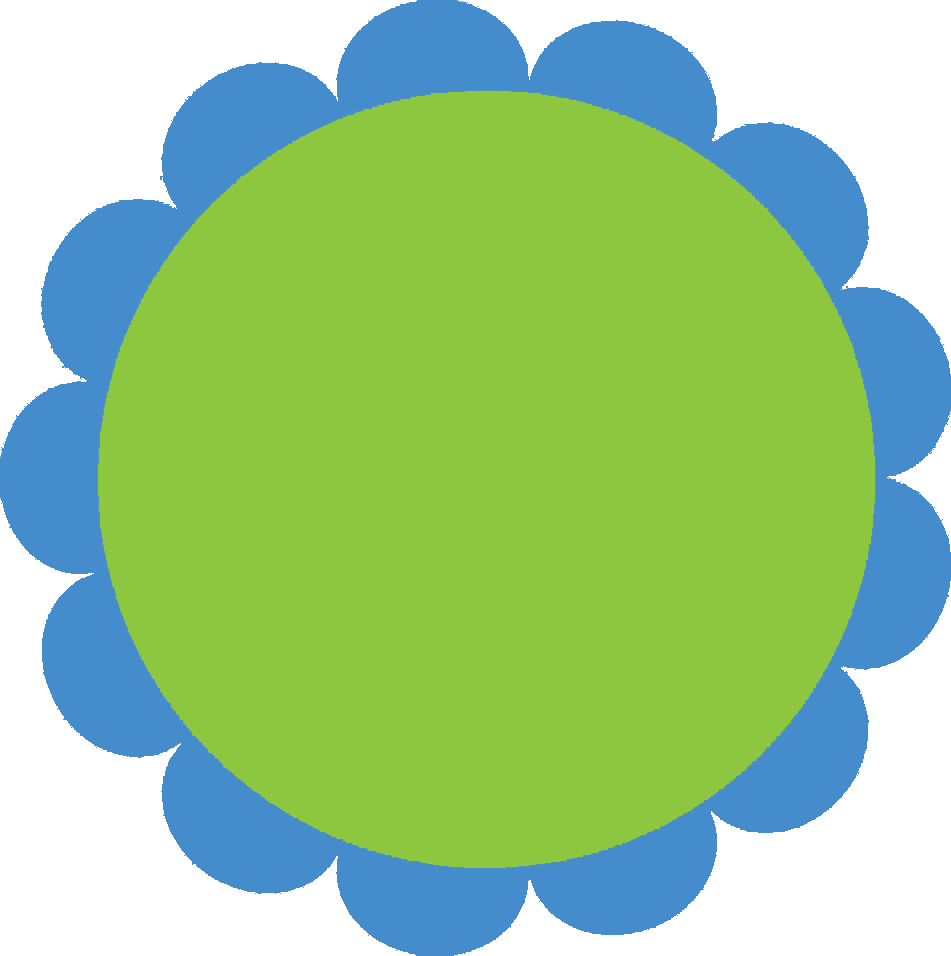 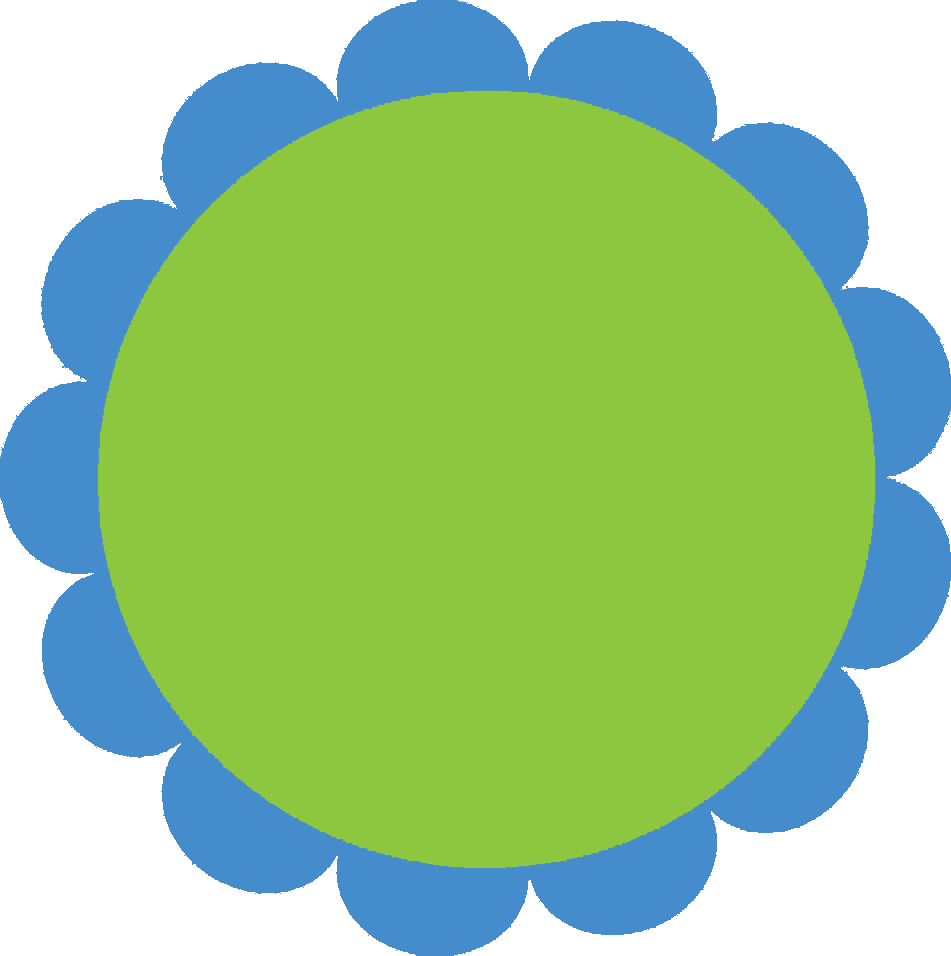 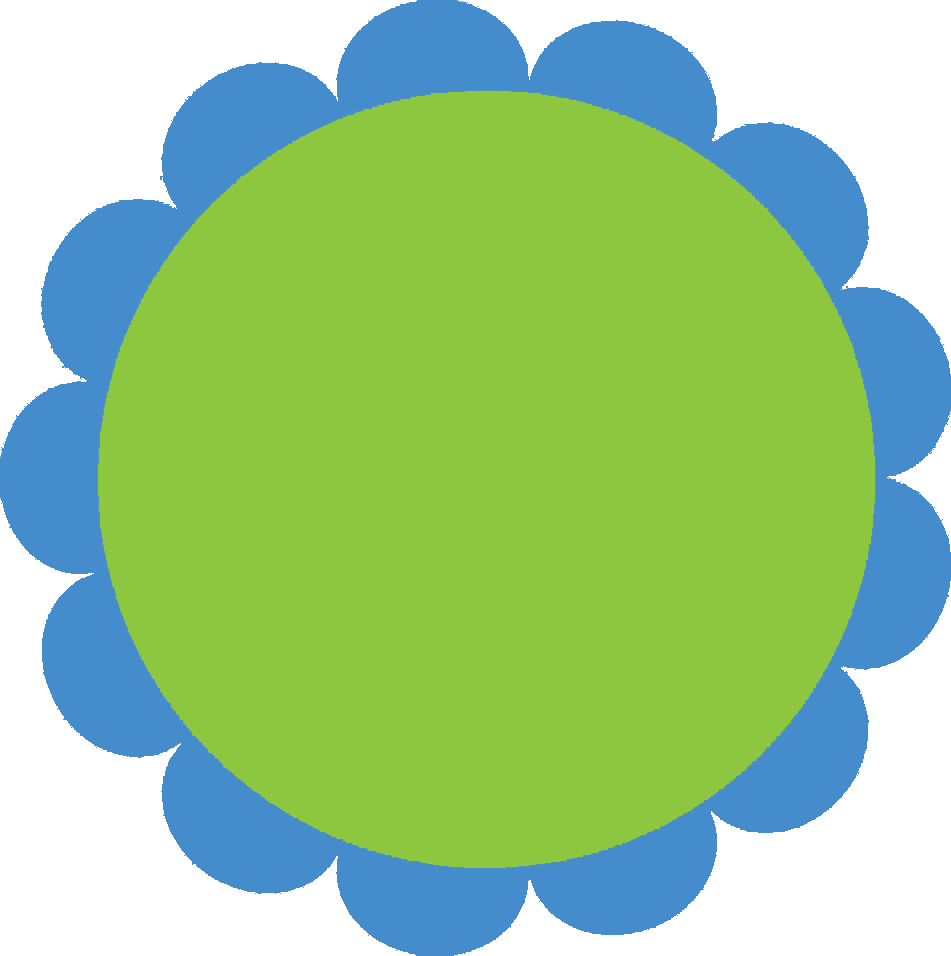 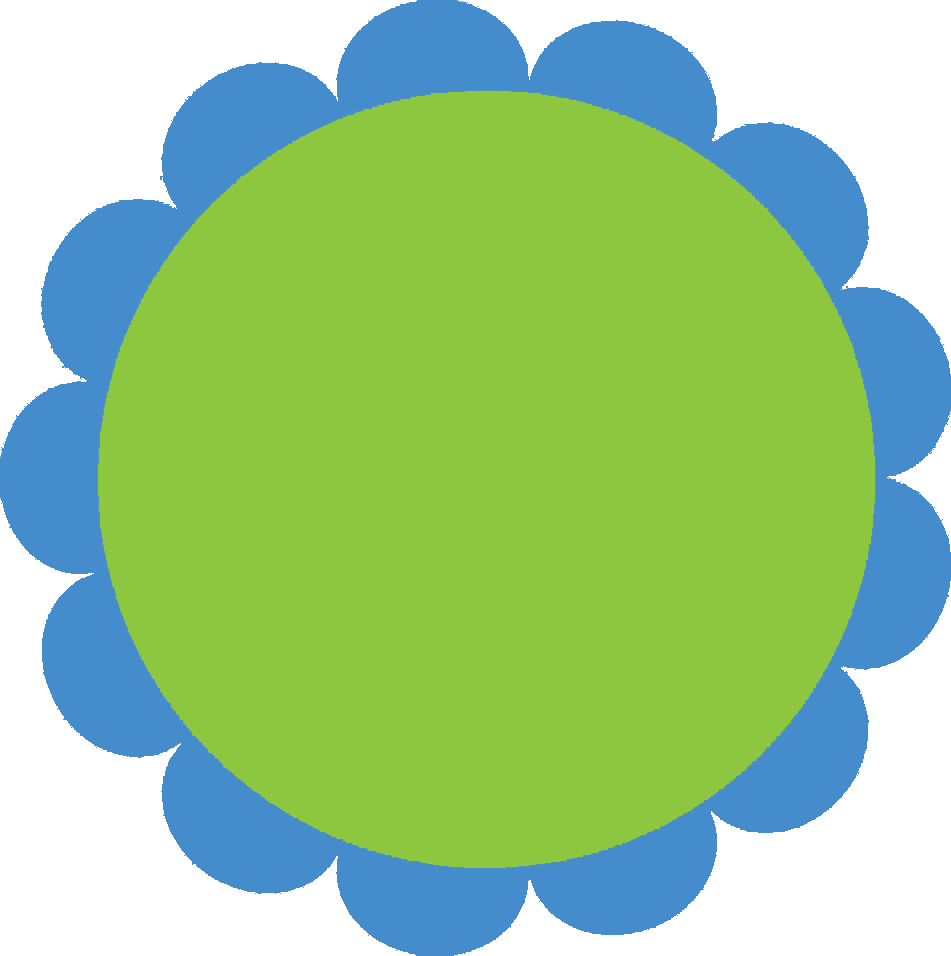 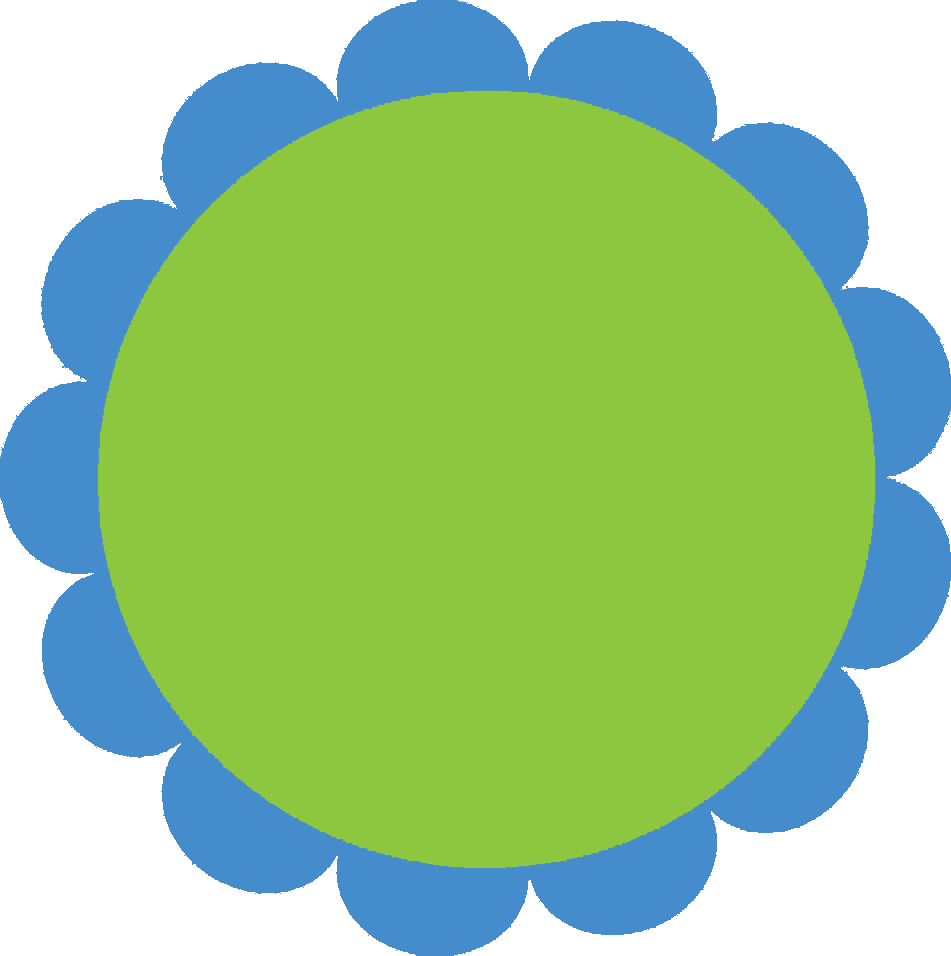 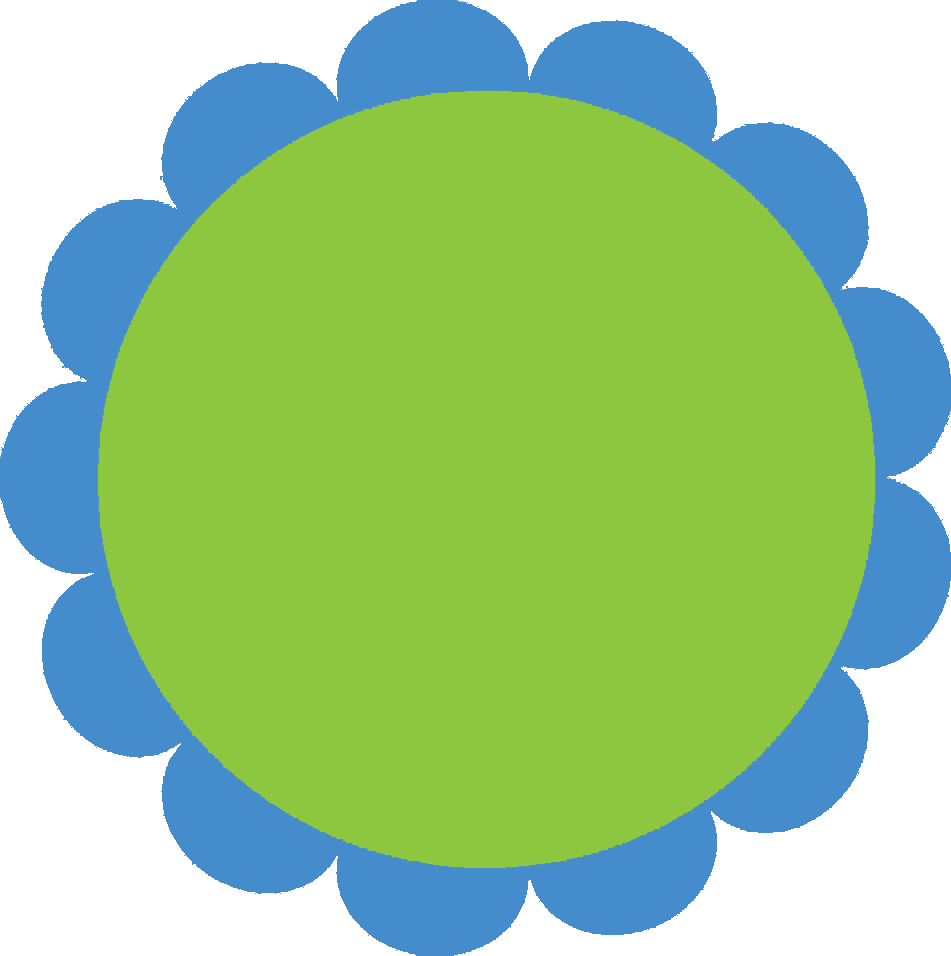 Curso 2015 -2016
curso
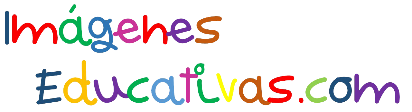 NOMBRE DE LA ESCUELA
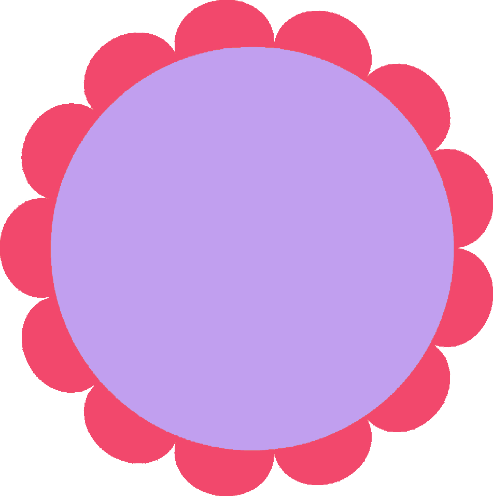 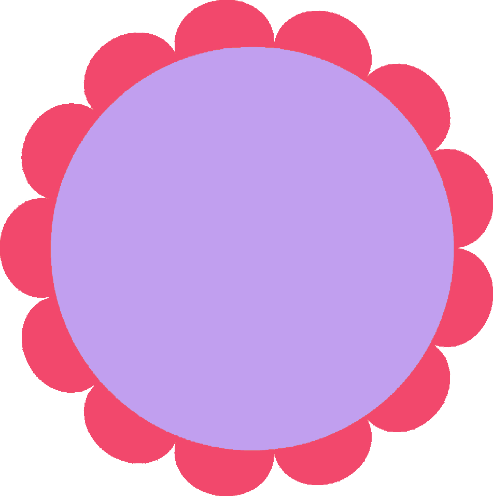 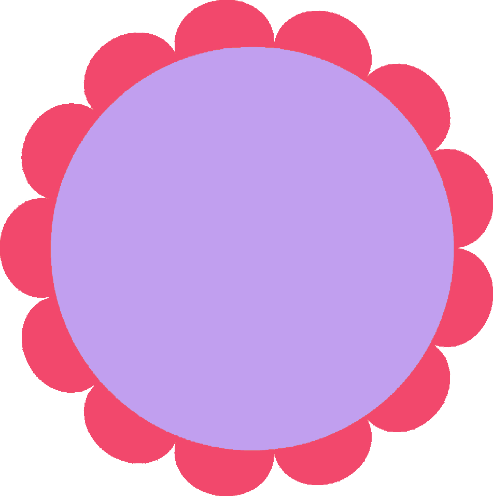 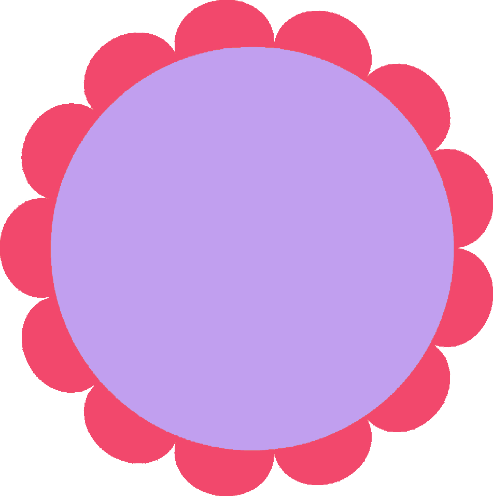 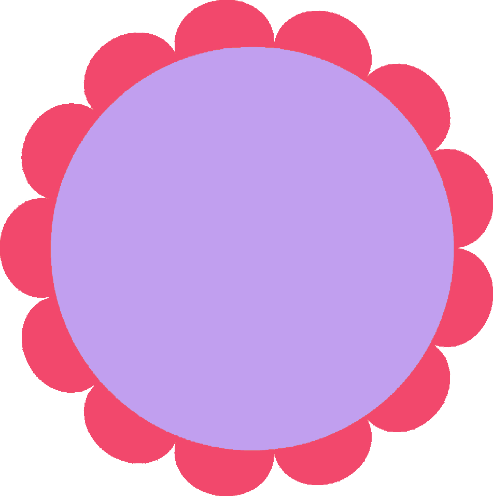 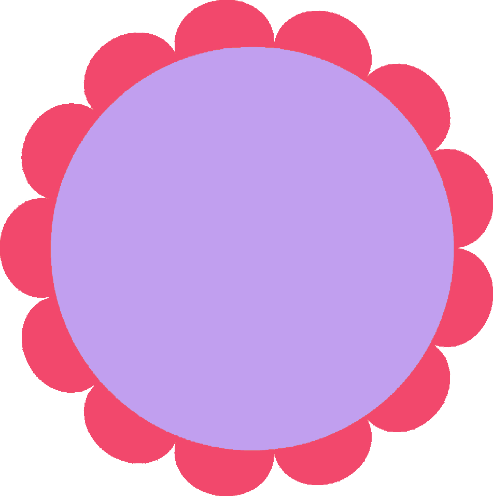 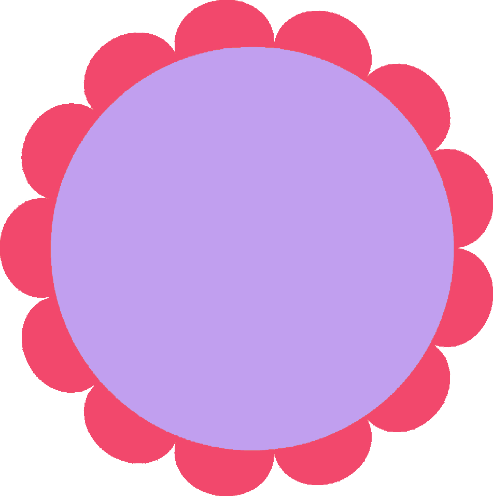 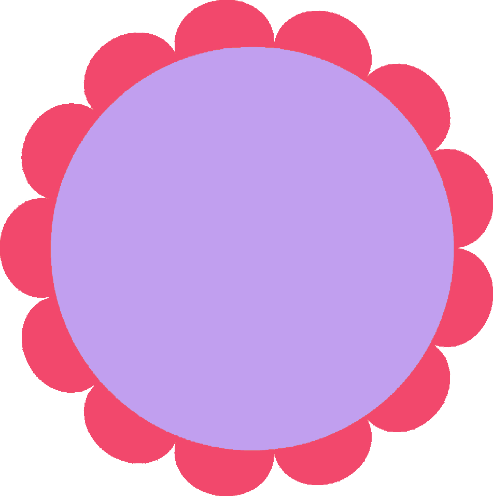 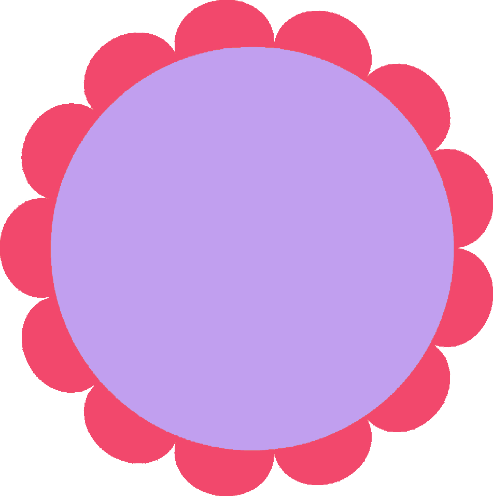 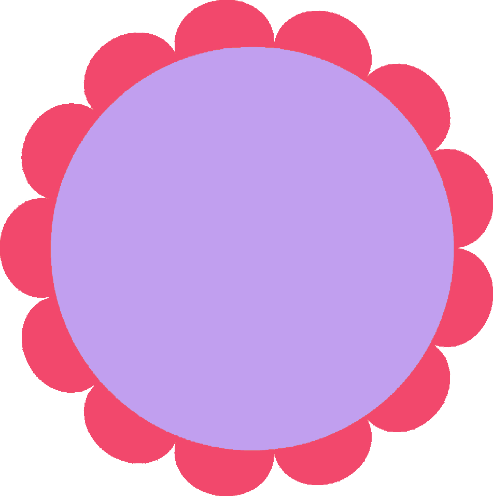 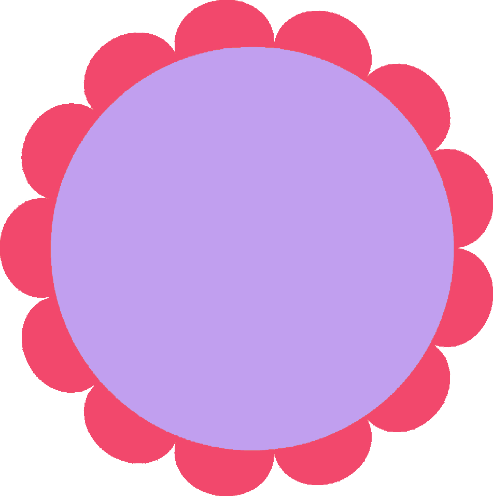 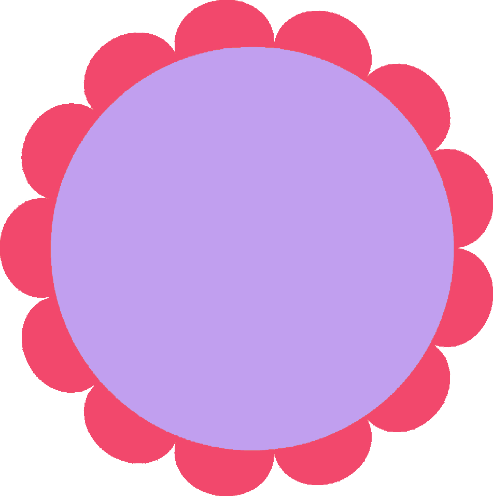 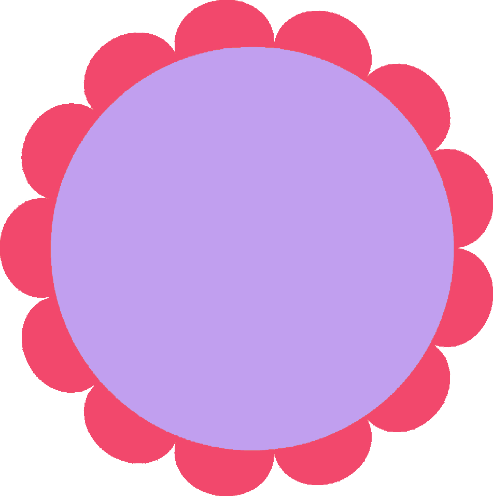 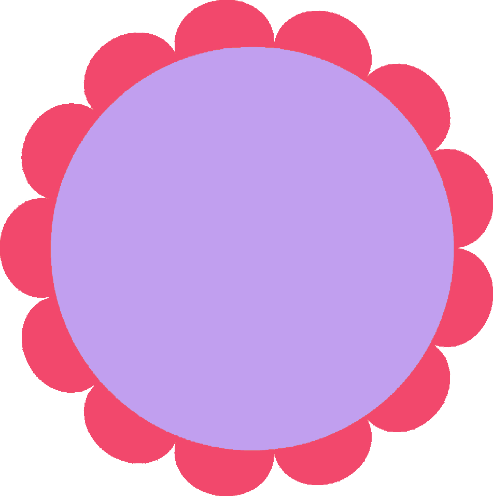 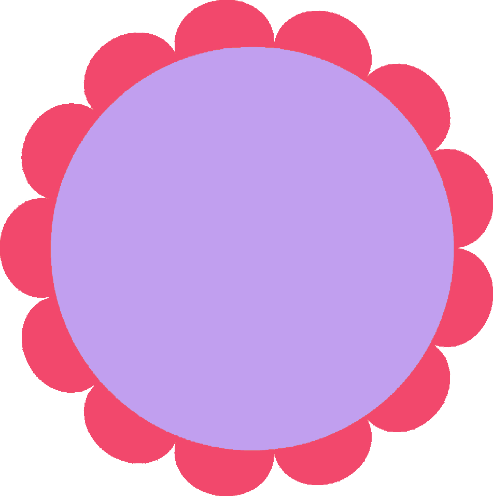 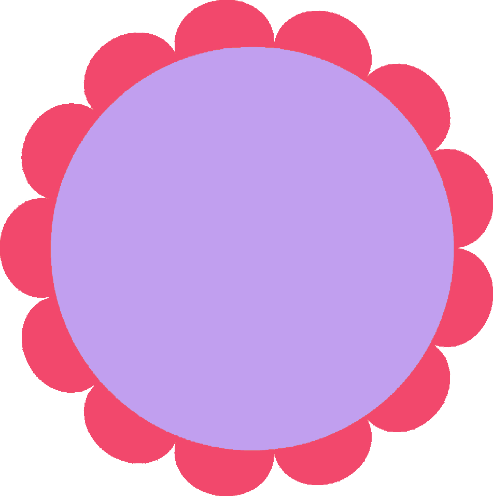 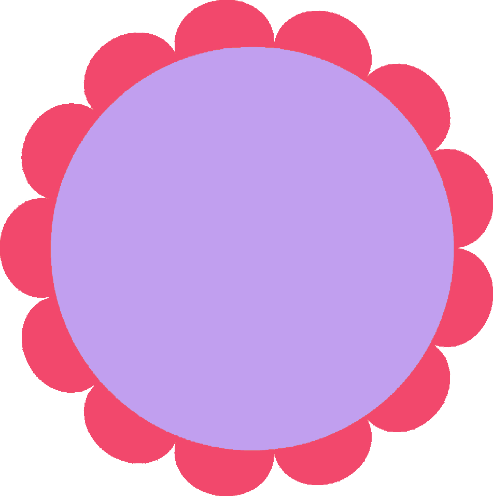 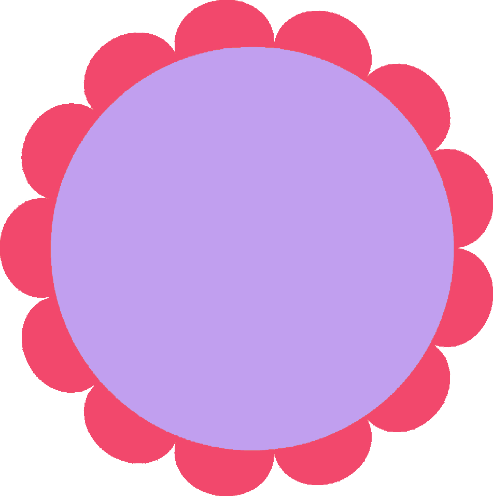 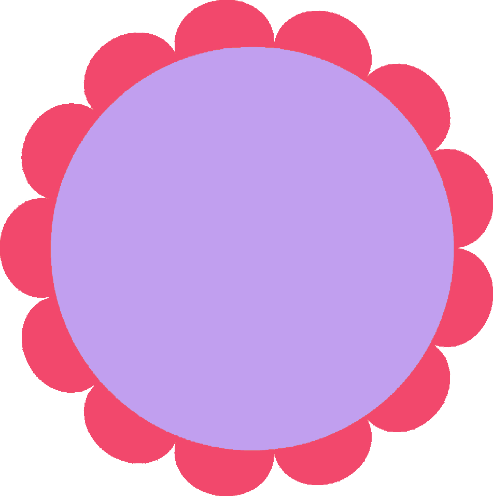 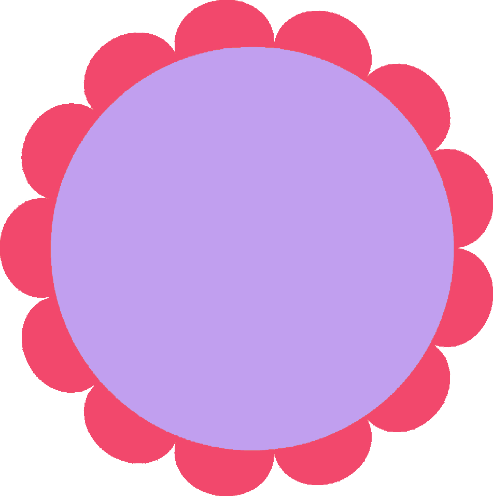 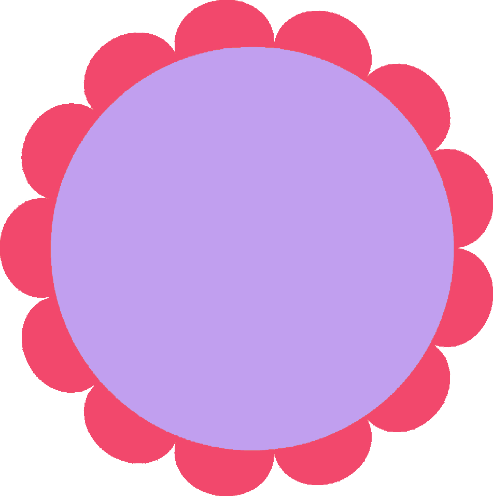 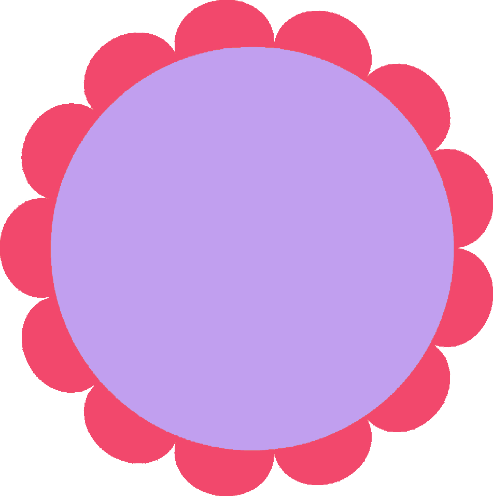 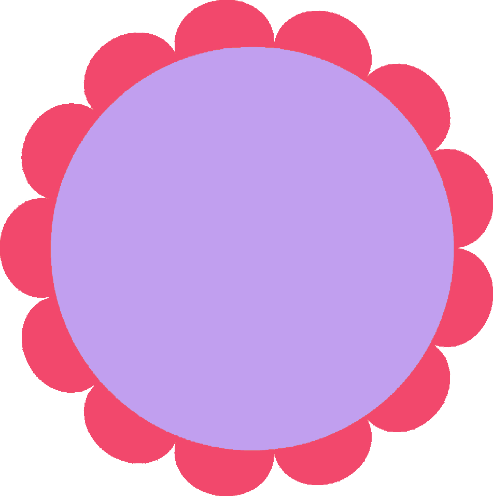 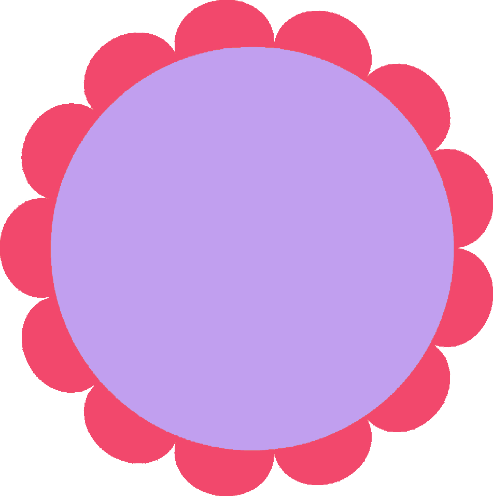 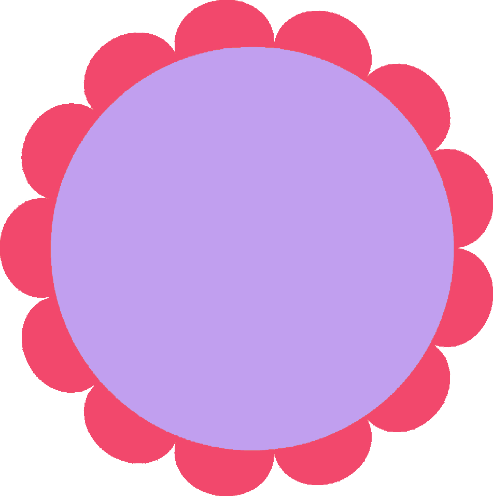 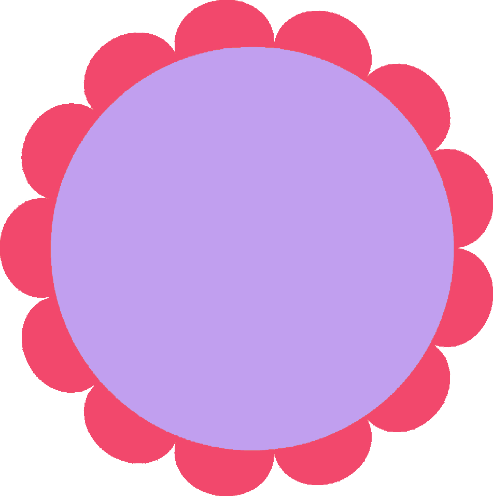 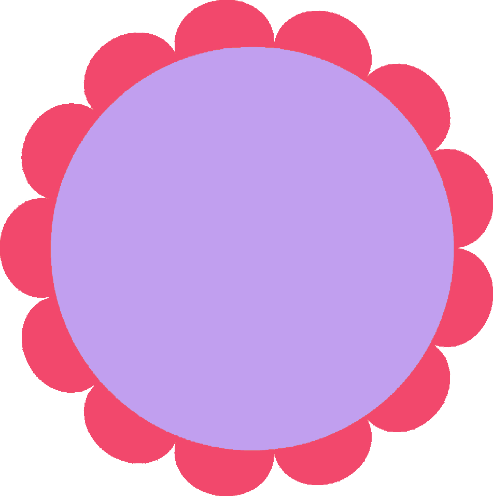 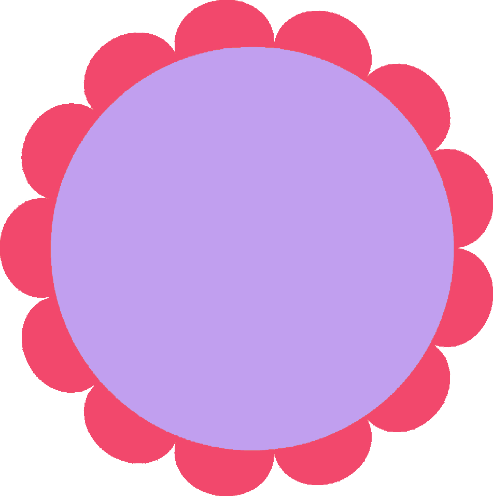 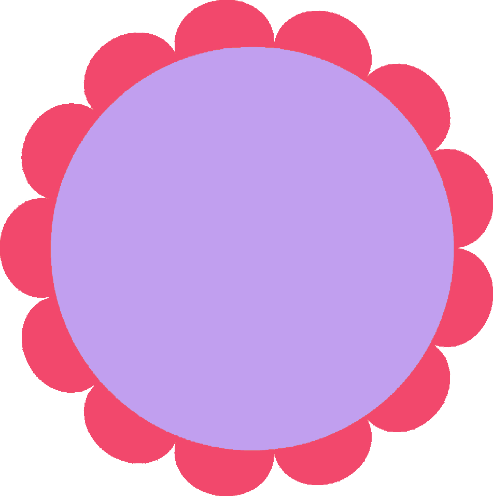 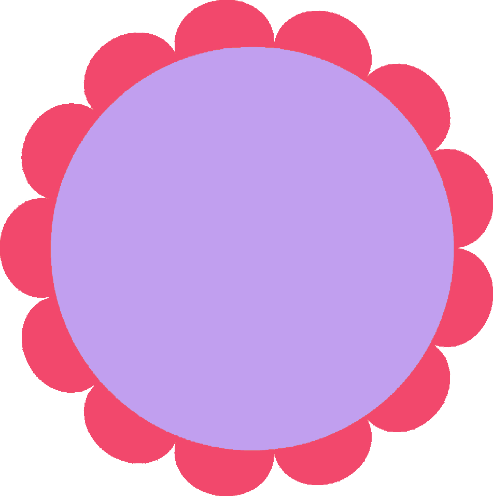 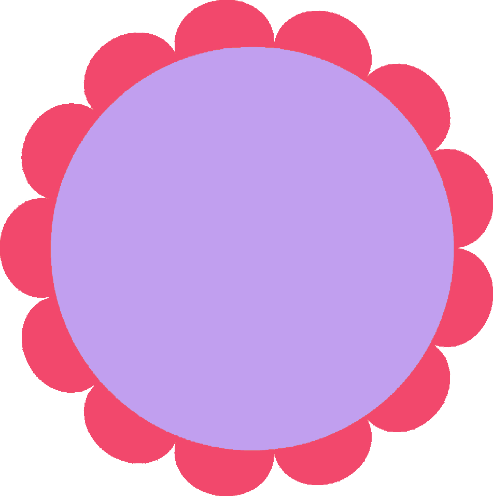 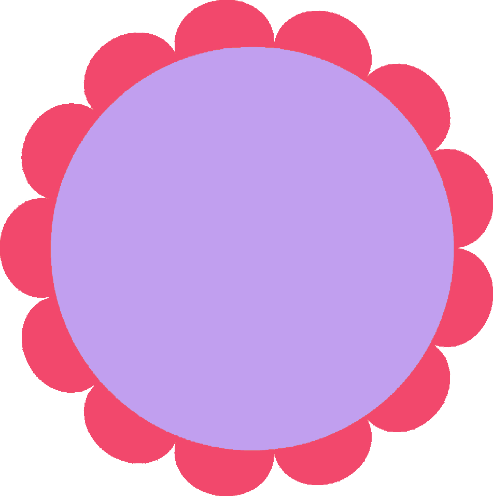 Curso 2015 -2016
curso
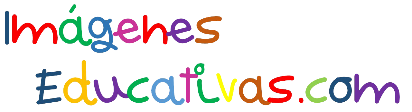 NOMBRE DE LA ESCUELA
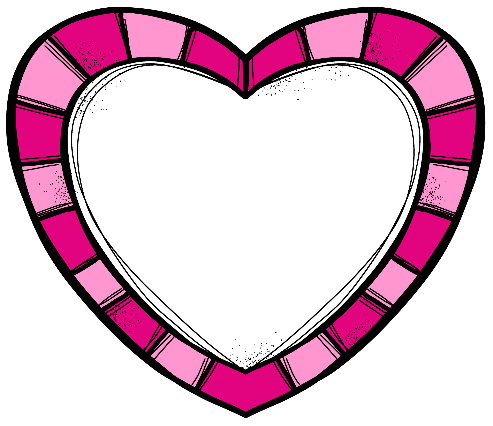 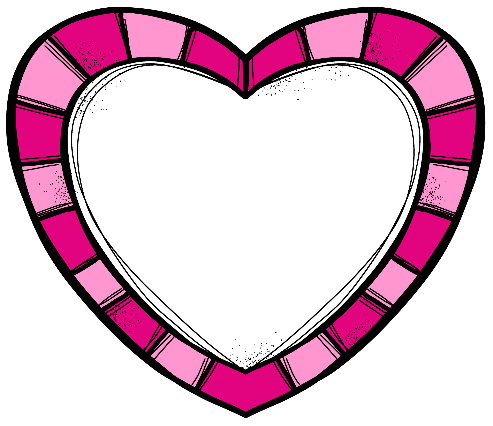 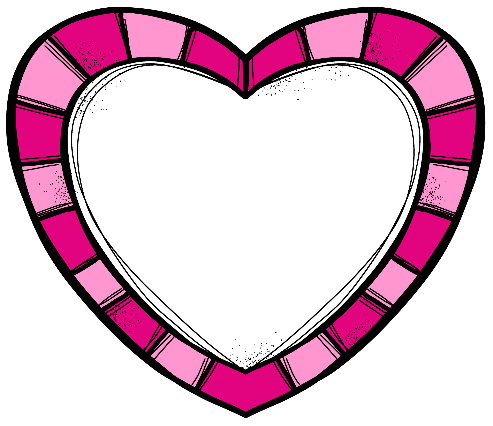 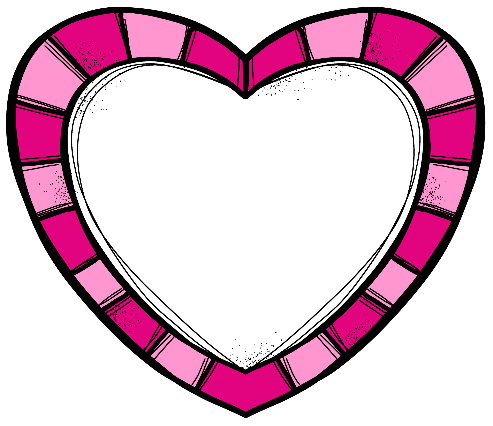 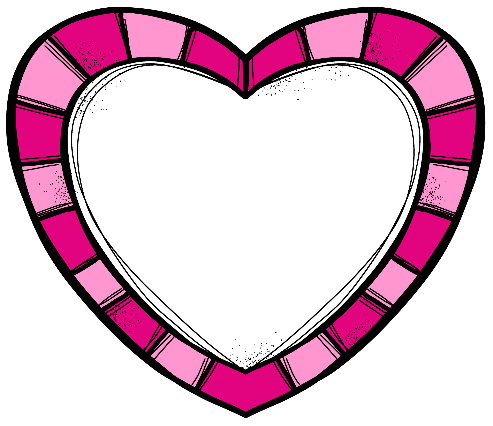 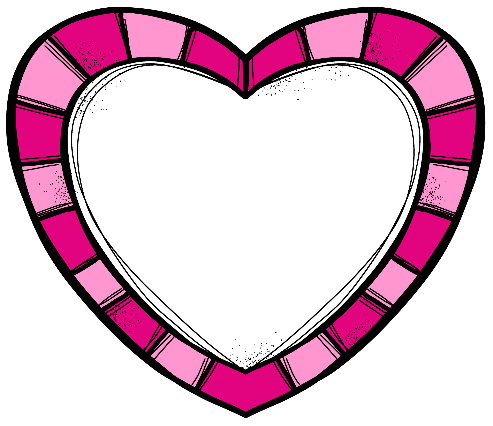 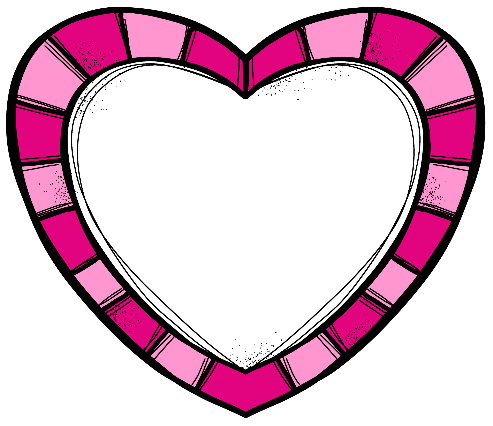 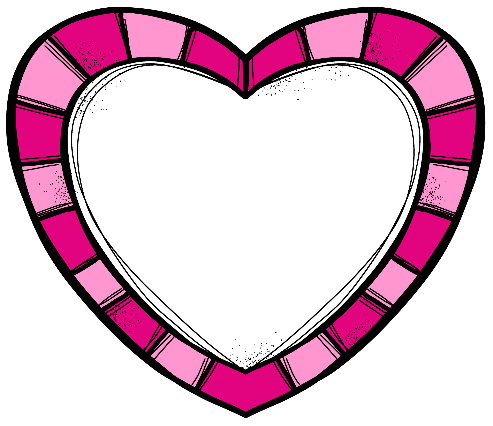 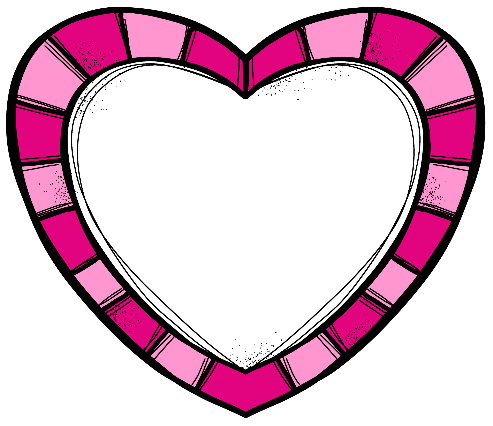 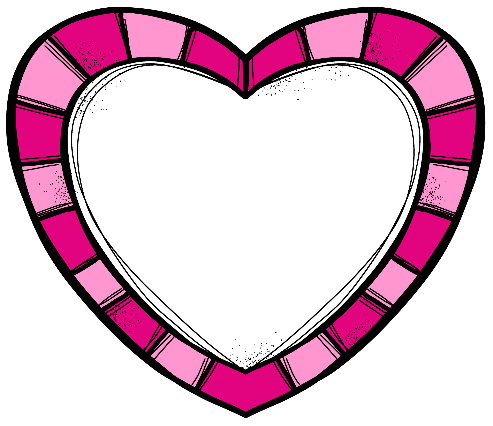 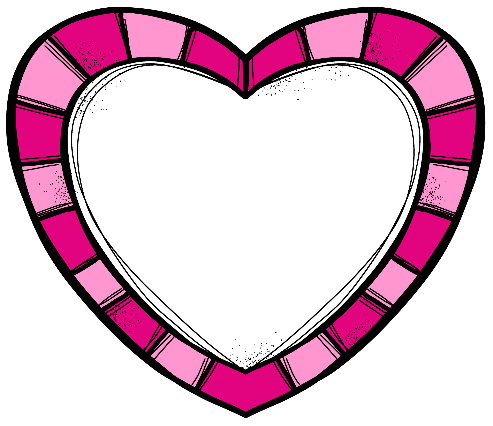 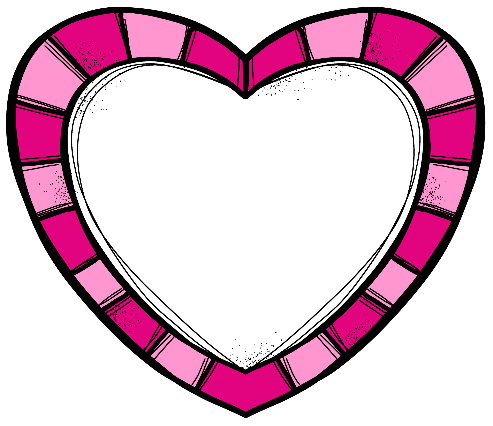 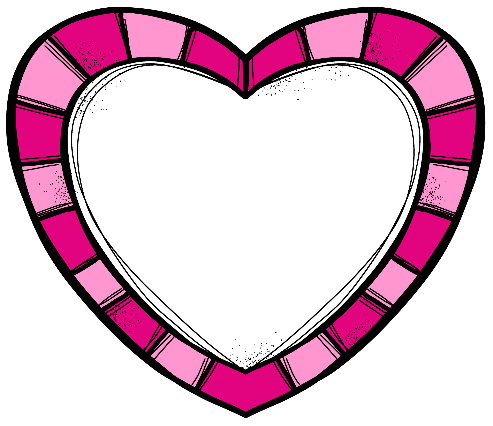 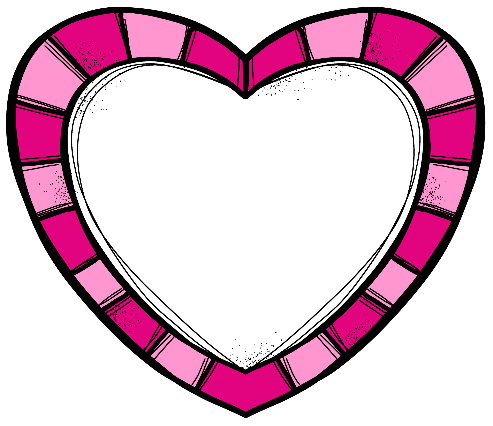 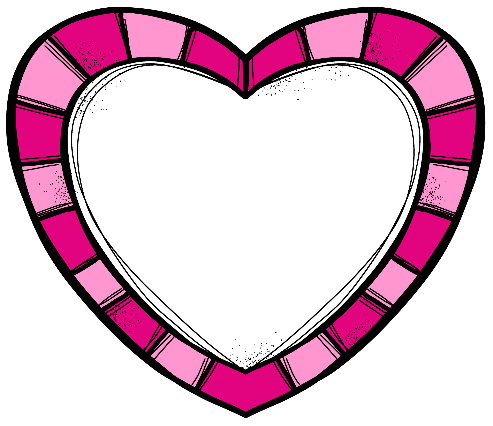 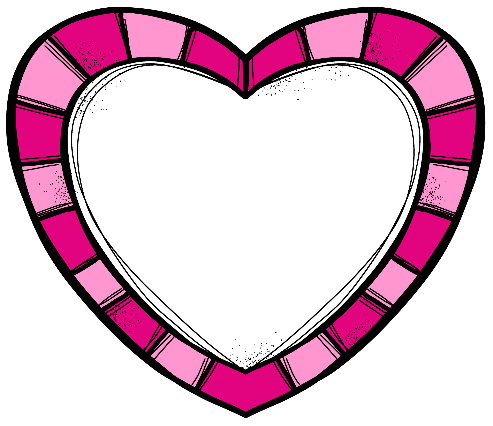 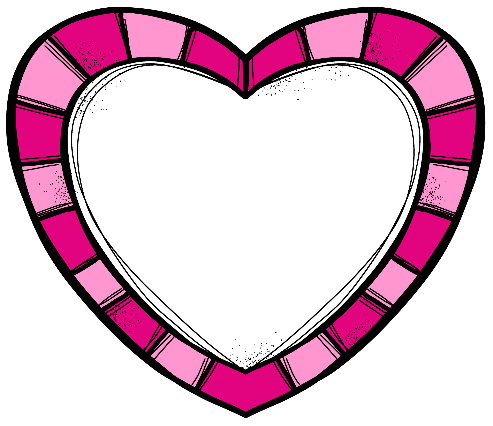 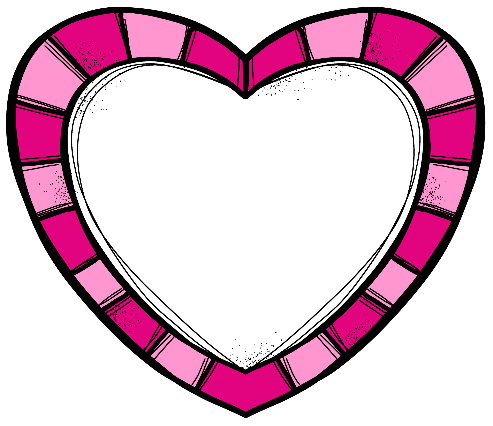 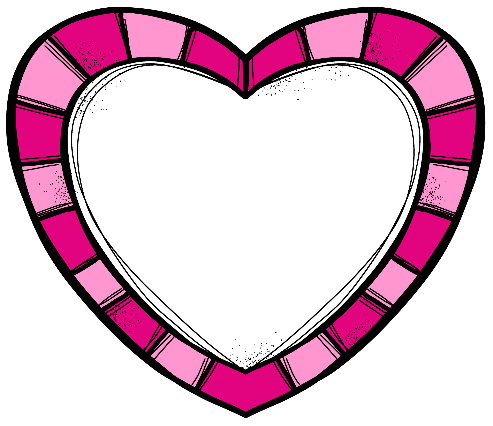 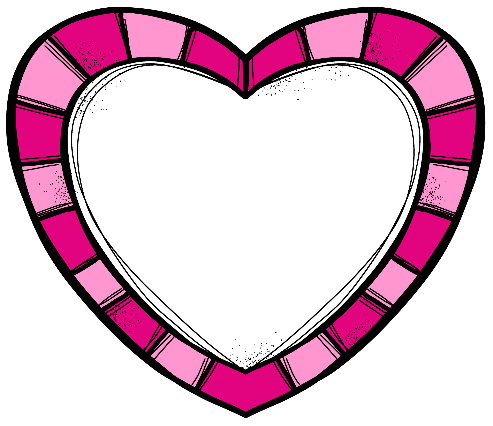 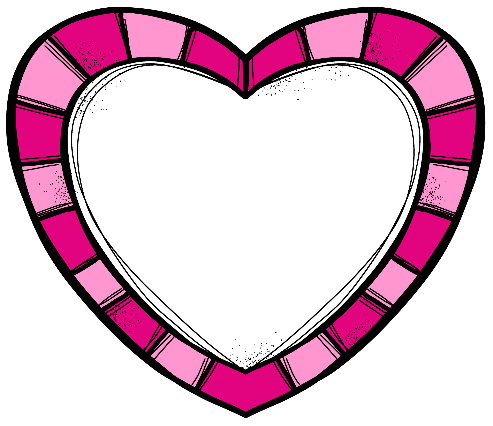 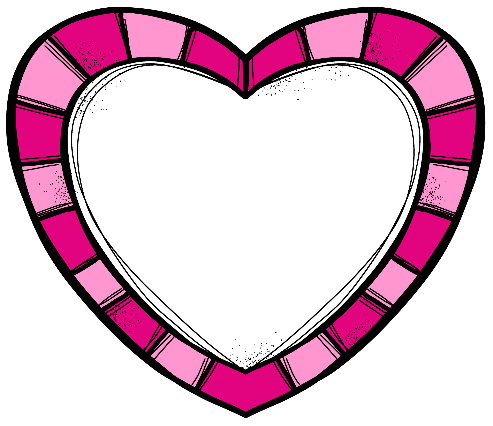 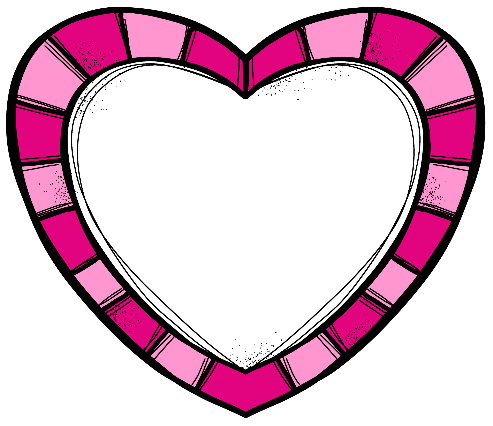 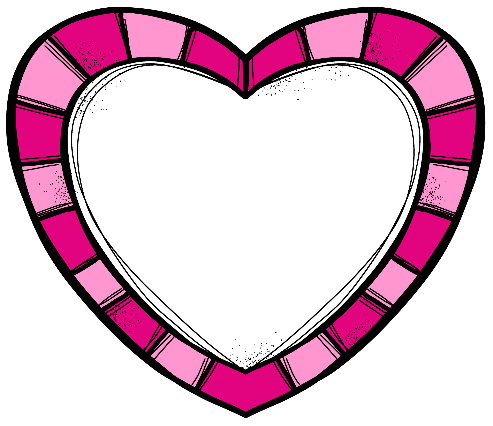 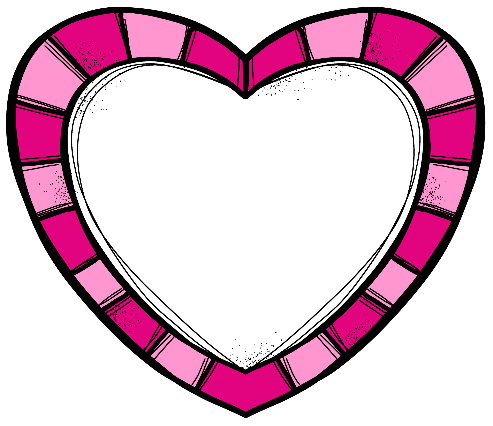 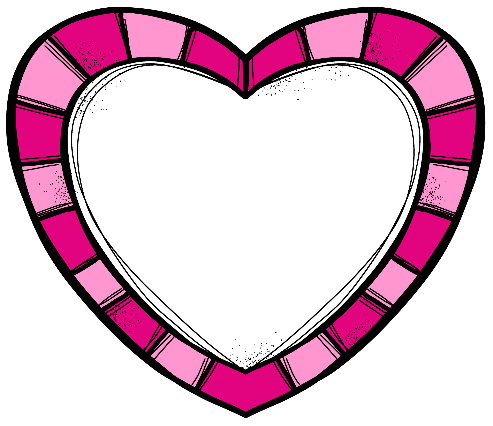 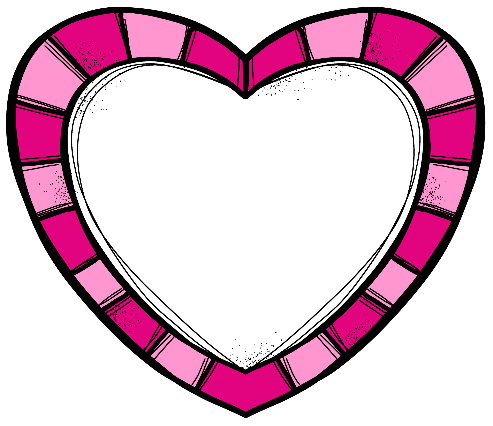 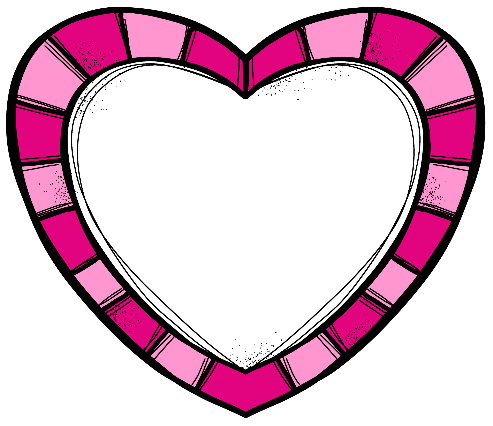 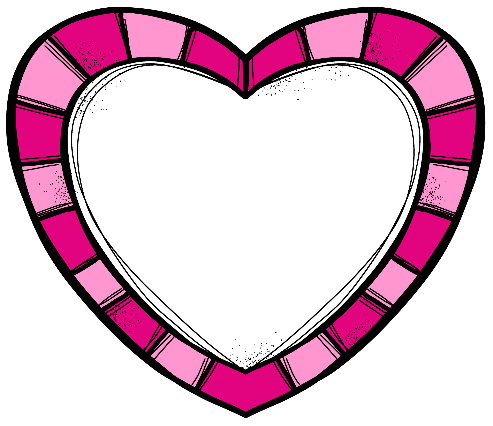 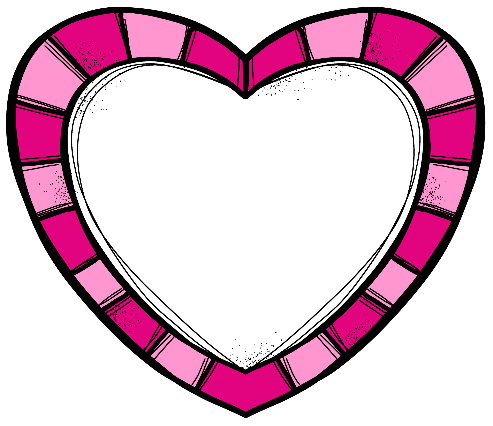 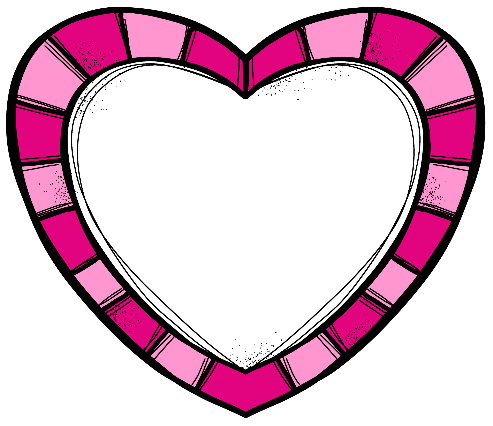 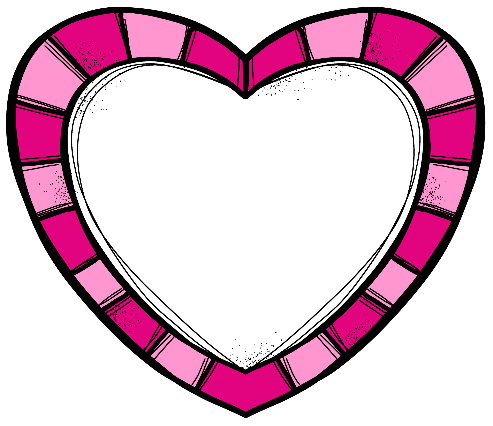 Curso 2015 -2016
curso
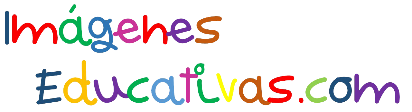 NOMBRE DE LA ESCUELA
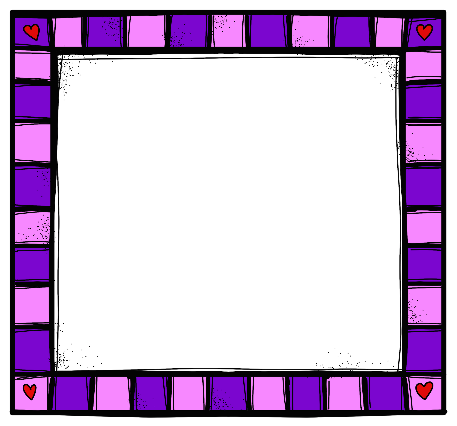 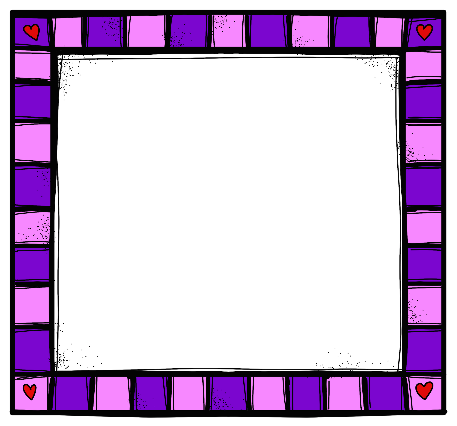 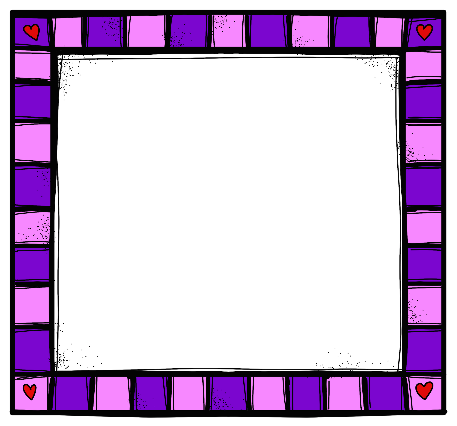 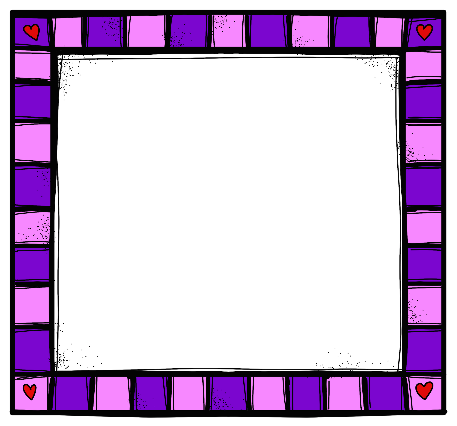 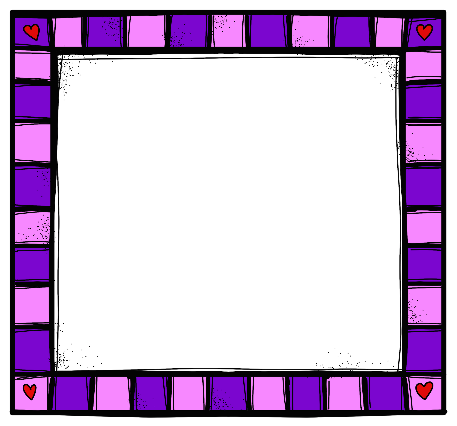 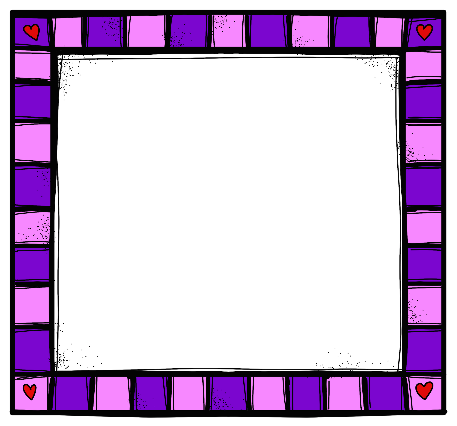 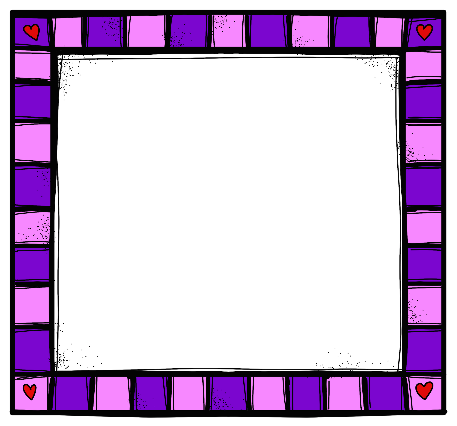 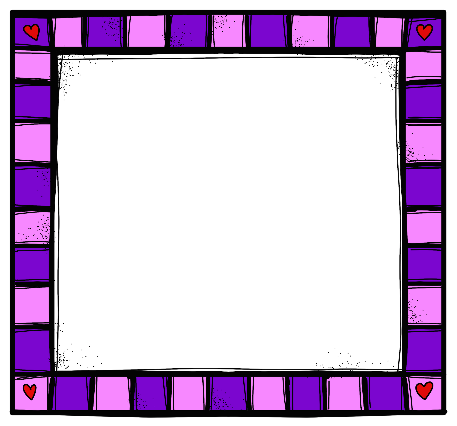 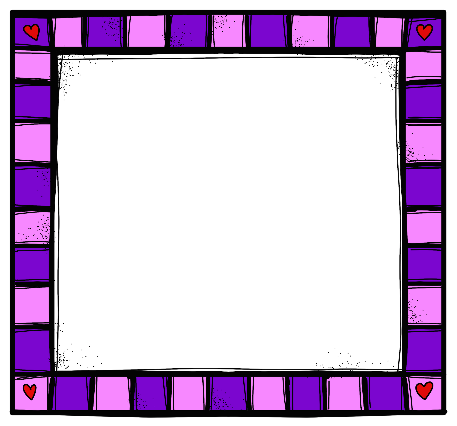 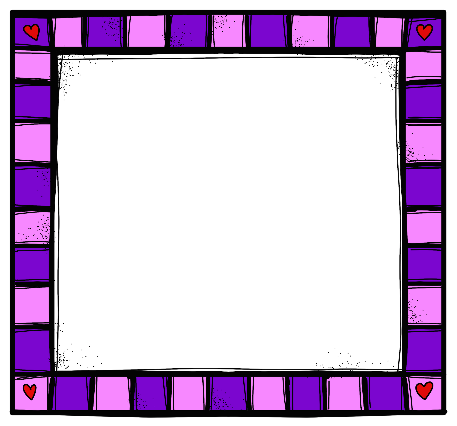 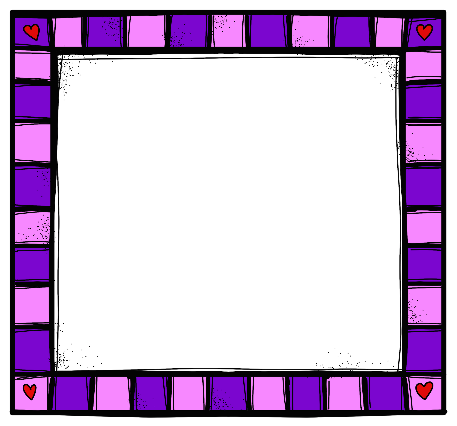 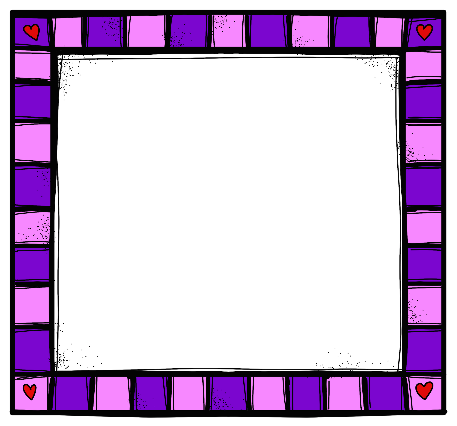 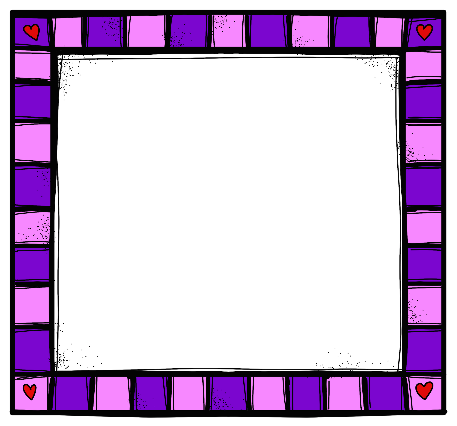 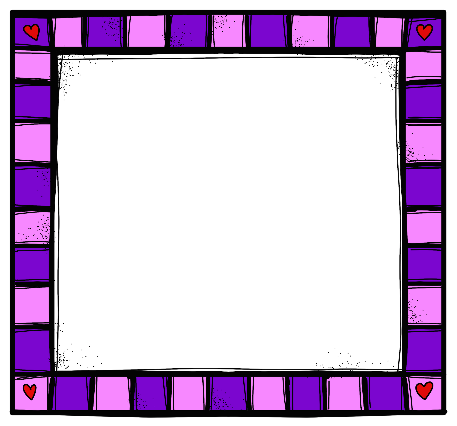 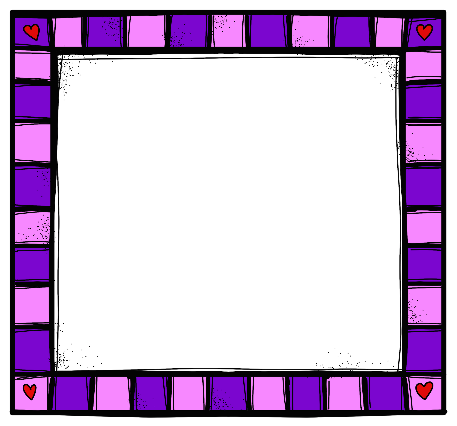 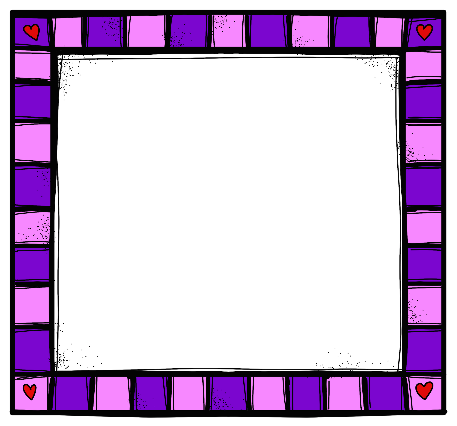 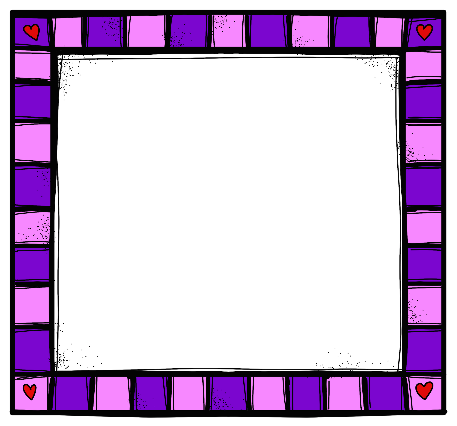 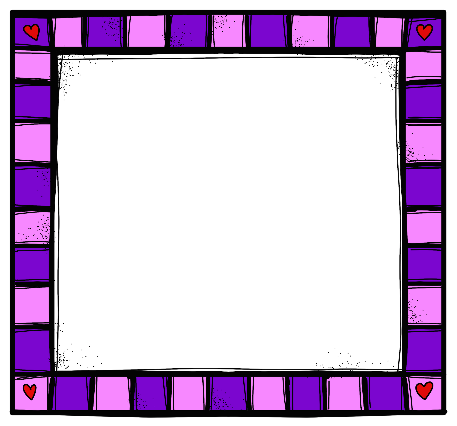 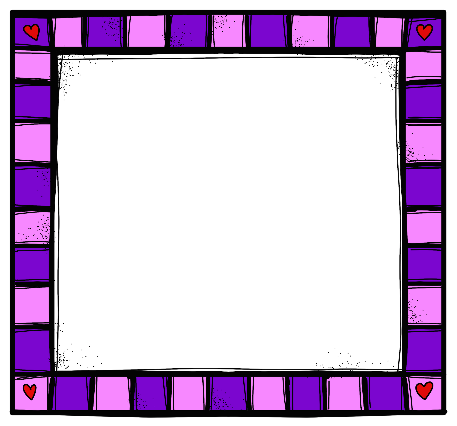 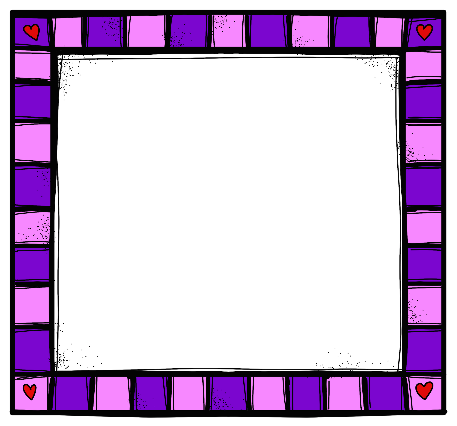 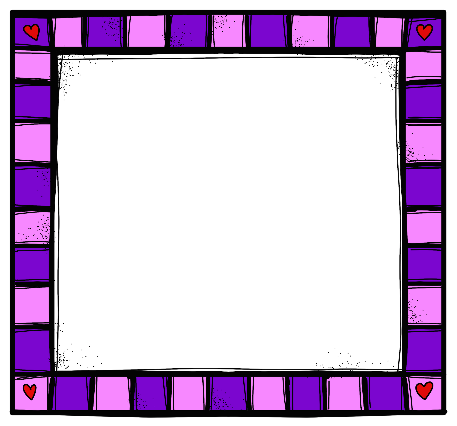 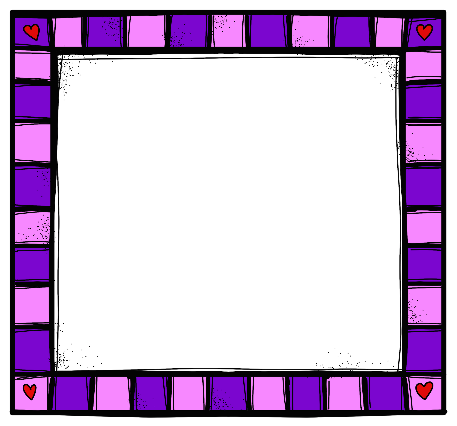 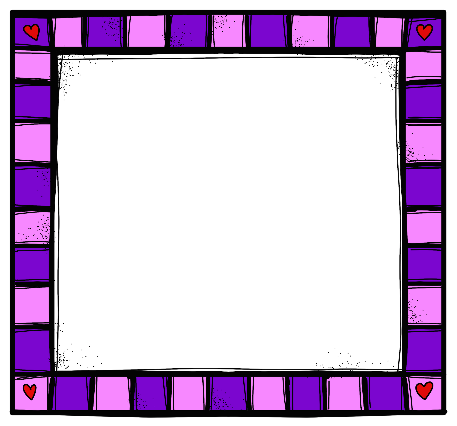 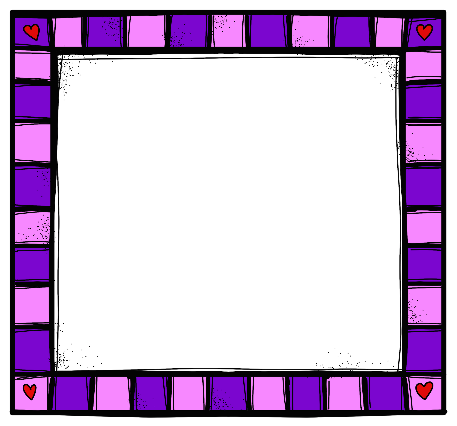 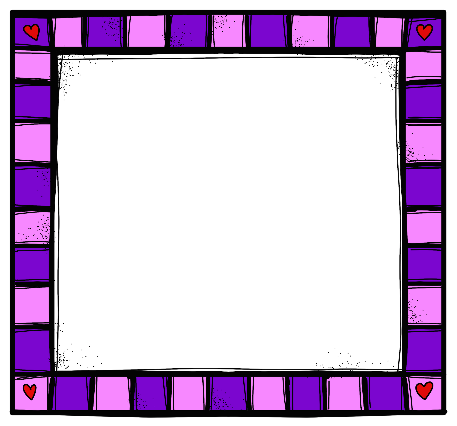 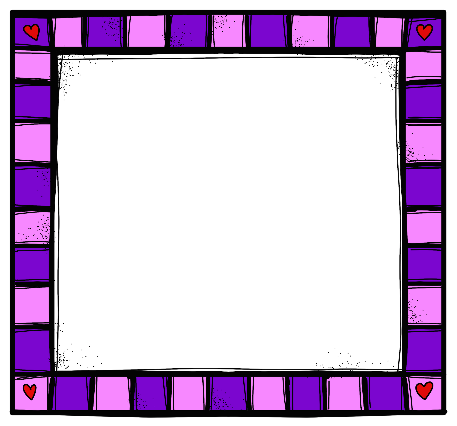 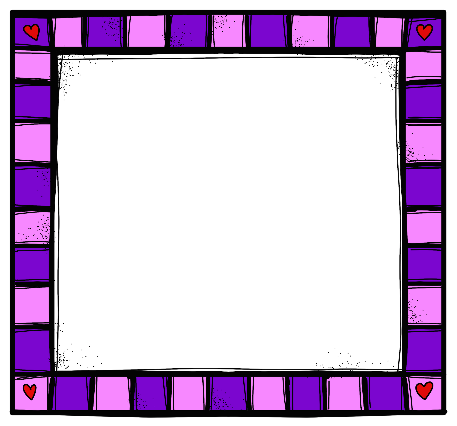 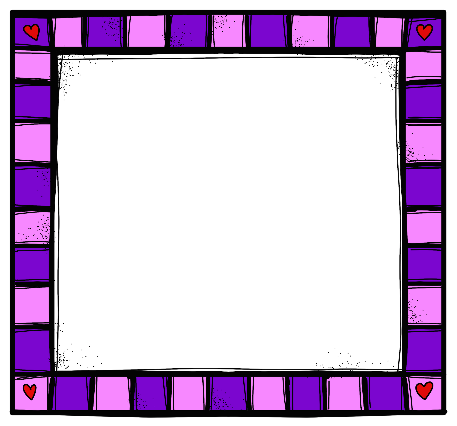 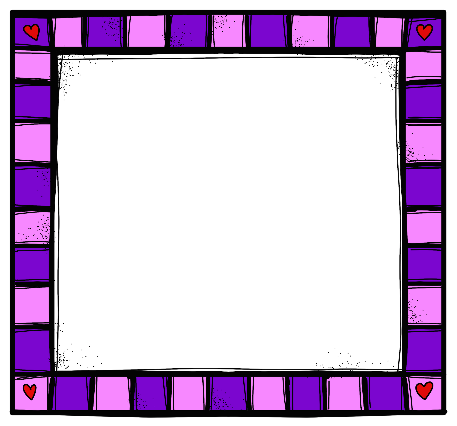 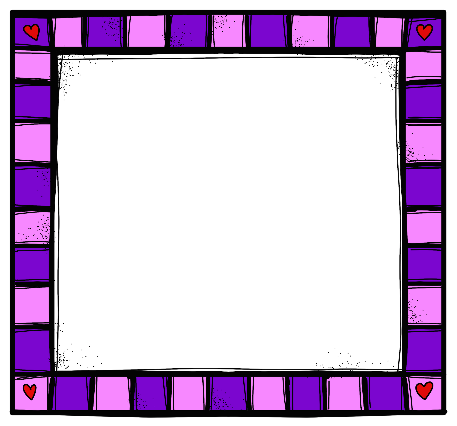 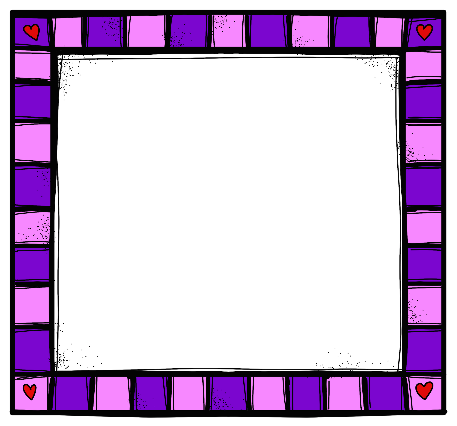 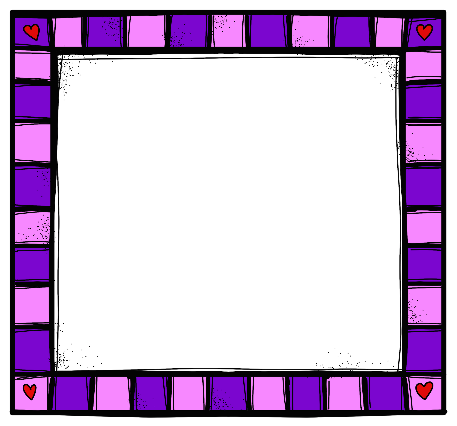 Curso 2015 -2016
curso
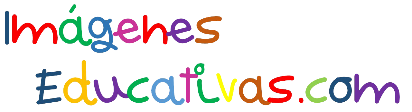 NOMBRE DE LA ESCUELA
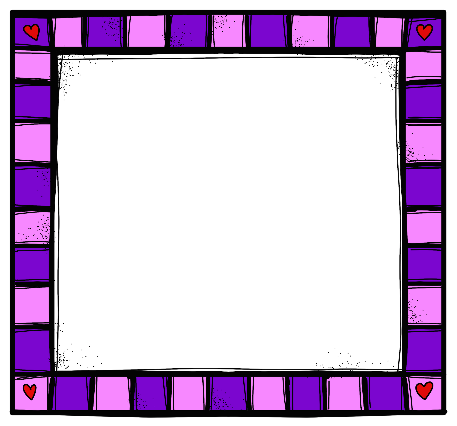 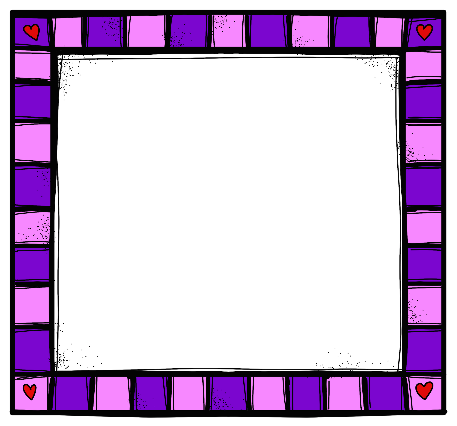 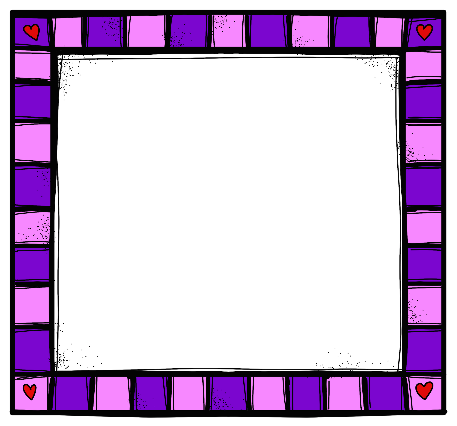 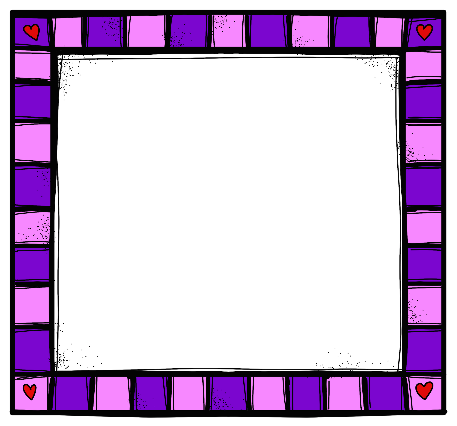 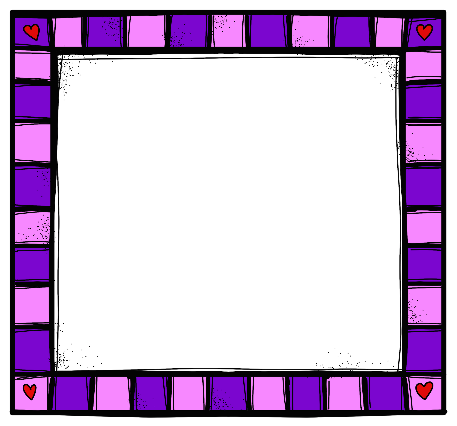 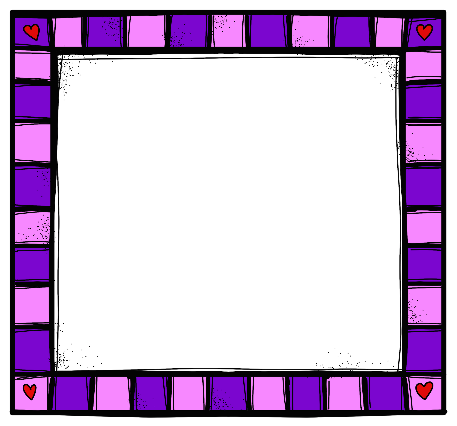 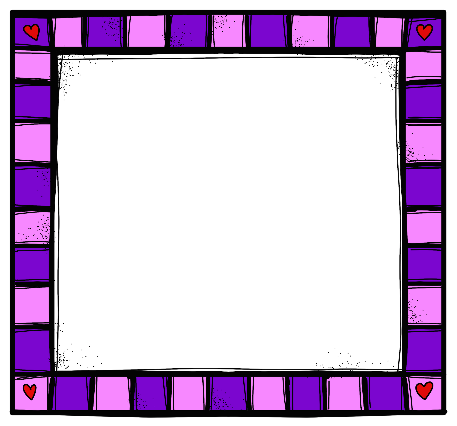 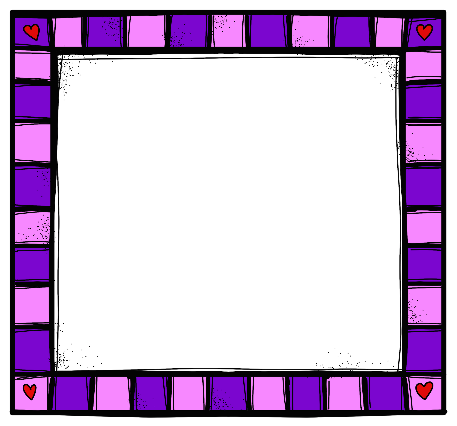 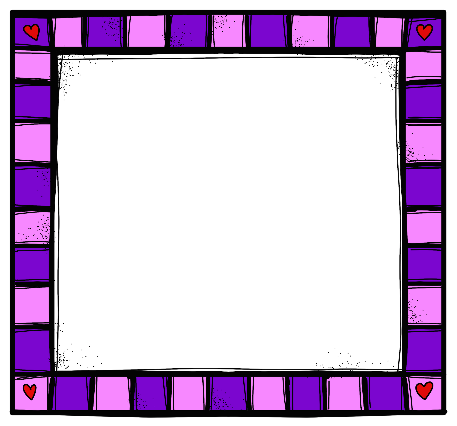 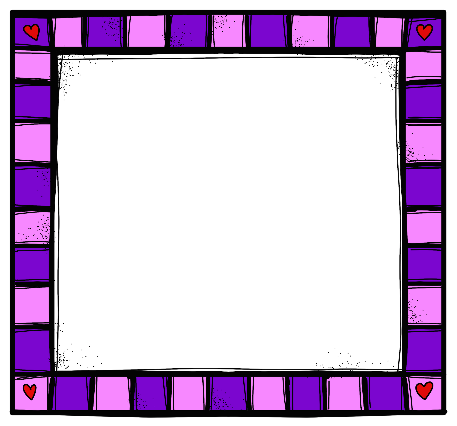 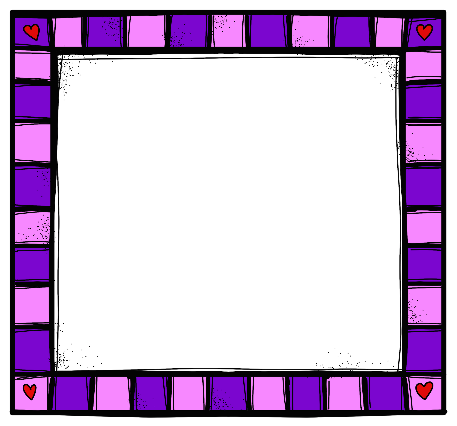 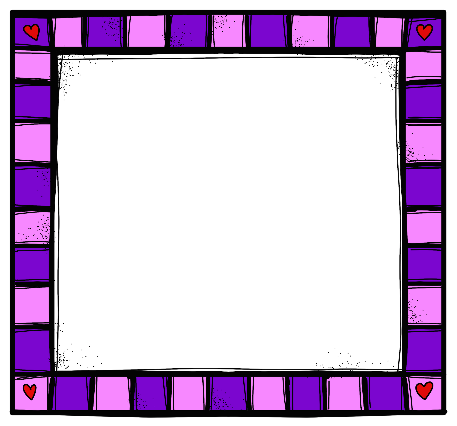 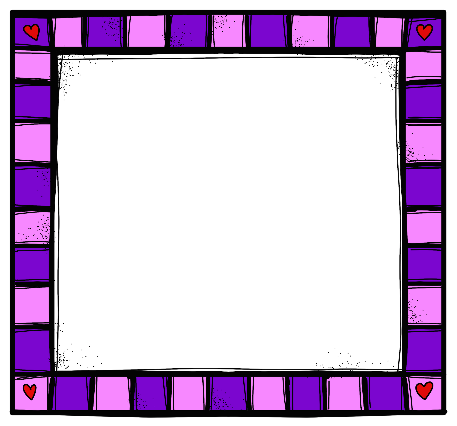 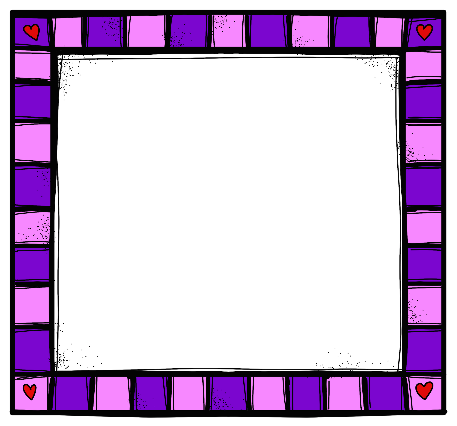 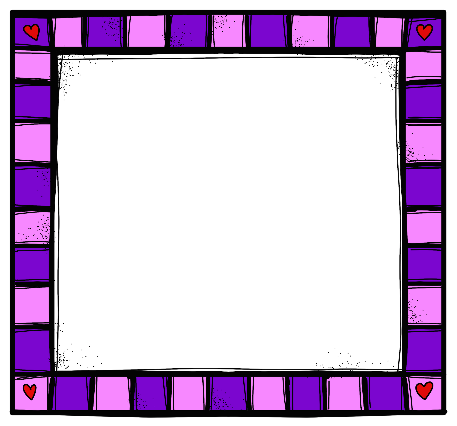 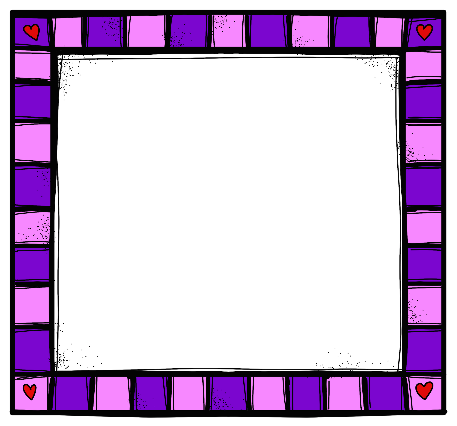 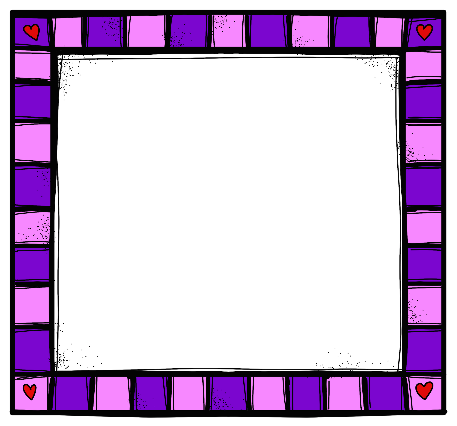 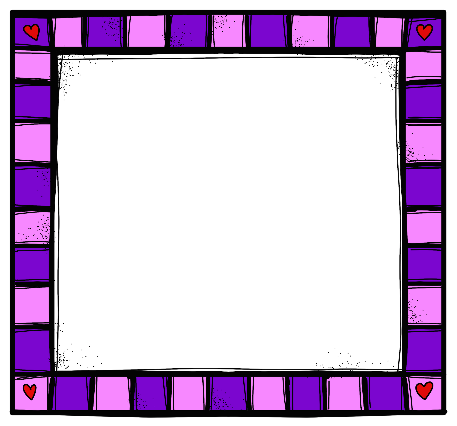 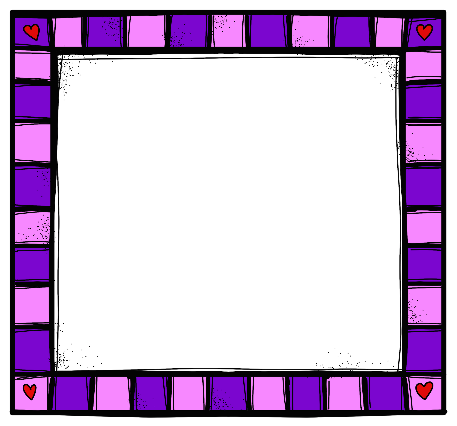 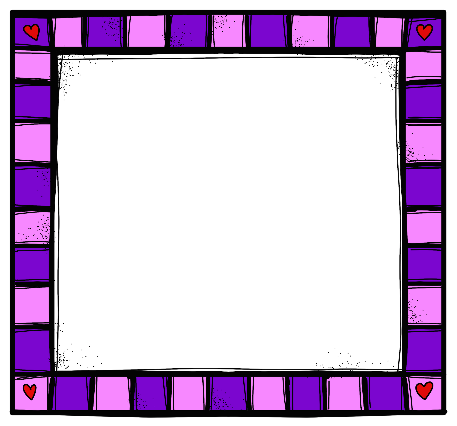 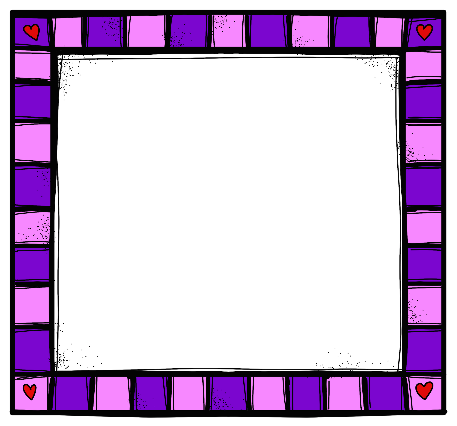 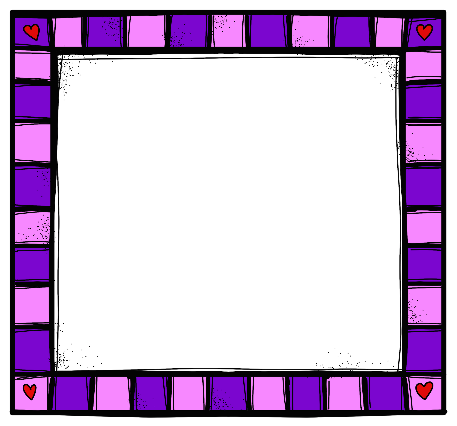 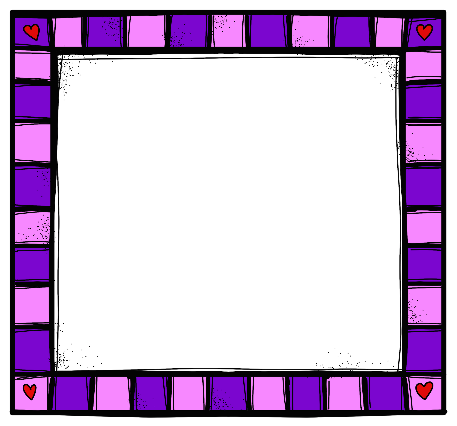 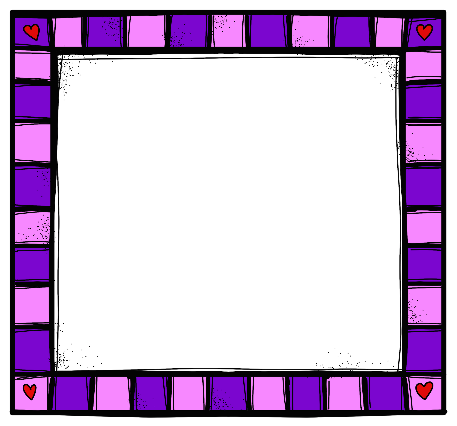 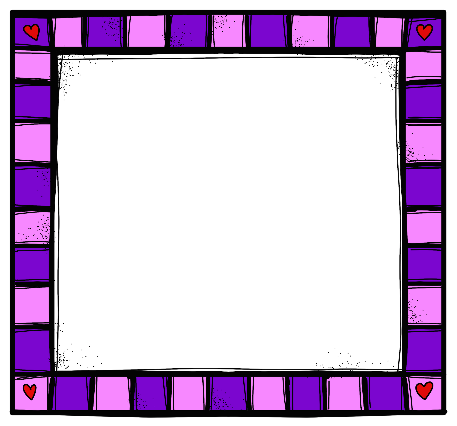 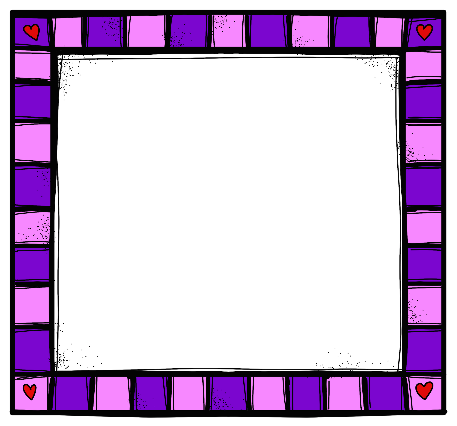 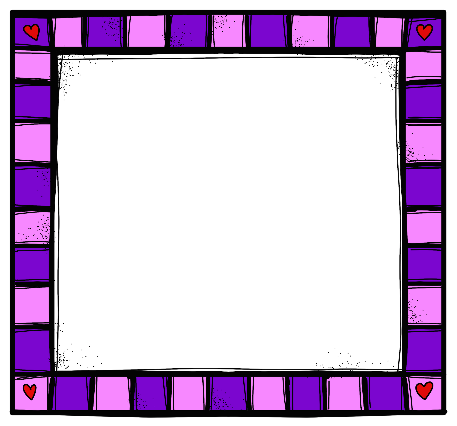 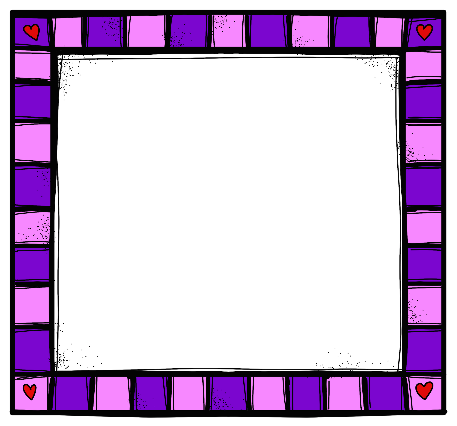 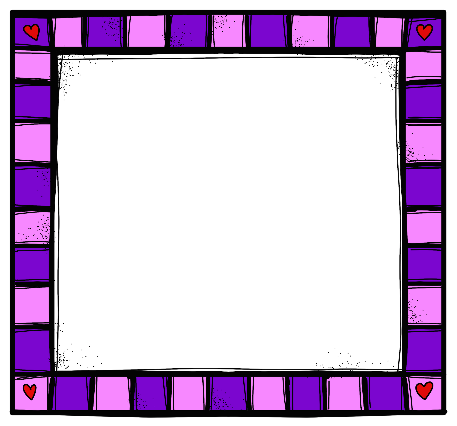 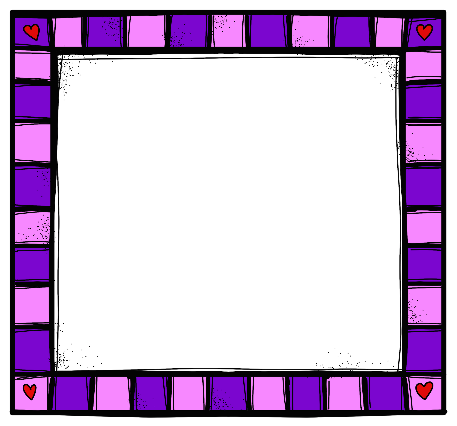 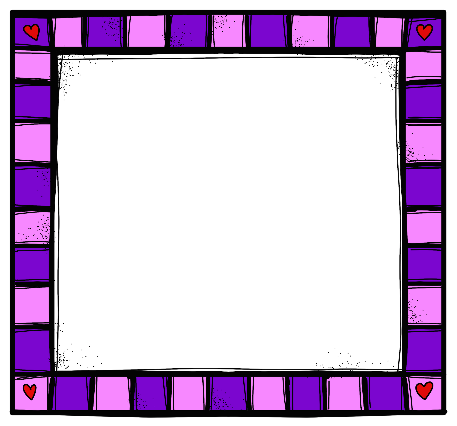 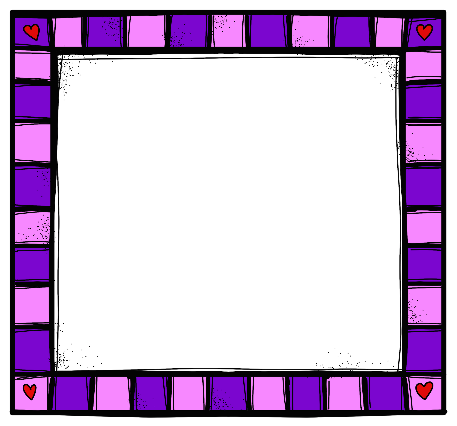 Curso 2015 -2016
curso
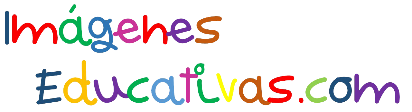 NOMBRE DE LA ESCUELA
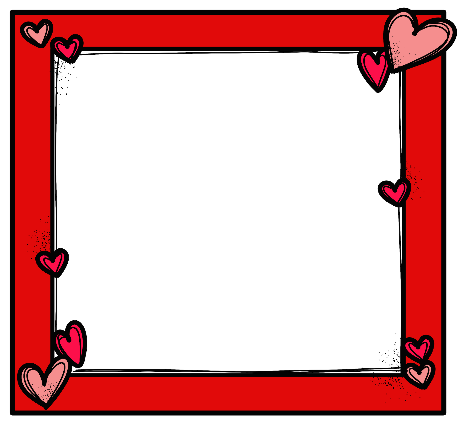 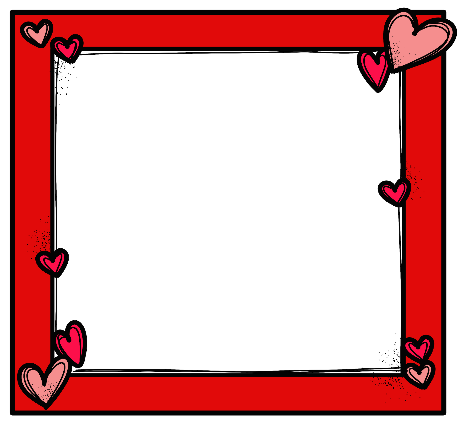 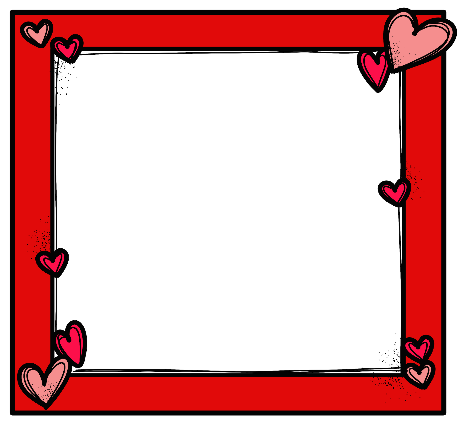 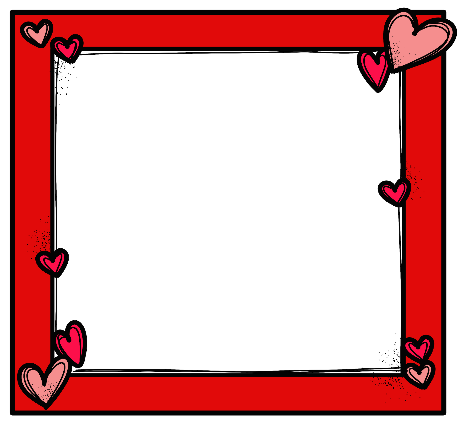 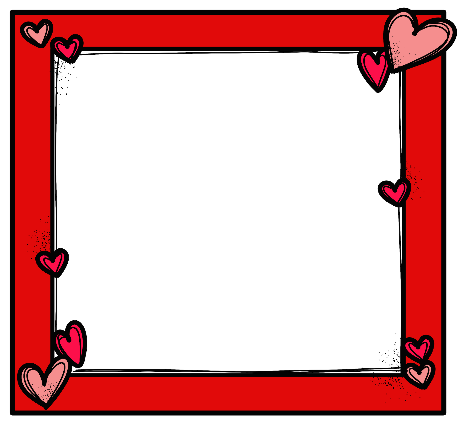 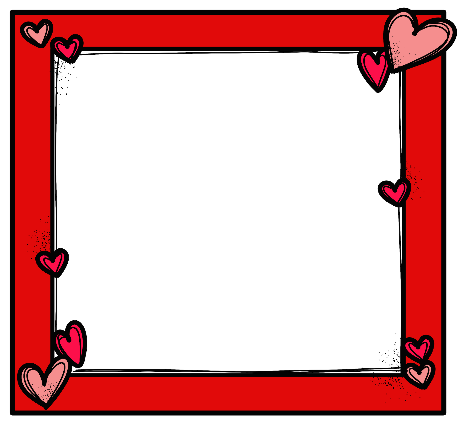 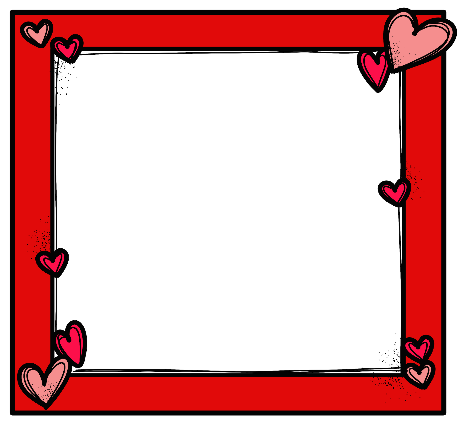 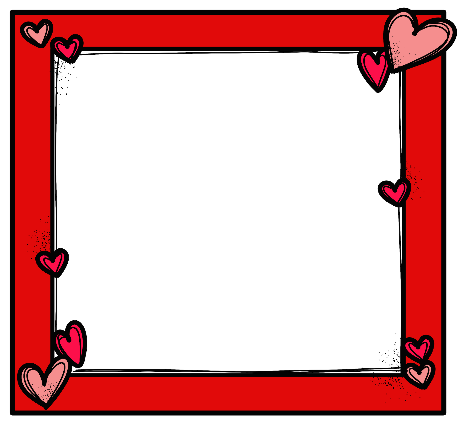 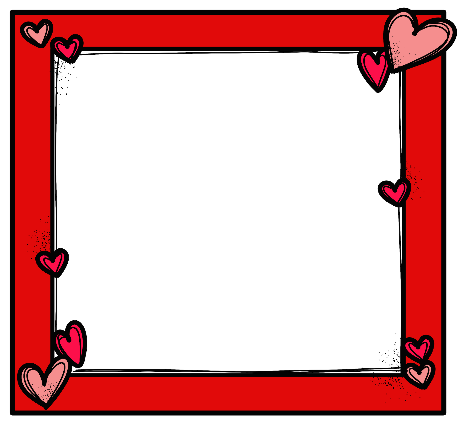 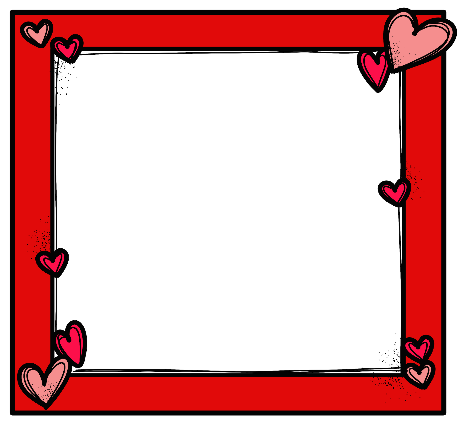 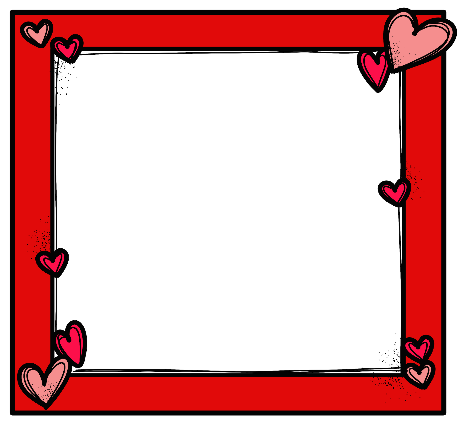 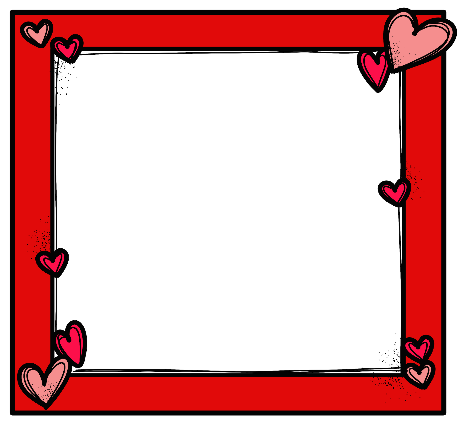 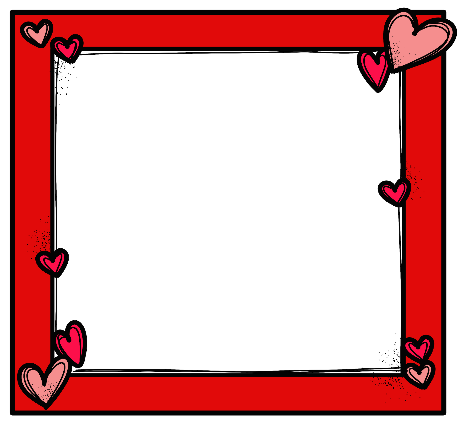 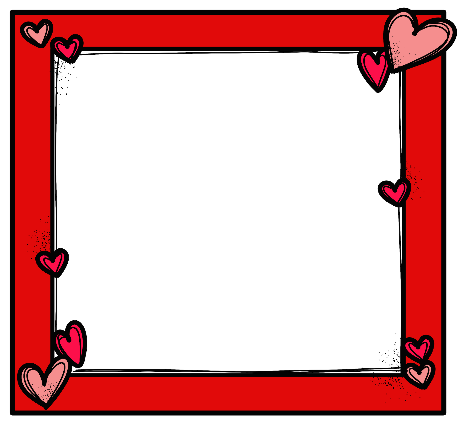 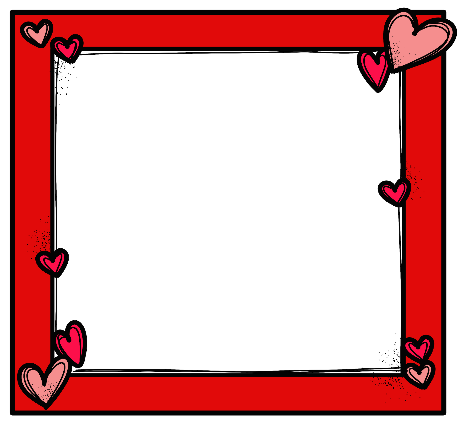 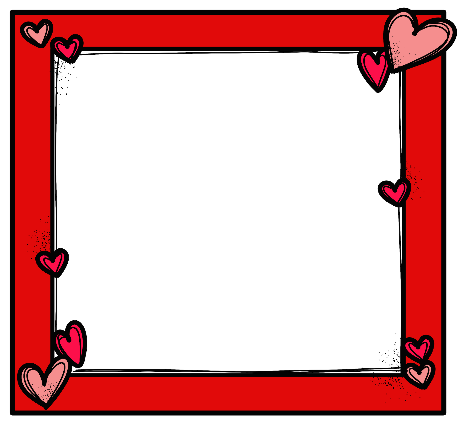 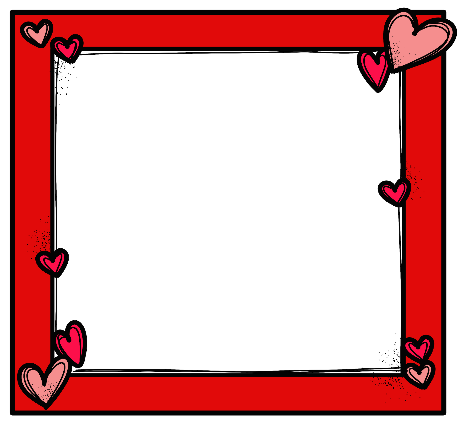 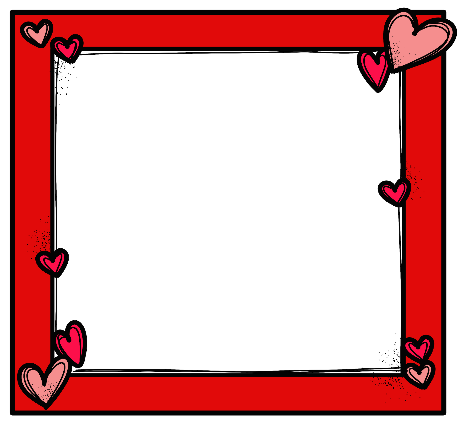 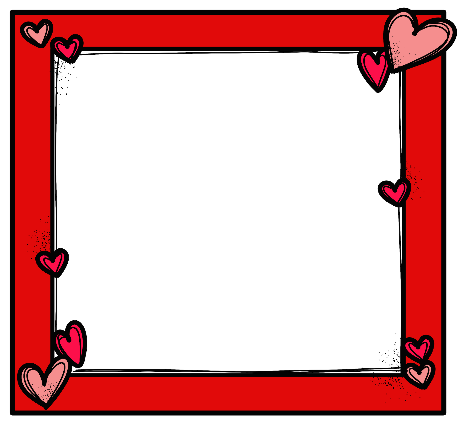 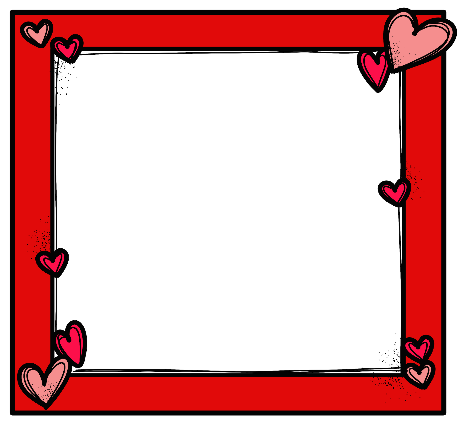 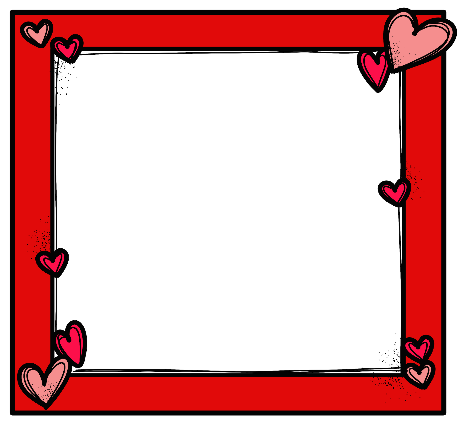 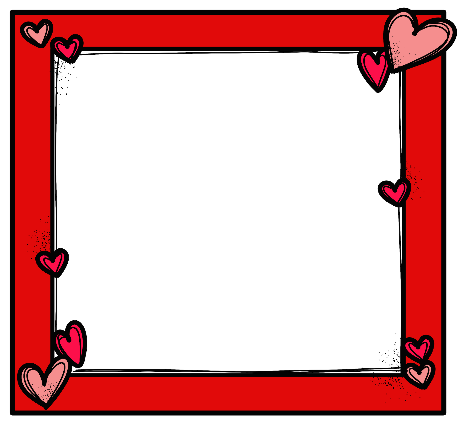 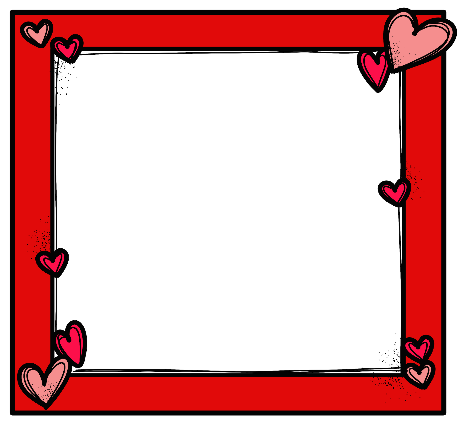 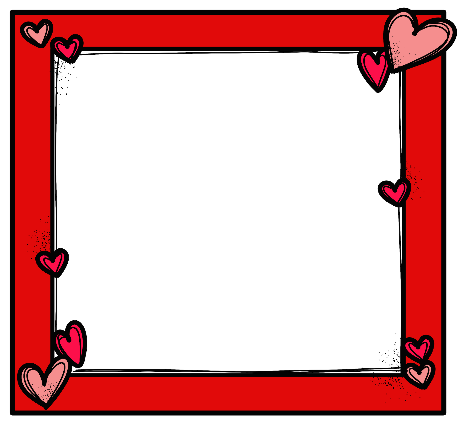 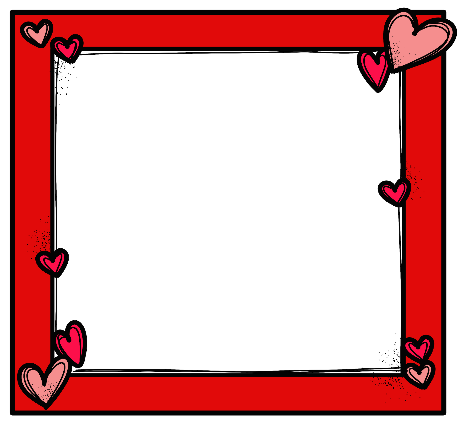 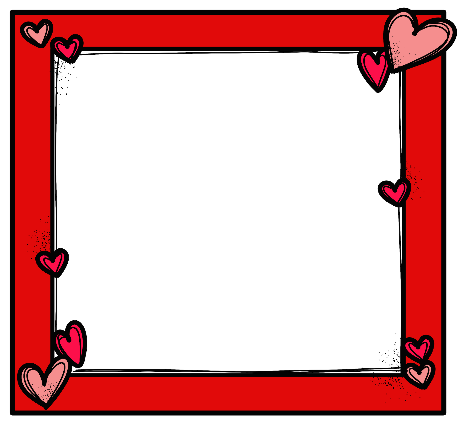 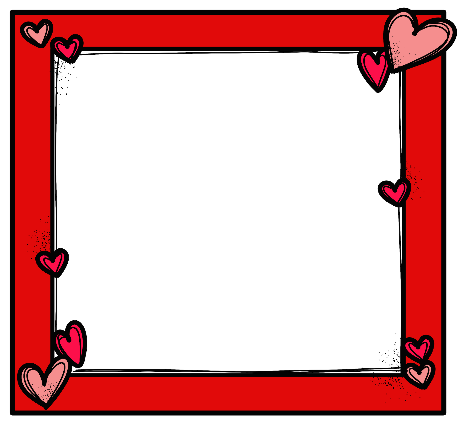 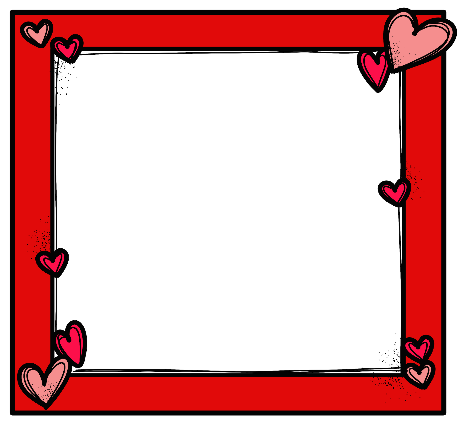 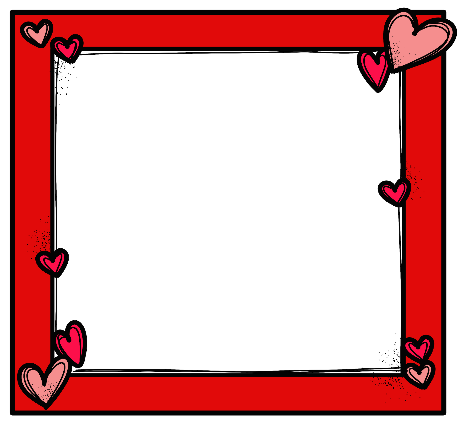 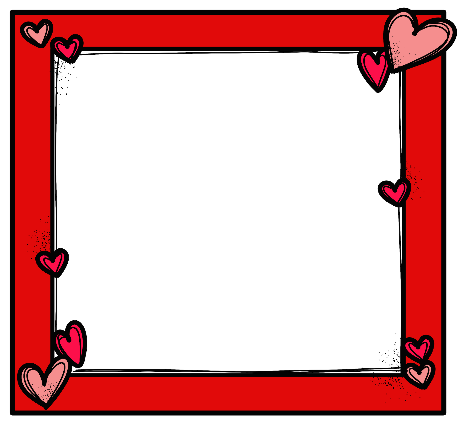 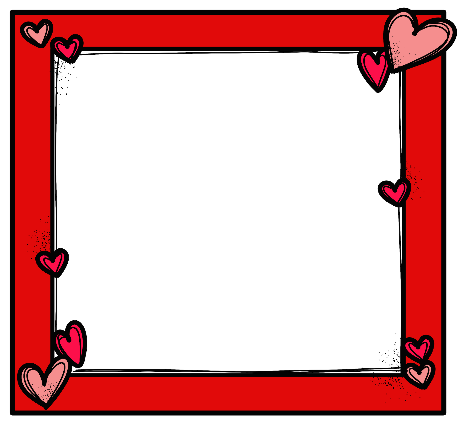 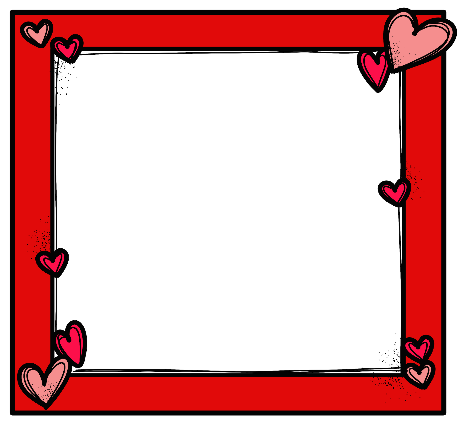 Curso 2015 -2016
curso
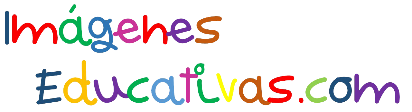 NOMBRE DE LA ESCUELA
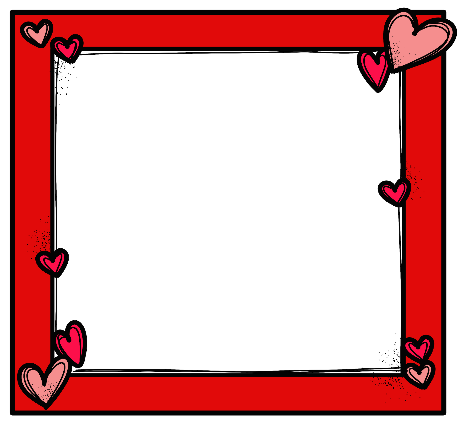 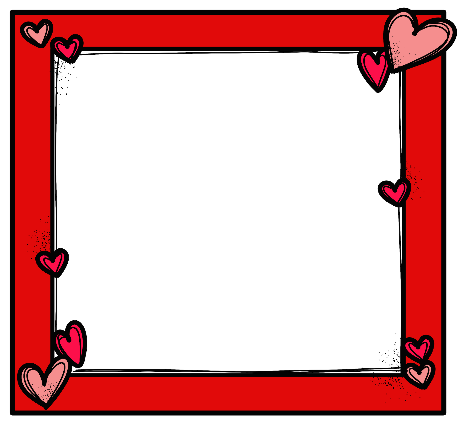 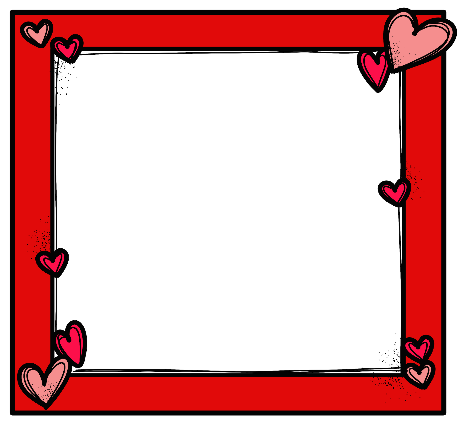 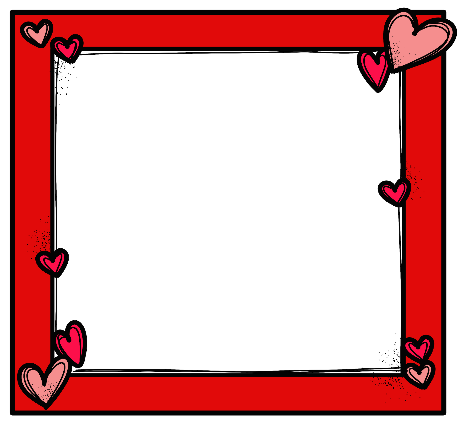 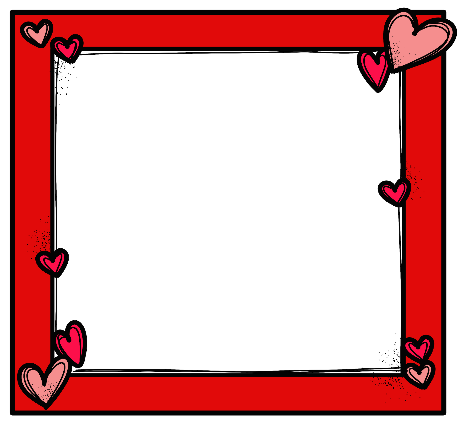 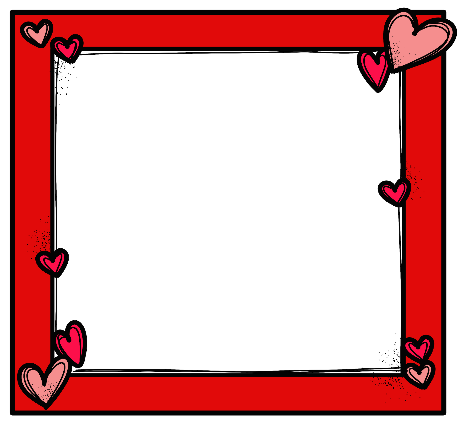 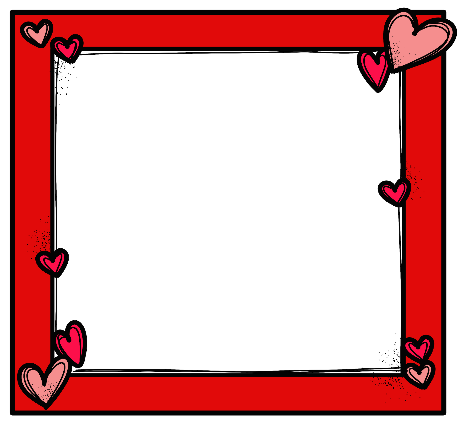 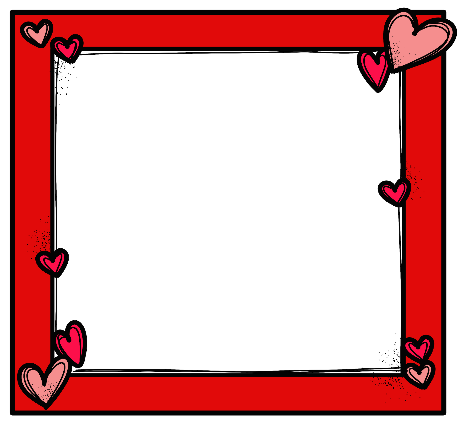 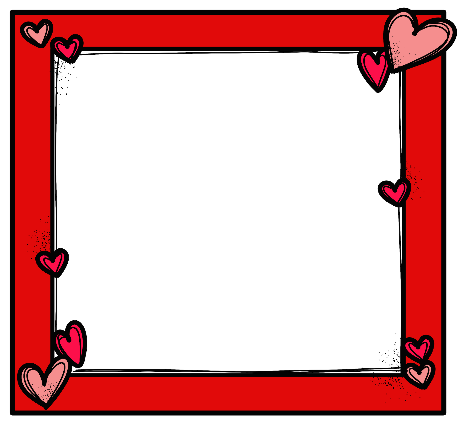 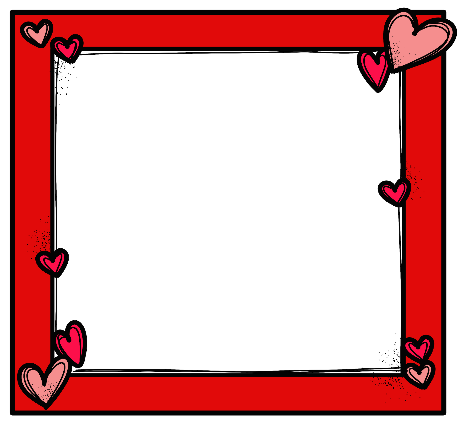 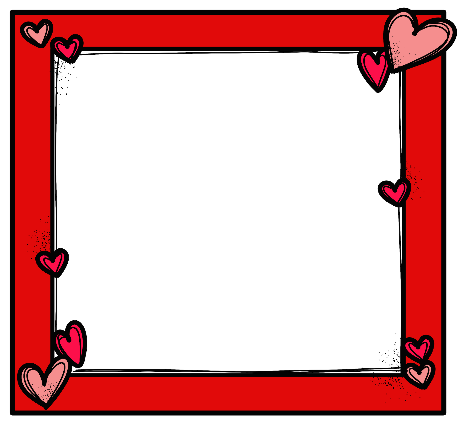 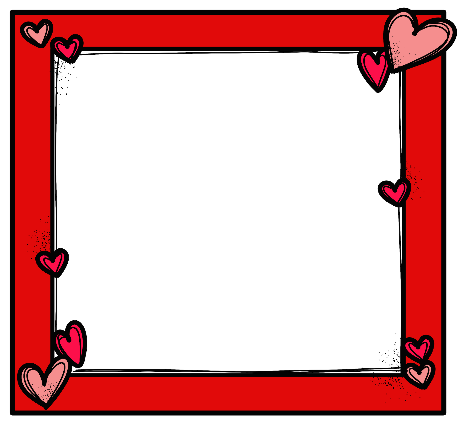 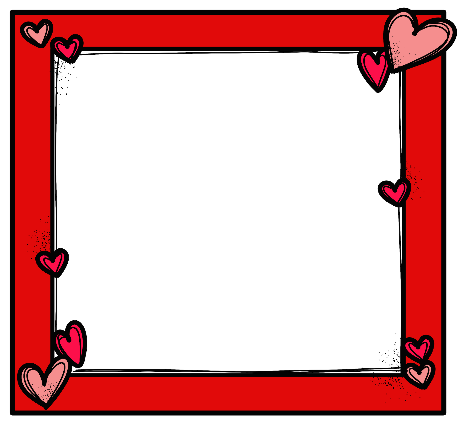 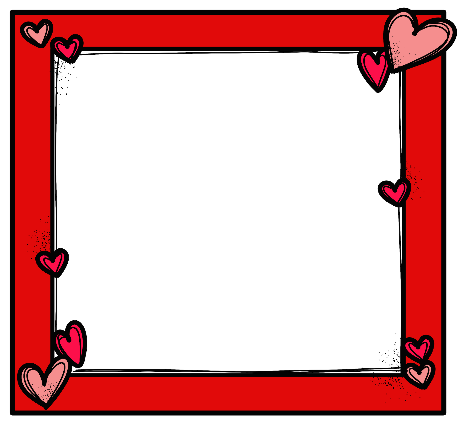 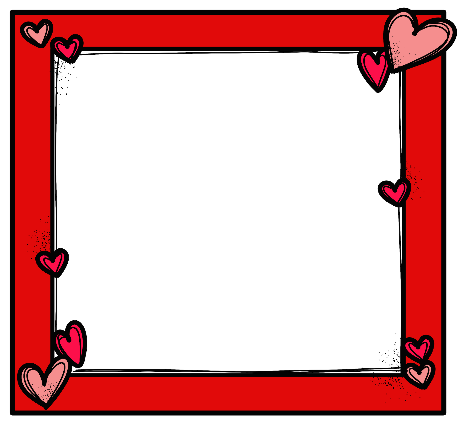 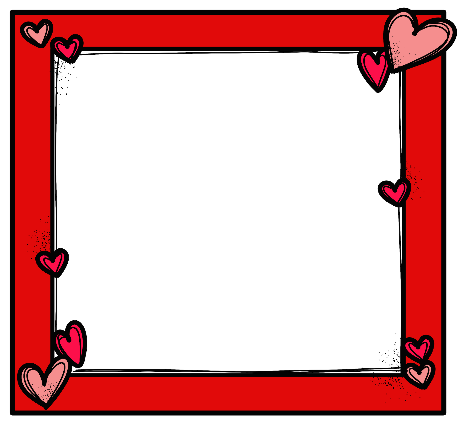 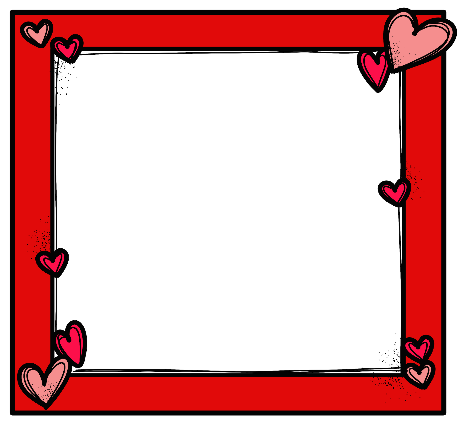 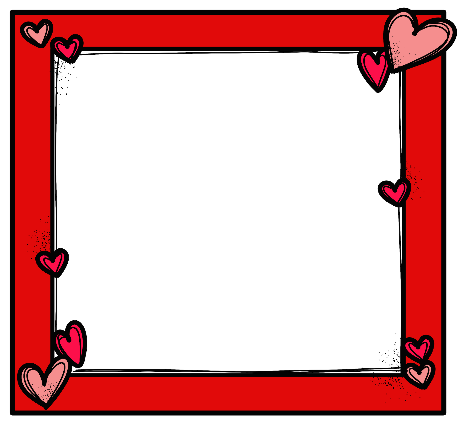 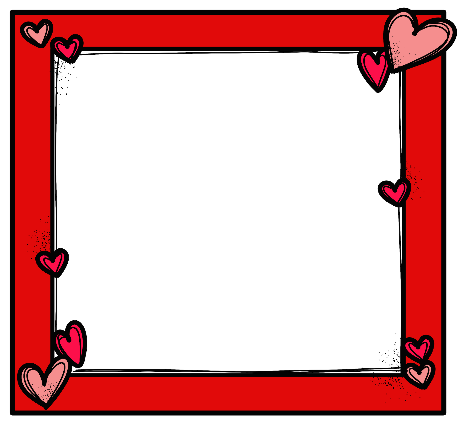 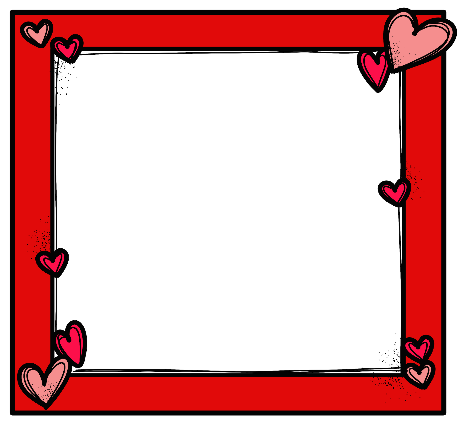 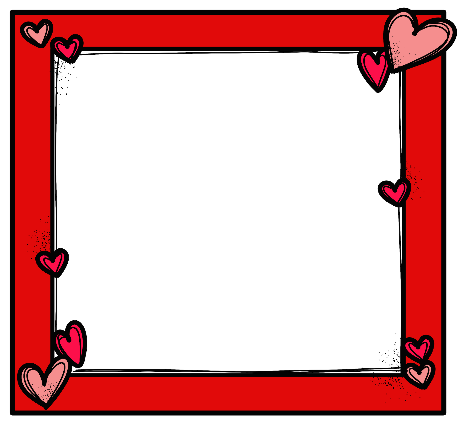 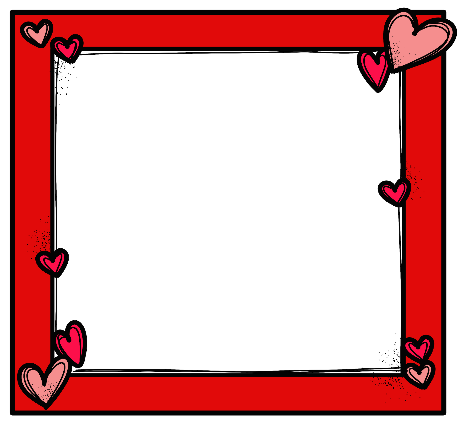 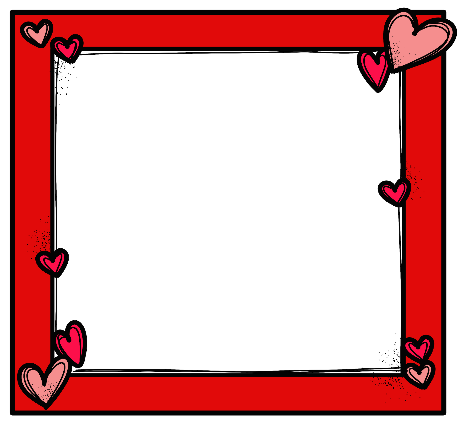 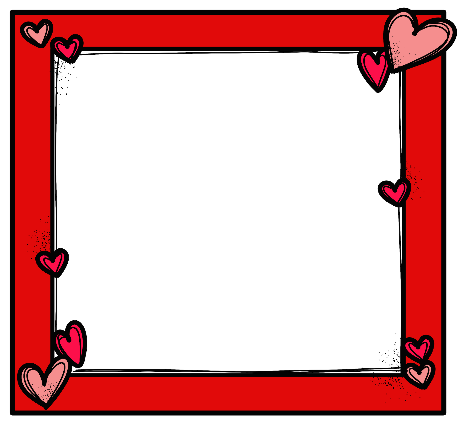 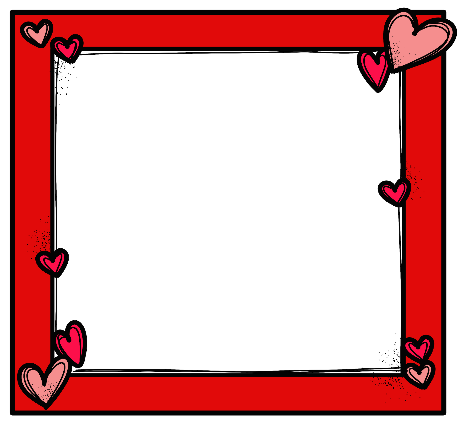 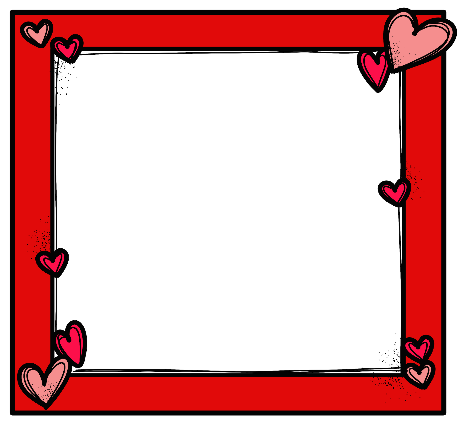 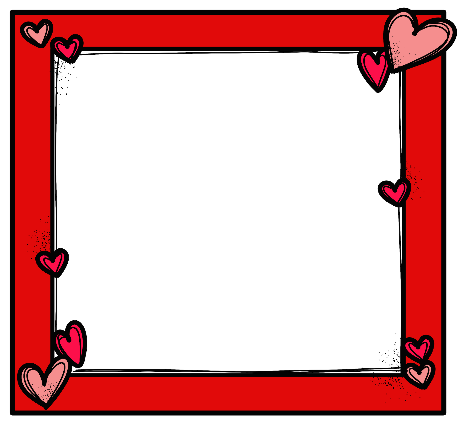 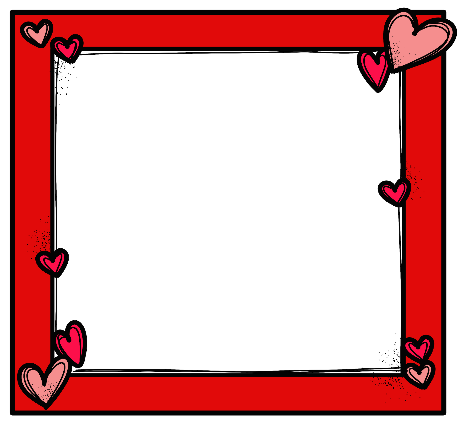 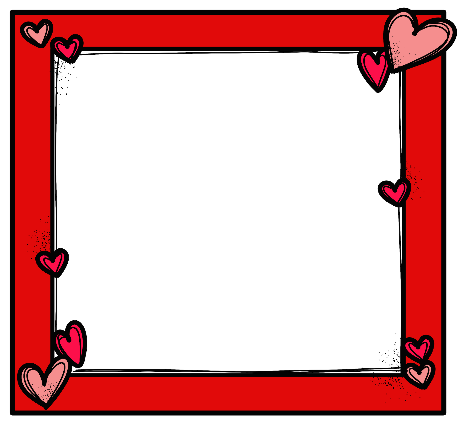 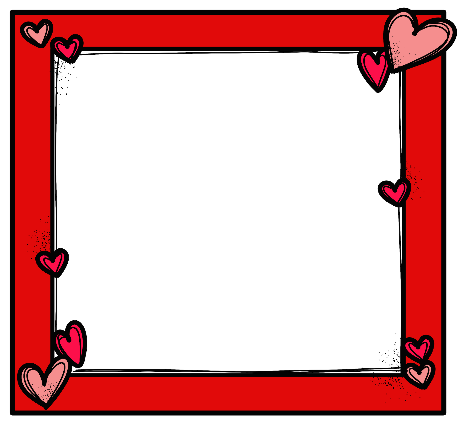 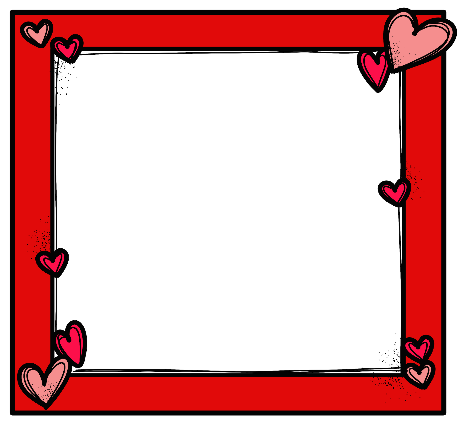 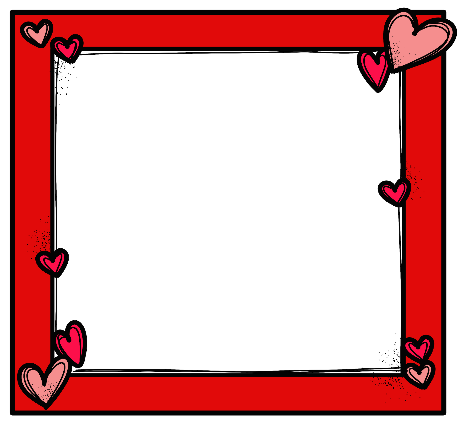 Curso 2015 -2016
curso
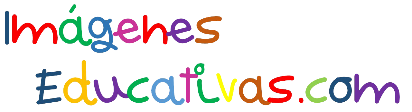 NOMBRE DE LA ESCUELA
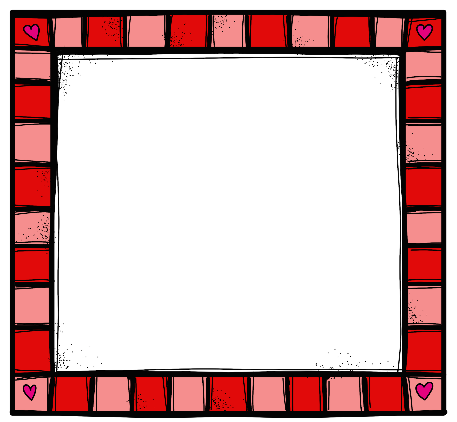 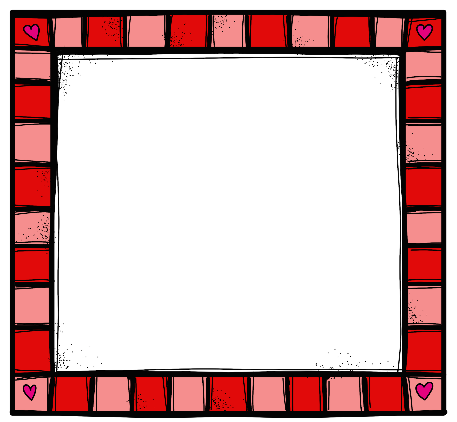 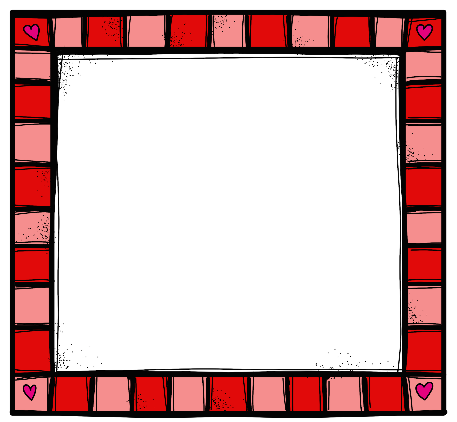 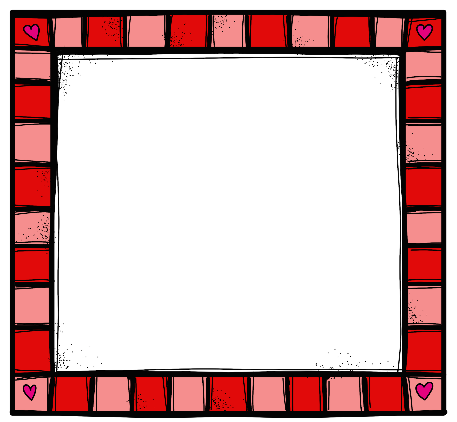 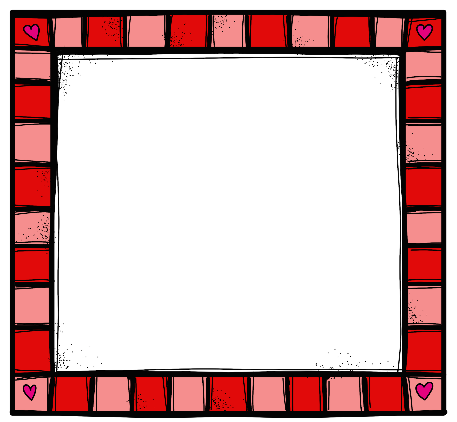 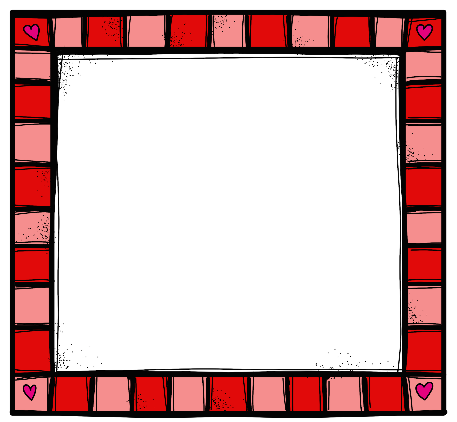 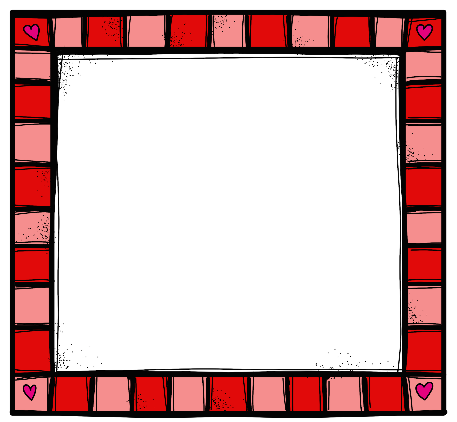 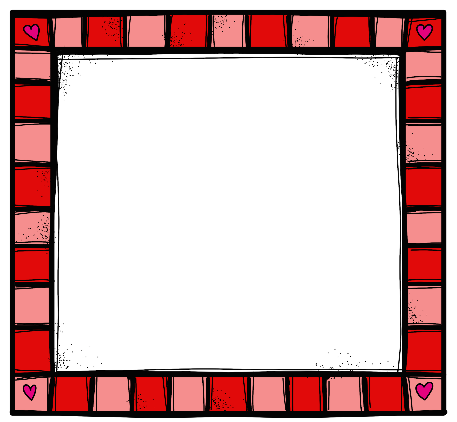 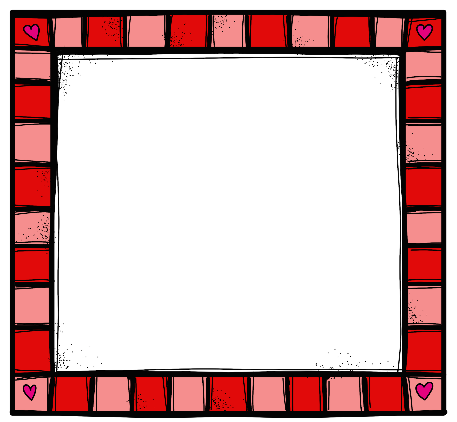 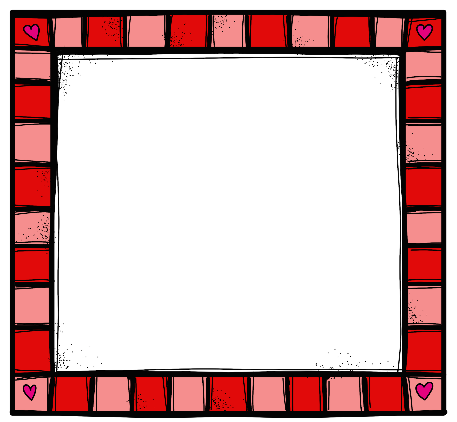 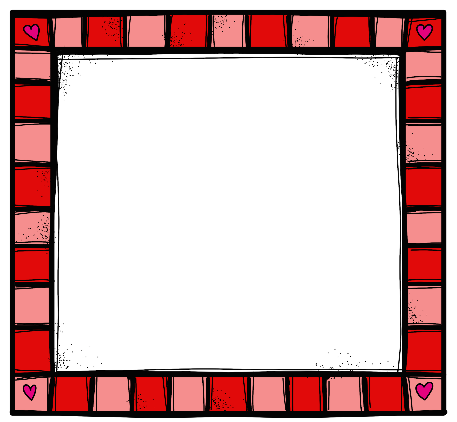 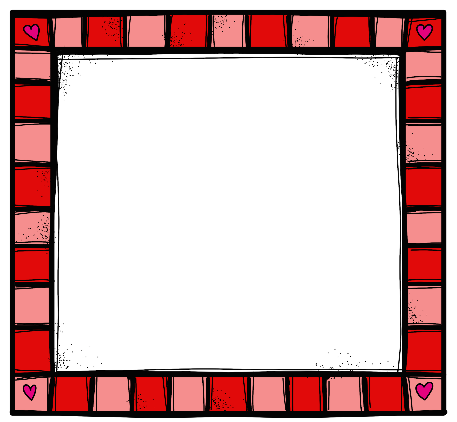 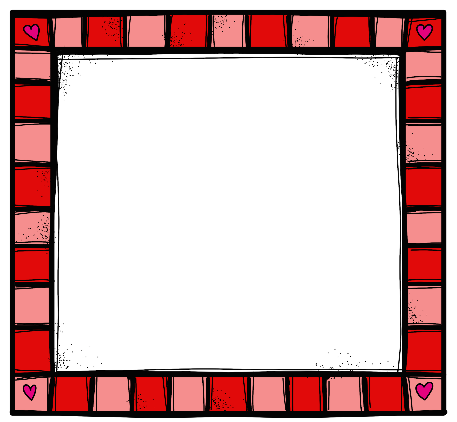 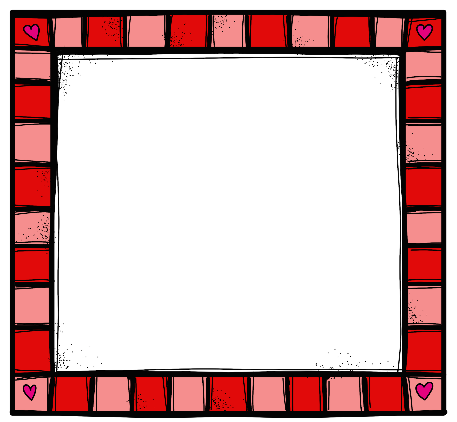 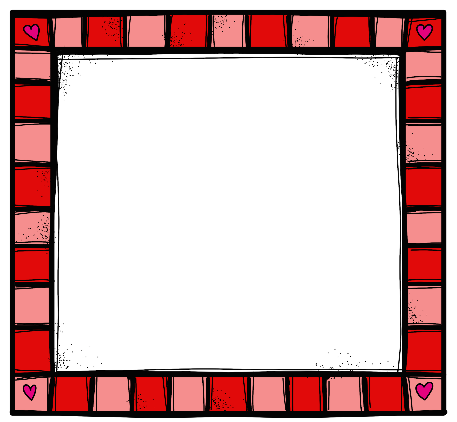 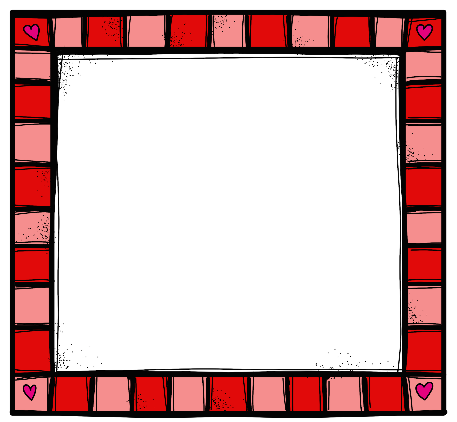 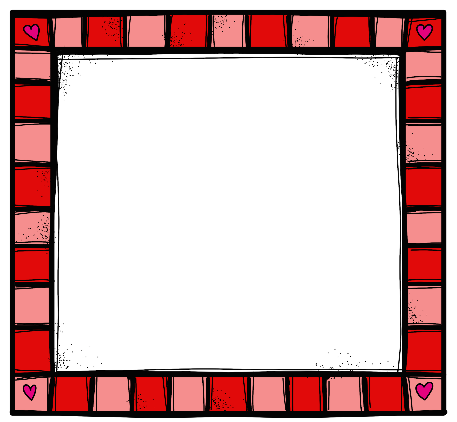 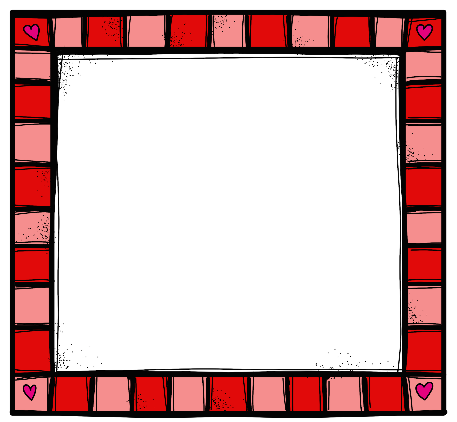 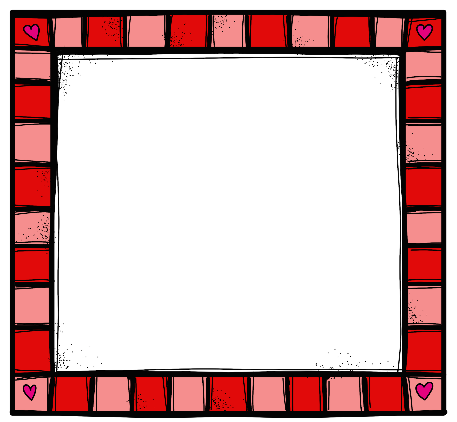 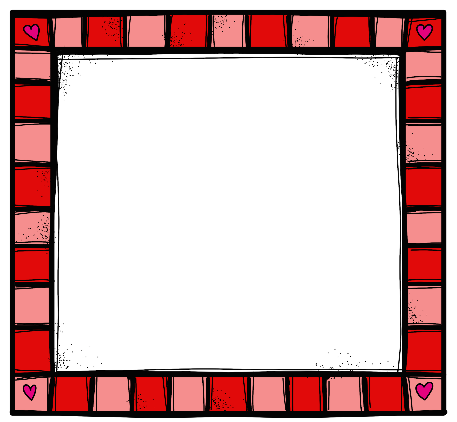 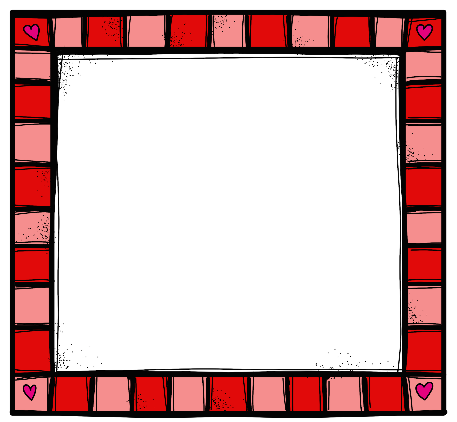 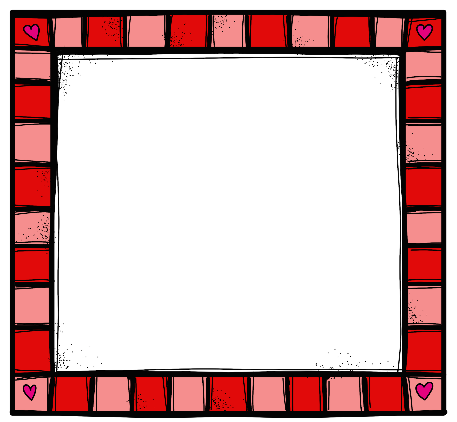 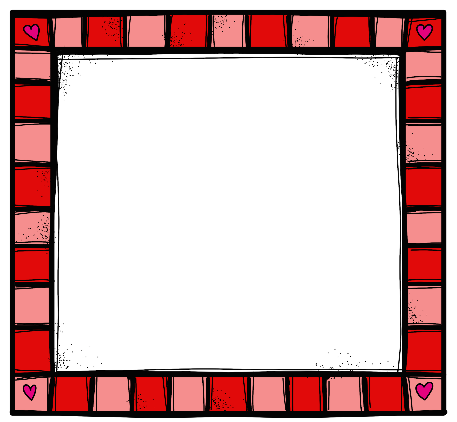 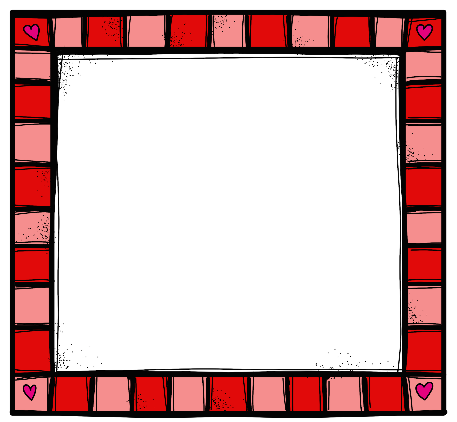 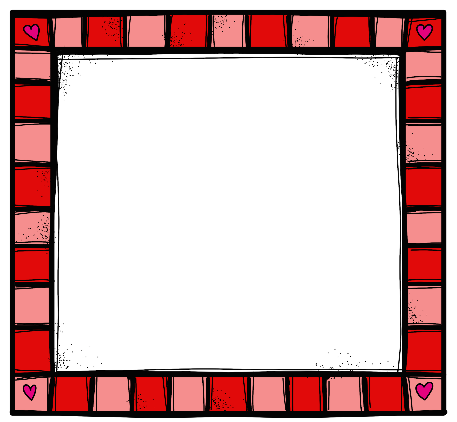 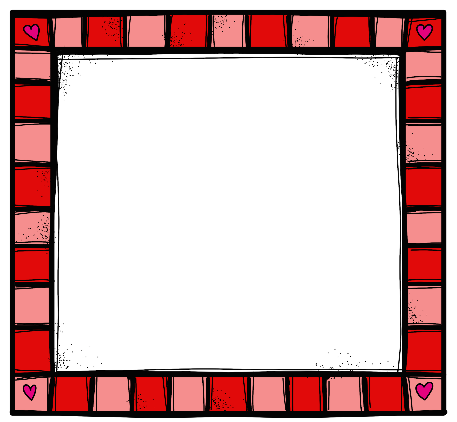 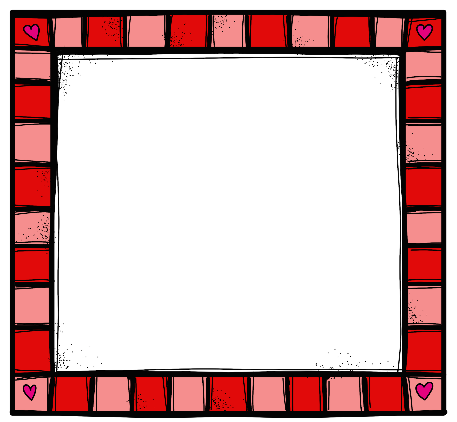 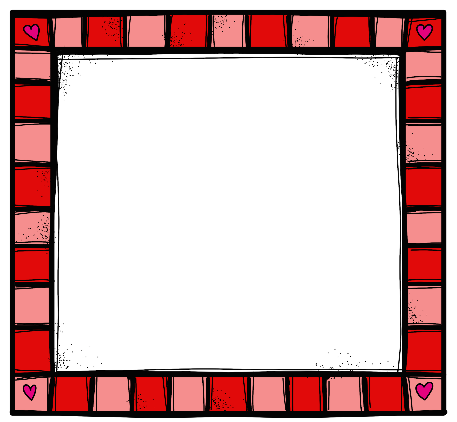 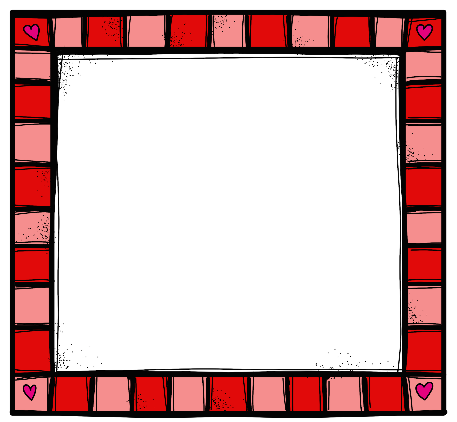 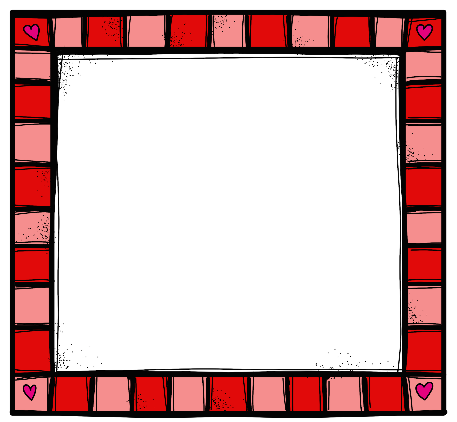 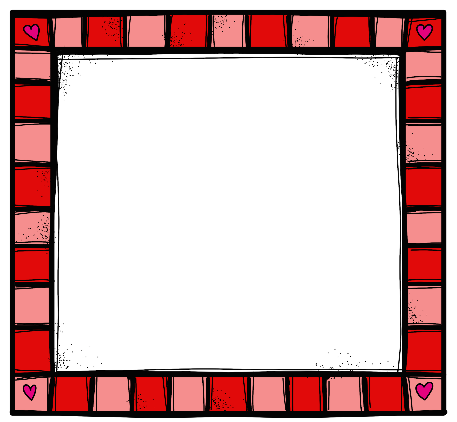 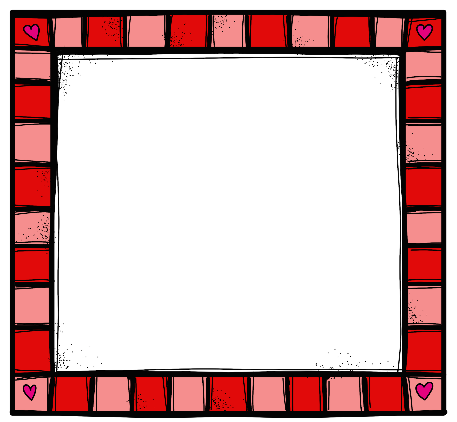 Curso 2015 -2016
curso
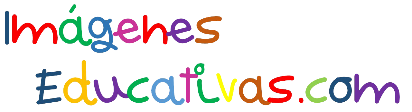 NOMBRE DE LA ESCUELA
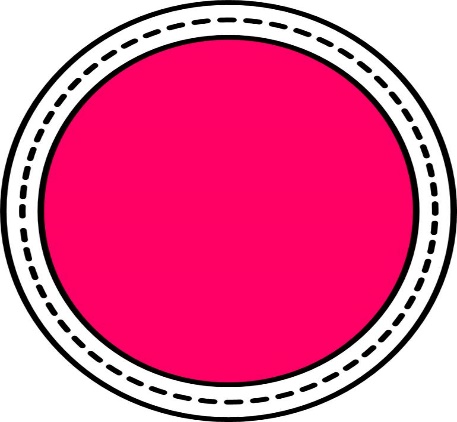 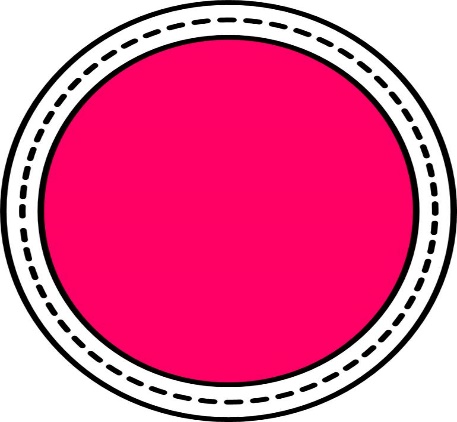 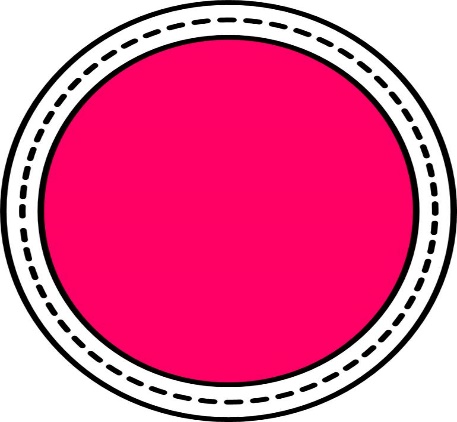 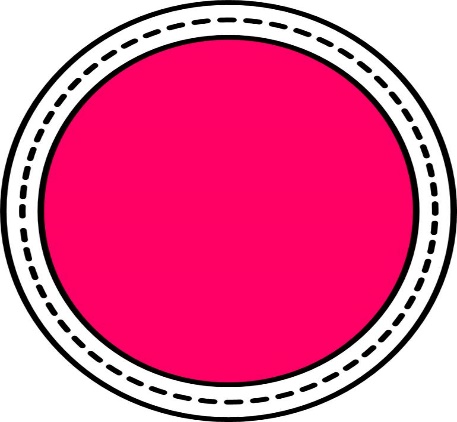 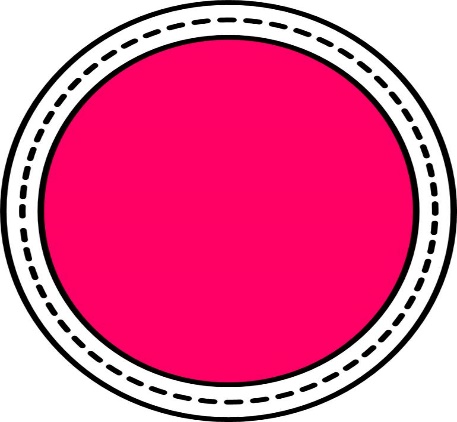 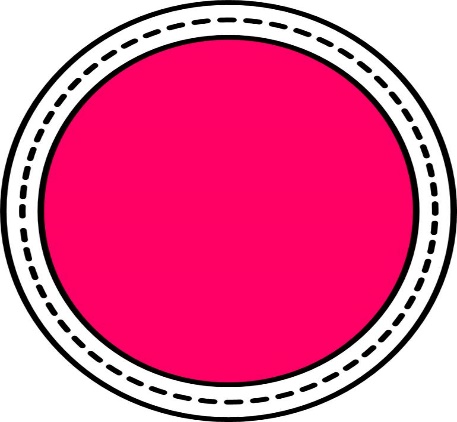 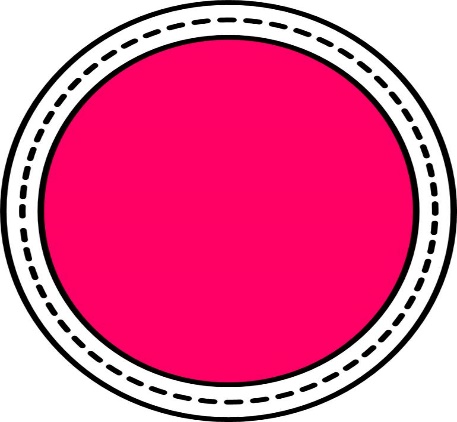 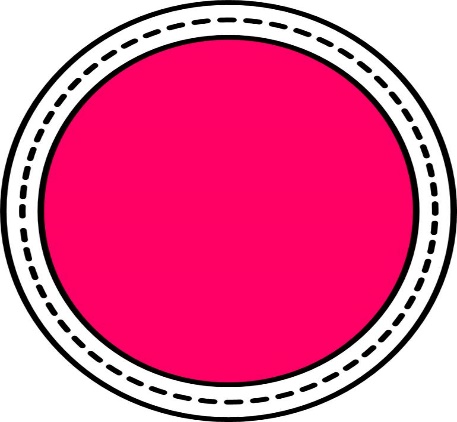 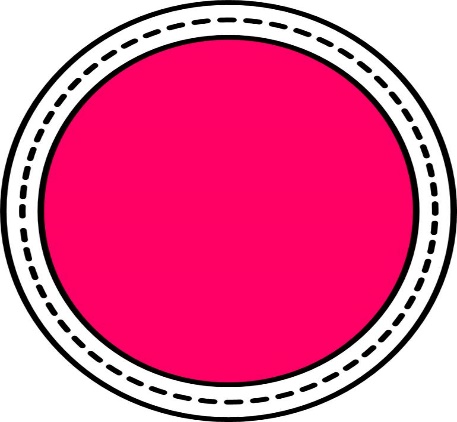 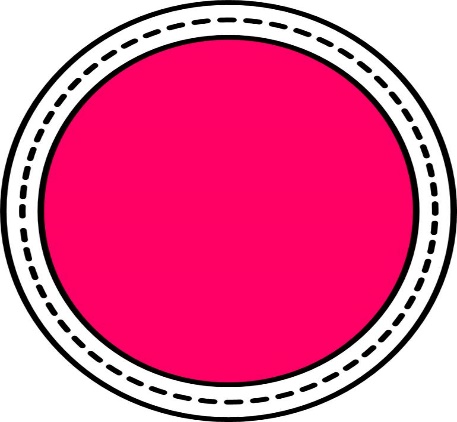 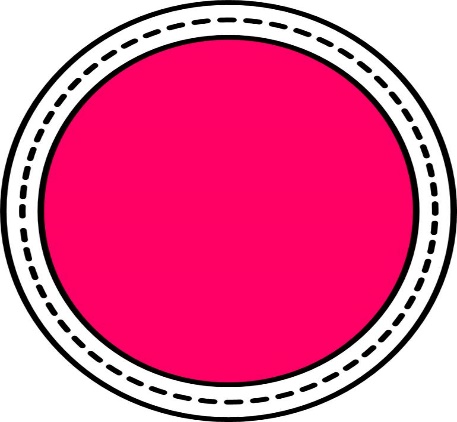 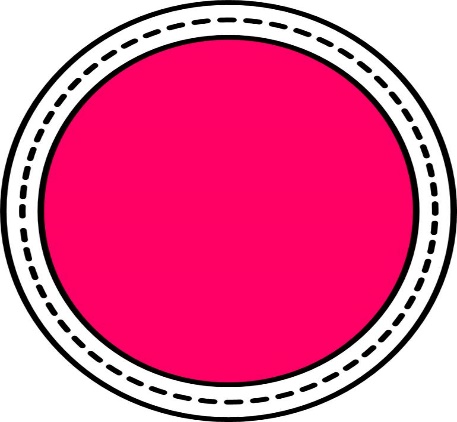 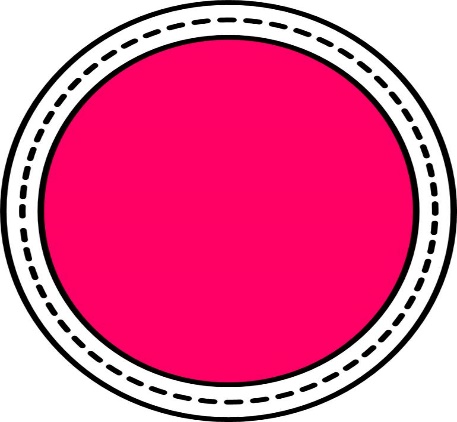 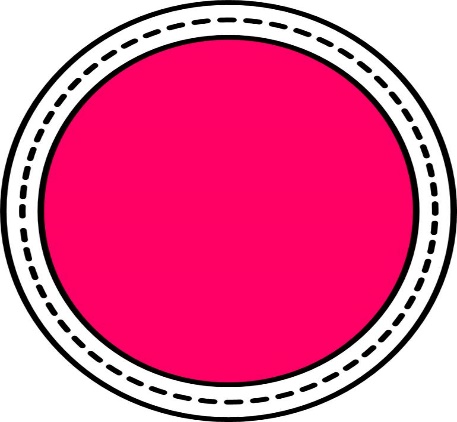 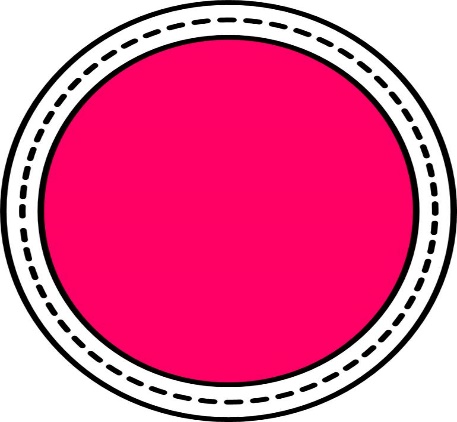 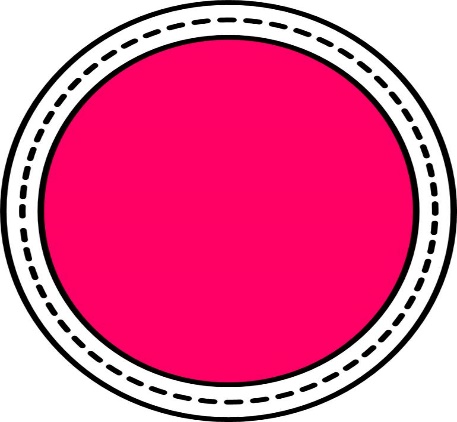 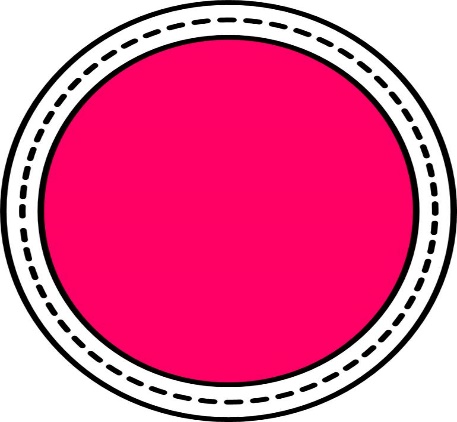 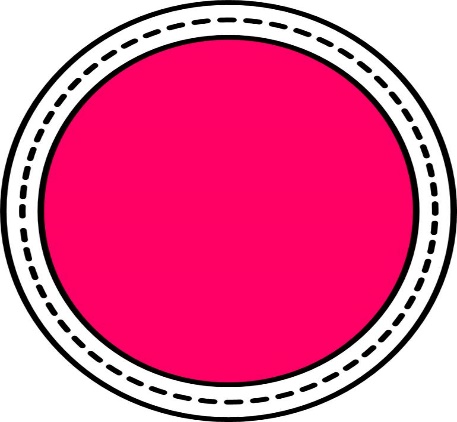 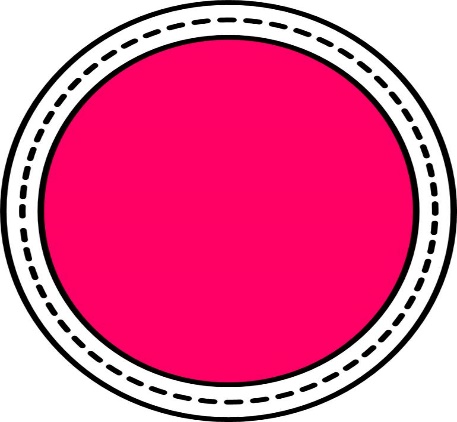 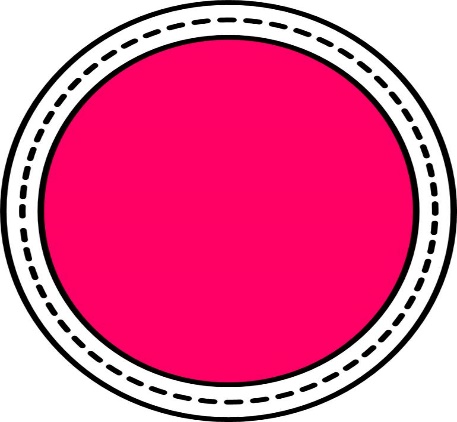 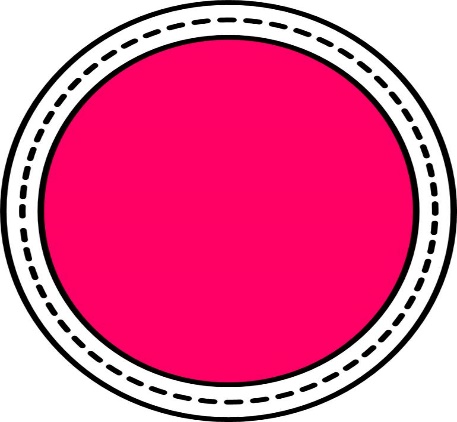 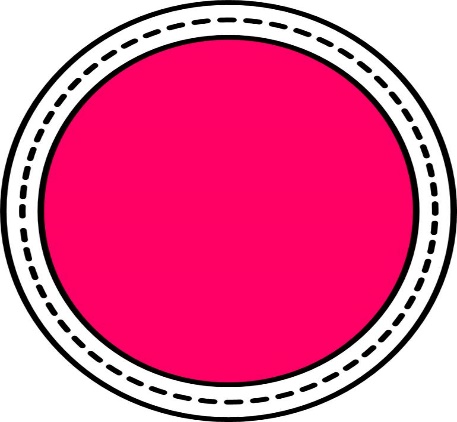 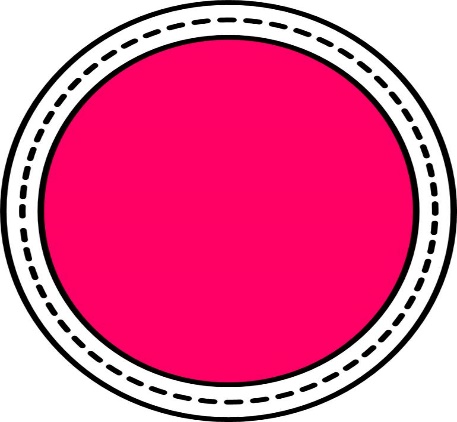 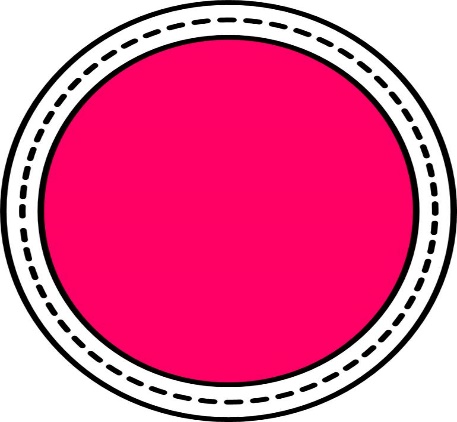 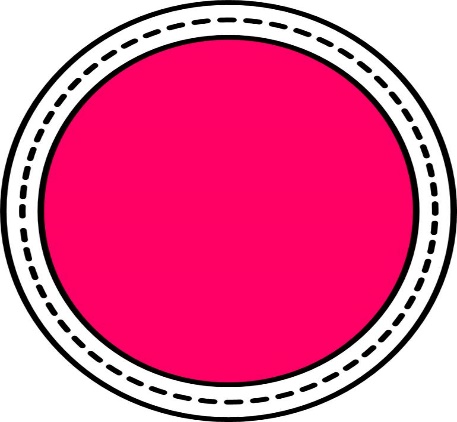 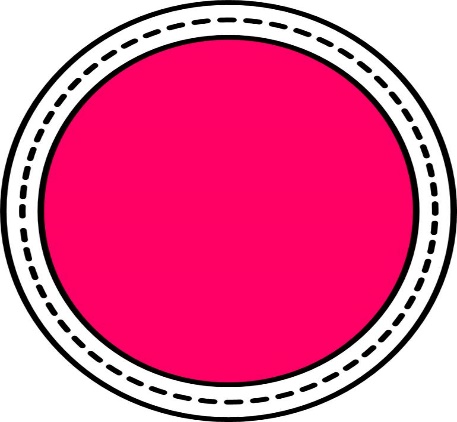 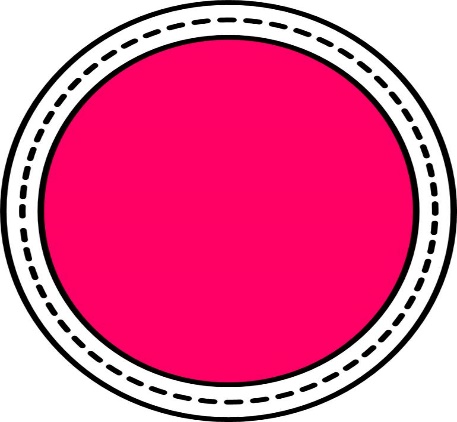 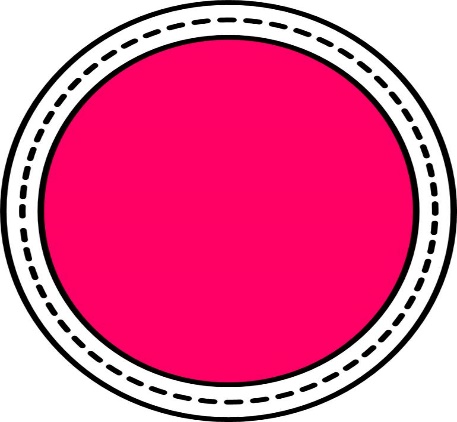 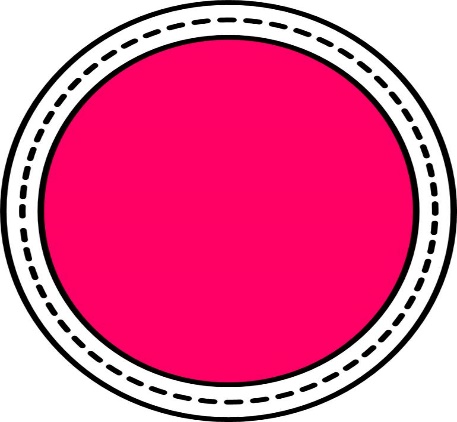 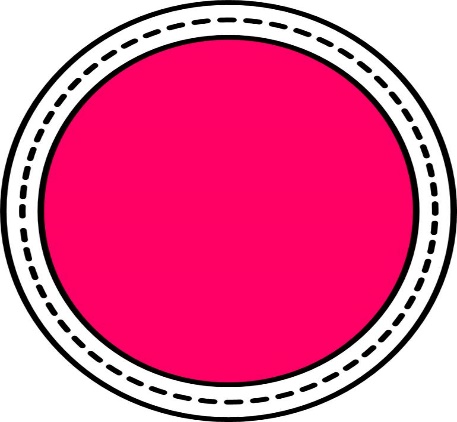 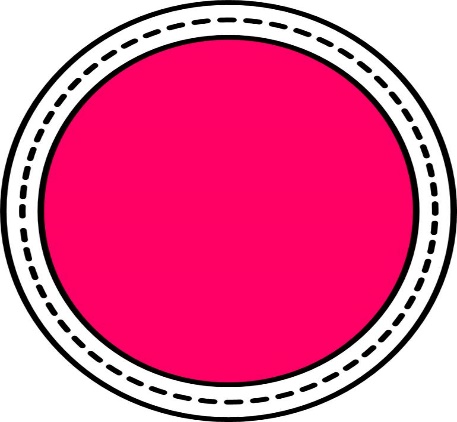 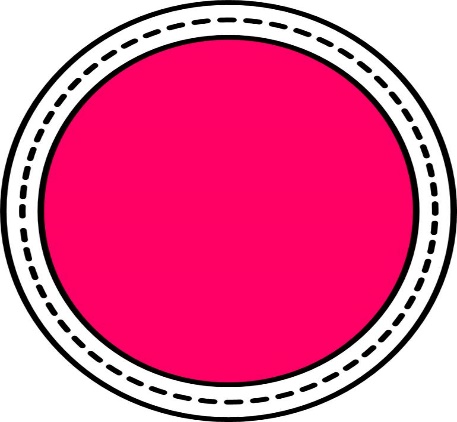 Curso 2015 -2016
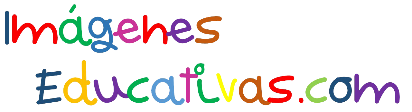 curso
NOMBRE DE LA ESCUELA
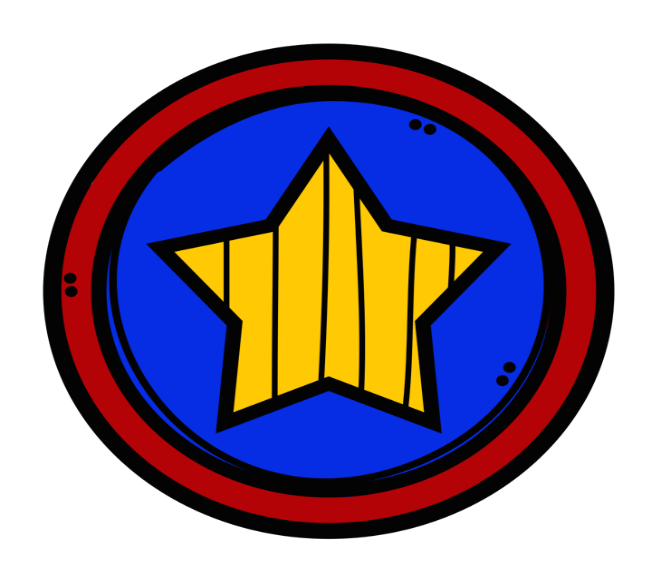 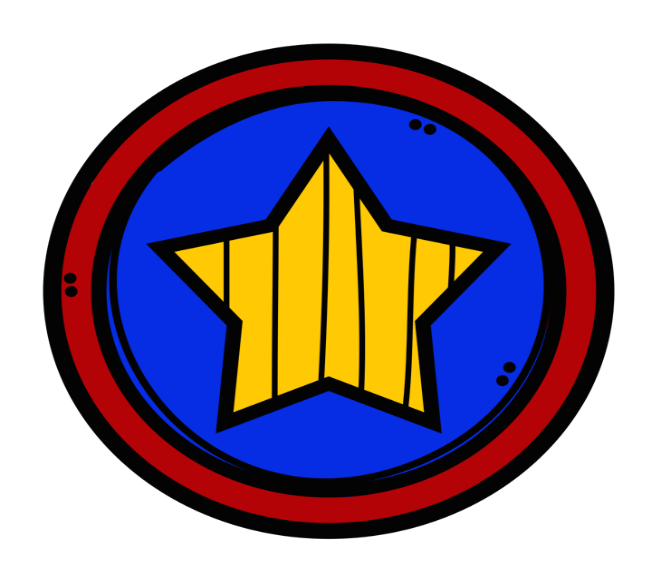 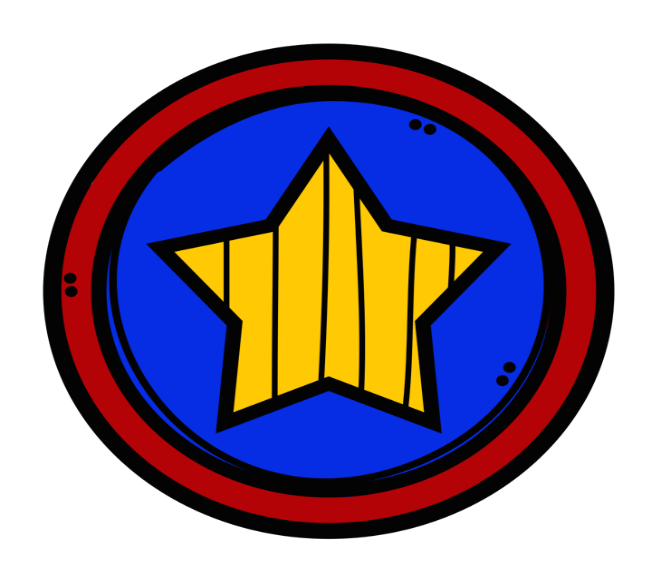 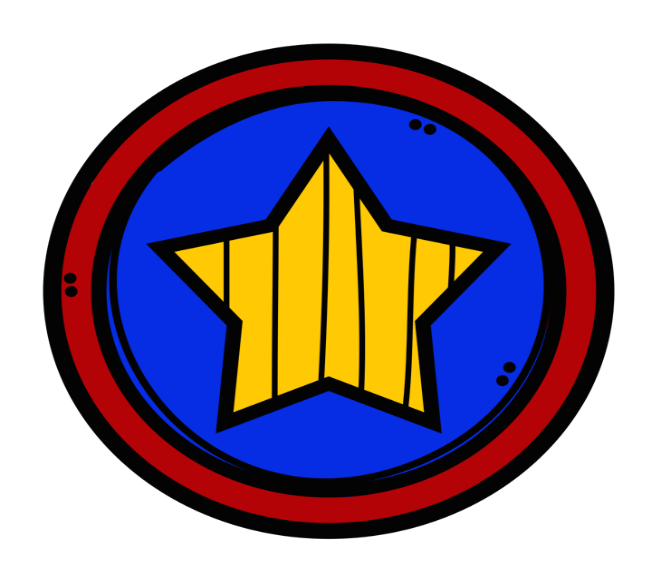 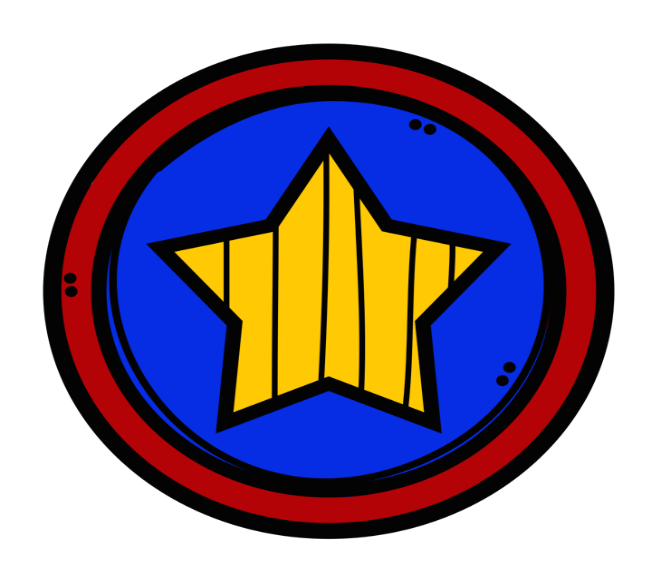 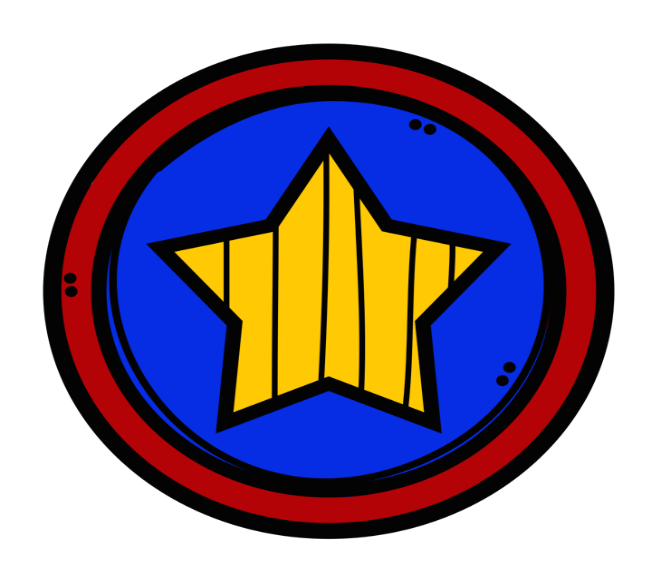 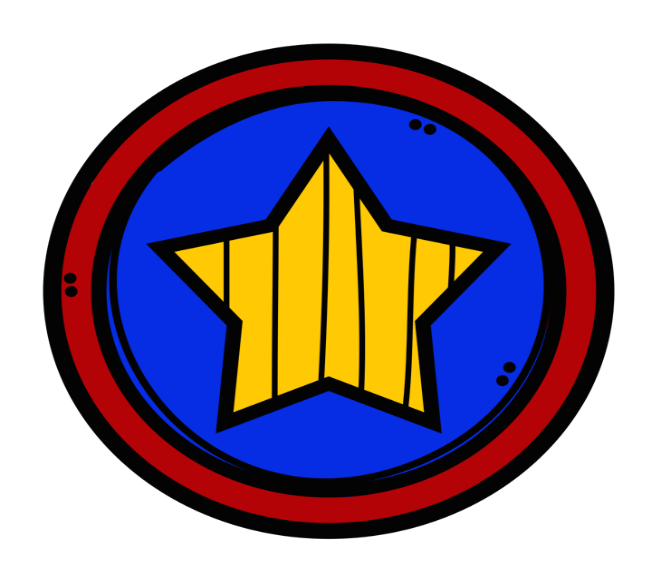 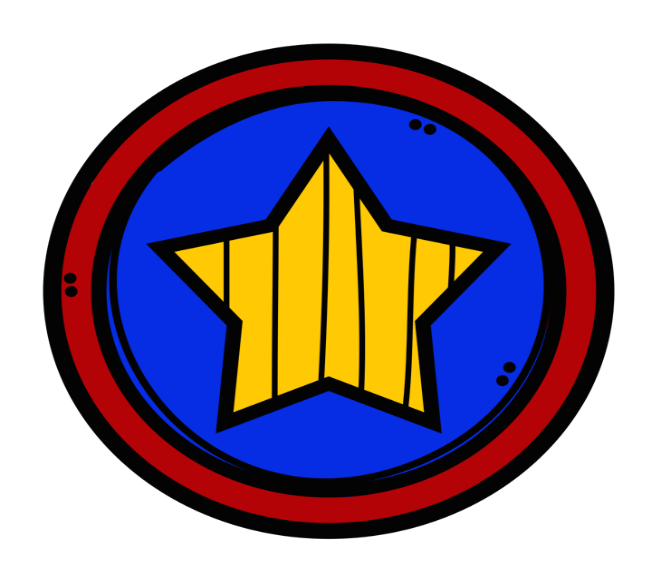 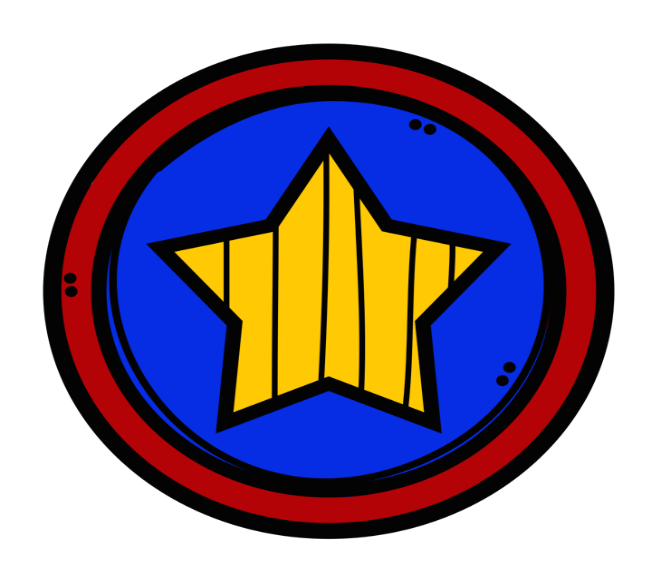 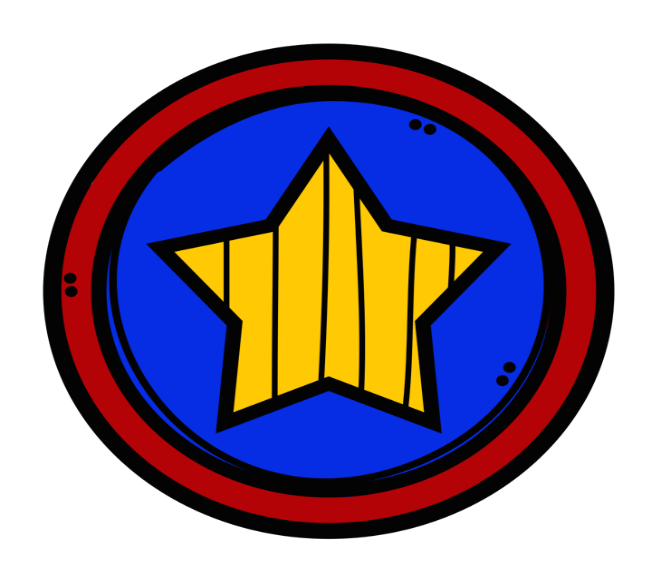 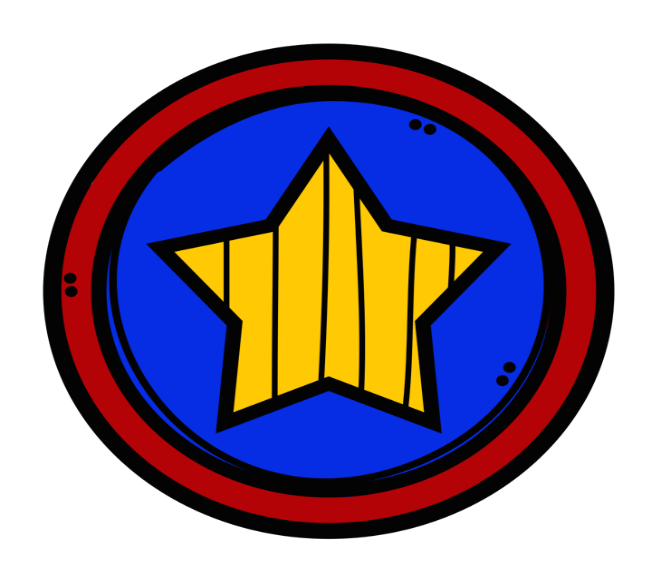 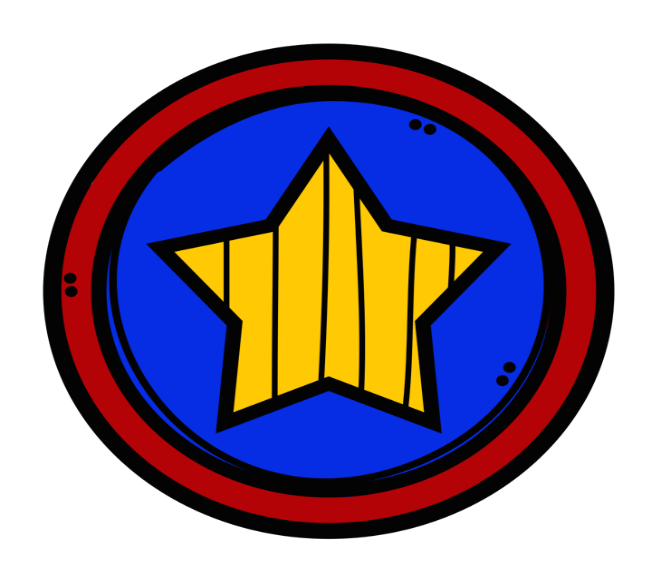 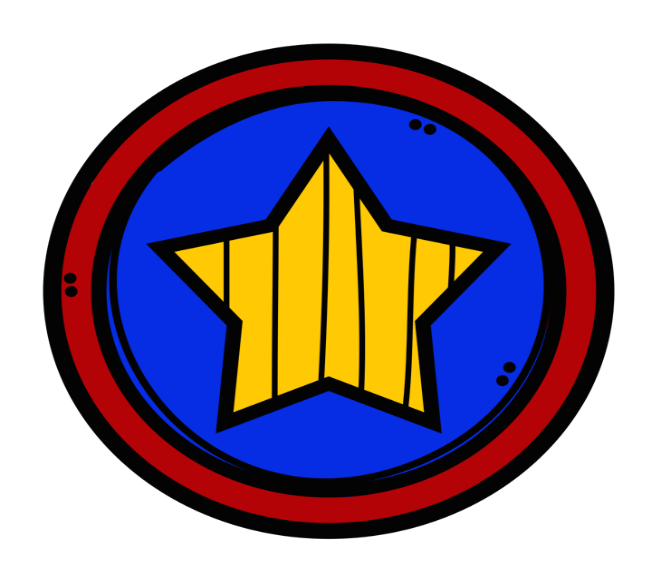 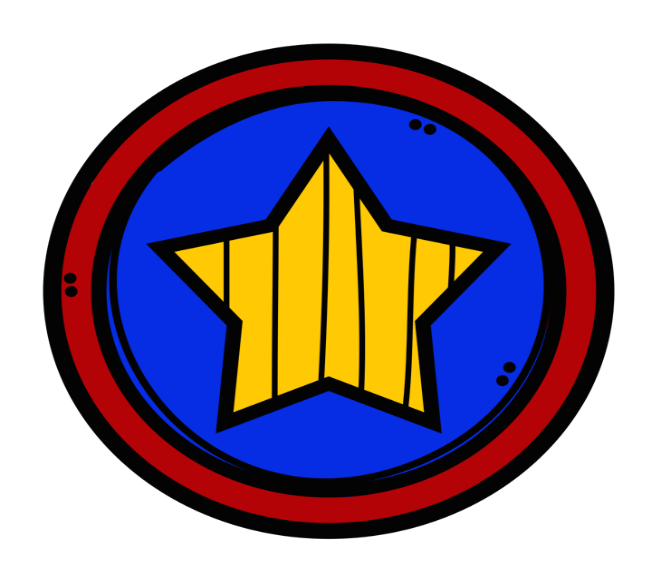 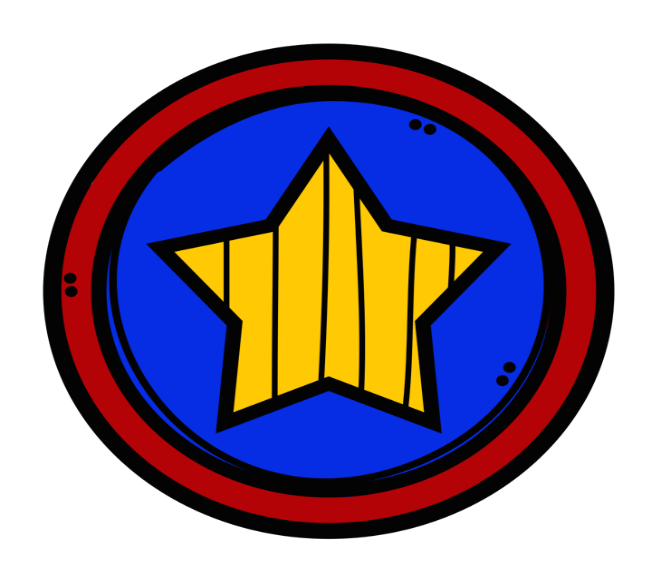 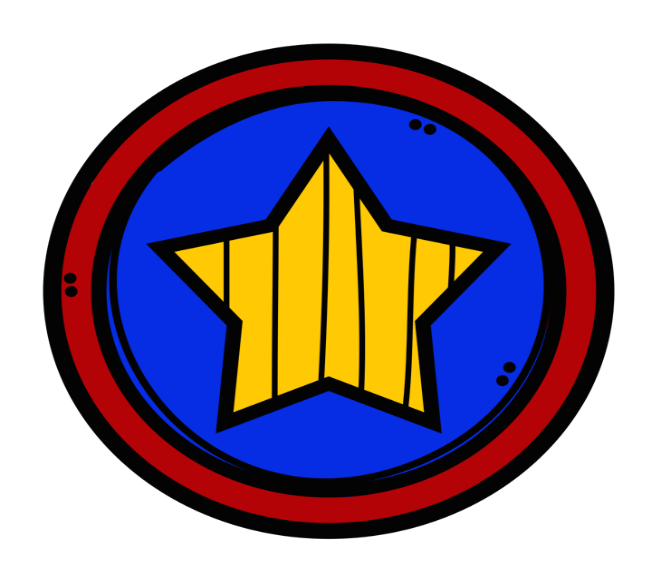 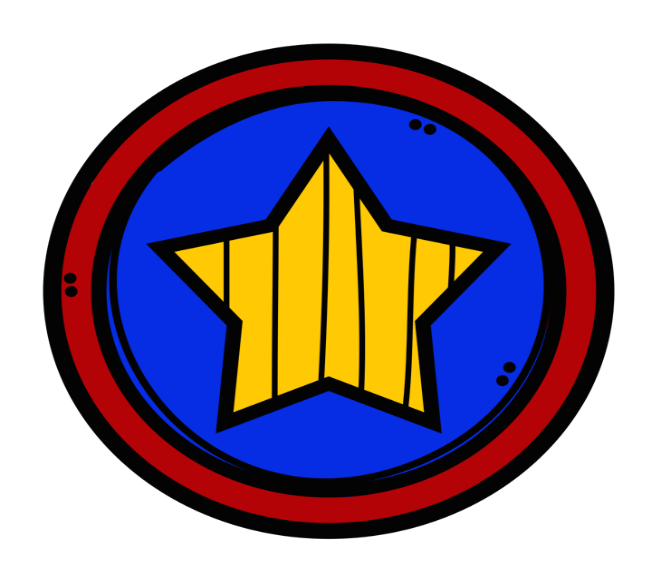 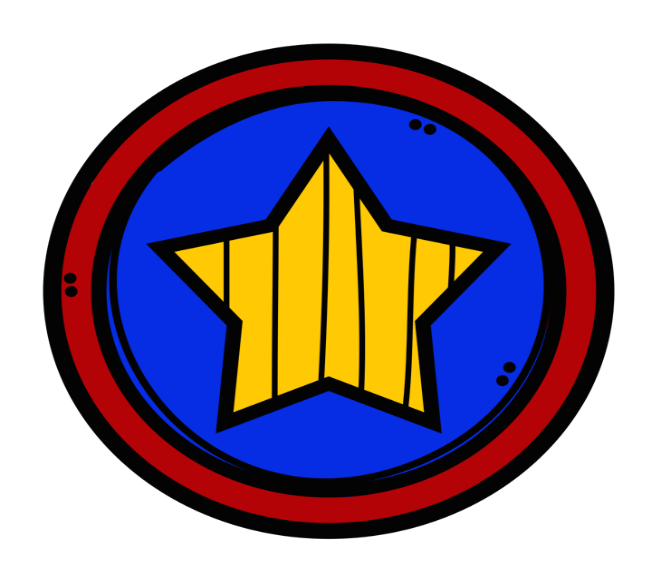 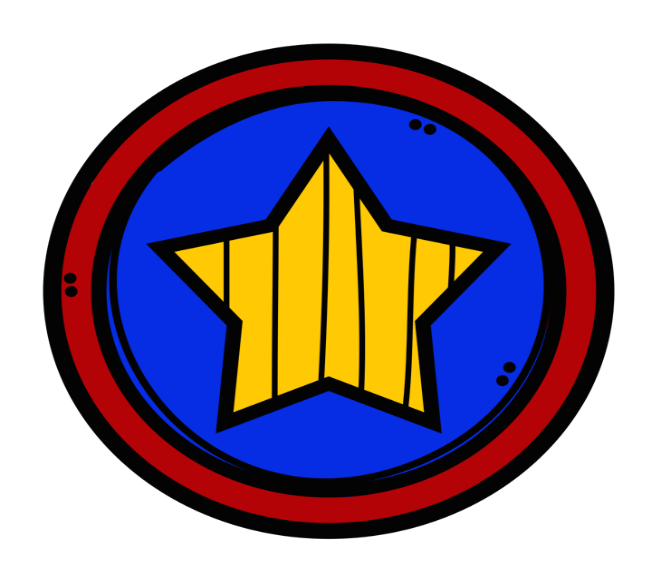 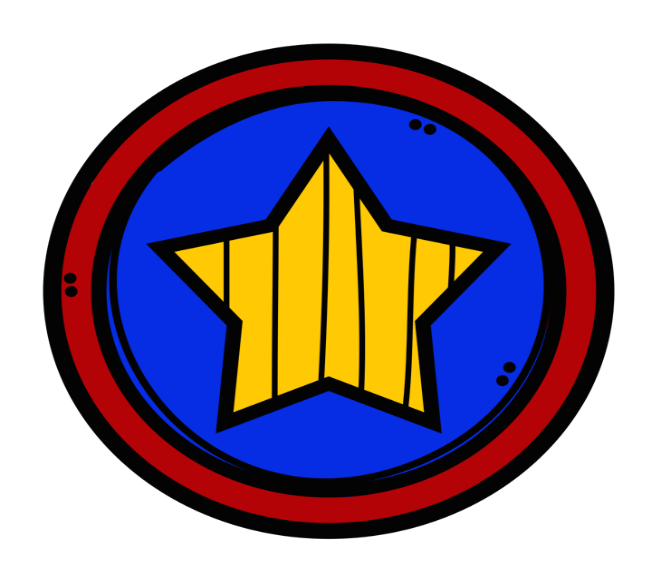 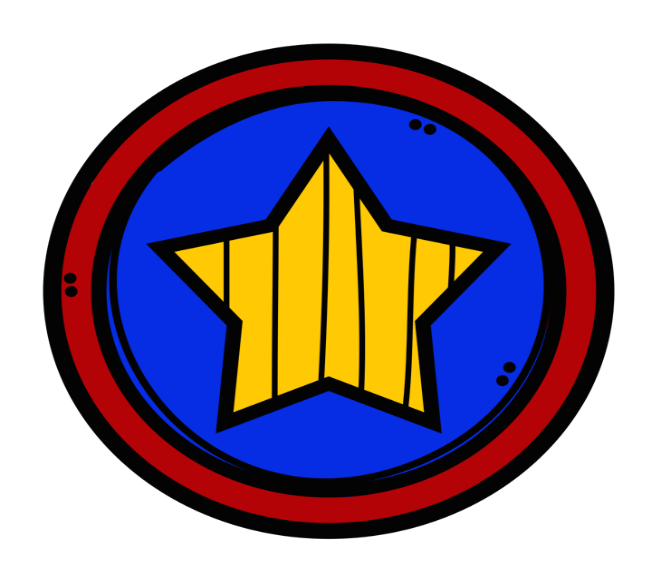 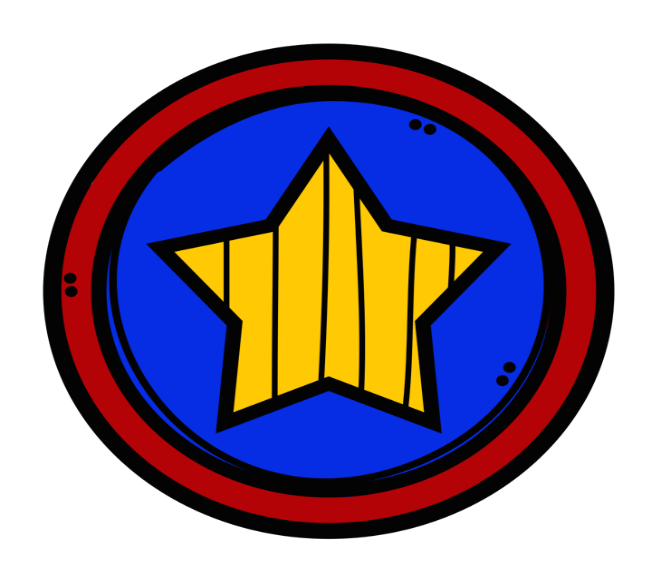 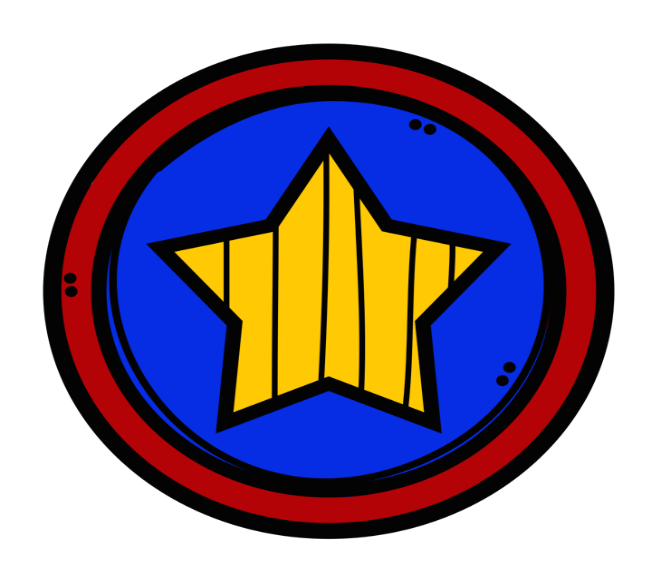 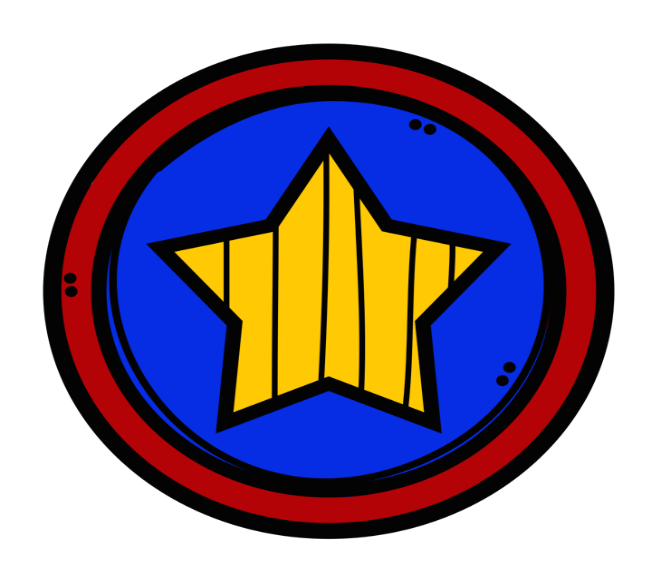 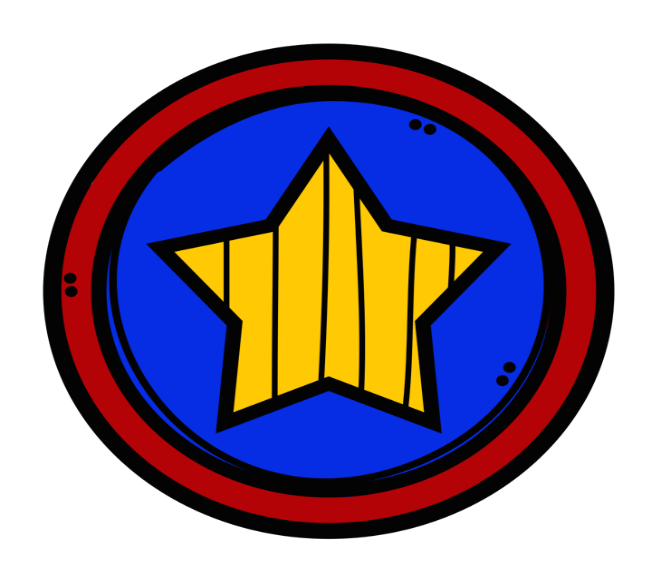 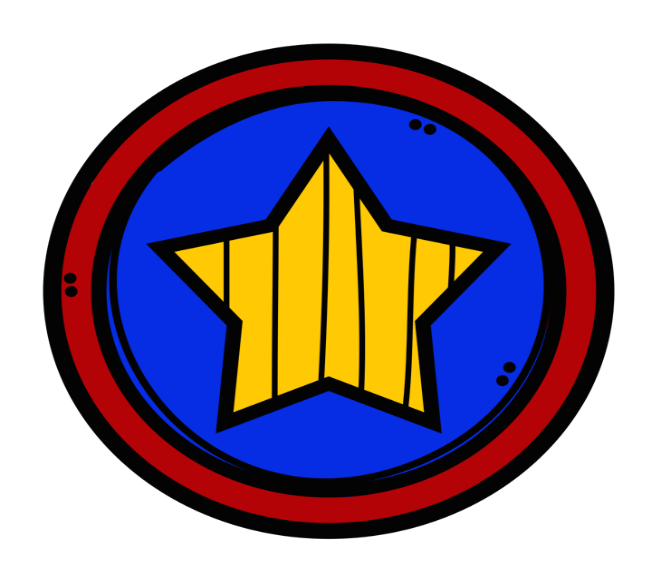 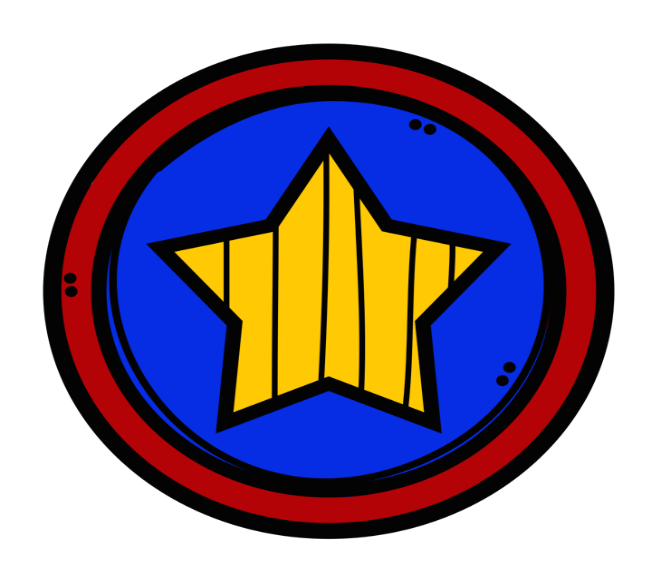 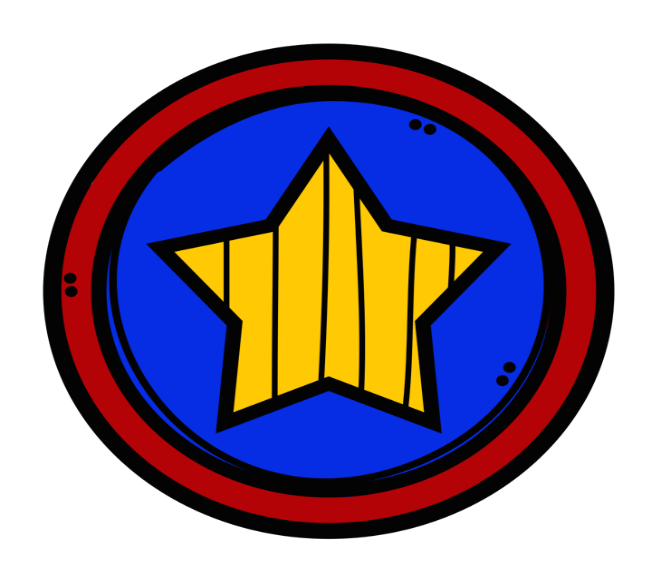 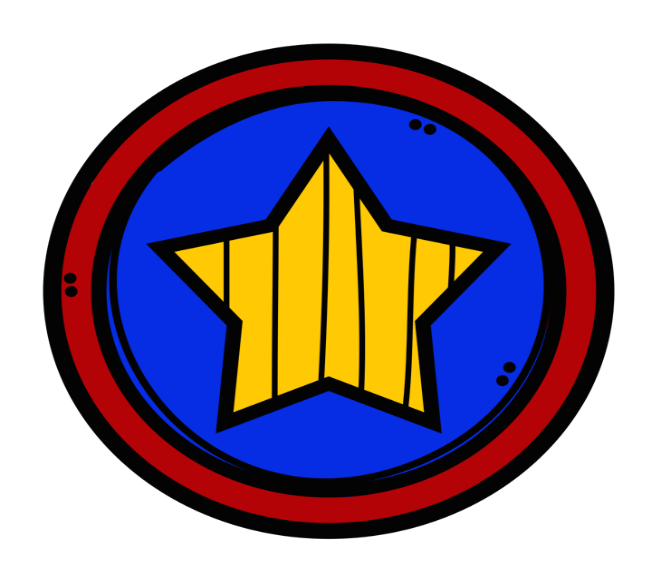 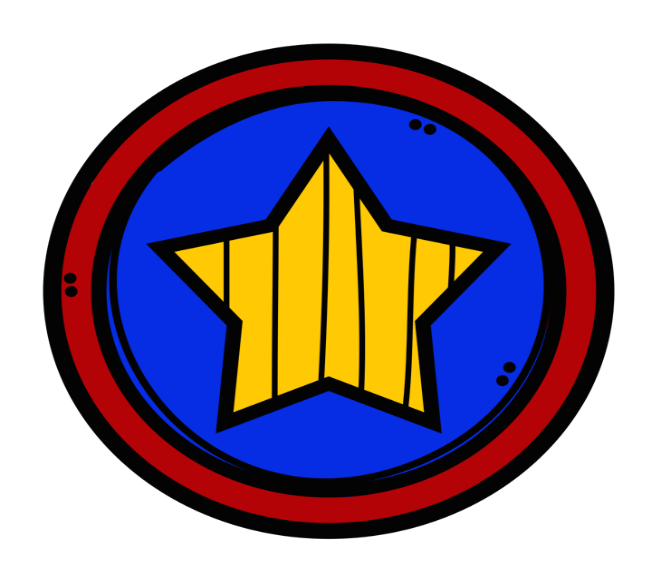 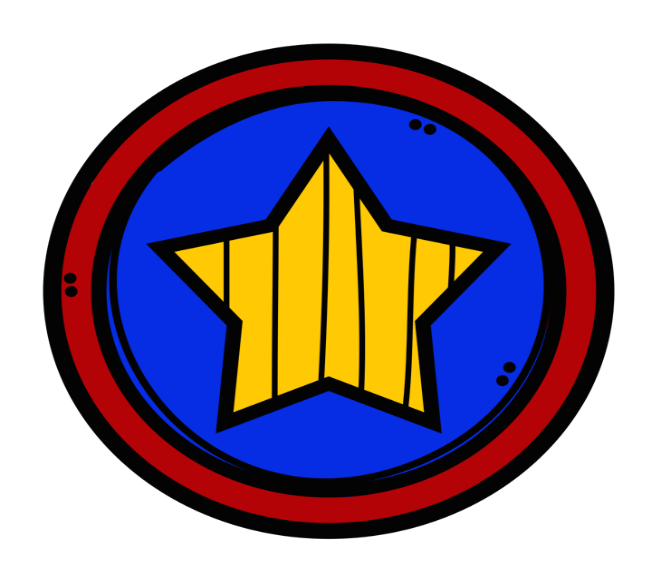 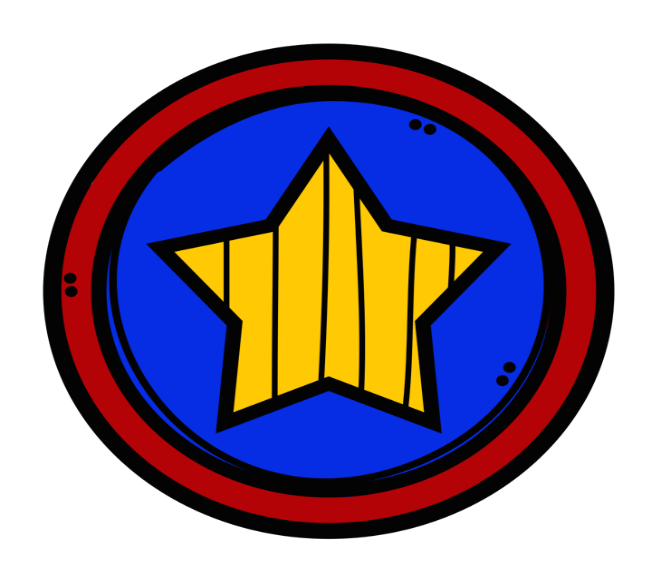 Curso 2015 -2016
curso
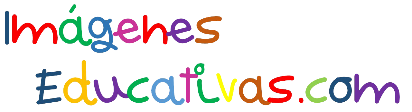 NOMBRE DE LA ESCUELA
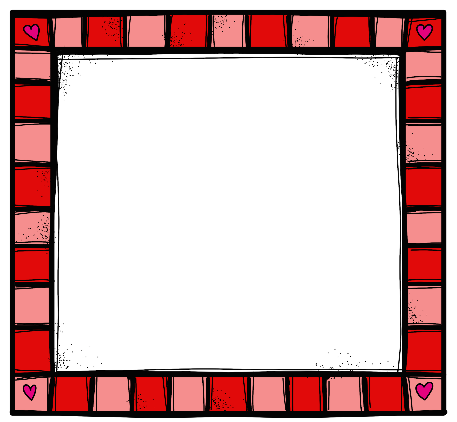 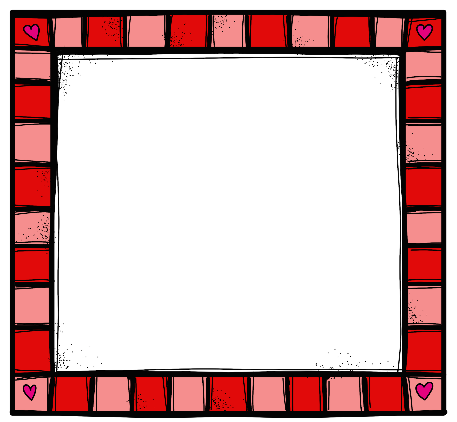 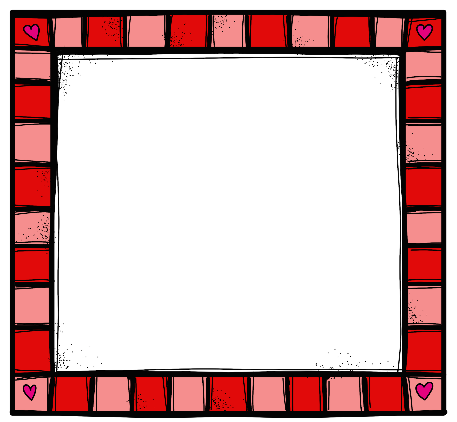 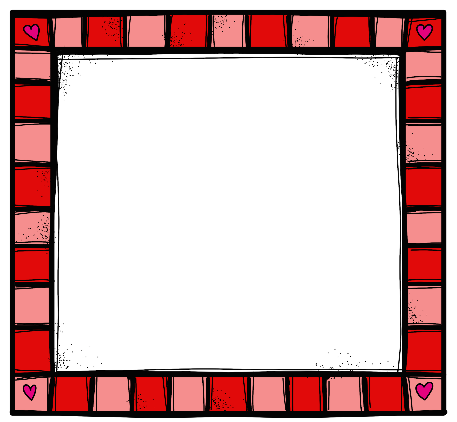 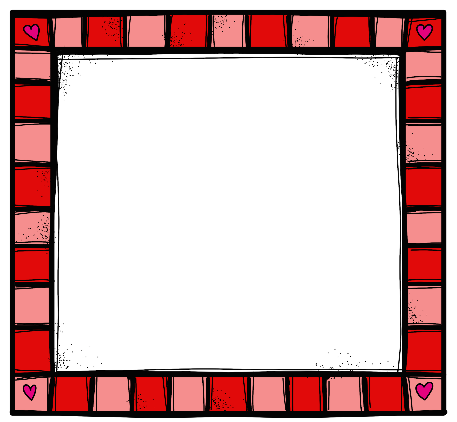 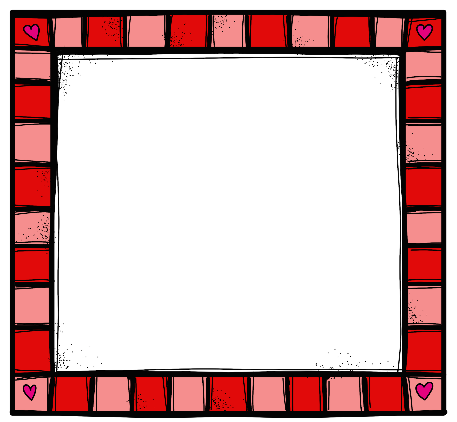 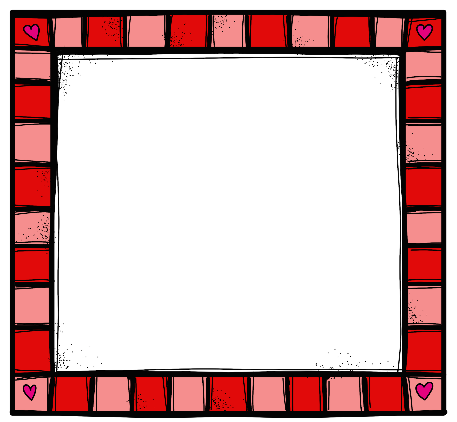 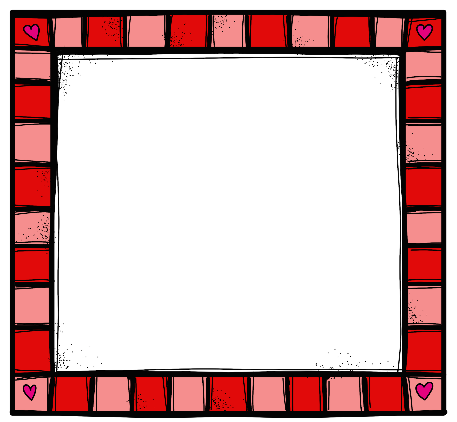 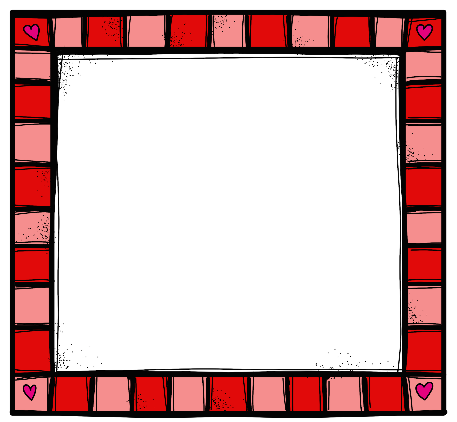 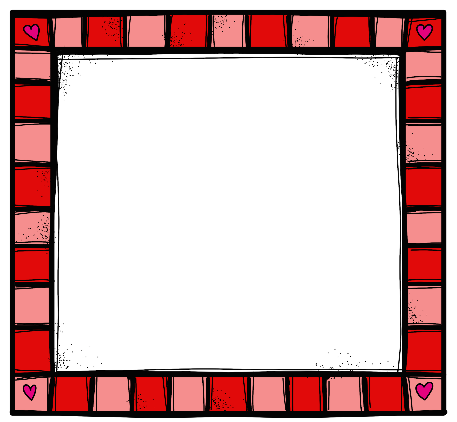 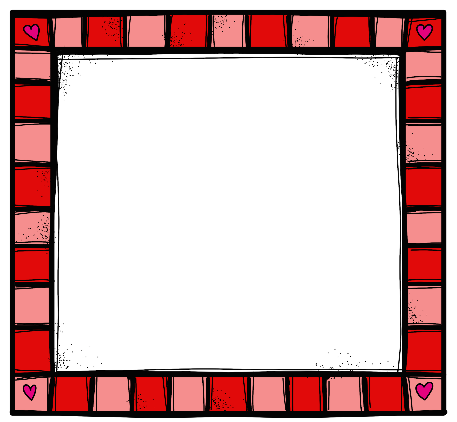 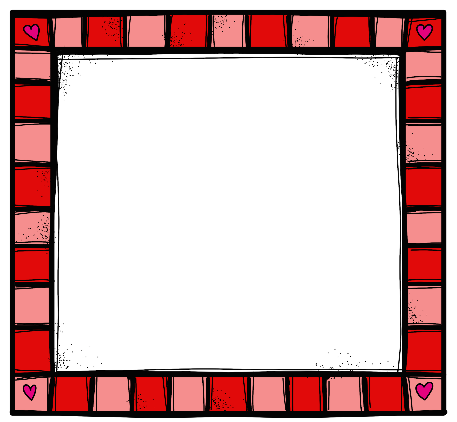 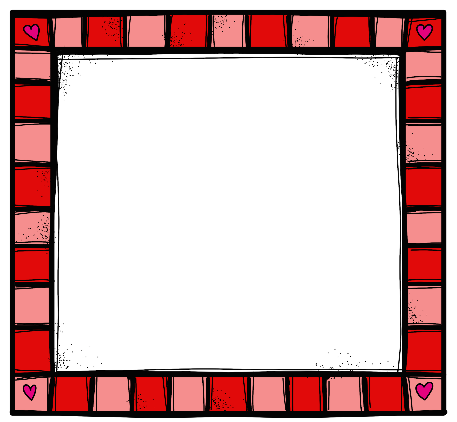 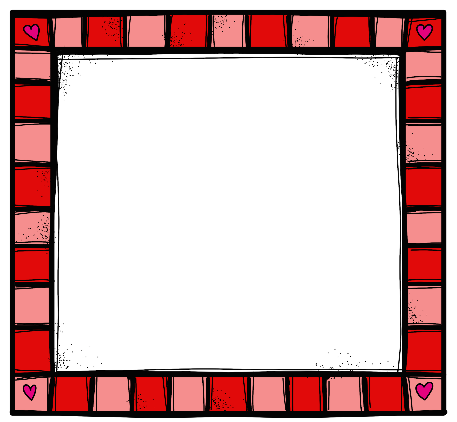 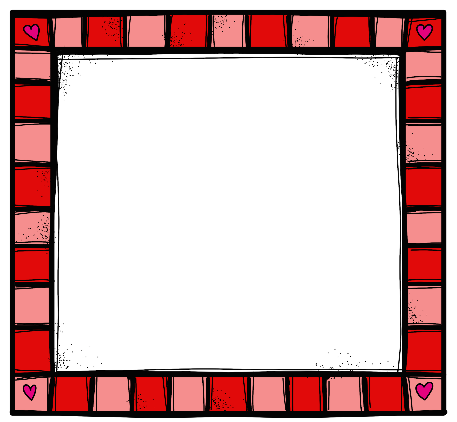 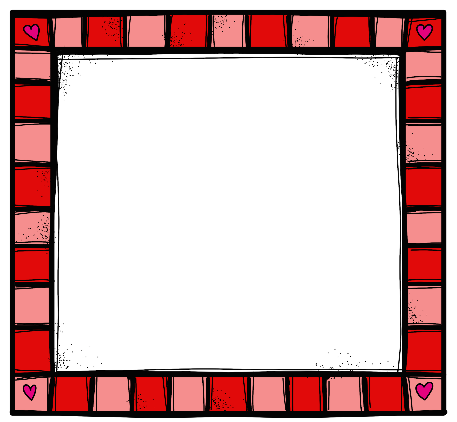 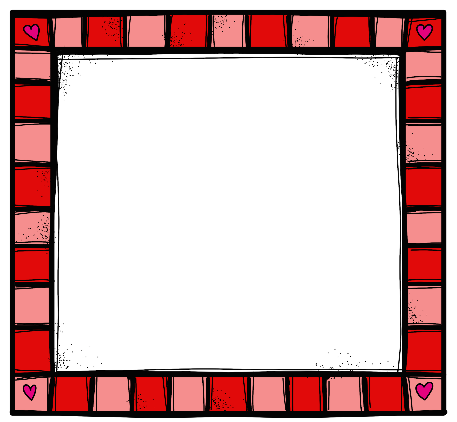 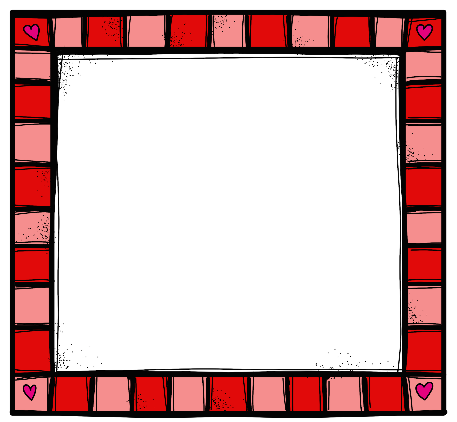 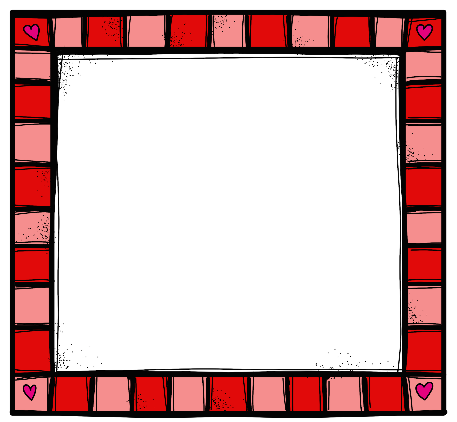 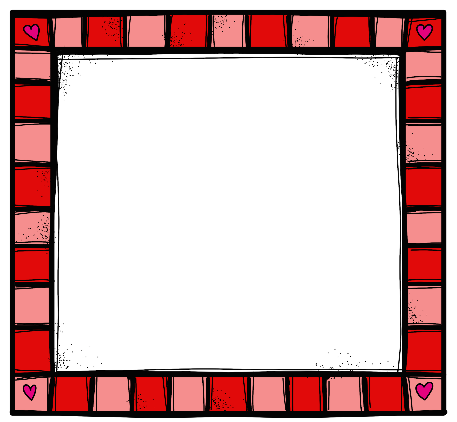 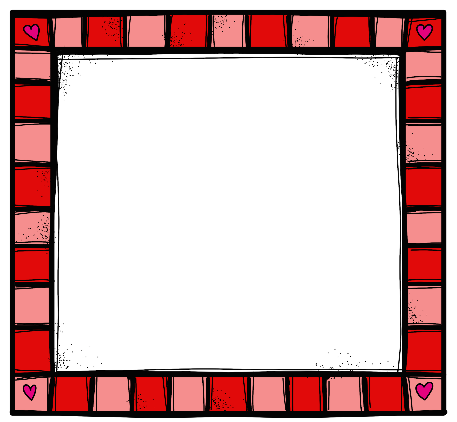 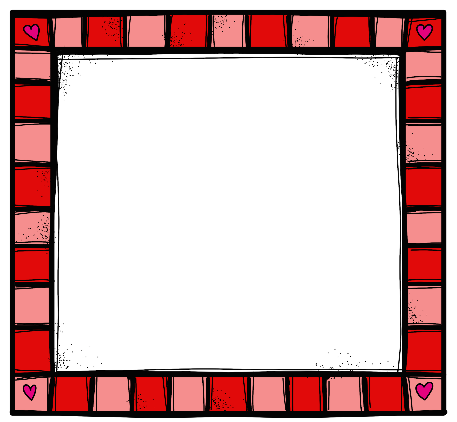 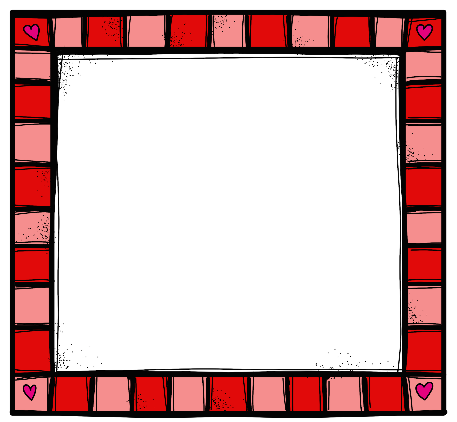 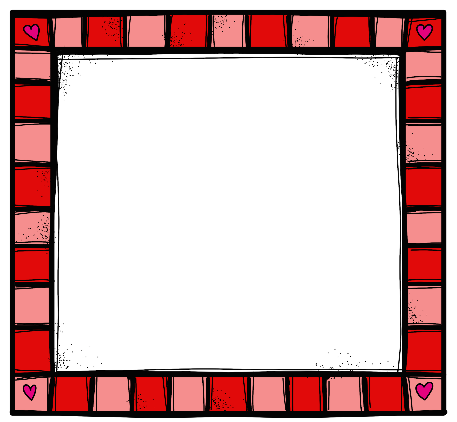 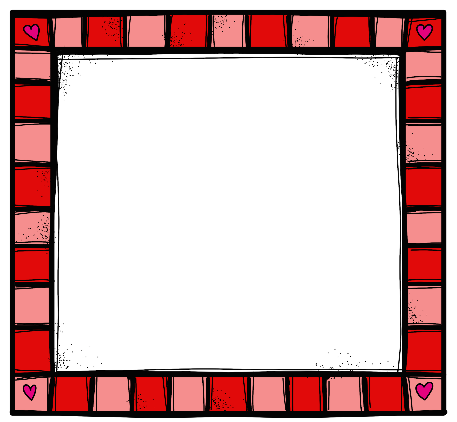 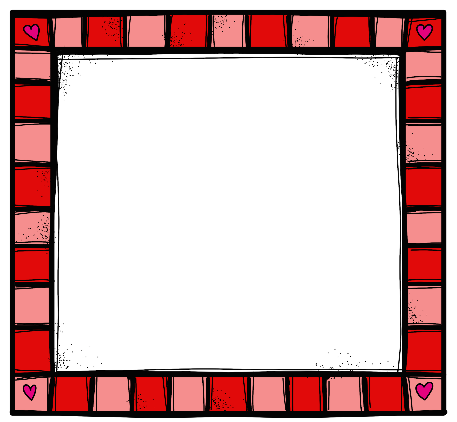 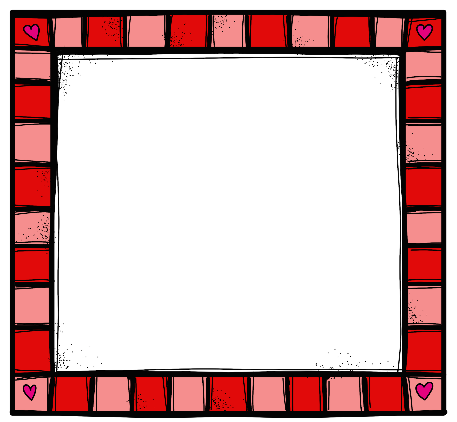 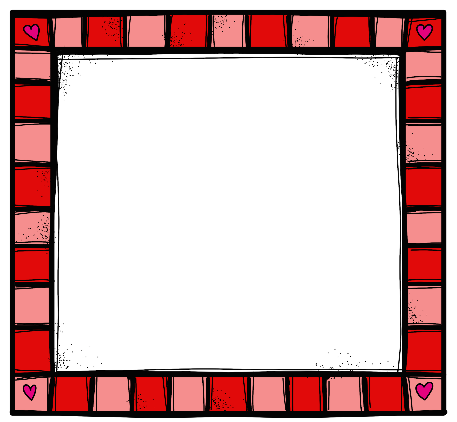 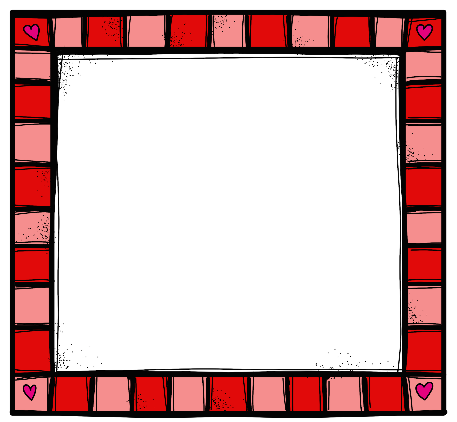 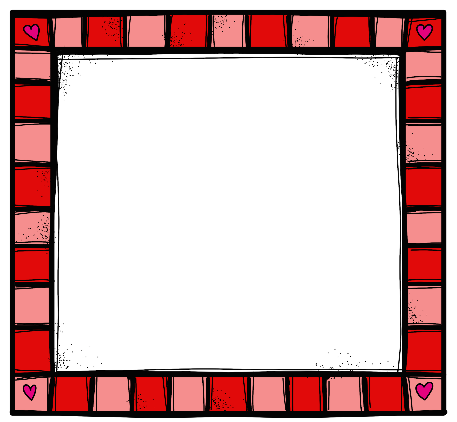 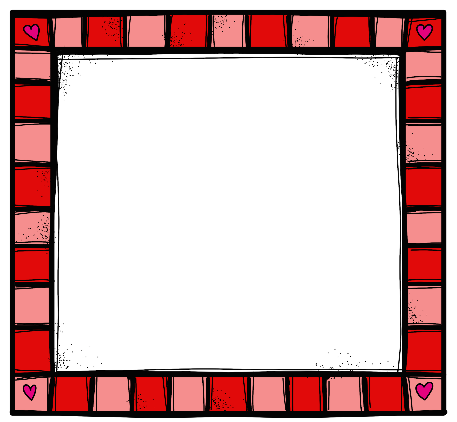 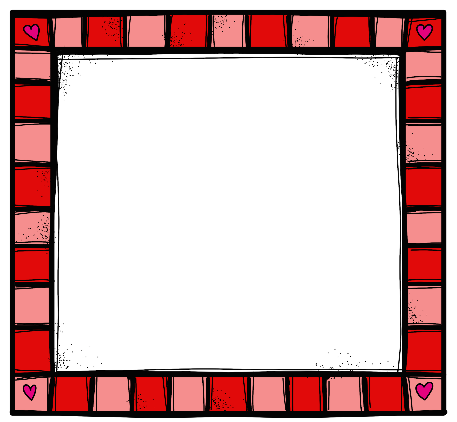 Curso 2015 -2016
curso
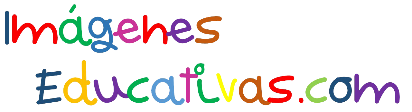 NOMBRE DE LA ESCUELA
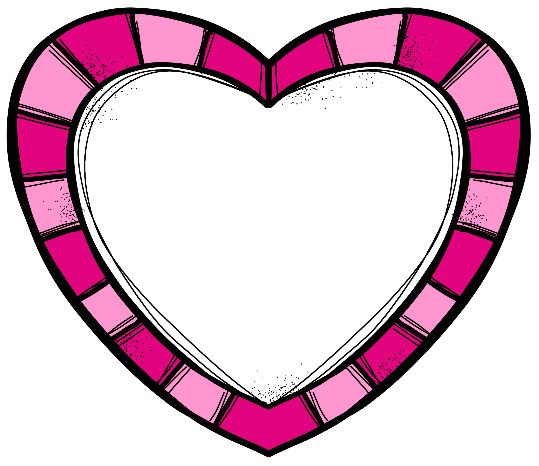 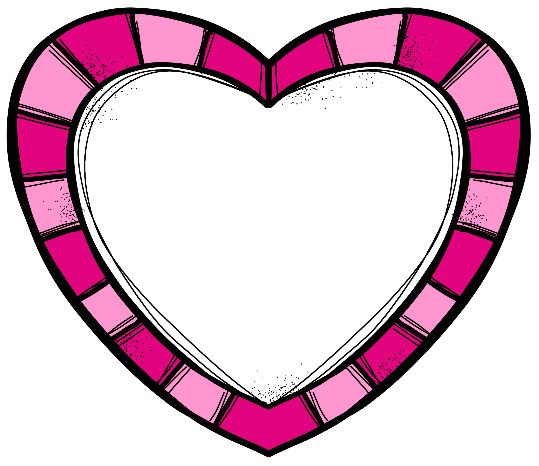 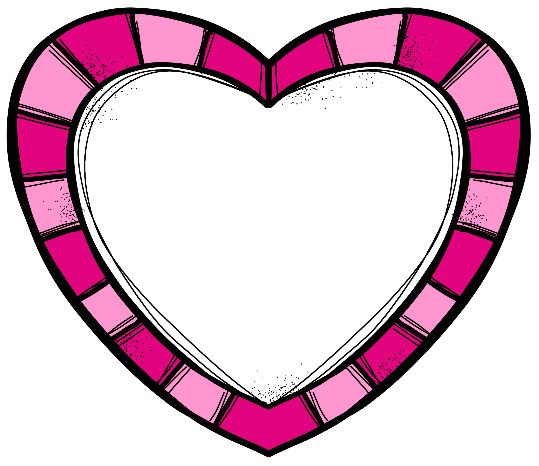 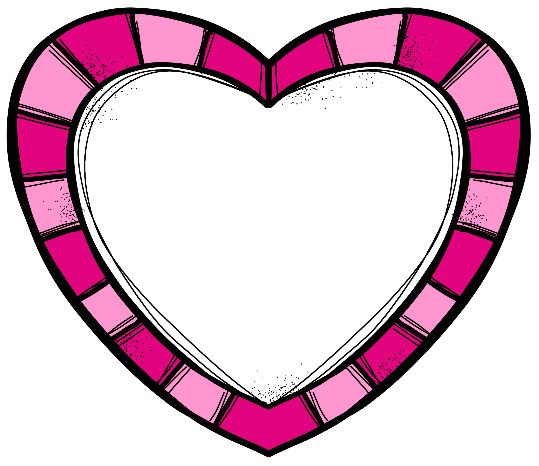 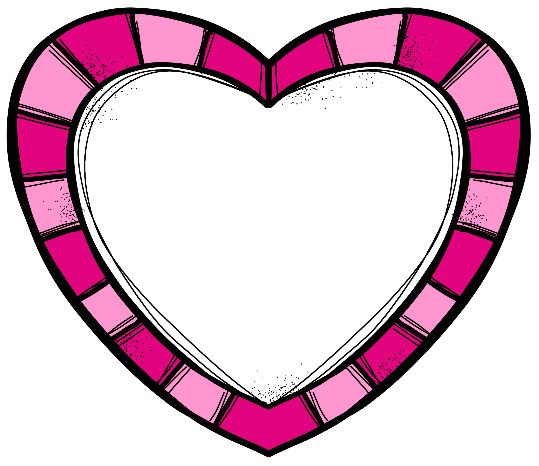 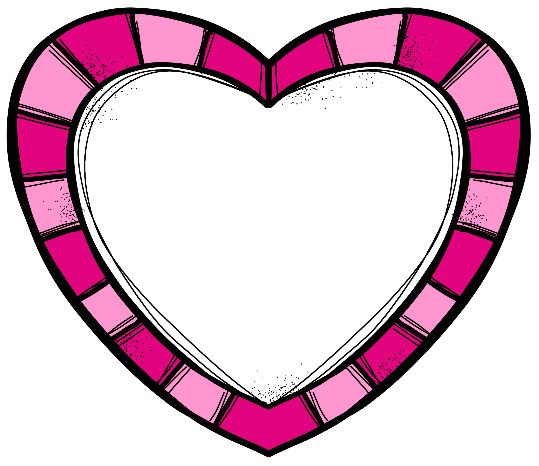 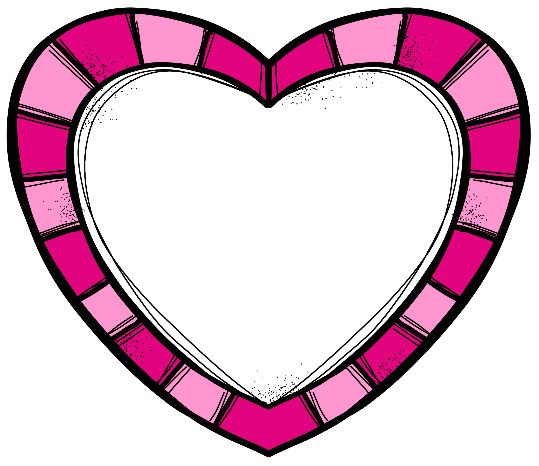 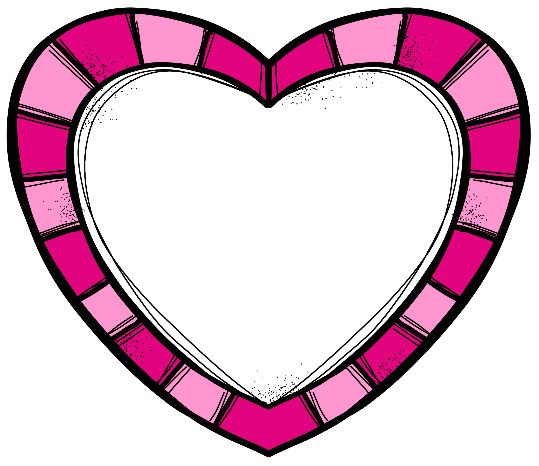 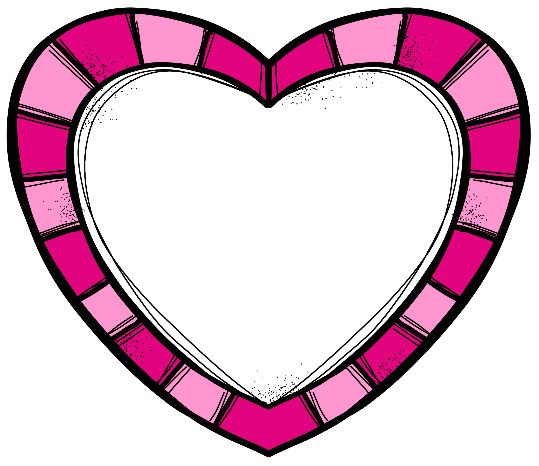 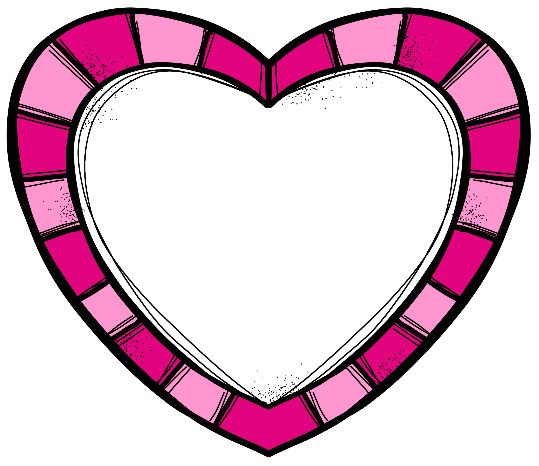 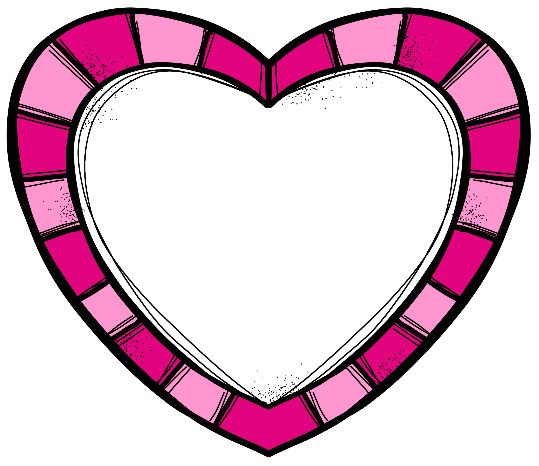 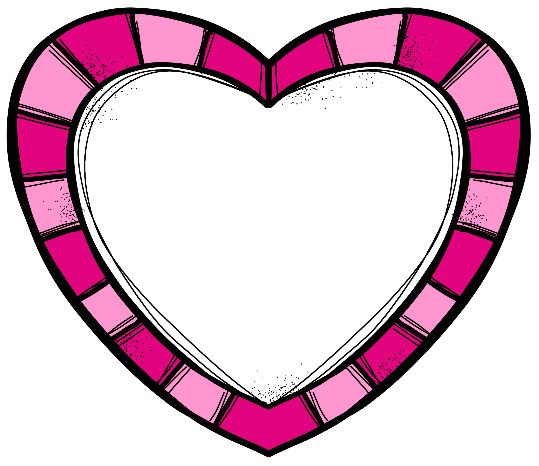 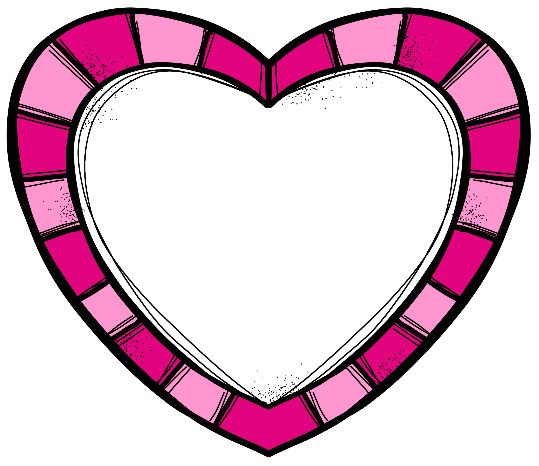 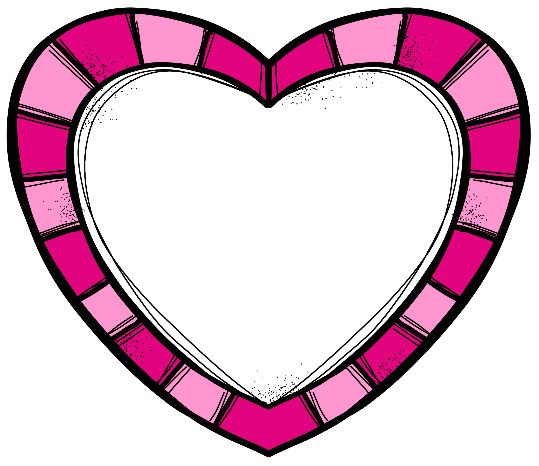 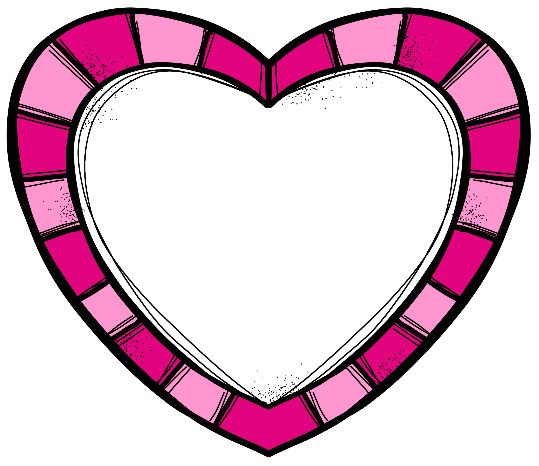 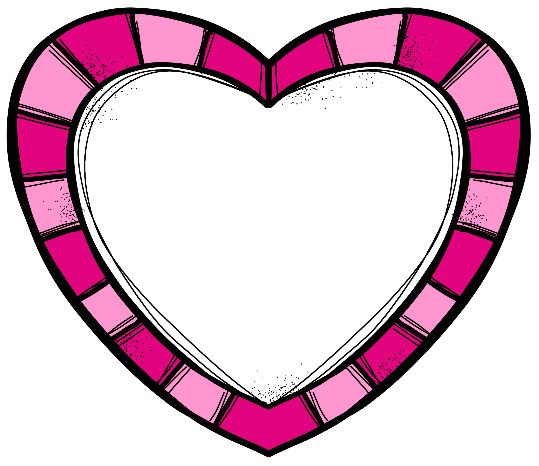 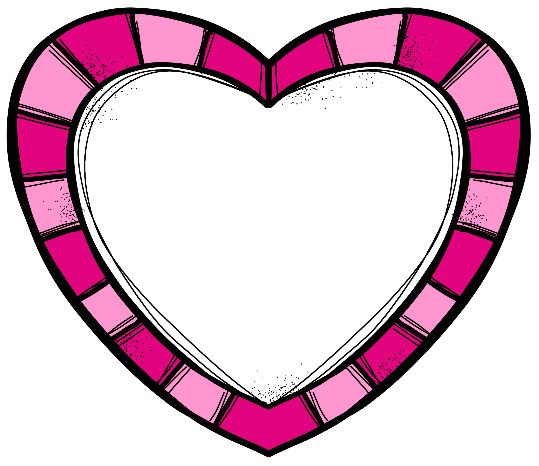 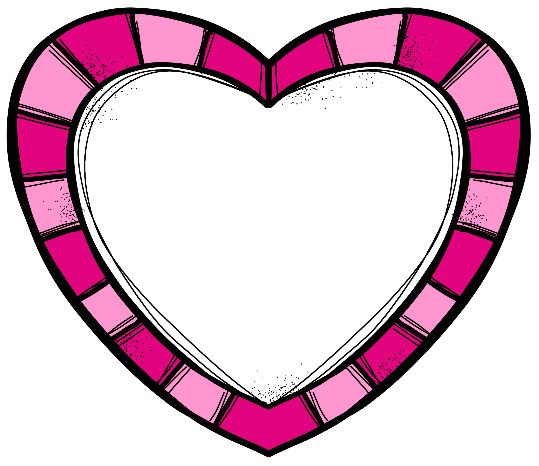 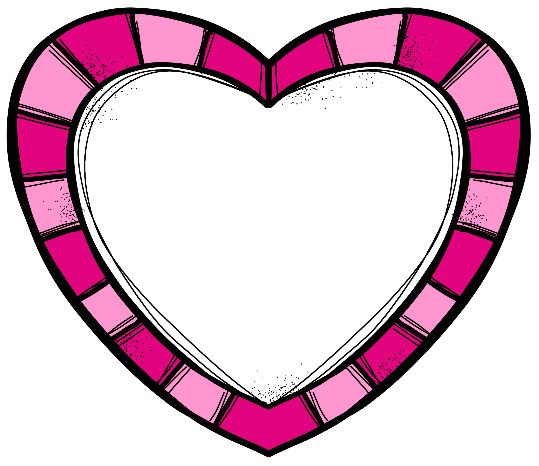 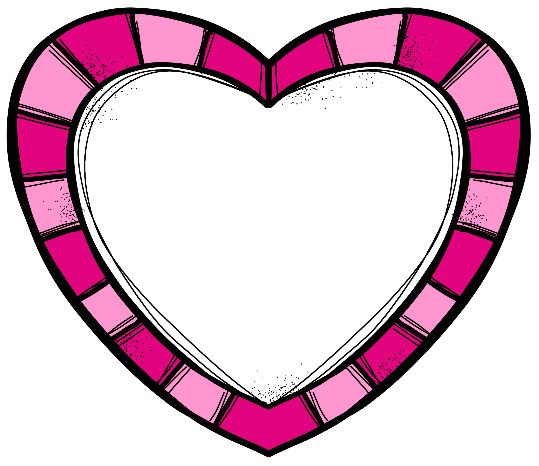 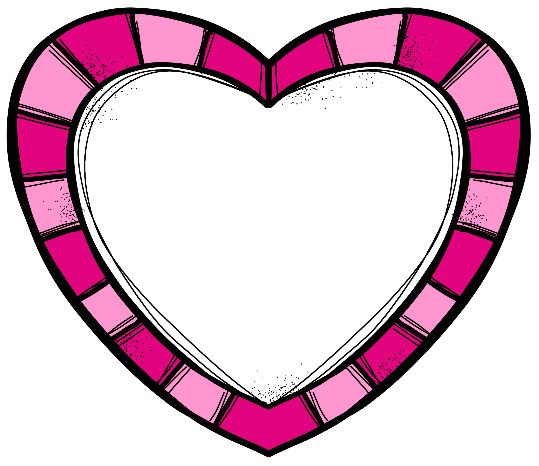 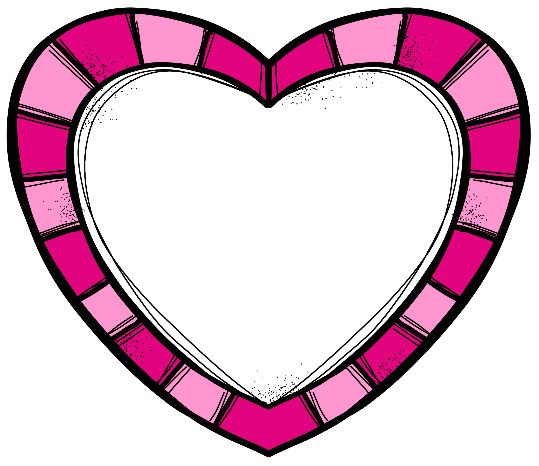 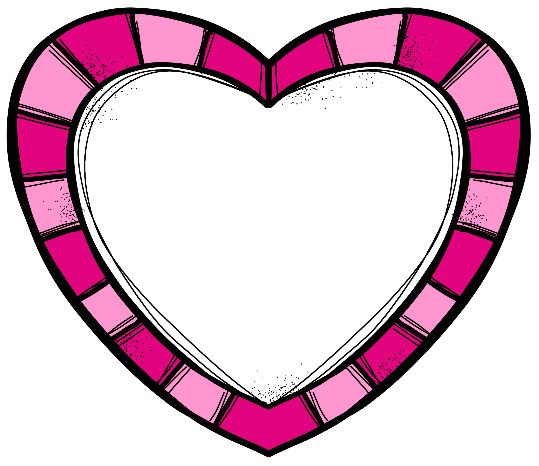 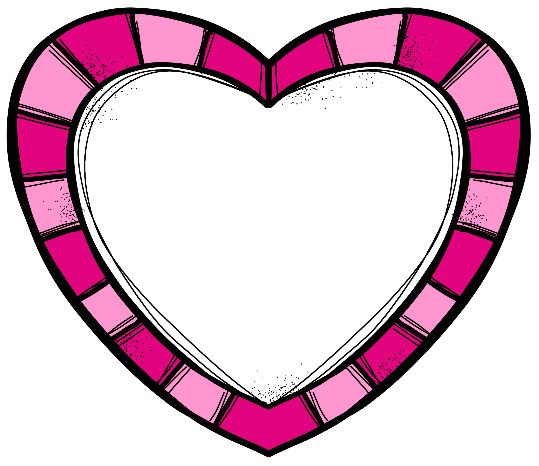 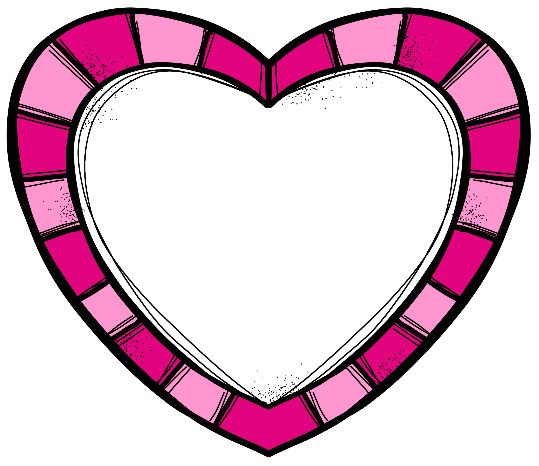 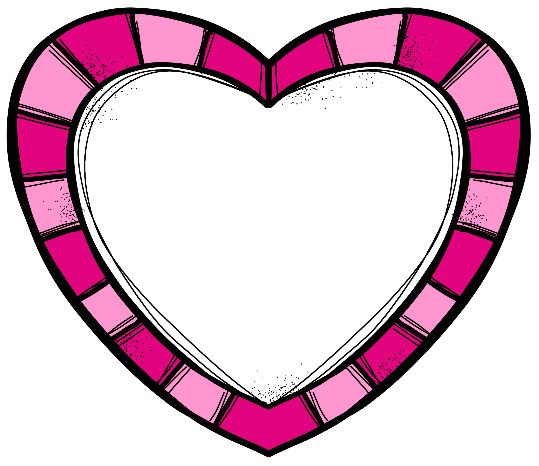 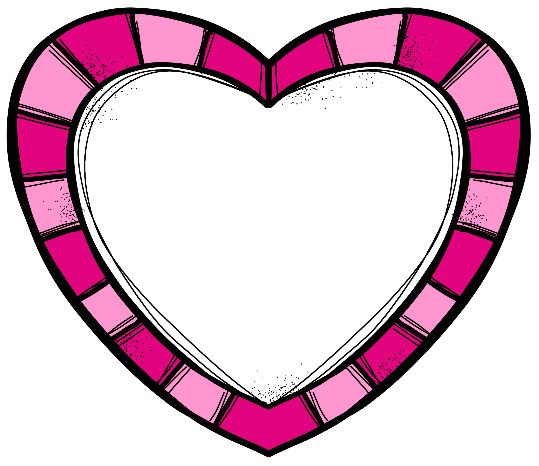 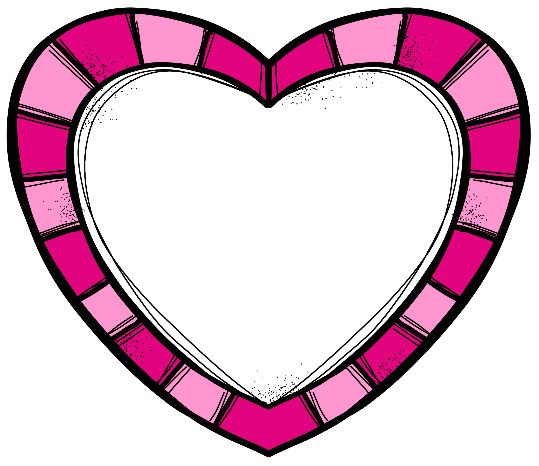 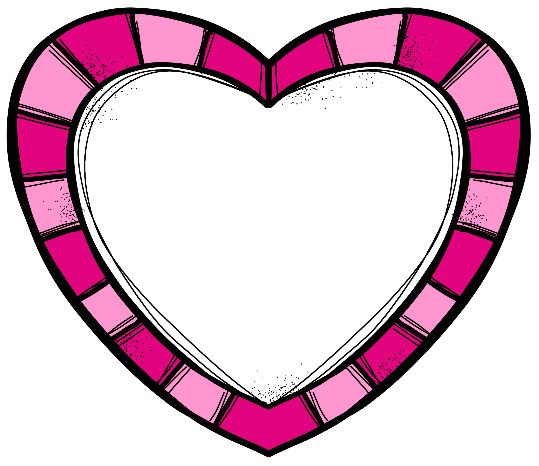 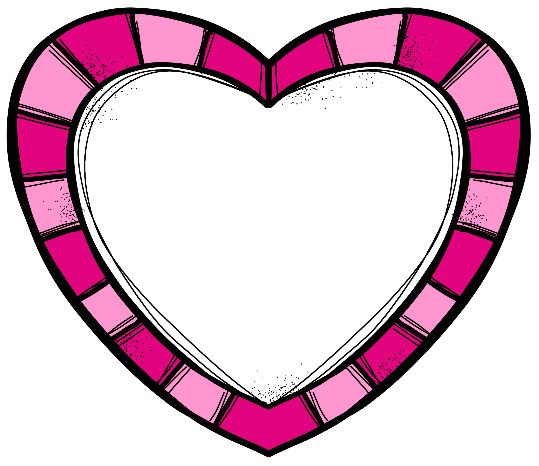 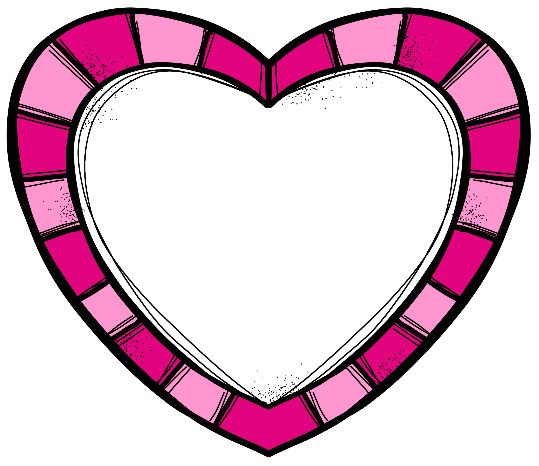 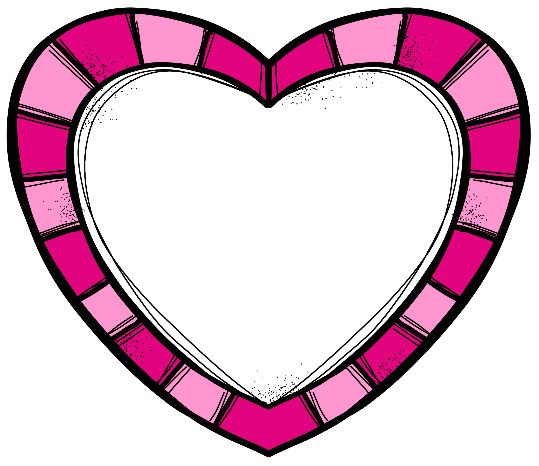 Curso 2015 -2016